Medición de la equidad en salud como transformación hacia sociedades justas y sostenibles.Juan GarayCooperación UE, salud, cohesión socialProfesor de equidad y salud globalUC Berkeley, EASP Granada
Equidad de la salud
Principios éticos
Lógica dinamica
Análisis de la evidencia
Propuestas politicas
Principios éticos
A.- Principios eticos
PE1 : Definicion de salud
PE2 : Derecho efectivo a la salud
PE3 : Equidad de la salud
PE1.- Definición holistica de salud
“Un (completo)estado de bienestar fisico, psiquico y social
 mediante la adaptacion a los desafíos de dichas naturalezas, 
en equidad y sostenibilidad¨ 
(de forma que permita el disfrute de los mejores niveles de salud posible para todos, incluidas las proximas generaciones)¨
PE2.- Hacer operativo el derecho universal a la salud
1947 : Art 25 de la Carta Fundamental de los Derechos Humanos.
1966 : Art12 (+CG) del Pacto Internacional de los Derechos Economicos, Sociales y Culturales 
No ha sido ratificado por 33 Estados.
Solo 13 Estados han firmado el protocol opcional.
Otras : 
1979 (CETFDCM (8 NR, 87 Pr Opc)
1989 : CDI (3NR, 11PrtoopcCom), 
1990 : PIDT&F (140NR), 
2006 PIPD (50NR),
[Speaker Notes: Protocolo opcional del PIDESC, adoptado en 2008
Entro en vigor al firmar el decimo Estado, en 2013.
Hasta la fecha lo han firmado 13 Estados : Argentina, Bosnia, Ecuador, Salvador, Finlandia, Gabon, Mongolia, Montenegro, Portugal, Slovakia, Spain, Uruguay.]
Articulo 25- Declaracion Universal de los Derechos Humanos, 1947.
Toda persona tiene derecho a un nivel de vida adecuado que le asegure, así como a su familia, la salud y el bienestar, y en especial la alimentación, el vestido, la vivienda, la asistencia médica y los servicios sociales necesarios; tiene asimismo derecho a los seguros en caso de desempleo, enfermedad, invalidez, viudez, vejez y otros casos de pérdida de sus medios de subsistencia por circunstancias independientes de su voluntad. 

La maternidad y la infancia tienen derecho a cuidados y asistencia especiales. Todos los niños, nacidos de matrimonio o fuera de matrimonio, tienen derecho a igual protección social.
Artículo 12 : pacto Internacional de los derechos Económicos . Sociales y culturales. 1966.
1. Los Estados Partes en el presente Pacto reconocen el derecho de toda persona al disfrute del más alto nivel posible de salud física y mental.

2. Entre las medidas que deberán adoptar los Estados Partes en el Pacto a fin de asegurar la plena efectividad de este derecho, figurarán las necesarias para:
a) La reducción de la mortinatalidad y de la mortalidad infantil, y el sano desarrollo de los niños;
b) El mejoramiento en todos sus aspectos de la higiene del trabajo y del medio ambiente;
c) La prevención y el tratamiento de las enfermedades epidémicas, endémicas, profesionales y de otra índole, y la lucha contra ellas;
d) La creación de condiciones que aseguren a todos asistencia médica y servicios médicos en caso de enfermedad.
CG 14, art 12 PIDESC. 2000.65 artículos y 31 notas
Art 1. La salud es un derecho humano fundamental e indispensable para el ejercicio de los demás derechos humanos….
Art 2 -3: ...instrumentos de derecho internacional reconocen el derecho del ser humano a la salud.
Art 4 : ...definición de la salud de la OMS, …no se limita al derecho a la atención de la salud ... amplia gama de factores socioeconómicos como la alimentación y la nutrición, la vivienda, el acceso a agua limpia potable y a condiciones sanitarias adecuadas, condiciones de trabajo seguras y sanas y un medio ambiente sano.
CG 14, art 12 PIDESC. 2000. (Cont.)
Art 5. …el pleno disfrute del derecho a la salud …objetivo es cada vez más remoto. ..factores internacionales y otros factores fuera del control de los Estados impiden la plena realización del artículo 12 en muchos Estados Partes. 
Art 6. … contenido normativo del artículo 12 (parte I), en las obligaciones de los Estados Partes (parte II), en las violaciones (parte III) y en la aplicación en el plano nacional (parte IV), mientras que la parte V versa sobre las obligaciones de actores distintos de los Estados Partes.
Art 12 del CG 14 sobre el art 12 PIDESC
12. Elementos esenciales e interrelacionados, : 
a) Disponibilidad de de establecimientos, bienes y servicios públicos de salud y centros de atención de la salud, incluyendo servicios  de los factores determinantes básicos de la salud, .

b) Accesibilidad. Los establecimientos, bienes y servicios de salud deben ser accesibles a todos, sin discriminación alguna, dentro de la jurisdicción del Estado Parte. La accesibilidad presenta cuatro dimensiones superpuestas: 
i) No discriminación

ii) Accesibilidad física : al alcance geográfico de todos los sectores de la población, 

iii) Accesibilidad económica (asequibilidad): Los pagos por servicios de atención de la salud y servicios relacionados con los factores determinantes básicos de la salud deberán basarse en el principio de la equidad, 

iv) Acceso a la información vs. confidencialidad. 
c) Aceptabilidad. ética médica y culturalmente apropiados, , sensibles a los requisitos del género y el ciclo de vida. 
d) Calidad. apropiados desde el punto de vista científico y médico y ser de buena calidad.
Obligaciones del Estado
Art 53 : …el Pacto impone claramente a cada Estado la obligación de adoptar las medidas que sean necesarias para que toda persona tenga acceso a los establecimientos, bienes y servicios de salud y pueda gozar cuanto antes del más alto nivel posible de salud física y mental. Para ello es necesario adoptar una estrategia nacional que permita a todos el disfrute del derecho a la salud, basada en los principios de derechos humanos que definan los objetivos de esa estrategia, y formular políticas y establecer los indicadores y las bases de referencia correspondientes del derecho a la salud
Obligaciones internacionales
Art 38 : … papel fundamental de la cooperación internacional y cumplir su compromiso de adoptar medidas conjuntas o individuales para dar plena efectividad al derecho a la salud. A este respecto, se remite a los Estados Partes a la Declaración de Alma-Ata, que proclama que la grave desigualdad existente en el estado de salud de la población, especialmente entre los países desarrollados y los país en desarrollo, así como dentro de cada país, es política, social y económicamente inaceptable y, por tanto, motivo de preocupación común para todos los país
Status of Ratifications
15-18 
10-14 
5-9 
0-4
Mapa del numero de ratificaciones de tratados internacionales de derechos humanos
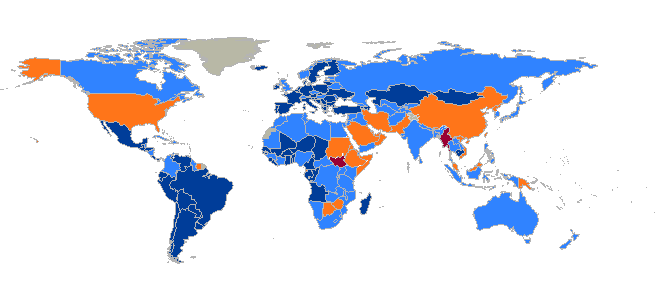 http://indicators.ohchr.org/ : 0-4, 5-9, 10-14, 15-18
Principales tratados internacionales relacionados con el derecho a la salud : ratificaciones.
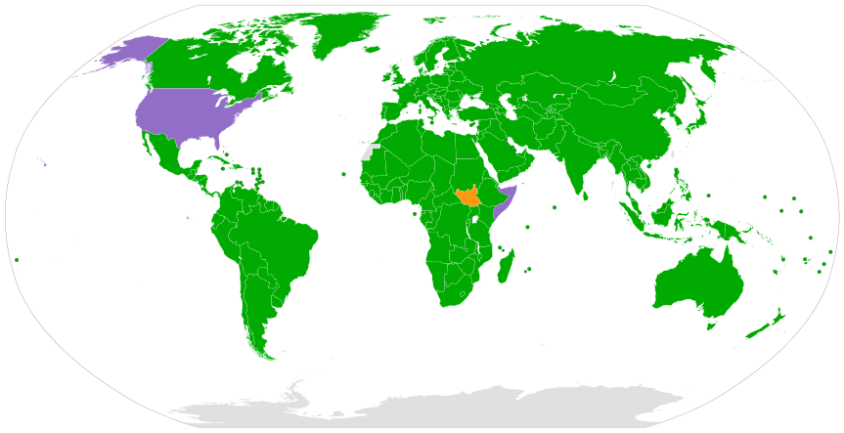 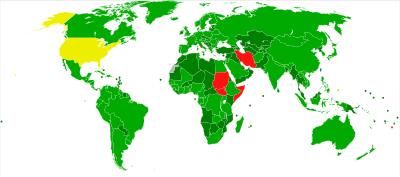 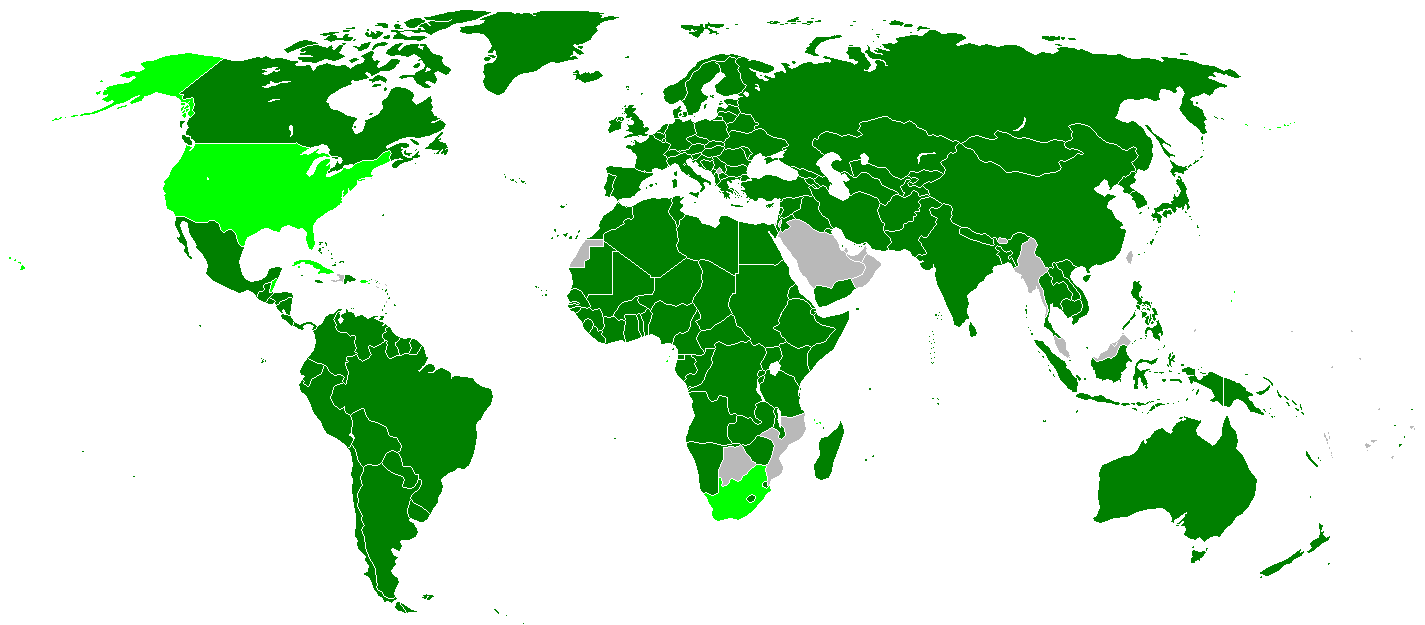 CETFDCM
CDI
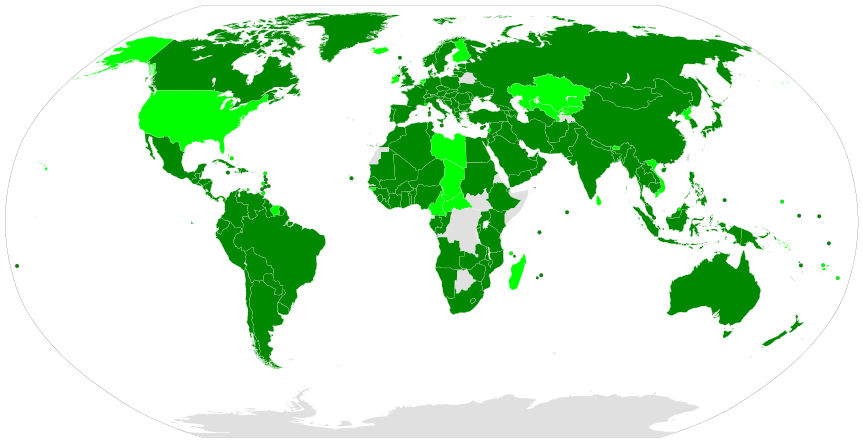 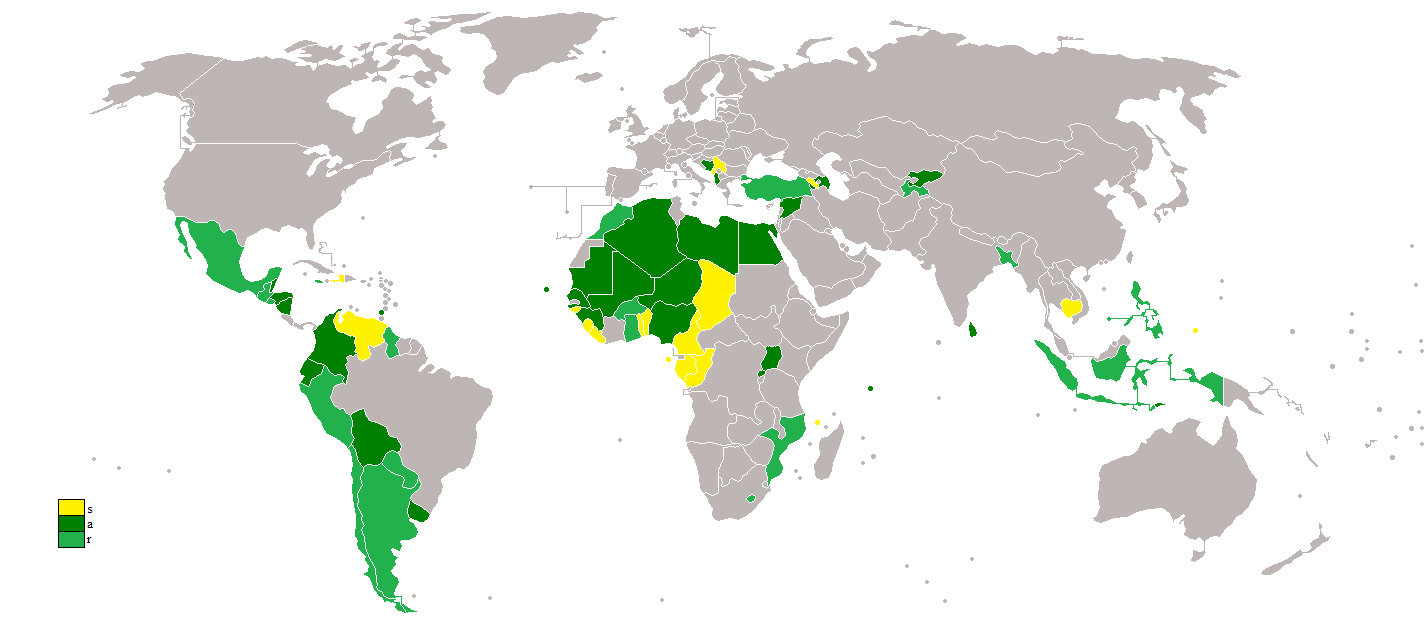 PIDESC
CIPDTF
CIDPD
Protocolos opcionales
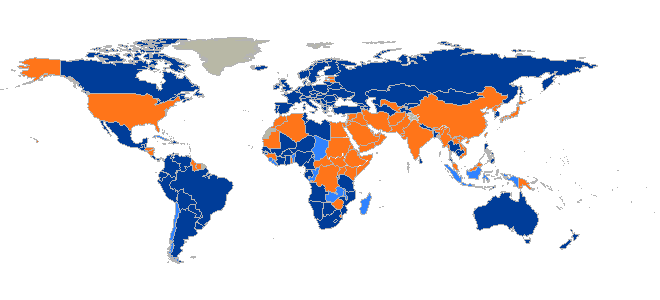 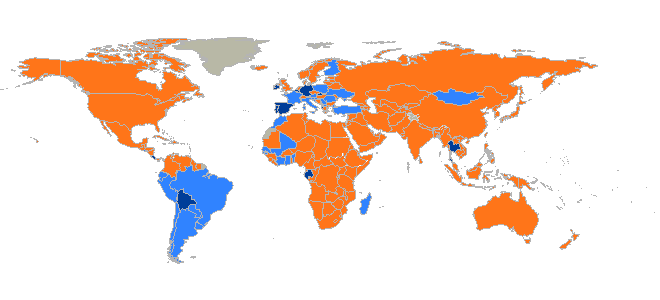 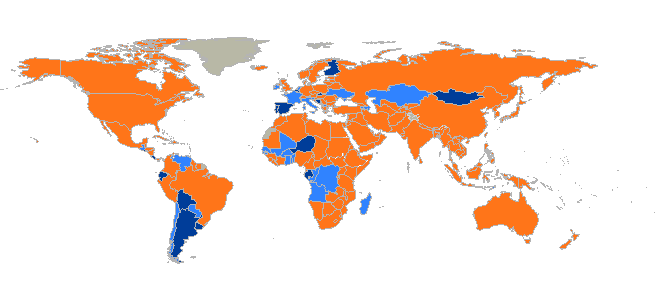 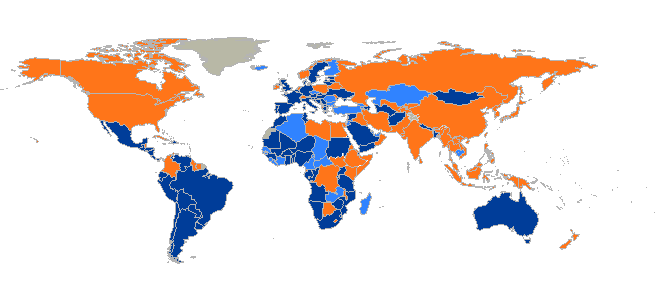 PE3.- Medir la etica del derecho a la salud mediante la equidad
1945 : Art. Constitucional de la OMS : Mejor salud posible para todos.

Nunca se ha definido “mejor salud posible”.
Nunca se ha medido si llega a todos.
Todos debe incluir proximas generaciones (sostenible : equidad intergeneracional)
Lógica Dinámica
B. –Logica dinamica
LD1 : Enfoque de riesgos
LD2 : Enfoque de determinacion social
LD3 : Enfoque “holistico”
LD1 :  Enfoque de riesgos
2002, OMS : Informe mundial de 26 riesgos : sin jerarquia.
2013, GBD 2010 : 1000 mill datos, 67 factores de riesgo atribuible : sesgadas?
[Speaker Notes: 2004, OMS : Informe mundial de 24 riesgos : 
Incluyen exposicion a dinamicas globales (el. Cambio climatico), medioambientales (ej. Contaminacion atmosferica) o sociales (ej. Abuso sexual infantil), estilos de vida (ej. Sexo no seguro, vida sedentaria, o baja igesta de frutas) o toxicos (alcohol o tabaco), efectos en marcadores en sangre  (como Zinc, hierro, vitamina A, cholesterol, glucisa), hllazgos clinicos(tales como HTA) or acceso a intervenciones de salud (como contraceptivos). 
2009, analisis de la CDSS : acciones en 16 areas
Early child development, healthier and safer cities, quality housing, rural land tenure and rights; agricultural development, full and fair employment and decent work, universal comprehensive social protection, health-care services with the principle of universal coverage of quality services, progressive taxation,  international finance for health equity, health and health equity impact assessments in national and international economic agreements , gender equity, fair representation in decision-making, supports to marginalized groups, in particular indigenous peoples and improvement of civil registration for births and deaths. 
2013, GBD 2010 : 67 factores de riesgo atribuible
Again mixes the different hierarchies of causes from the 2004 report, it includes many new environmental and occupational chemical risks, and unhealthy dietary behaviors (though surprising advocating for cow’s milk), and surprisingly excludes others such as unsafe sex, claimed in 2004 to be the second attributable risk of ill health globally.]
Attributable risks in DALYs year 2000 (WHR 2000)
GBD 2010 : risk trend 1990-2020
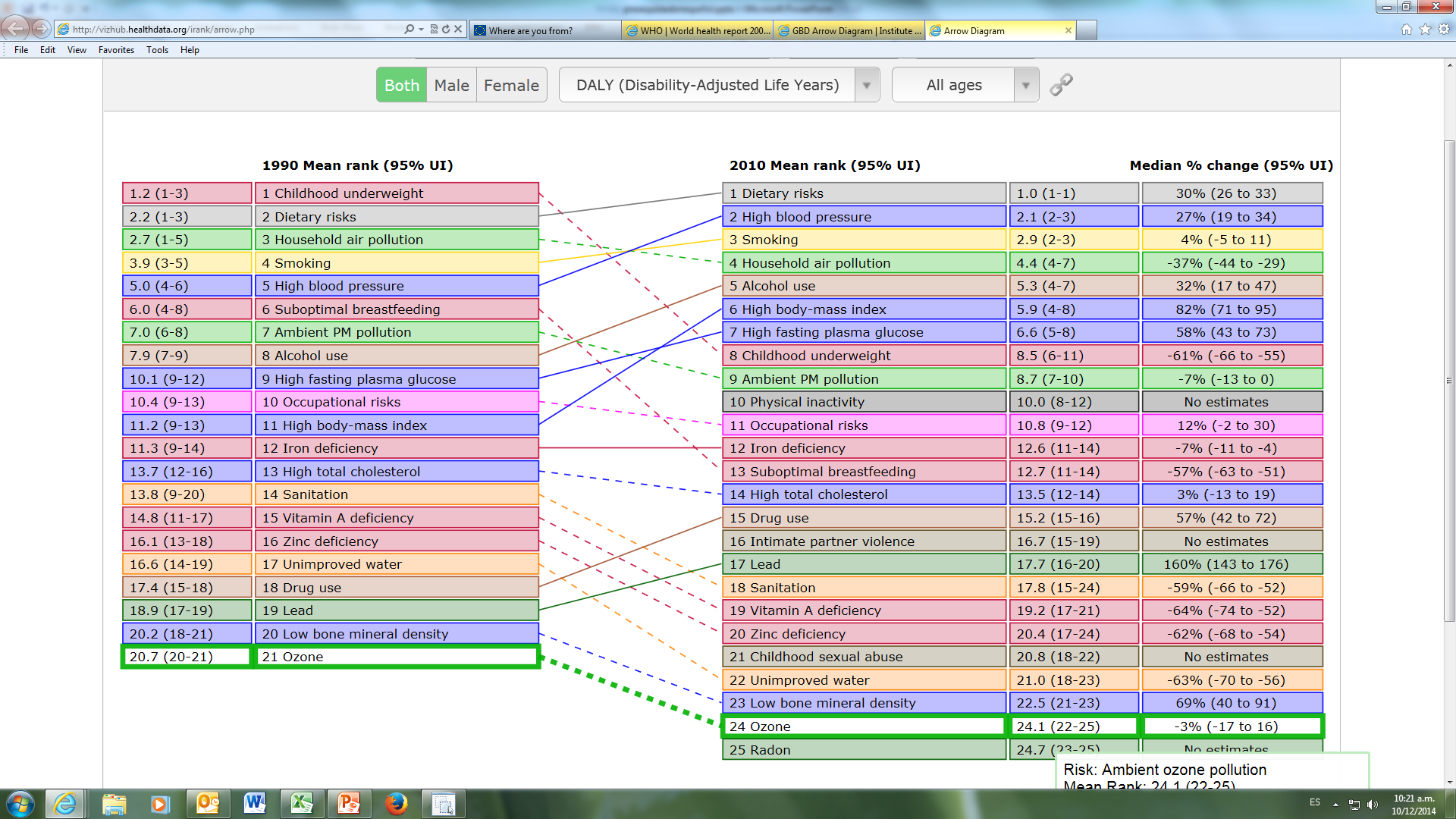 The authors explained the exclusion as due to “the absence of robust estimates of exposure or available approaches to determine the proportion of HIV infection that is attributable to unsafe sexual practices by country over time,
LD 2 : Determinantes sociales
2009, Analisis de la CDSS, Informe, Resolucion AMS : acciones en 16 areas : arbitrarias?
Enfoque de politicas socioeconomicas vs. base de derechos humanos?
Enfoque Social vs. Ambiental?
Enfoque de politicas globales y nacionales vs ciudadanas?
Datos anecdóticos :Ejemplos de "inequidades sanitarias" entre países:
(x 2) : la esperanza de vida al nacer de las mujeres en Japón (86 años) duplica la que tienen las mujeres al nacer en Zambia (43 años);
(x 50) la tasa de mortalidad infantil (el riesgo de que un bebé muera entre el nacimiento y el momento de cumplir un año) es de 2 por 1000 nacidos vivos en Islandia, y de más de 120 por 1000 nacidos vivos en Mozambique;
(x 2000) el riesgo de muerte materna a lo largo de la vida durante el parto o poco después es de sólo 1 por cada 17 400 en Suecia, pero de 1 por cada 8 en el Afganistán.
Ejemplos de inequidades sanitarias dentro de un mismo país:
en Bolivia, la tasa de mortalidad infantil de los bebés de madres que no han cursado estudios supera los 100 por 1000 nacidos vivos, doble que la de los bebés de madres que han cursado por lo menos estudios secundarios es inferior a 40 por 1000 nacidos vivos; 
la esperanza de vida de los aborígenes australianos es considerablemente inferior (59,4 para los varones y 64,8 para las mujeres) 25% menor que la de los australianos no aborígenes (76,6 y 82,0, respectivamente);
la esperanza de vida al nacer de los varones en el barrio de Calton, Glasgow, es de 54 años, 28 años menor que la de los varones de Lenzie, a unos pocos kilómetros de distancia;
la prevalencia de discapacidades de larga duración entre los varones europeos de 80 años o más es del 58,8% para los poco instruidos, y del 40,2% para los más instruidos.
Areas de acción en DSS
Condiciones de vida :
Educación en la primera infancia
Ciudades saludables
Empleo y trabajo digno
Atención universal a la salud
Poder y recursos
Equidad sanitaria
Equidad económica y fiscal
Equidad de mercado/RSC
Equidad de género
Equidad en expresión/participacion
Gobernanza mundial
Recomendación Informe DSS
Poner en marcha sistemas que permitan hacer un seguimiento sistemático de la equidad sanitaria y los determinantes sociales de la salud a nivel local, nacional e inter-nacional.
LD3 : Base social, politica e impacto en la salud holisitca y la equidad
Base social de la conciencia del bien comun y el ejercicio de la libertad.
Areas politicas de los derechos humanos, la ecologia, la economia y el conocimiento.
Dinamica de la salud de las necesidades basicas, de proteccion y de disfrute del potencial humano fisico y psicosocial.
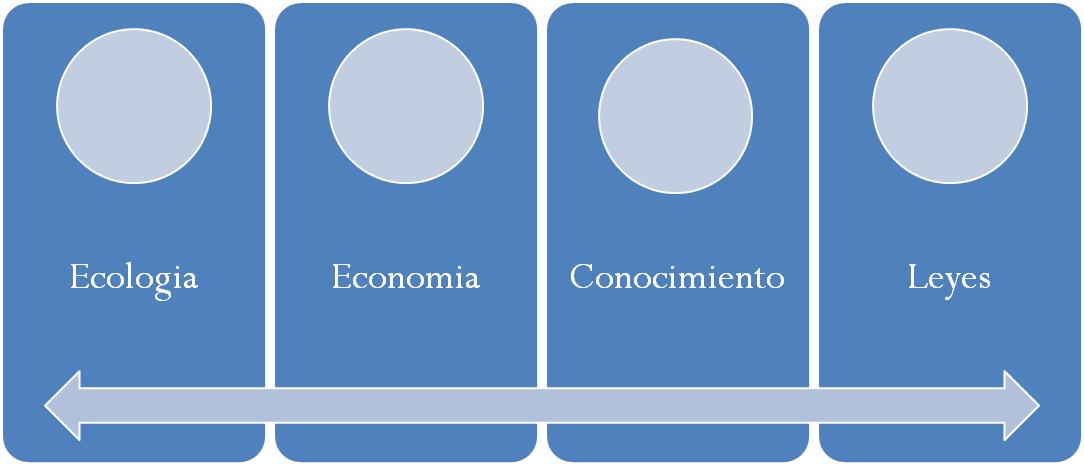 Factores de la equidad en salud
Dinamica de la salud
Areas politicas que afectan a la salud
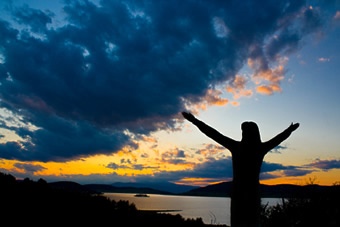 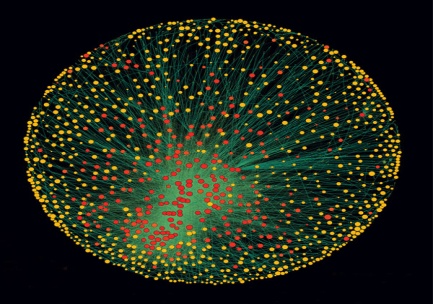 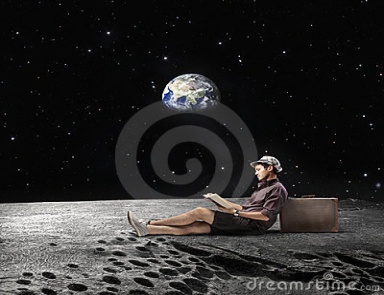 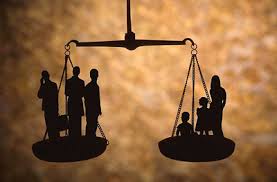 Contribucion colectiva al bien comun
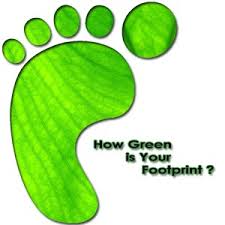 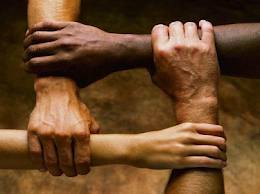 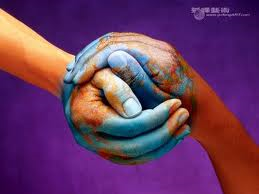 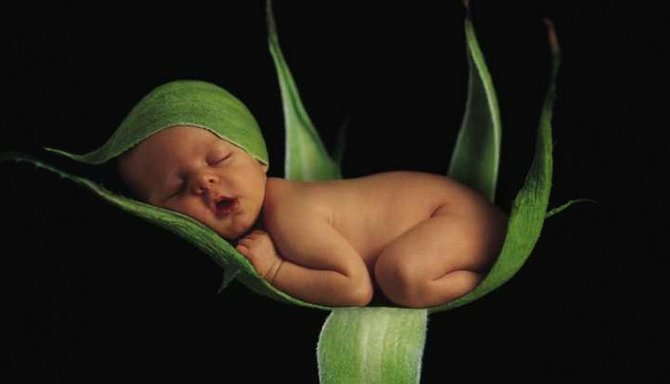 Condiciones para contribución al bien común
Analisis de la evidencia
C.- Analisis de evidencia
AE1 : Medicion de la carga de inequidad
AE2 : Distribucion de la carga de inequidad
AE3 : Umbral minimo de recursos para la dignidad
AE4 : Niveles de redistribucion eticos.
AE5 : Indice holistico de salud
Desigualdad vs Inequidad
Statistical analysis of LE trend
Mathematical dispersion of LE, 2012 and dispersion/skewed trends
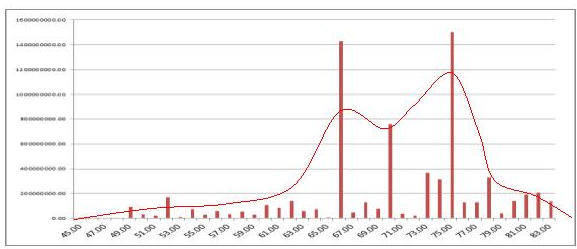 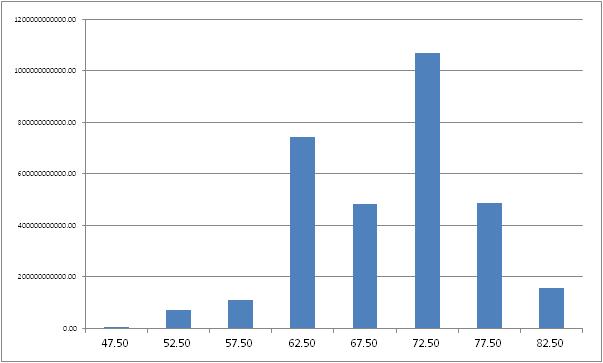 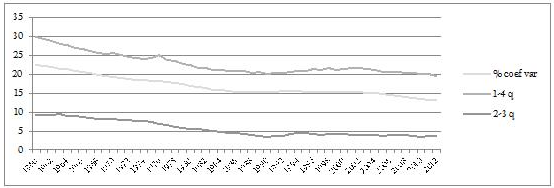 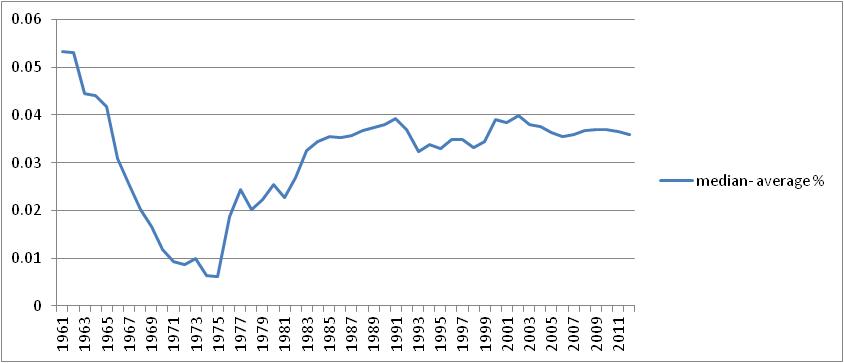 Gini de la EV mundial
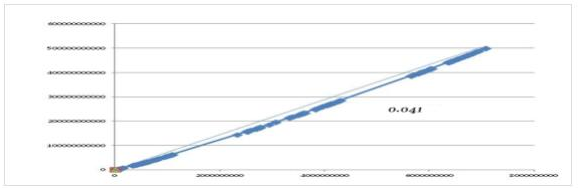 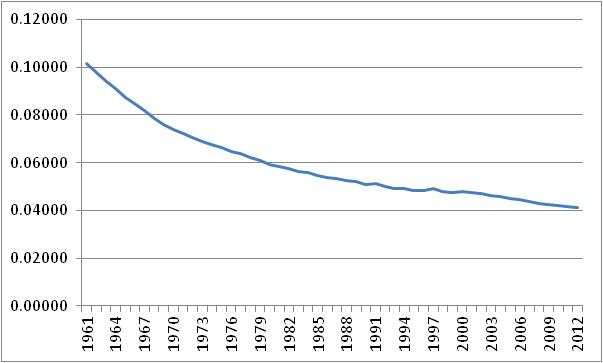 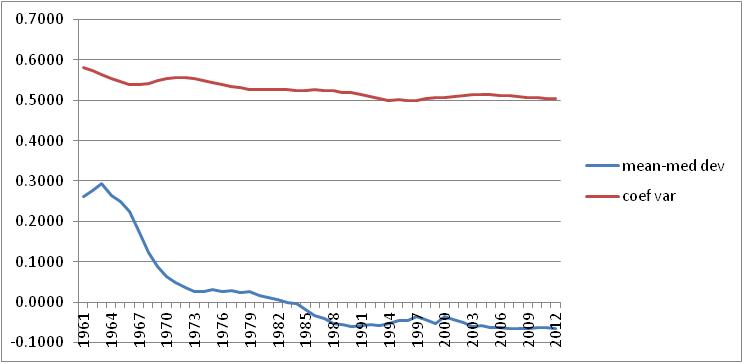 AE1a.  Mejor salud factible y sostenible : umbrales y correlaciones
Suministro limitado : umbrales de factibilidad y sostenibiidad
Suministro ilimitado : correlaciones y condiciones
Recursos economicos : 
Modelos factibles/replicables : 
    < PIB medio mundial
Recursos ecologicos :
Modelos Sostenibiles :
    < Limites planetarios
Conocimiento y capital social
Desarrollar/disfritar el potencial individual por la Educacion, empleo y participacion
Marcos legales
Derechos universales y responsabilidades
Metodología de análisis de la carga de inequidad global en saludI: definición de estándares de mejor salud posible y sostenible
Definición de Mejor Salud Posible : Selección de modelos de buena salud, equitables y sostenibles.

Base de datos del Banco Mundial 1960-2013 : Medias de esperanza de vida (EV) y PIB pc (ajustado a valor adquisitivo) ponderadas según población. Datos 2000-2010 sobre emisiones de CO2 per cápita.
Selección de países con EV mayor que la media mundial (S: saludables) y PIB pc menor que la media mundial (equitables E), de forma constante entre 1960-2012.
Selección de países BnA con huella de carbono bajo limite planetario 2000-2020 (Est 2.5 Tm.) (Sostenibles S).
Países SES : descripción de características de población, EV, renta, CO2, y sus tendencias.
Representación en gráficos y mapas interactivos.

`
Esperanza de vida en mujeres
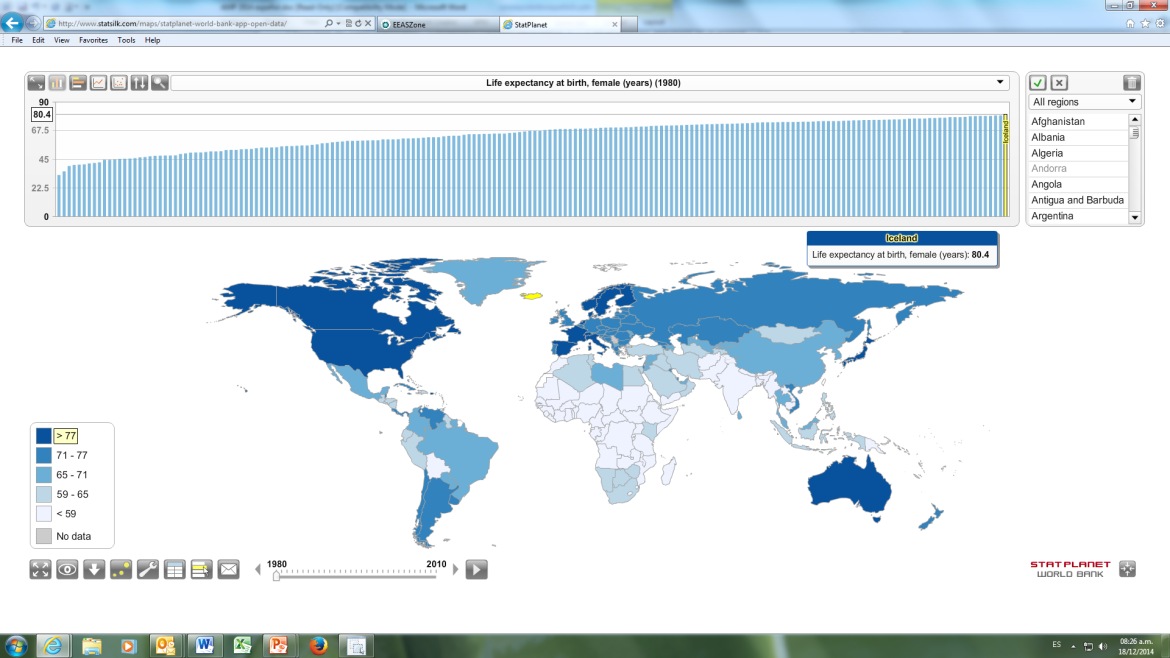 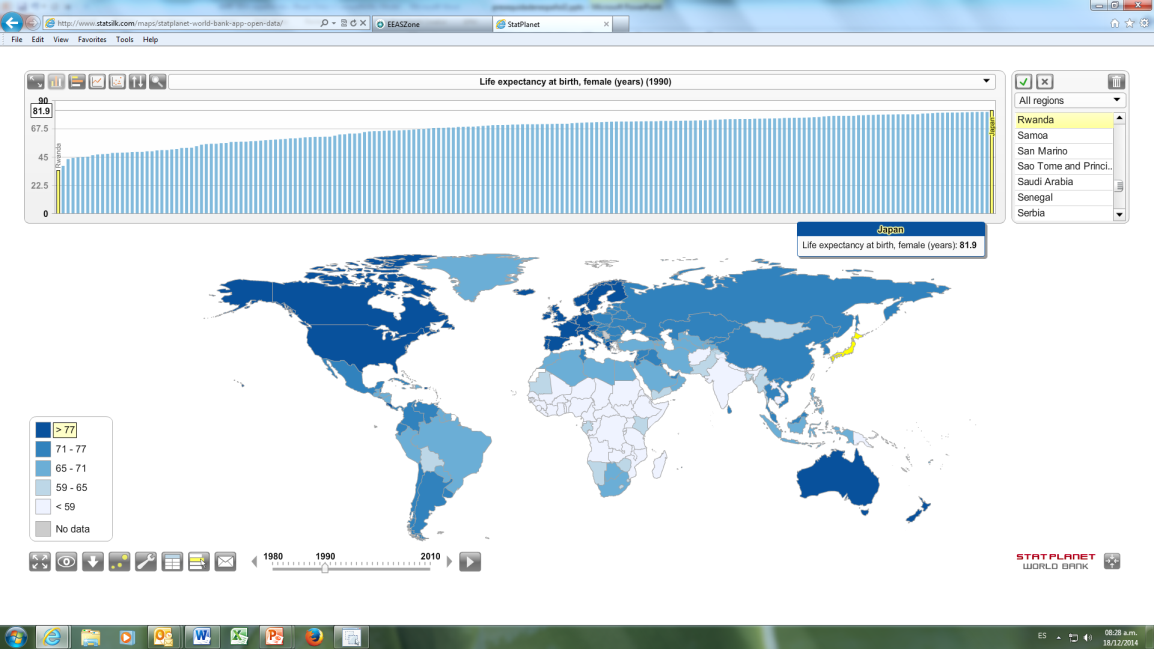 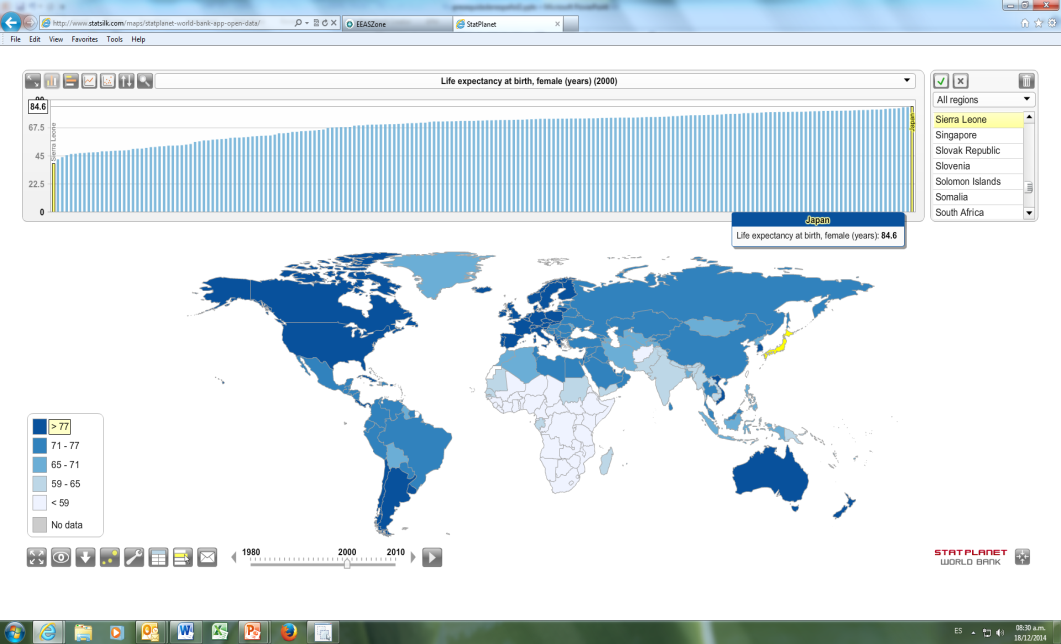 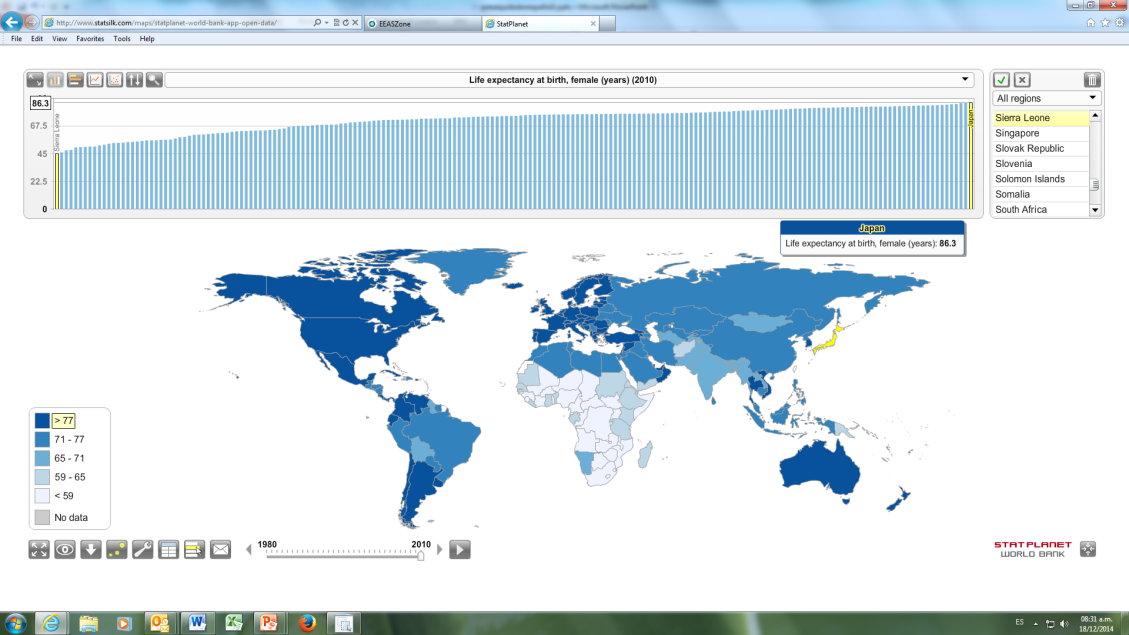 Esperanza de vida en hombres
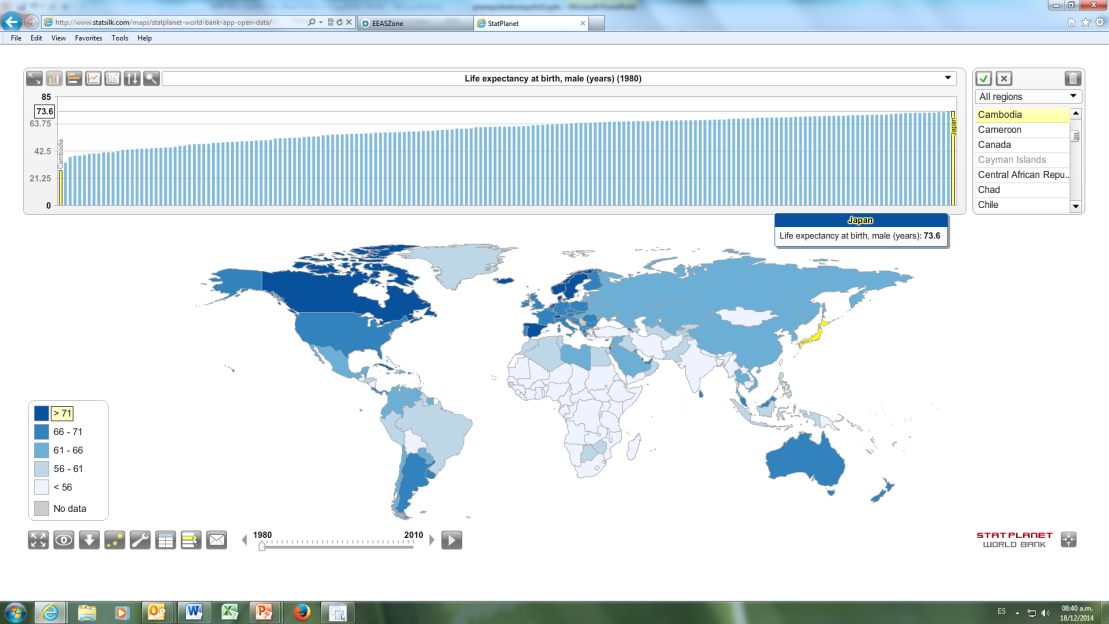 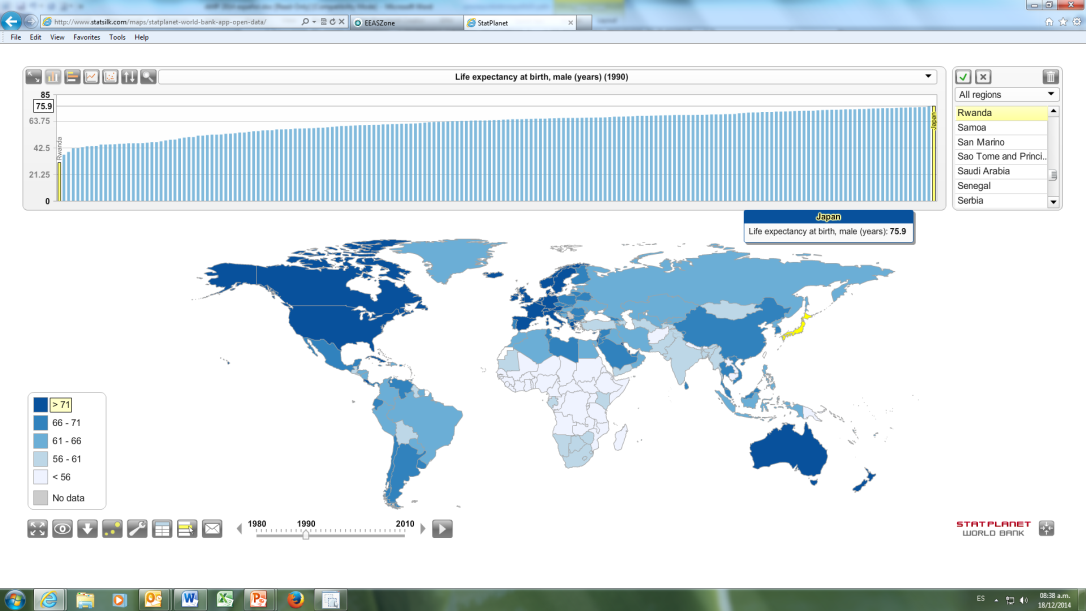 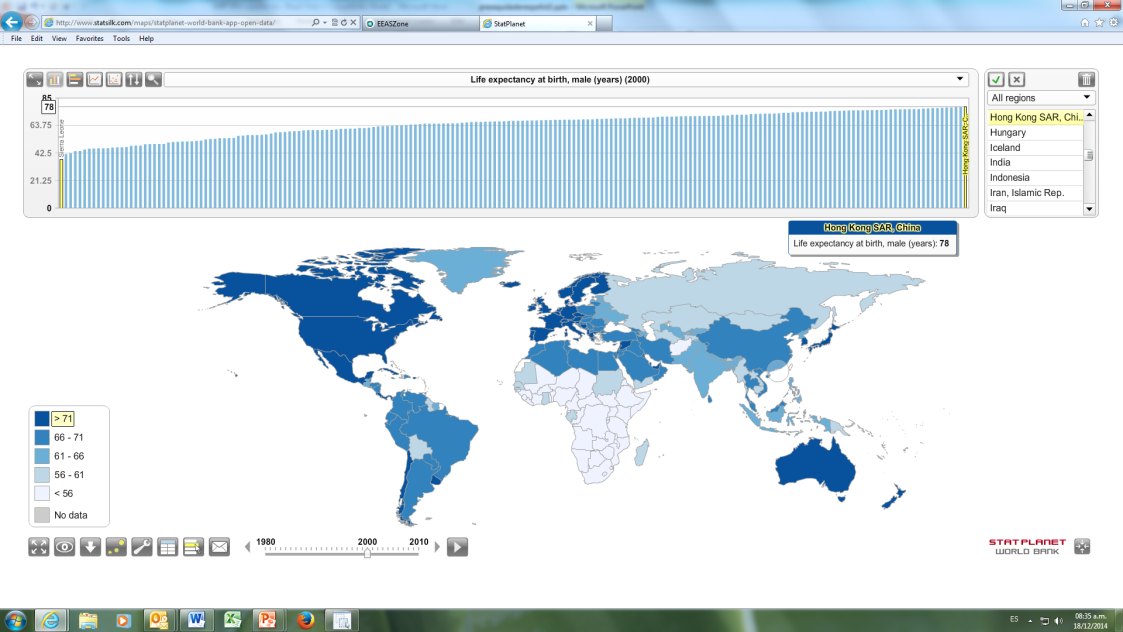 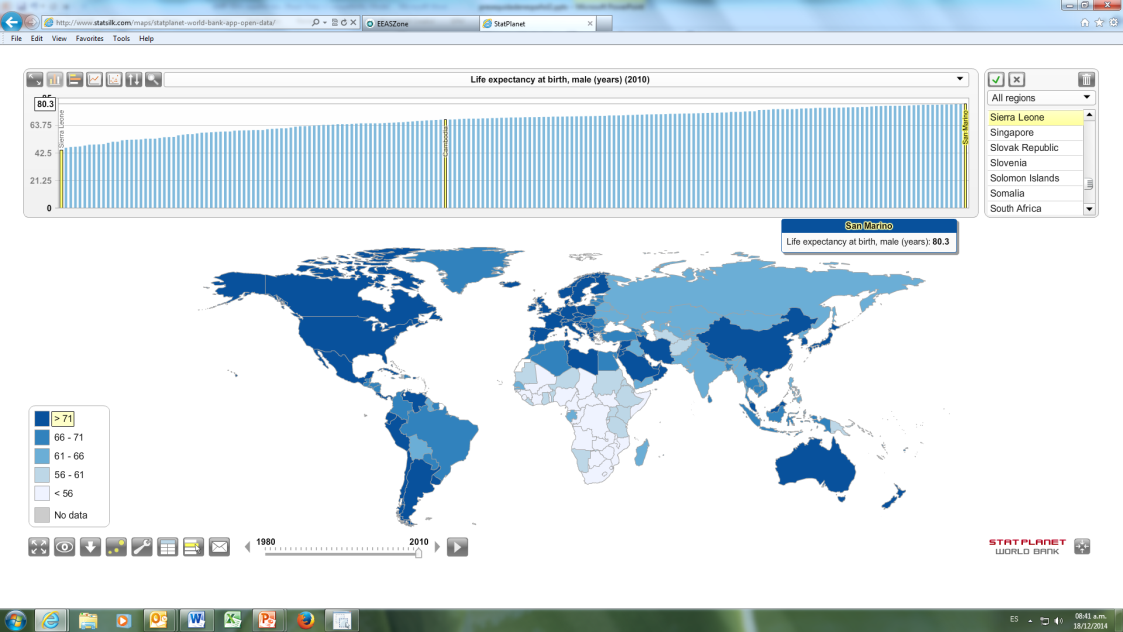 LE sex gap
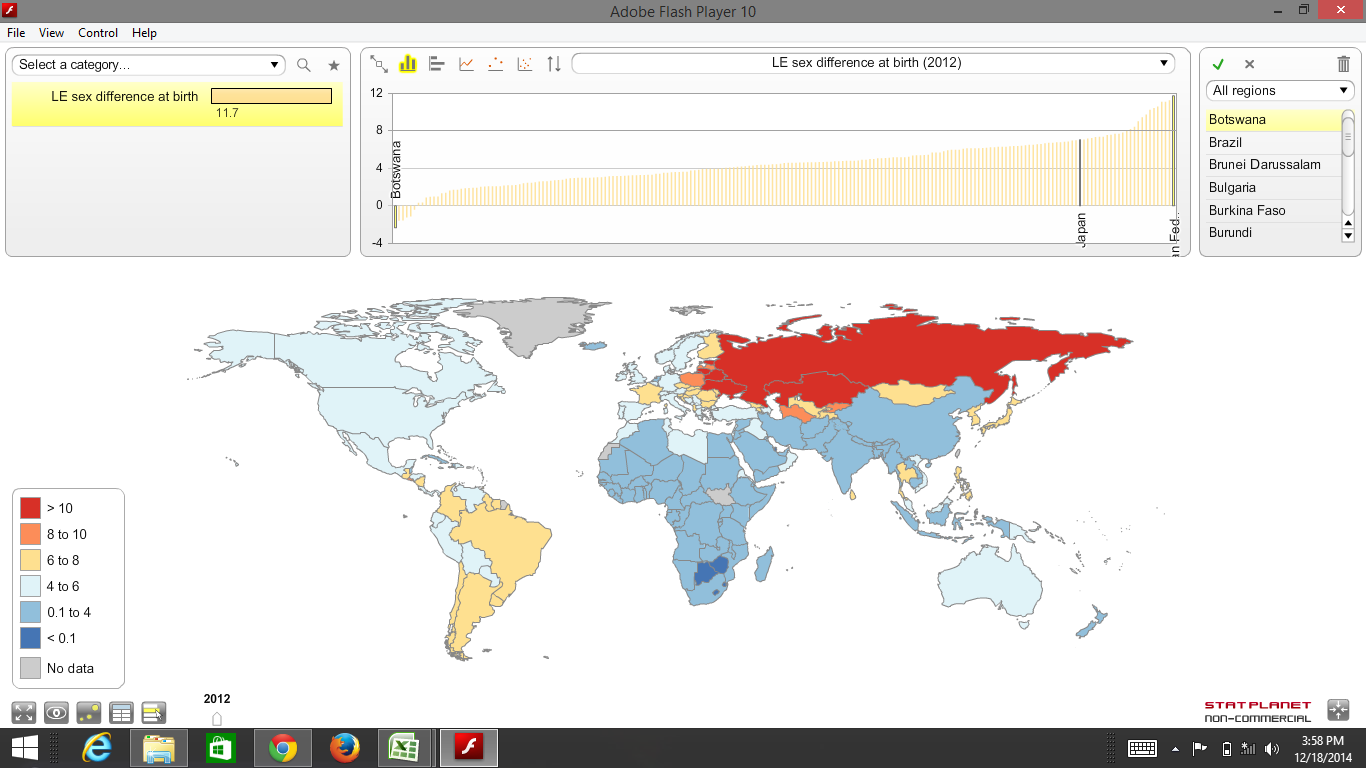 Share of LE sex gap in under 60
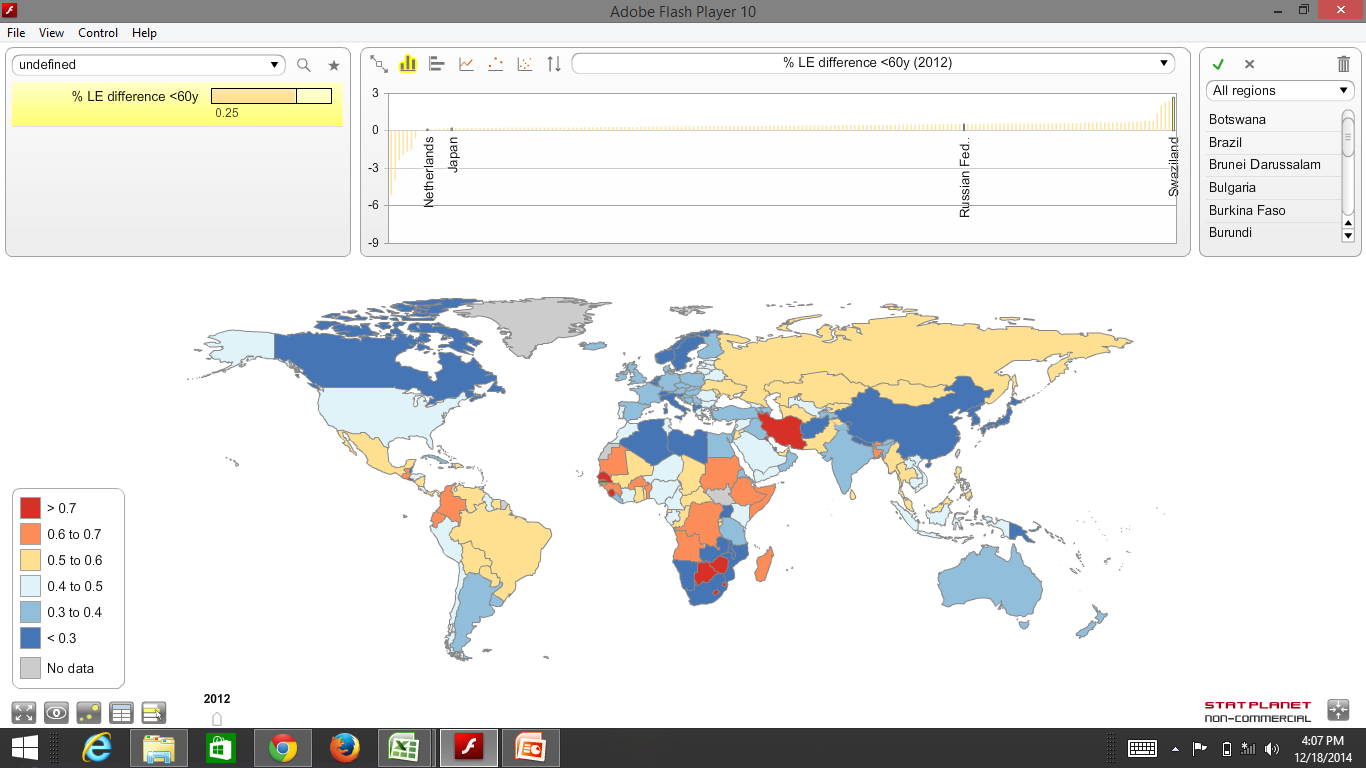 Difference of share of sex gap <60, from standard (Japan)
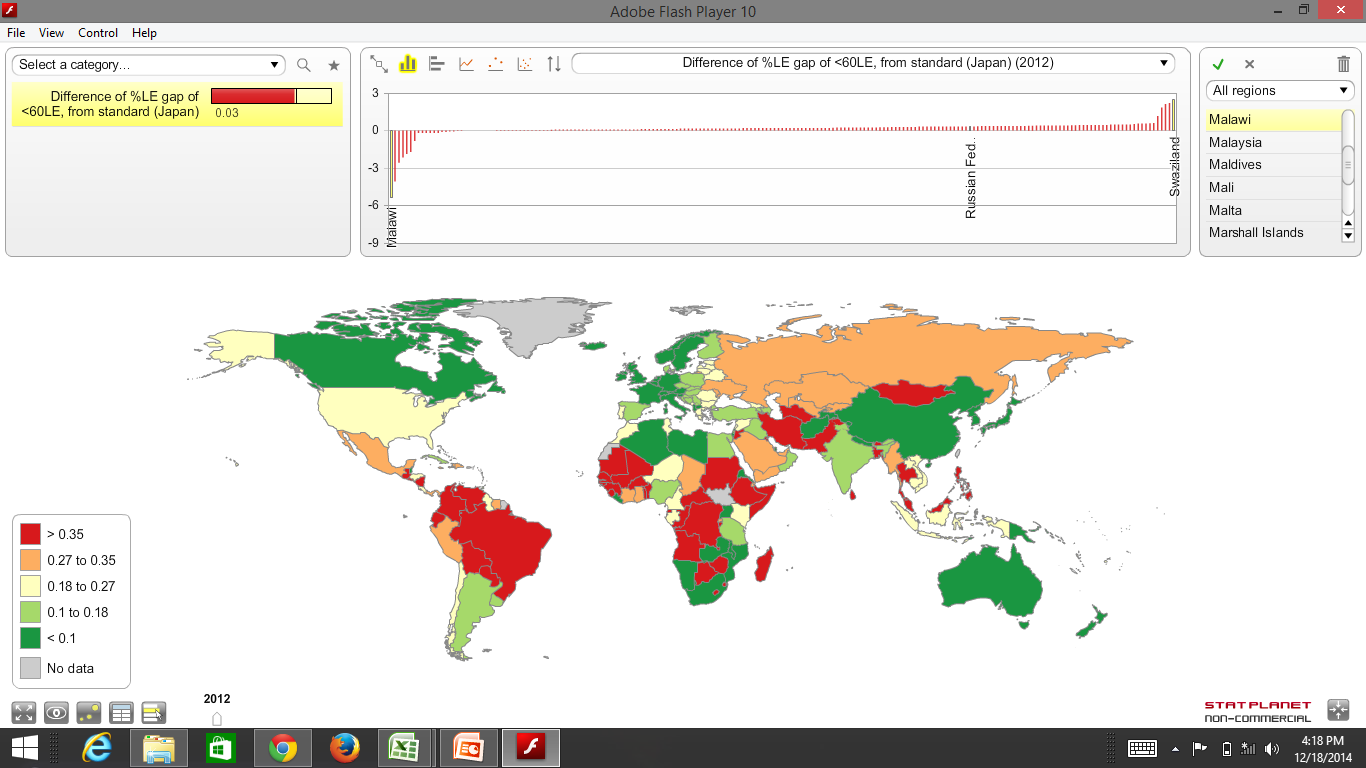 Sex gap difference from standard (Japan)
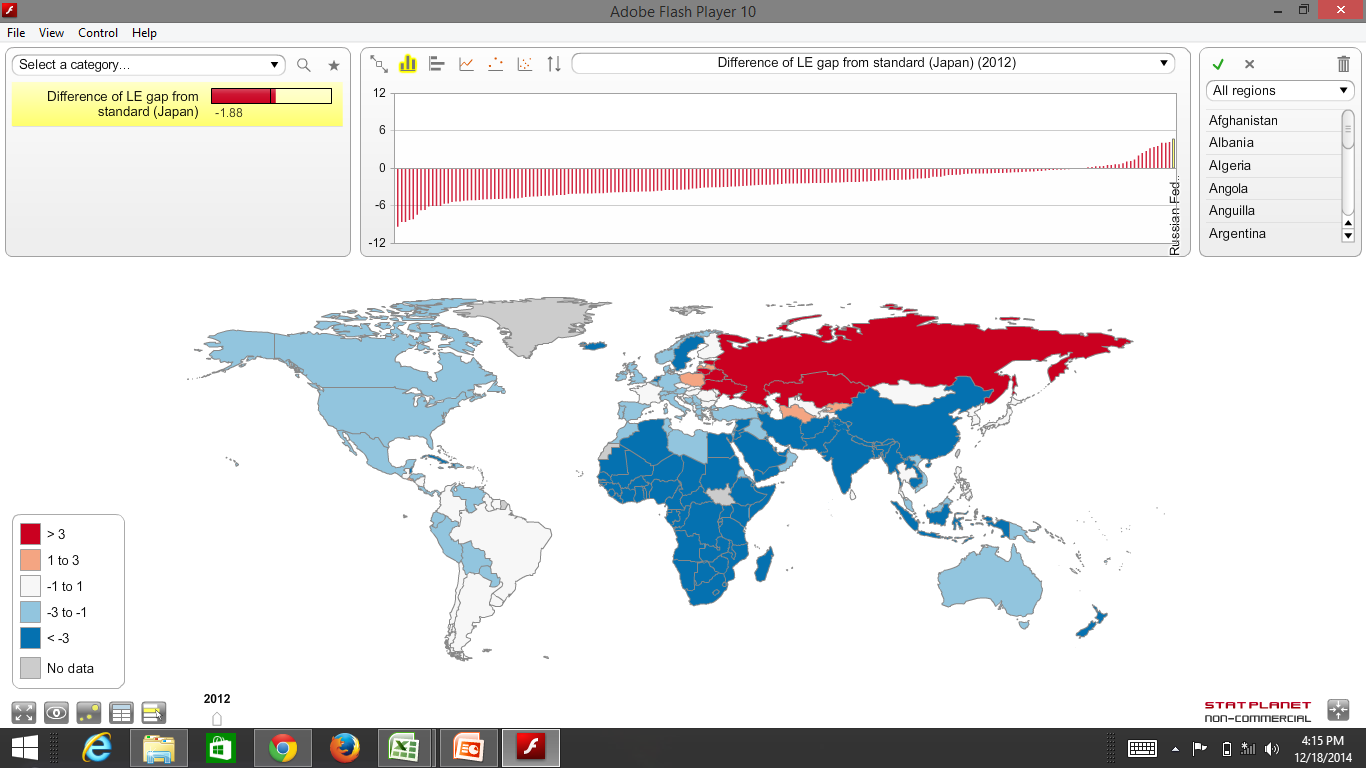 Mapa según EV 1960-2012 : Modelos saludables (video Statplanet)
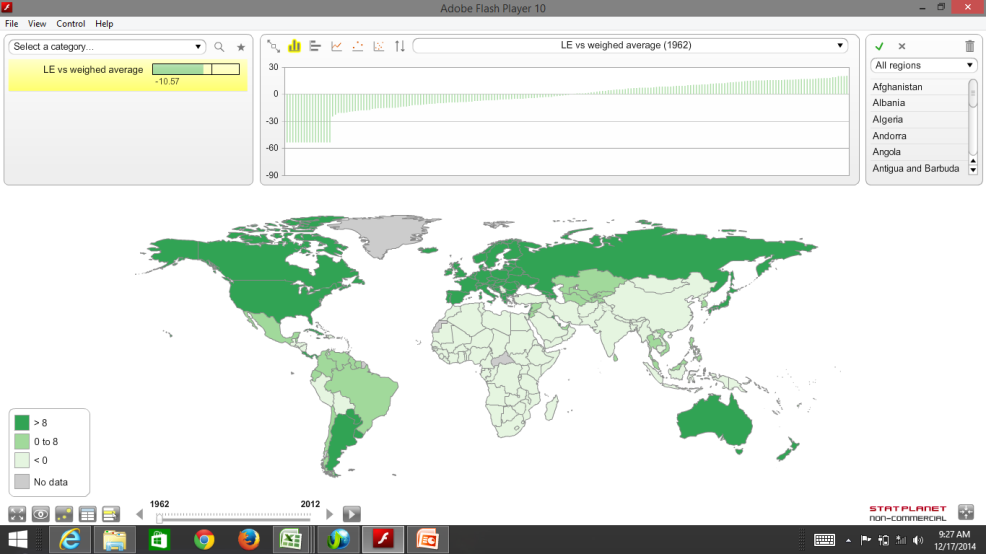 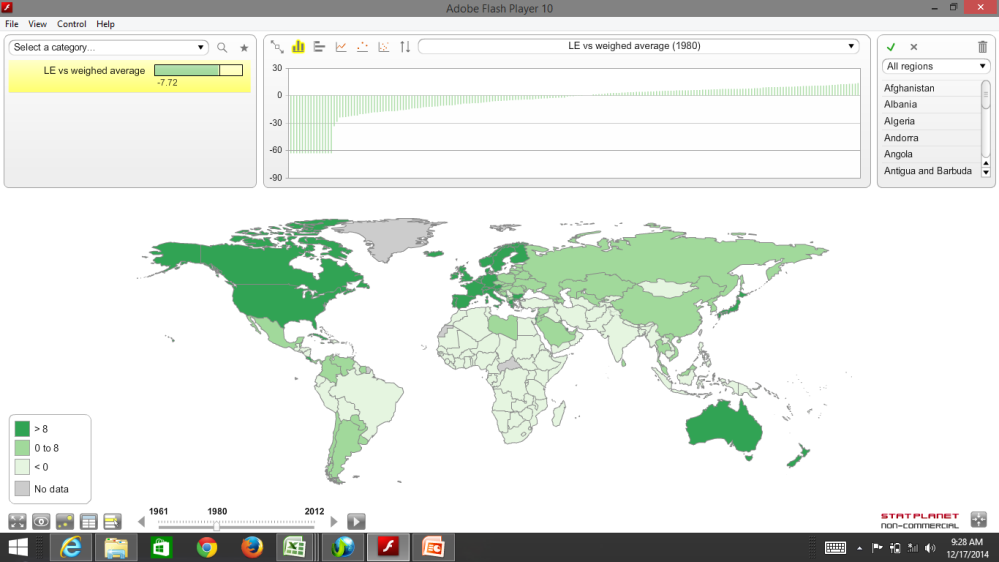 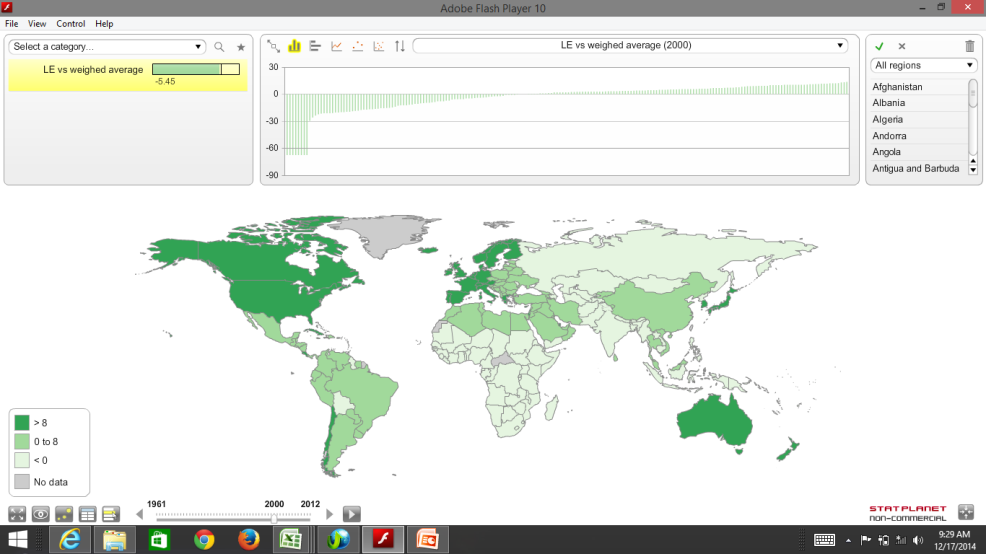 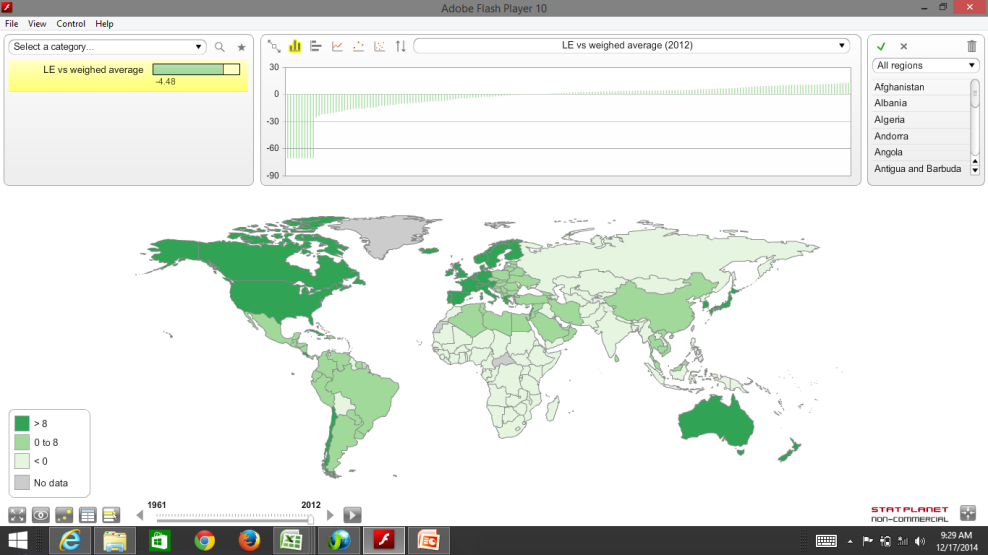 Areas politicas que afectan a la salud con suministro limitado de recursos Modelos replicables y sostenibles
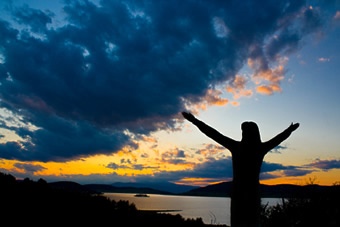 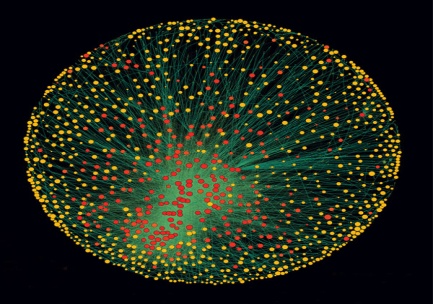 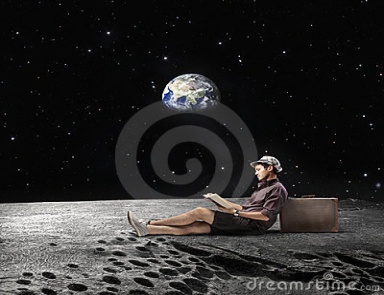 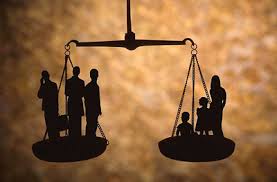 Correlation of health with economic resources between countries
For all countries, the correlation is quite strong by logarithmic regression (R2=0,7, meaning some 70% of the variation of life expectancy can be explained/predicted by GDP pc). 
The correlation improves slightly (to 0,73) when excluding countries with mortality rate due to HIV/AIDS > 250/100,000.
The correlation remains strong for healthz life expectancy but weakens for mortality rates espcially in children and is weaker in all indiators for girls and women
Correlacion PIB pc y EV
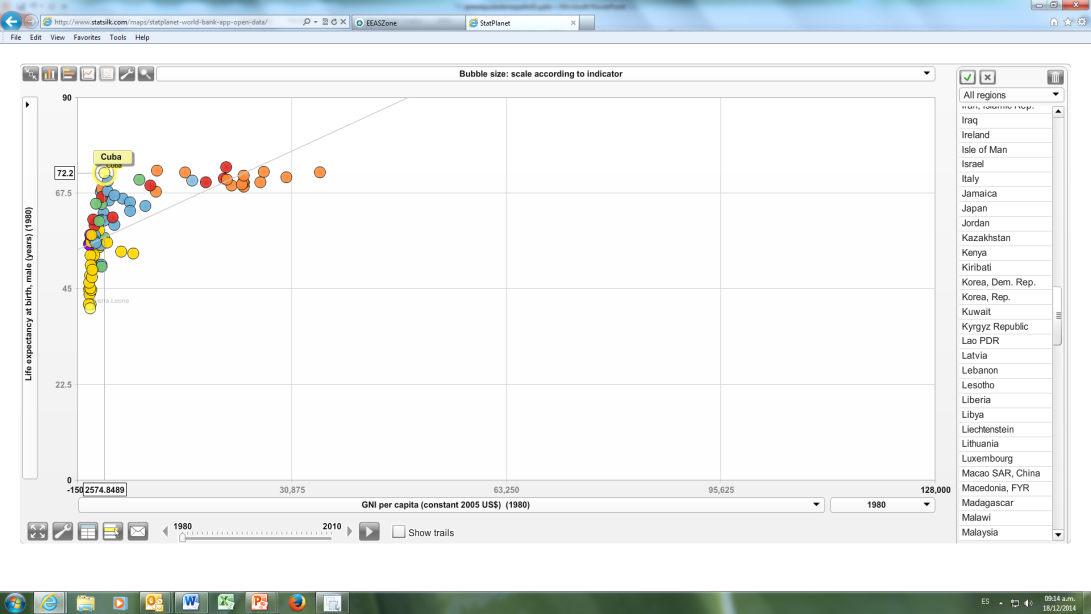 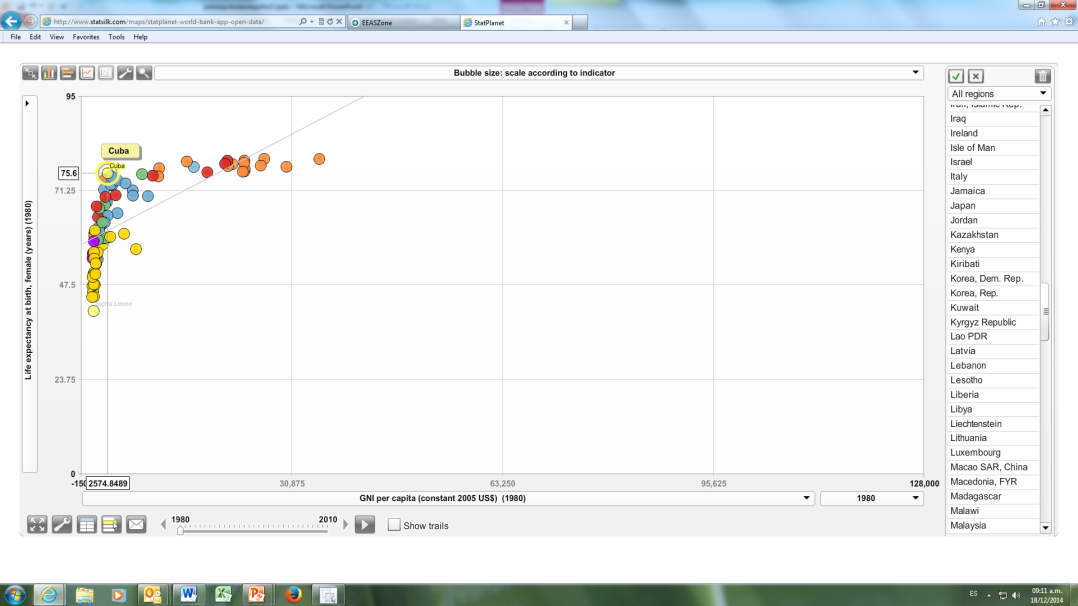 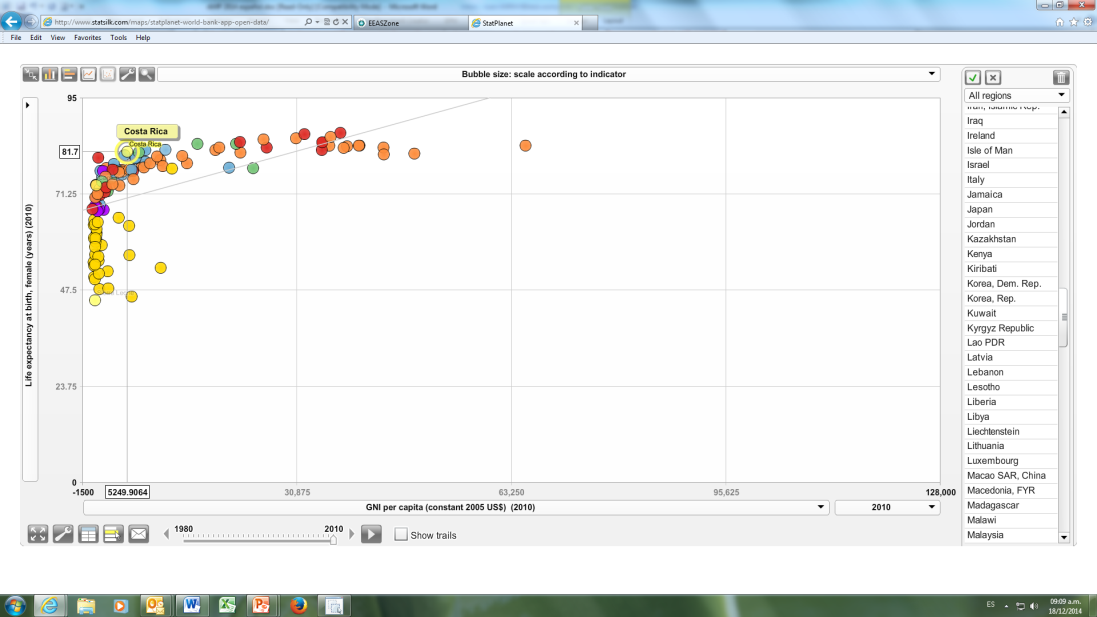 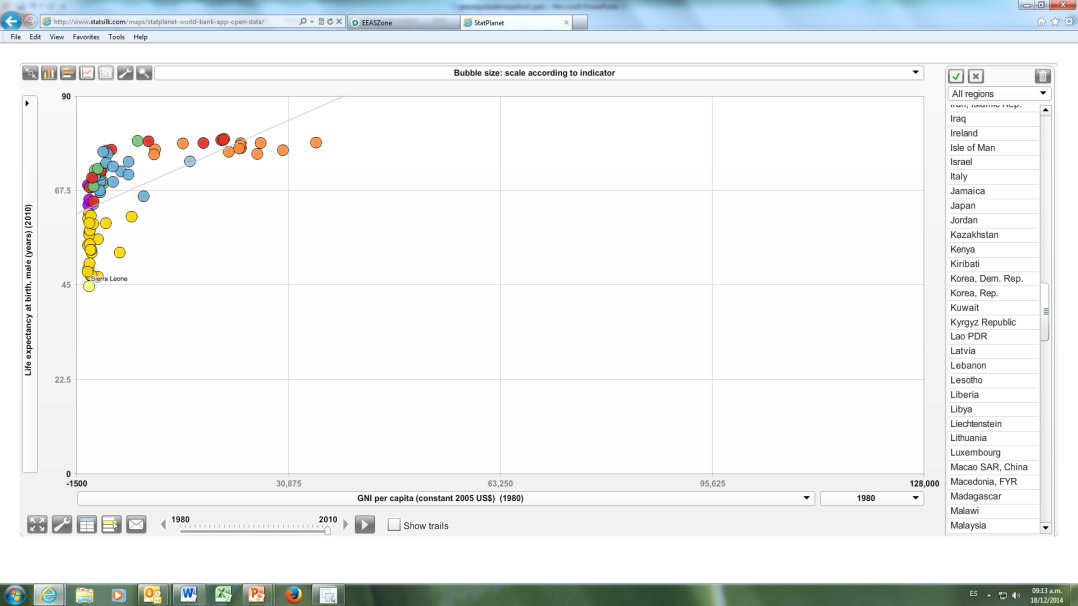 EU health challenge : reaching the limits of sustainability and impact
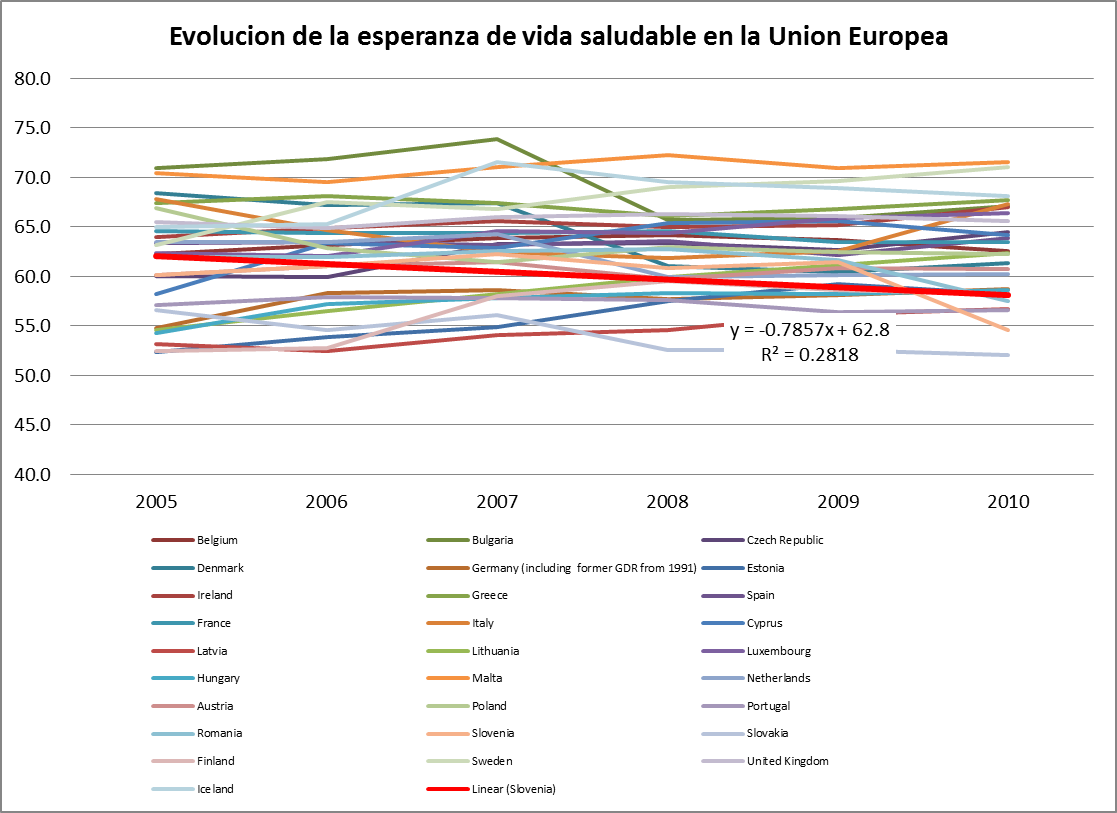 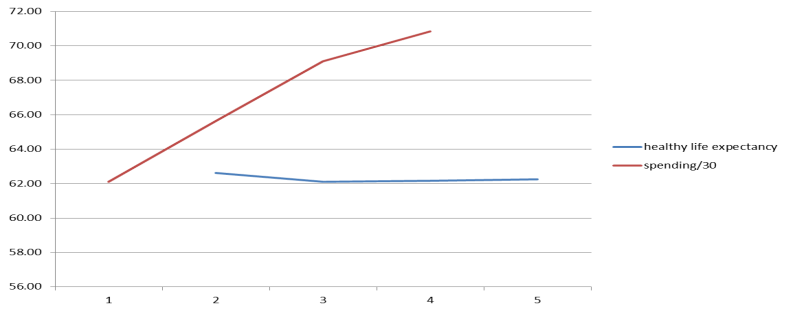 53
Health public spending in the EU
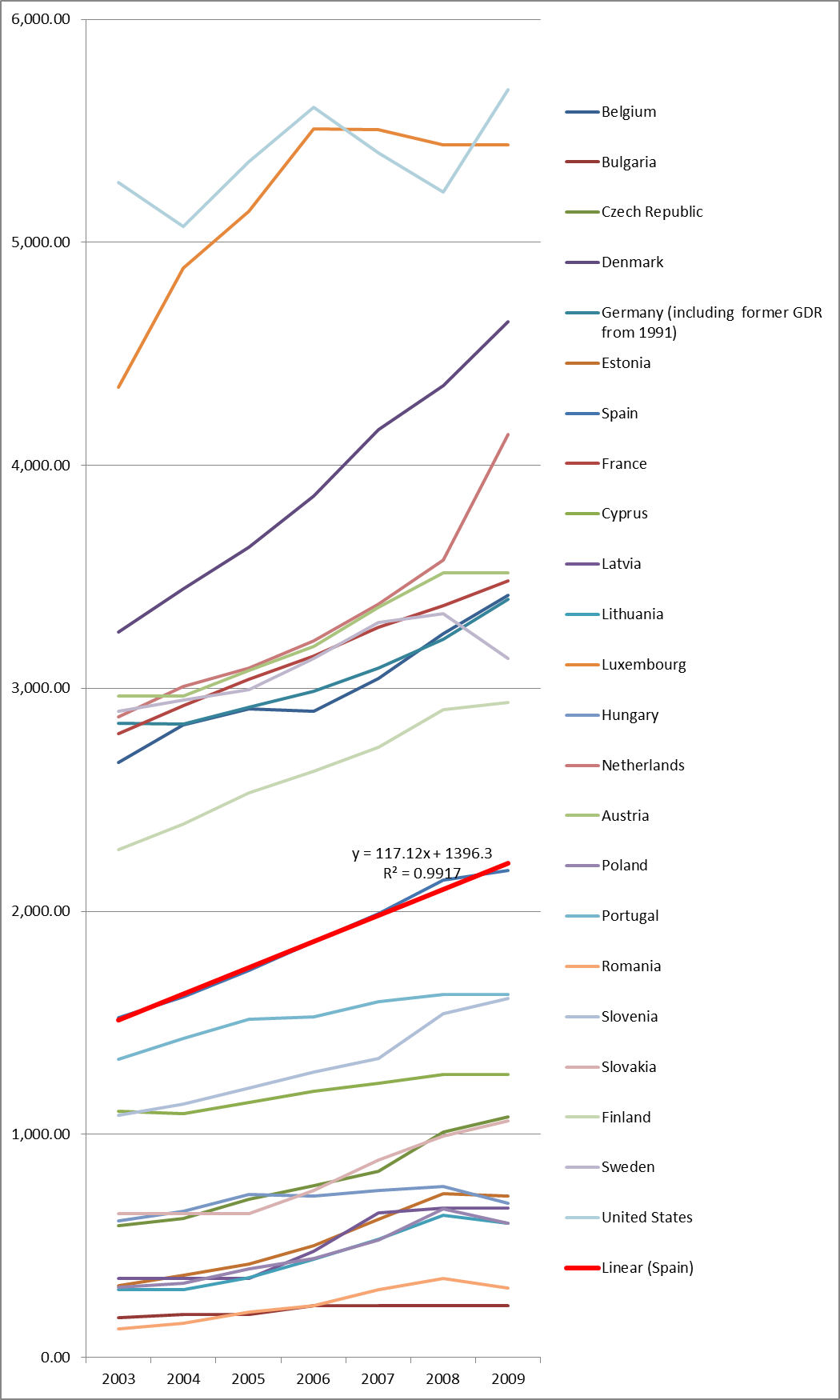 54
Mapa según PIB pc 1960-2012  video Statplanet
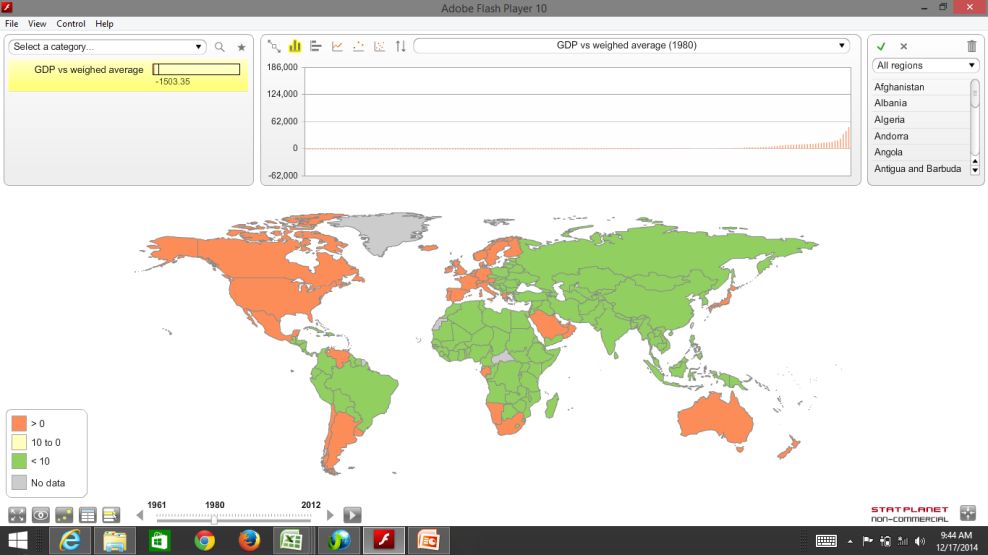 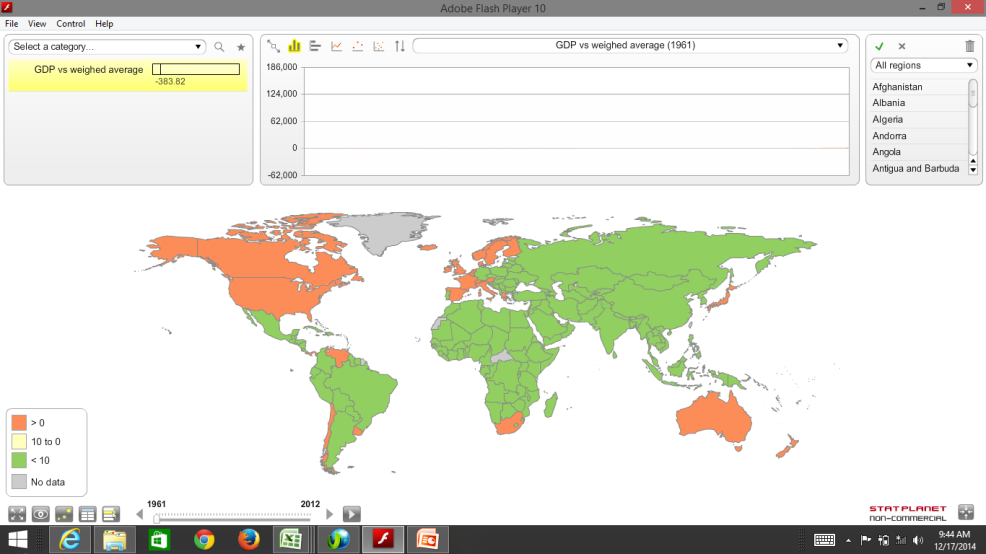 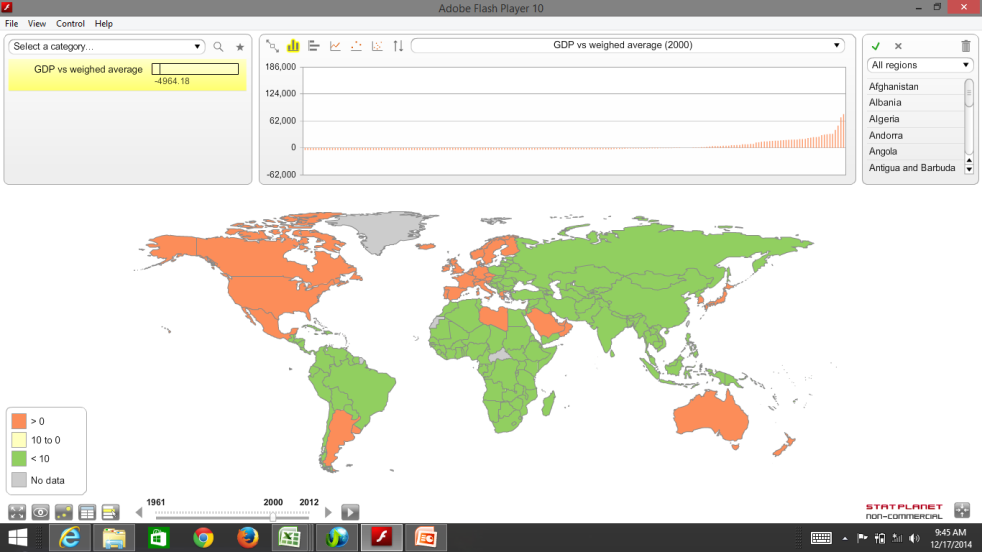 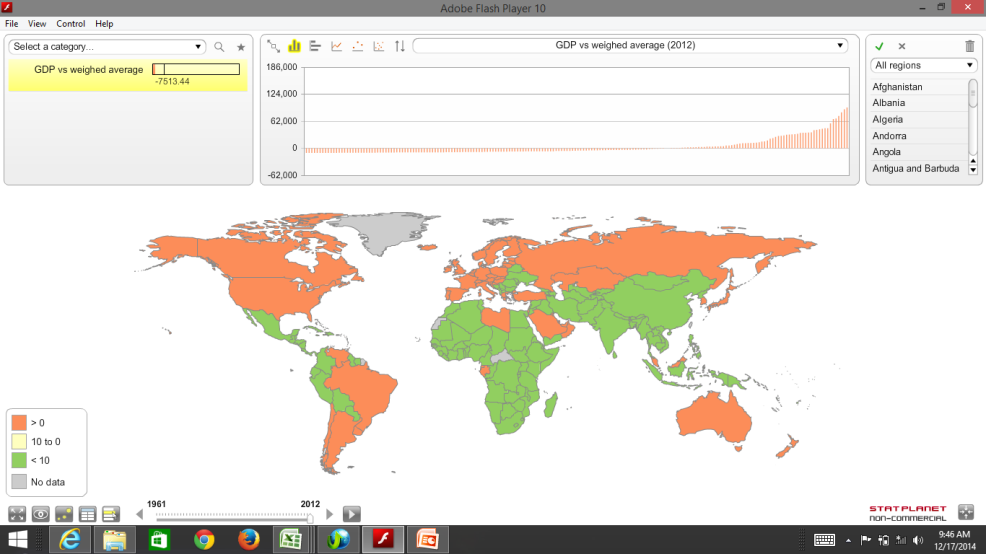 PIB y EV
1950-2010
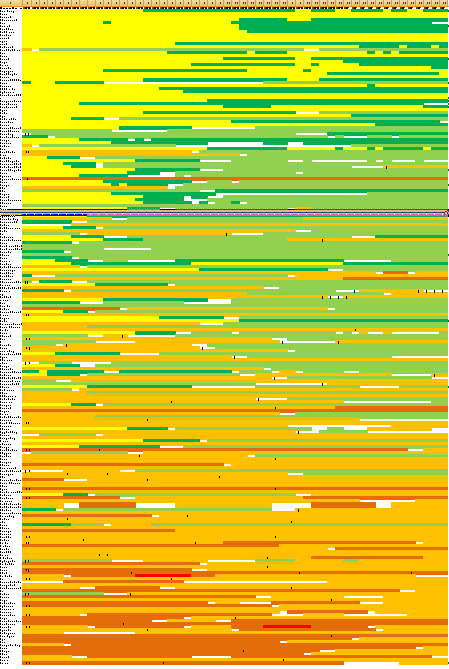 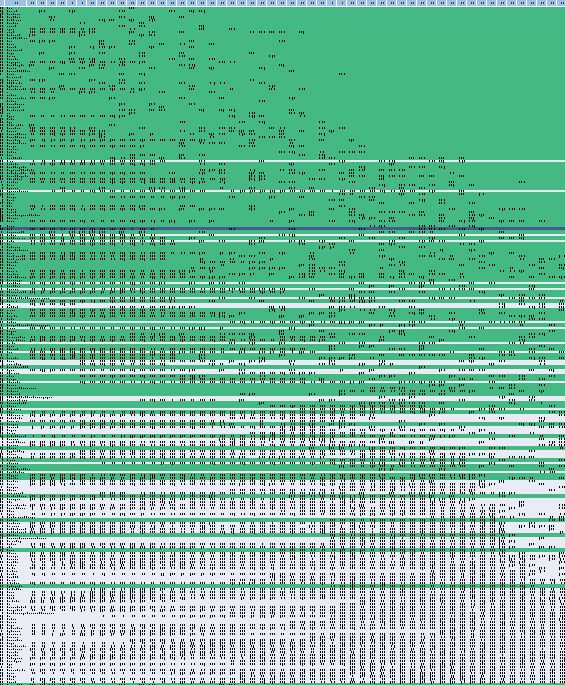 PIB
Países con buena salud (> ,media) y equitables (replicables) por PIB pc < media, de forma constante 1960-2012!.- Calculo de medias ponderadas por poblacion
Areas politicas que afectan a la salud con suministro limitado de recursos Modelos replicables y sostenibles
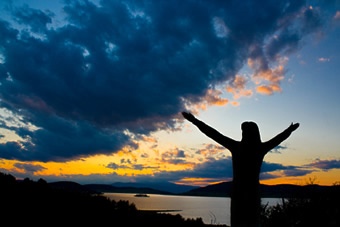 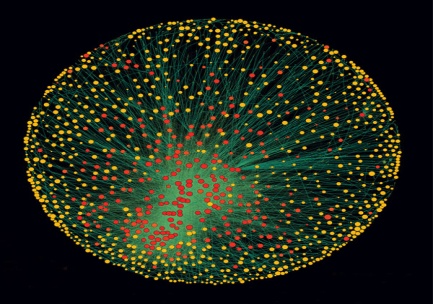 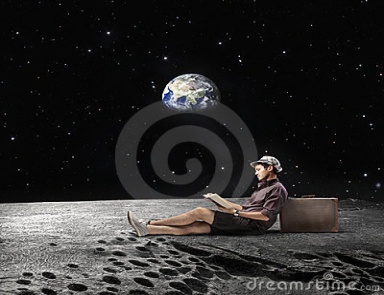 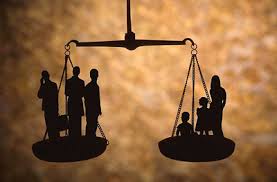 Mejor EV en modelos factibles y sostenibles ( 2.5 Tm CO2/pca)
1950-2010
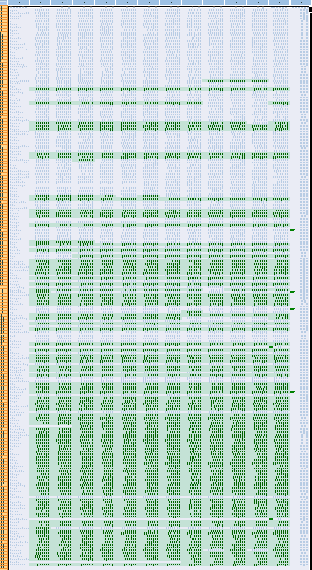 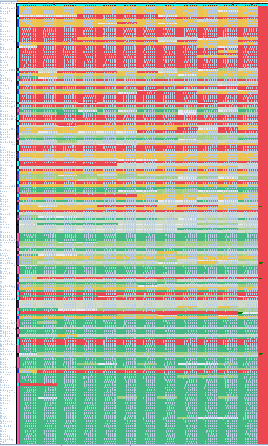 PIB pc
EVOLUTION CO2 EMISSIONS PC vs PLANET BOUNDARY
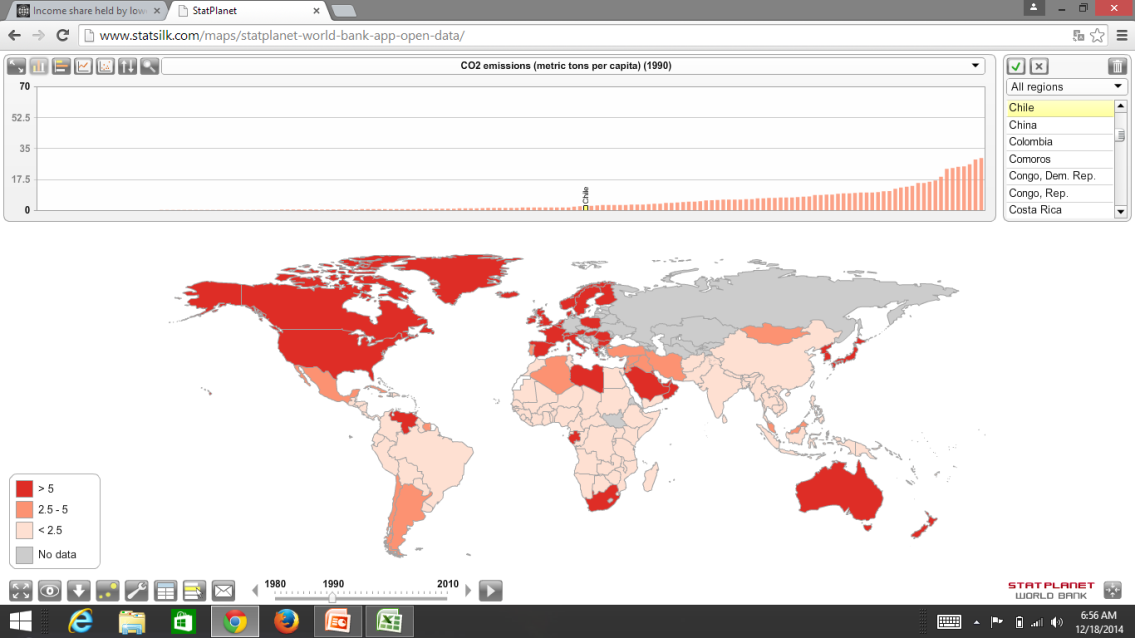 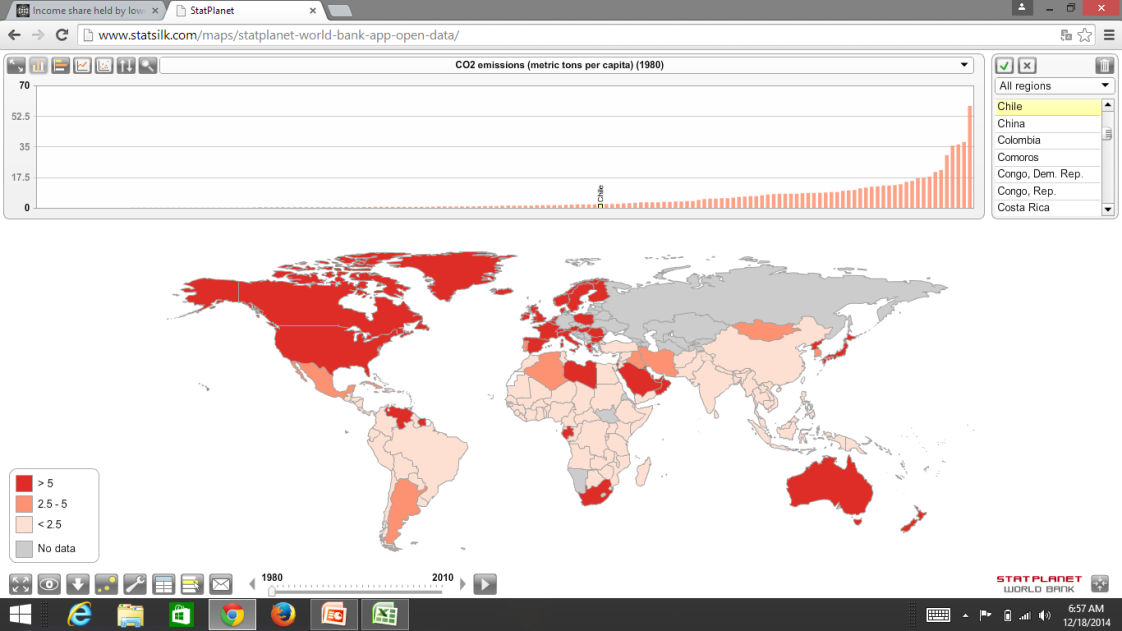 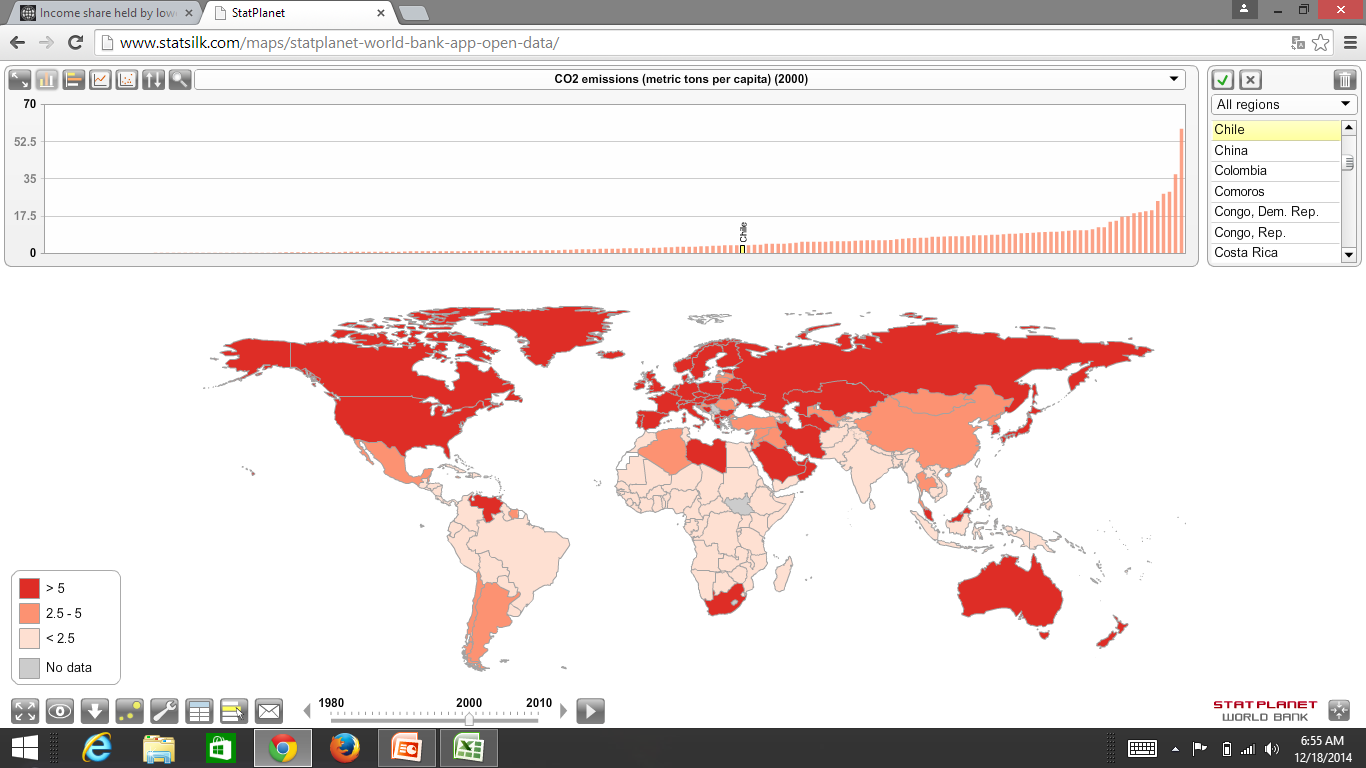 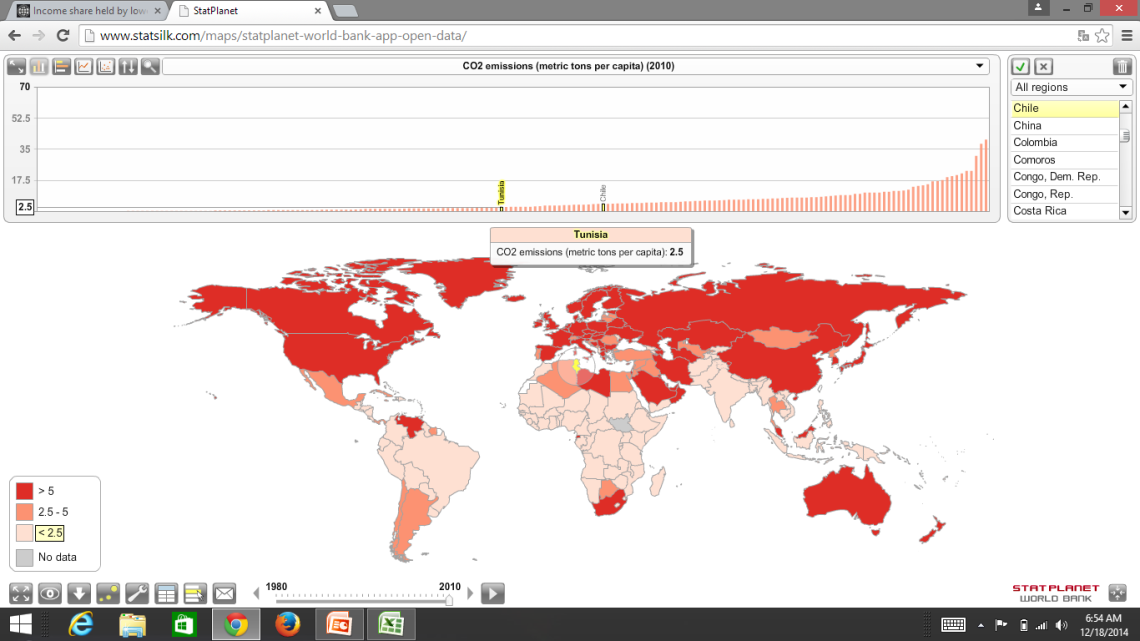 Mapa de paises segun sostenibilidad por huella de carbono per capita
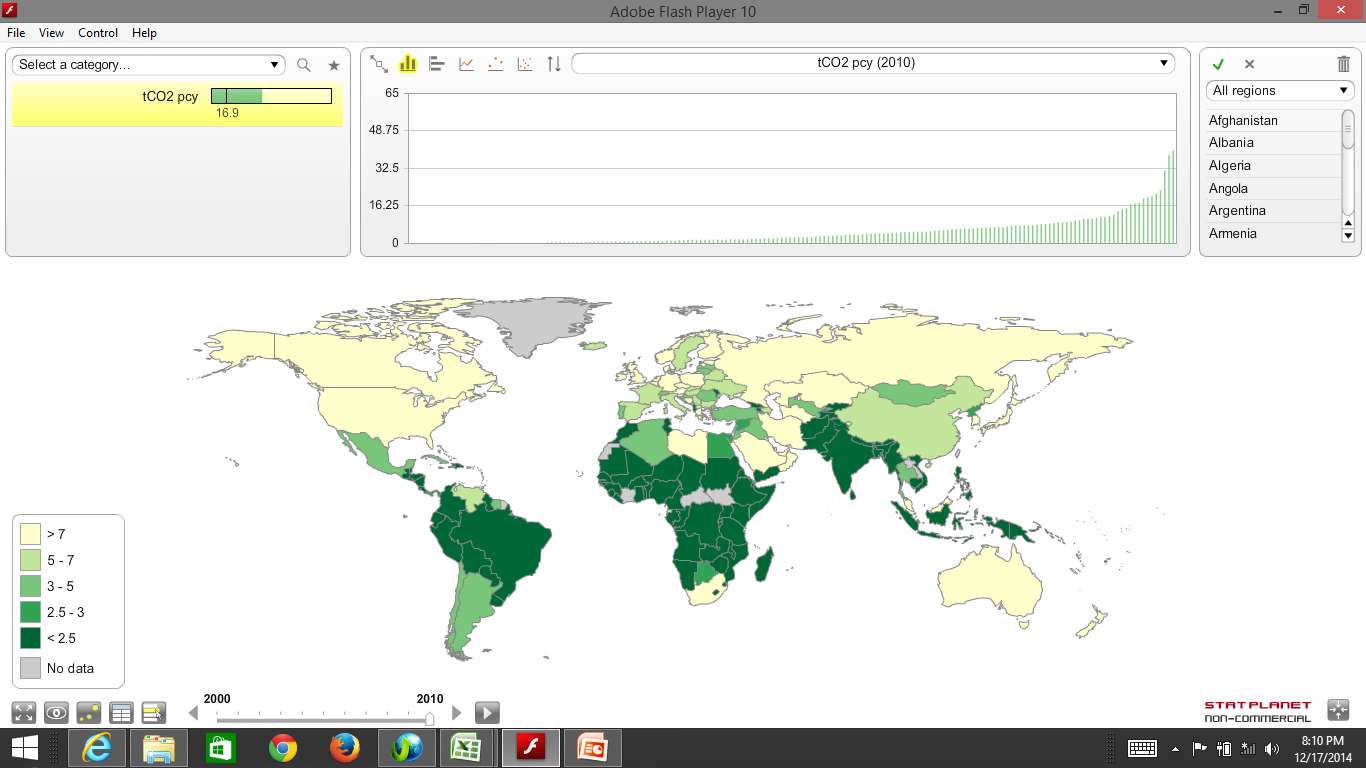 Estándares de salud-facible-sostenible
Mapa de paises con EV > media ponderada
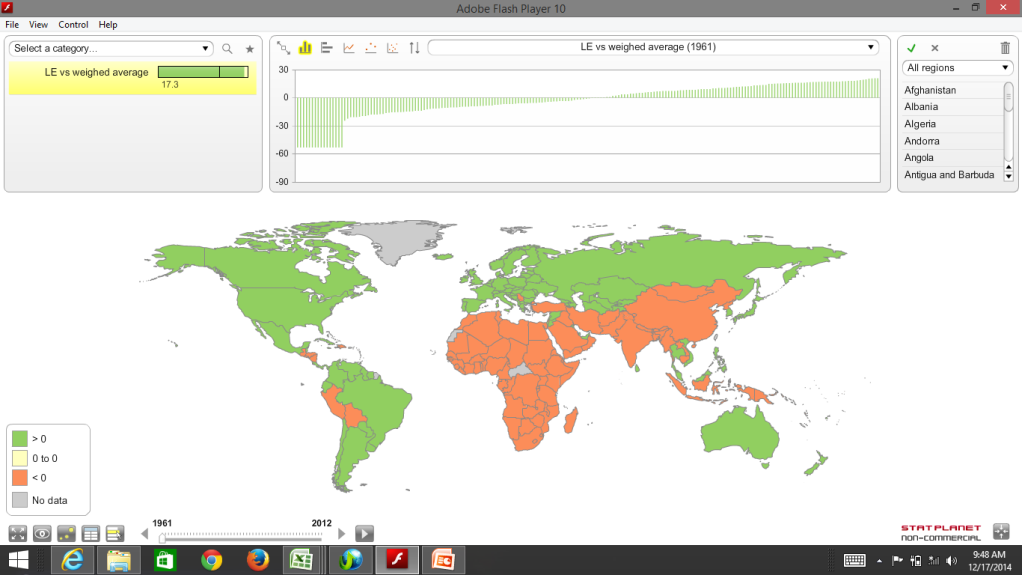 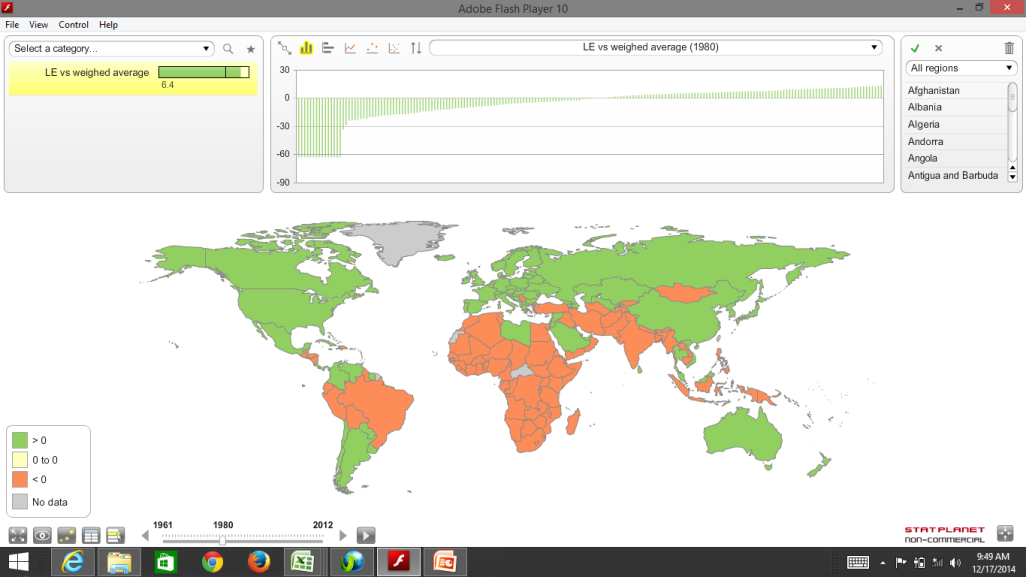 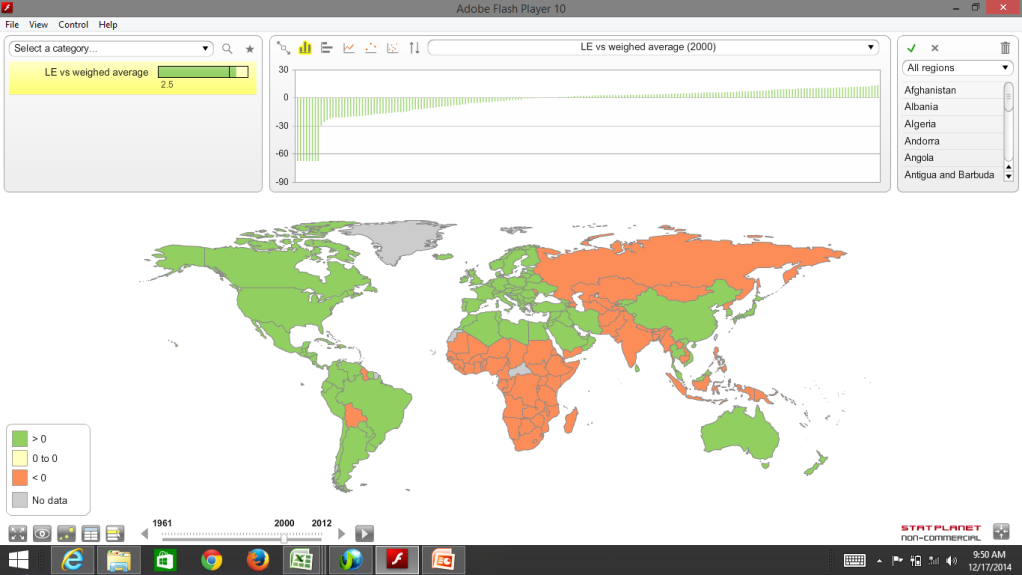 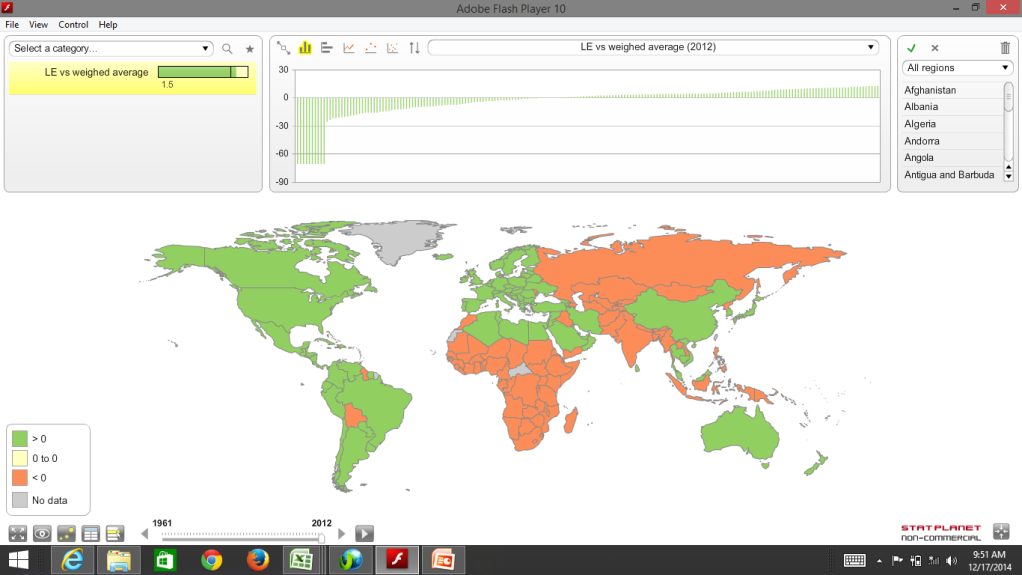 Mapa de países con EV > media ponerada y PIB pc < media
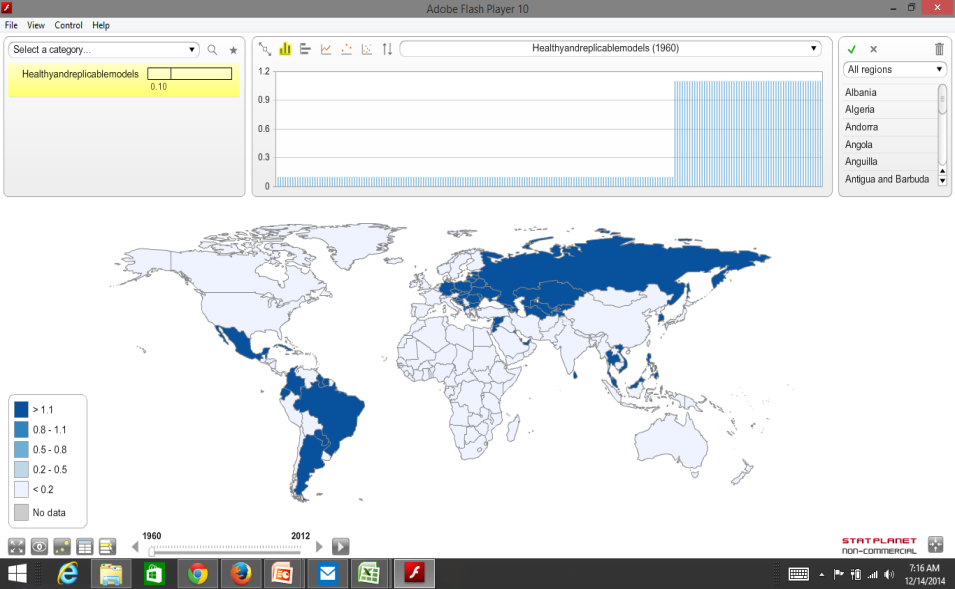 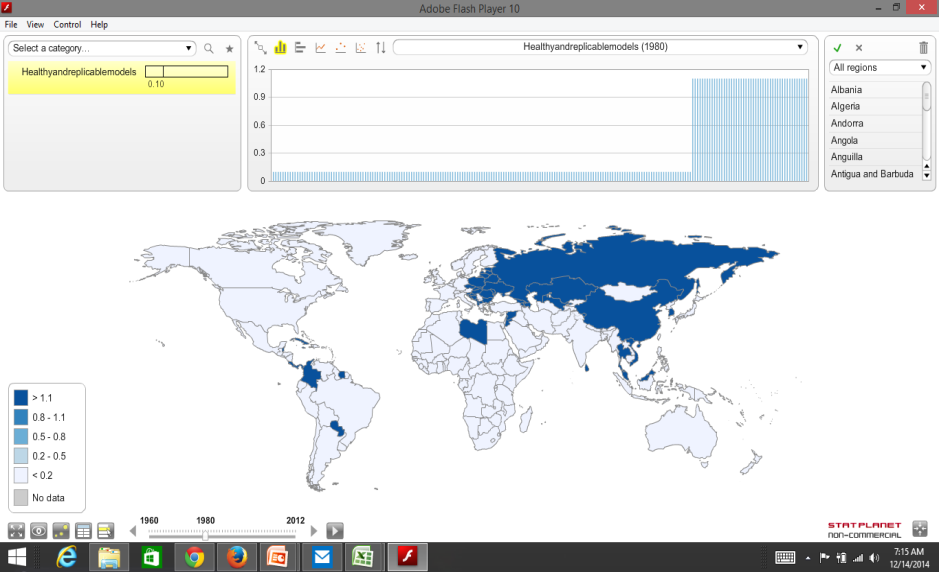 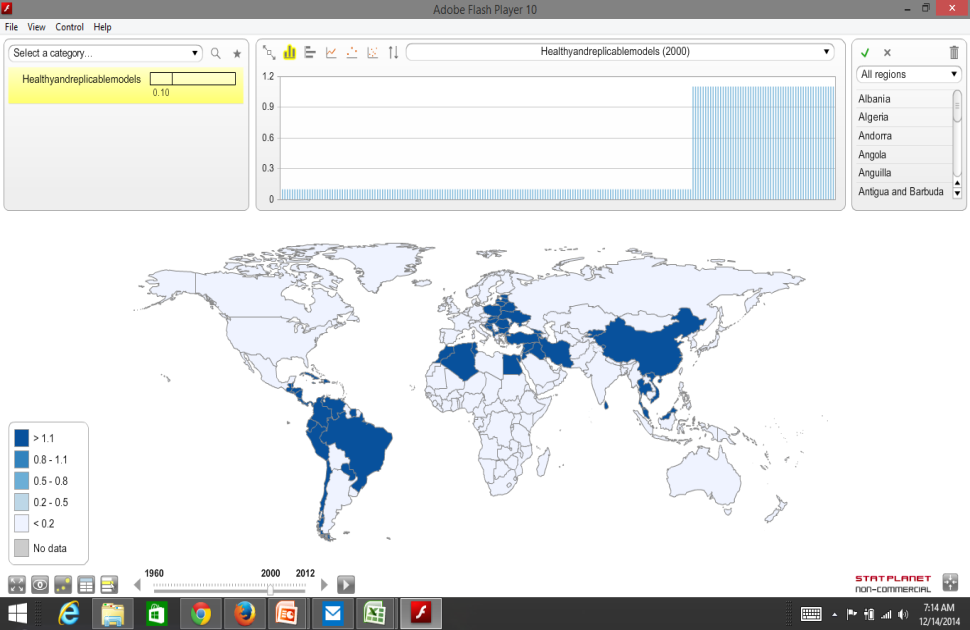 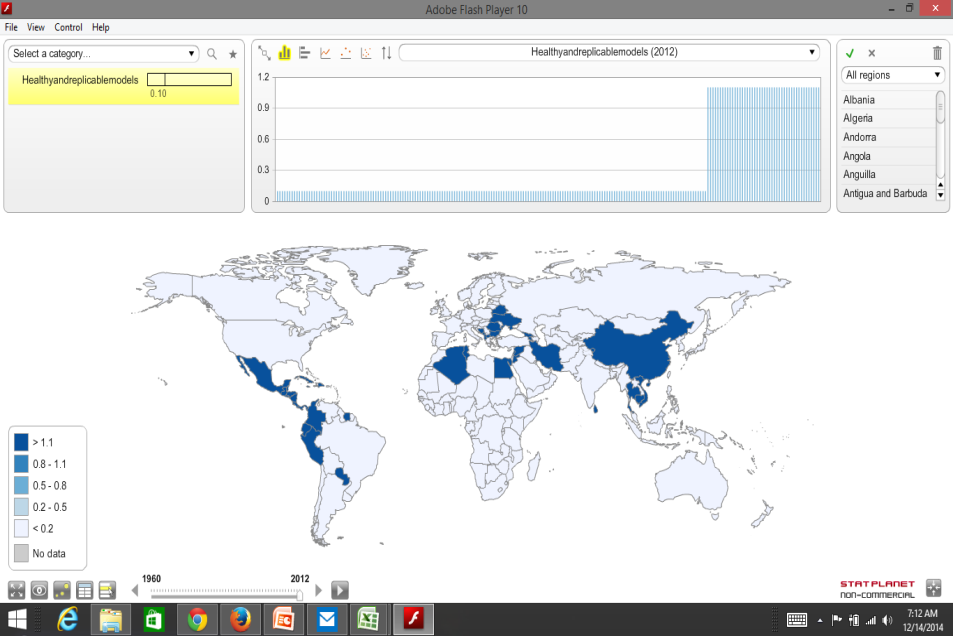 Modelos saludables y ec-replicables 2012Statplanet video
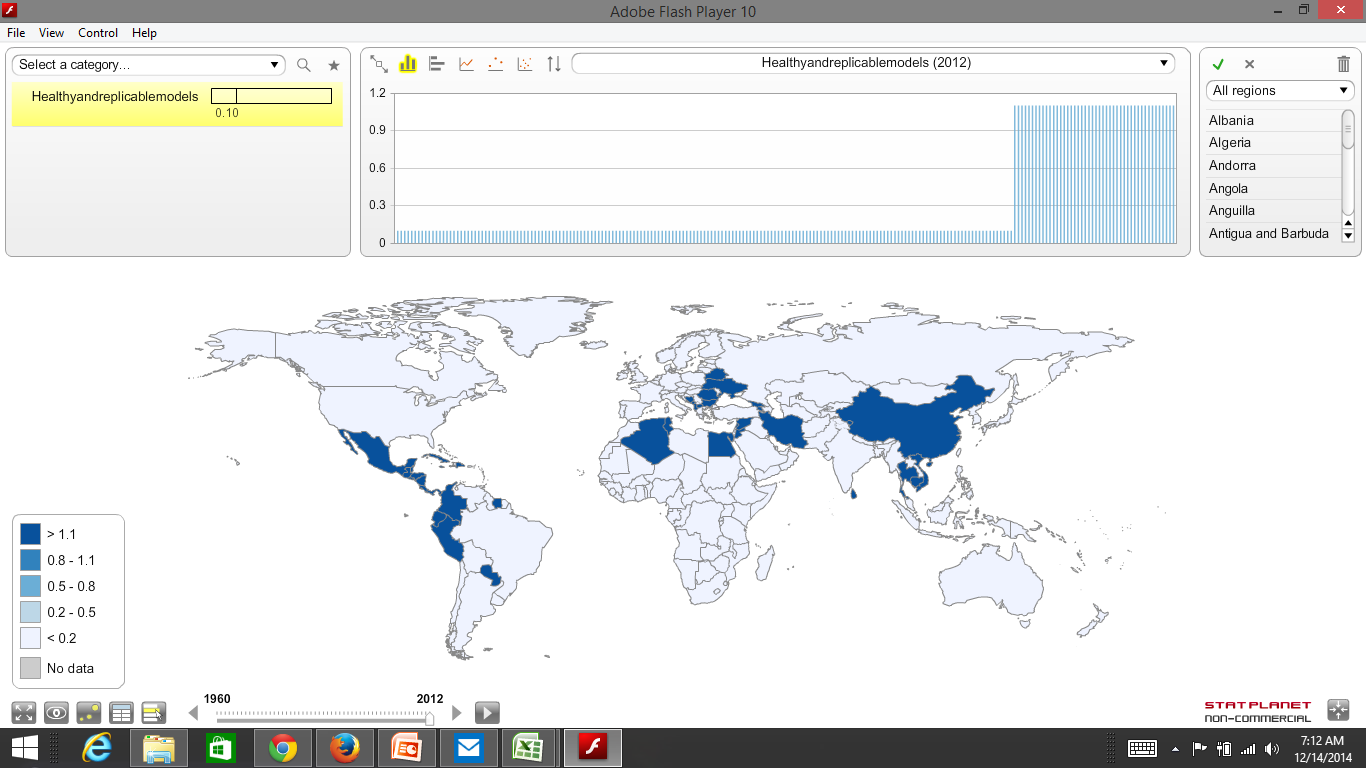 Mapa de países con EV> mp, PIBpc<mp y em CO2 < L Pl constantes 1960-2012(statplanet video)
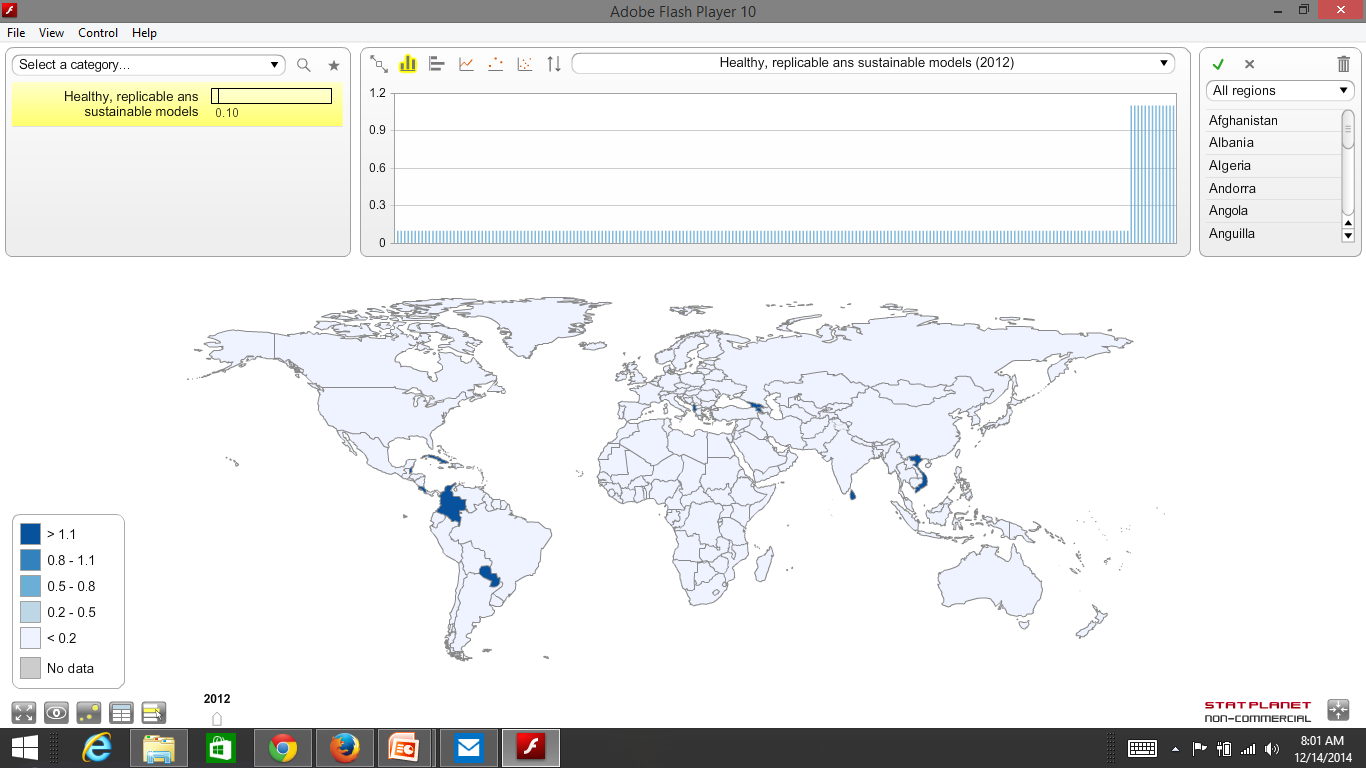 Paises modelos constantes saludables, equitables y sostenibles (cSES)
Poblacion de paises cSES (2013 Total 196m)
Evolucion de EV de modelos SES vs media ponderada mundial
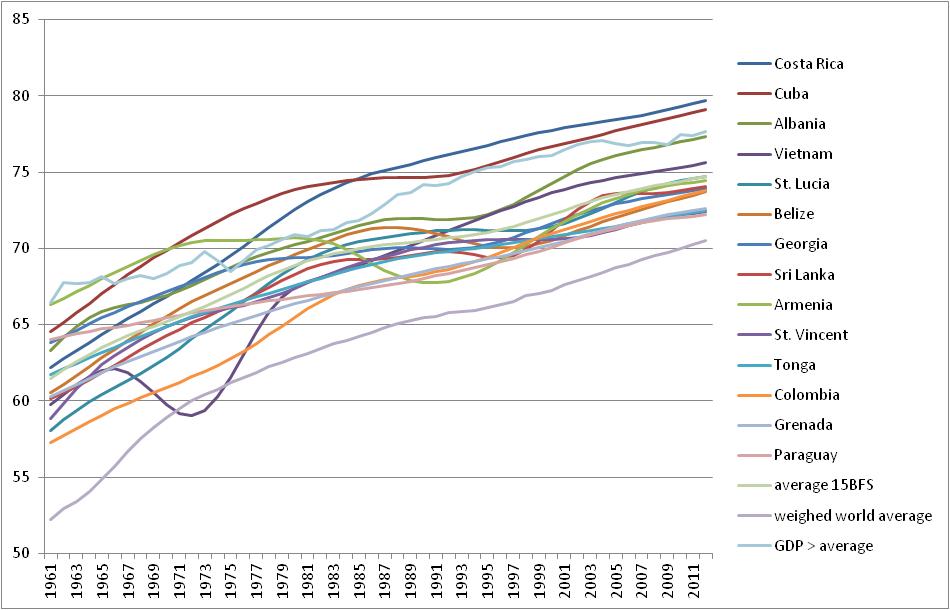 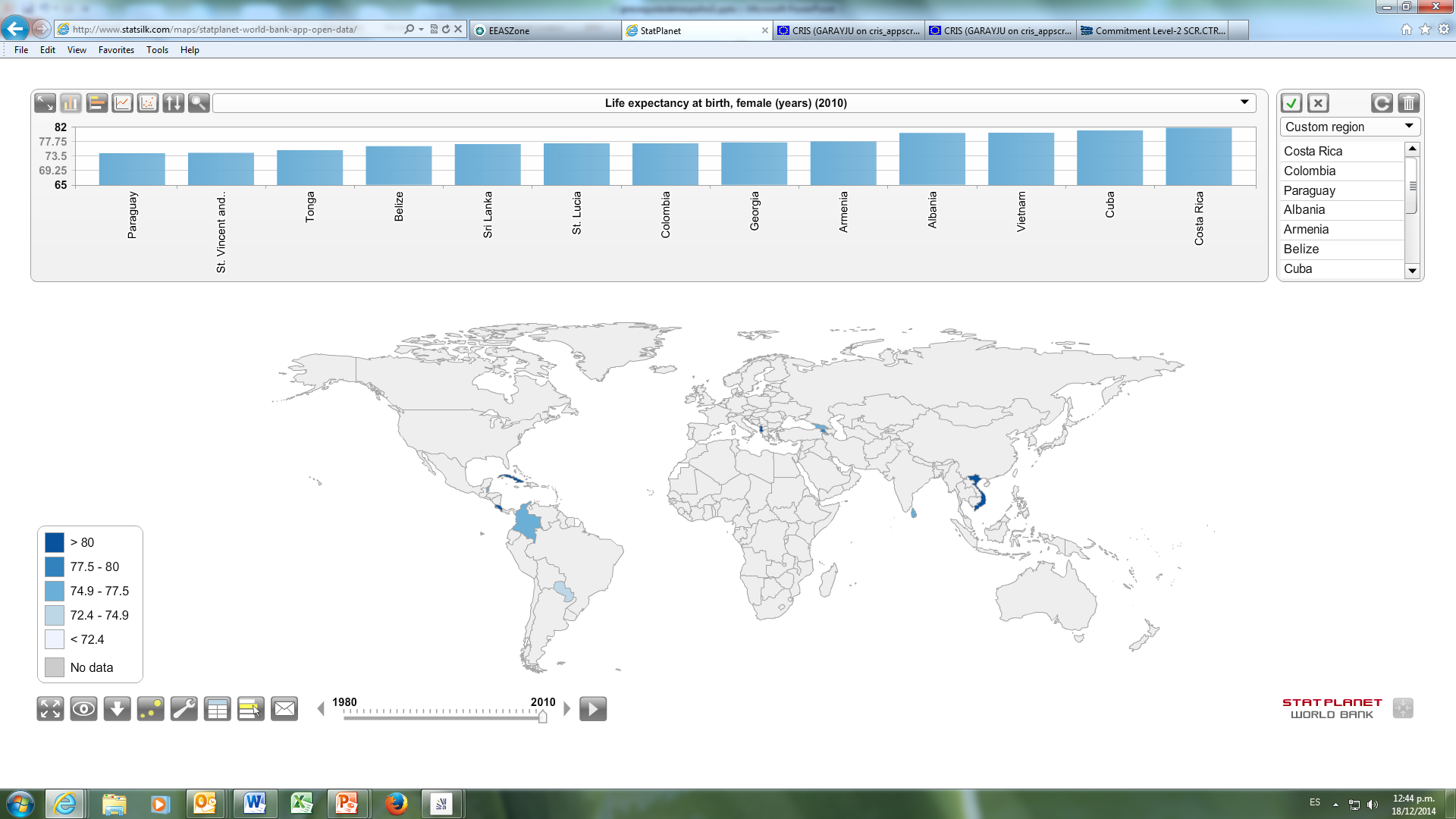 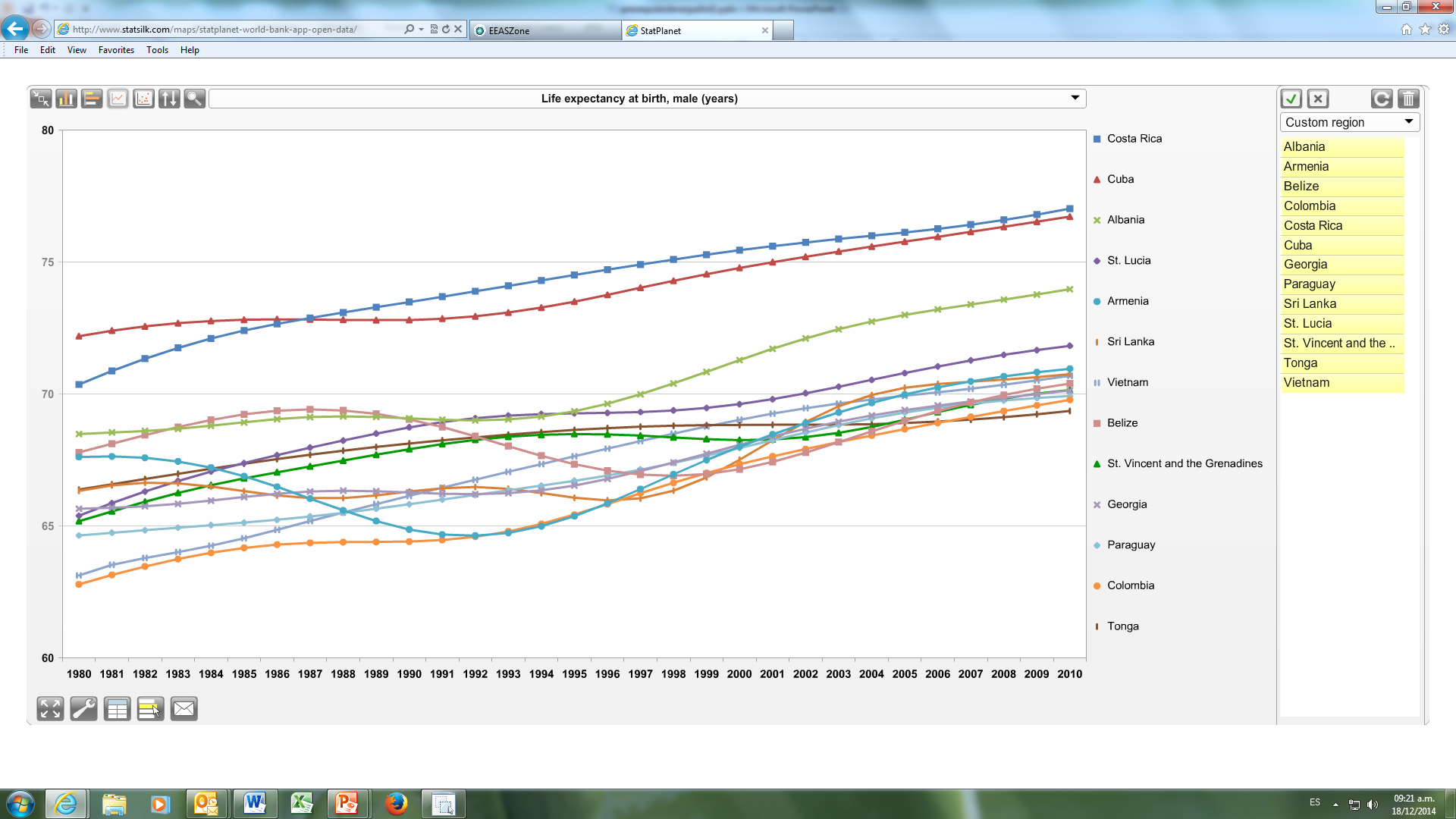 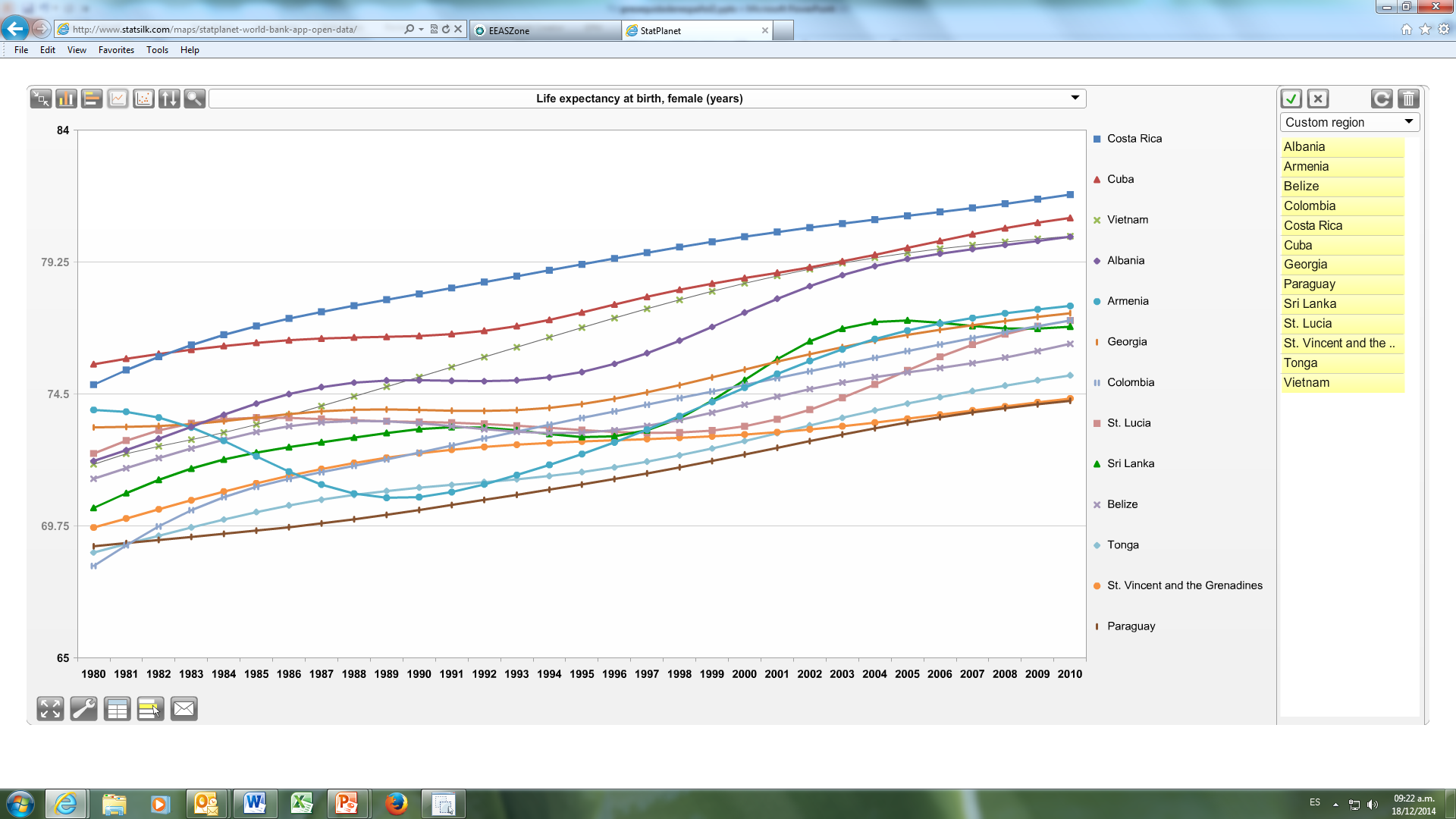 Women survival to 65
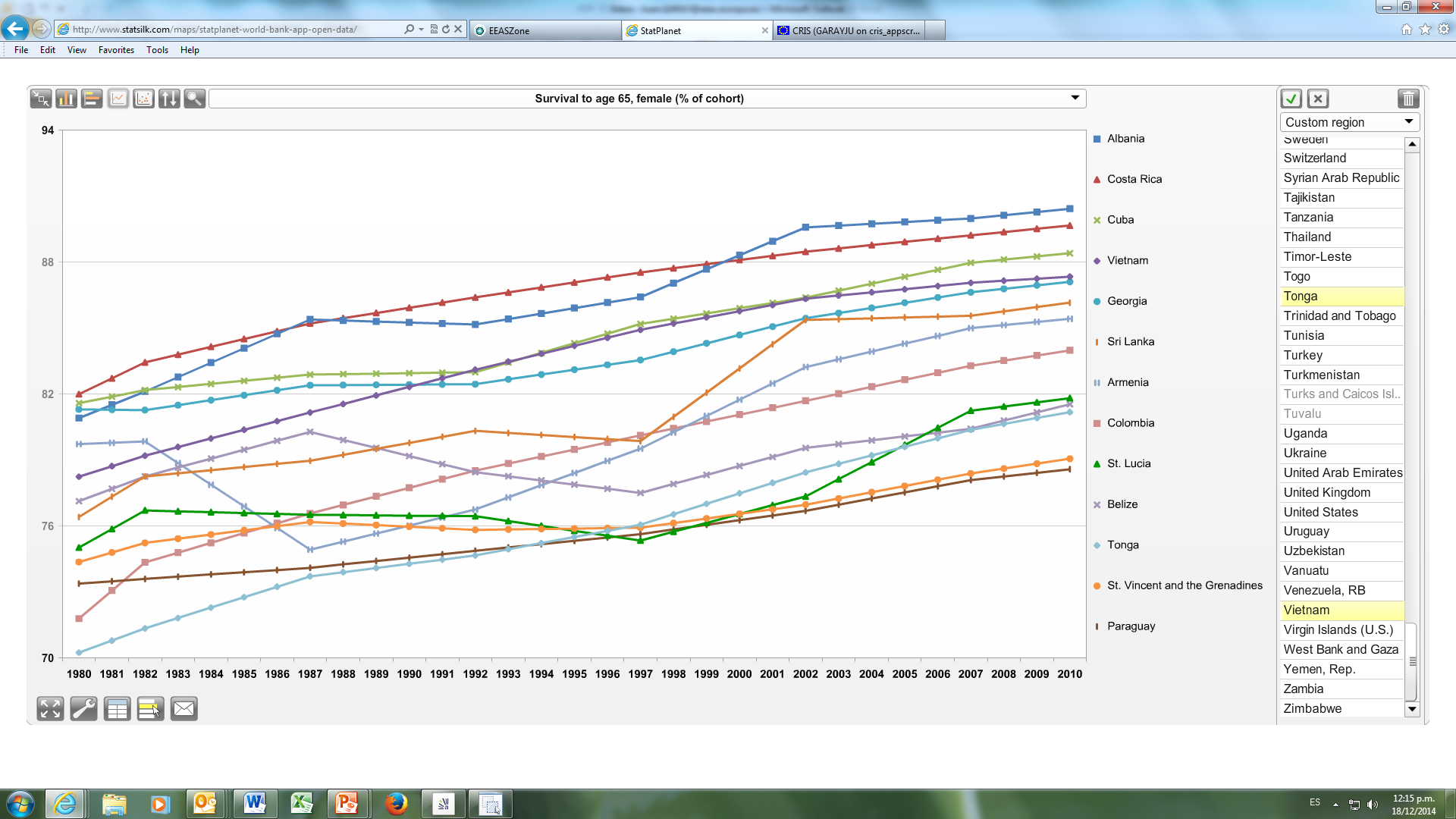 Men survival to 65
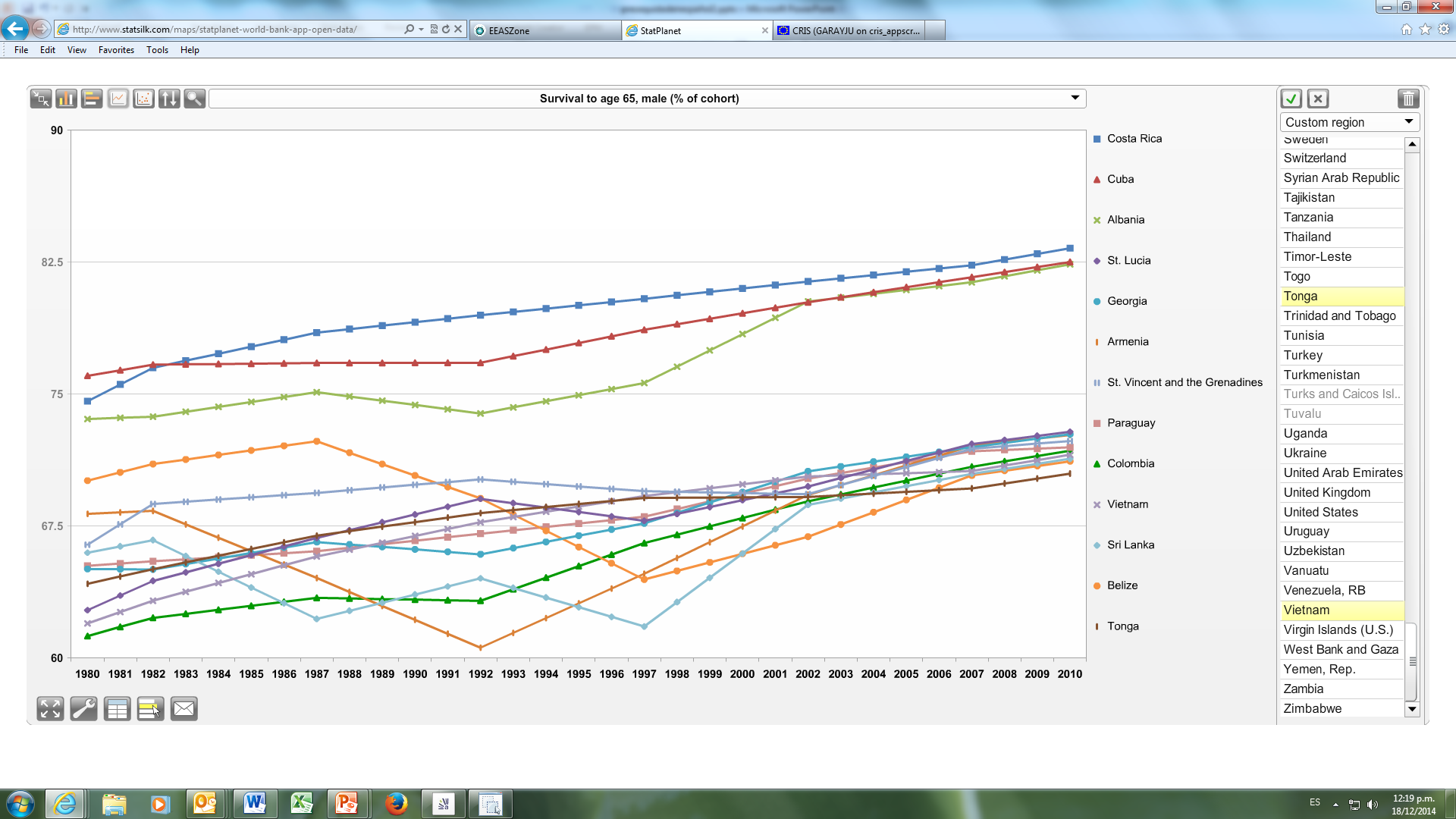 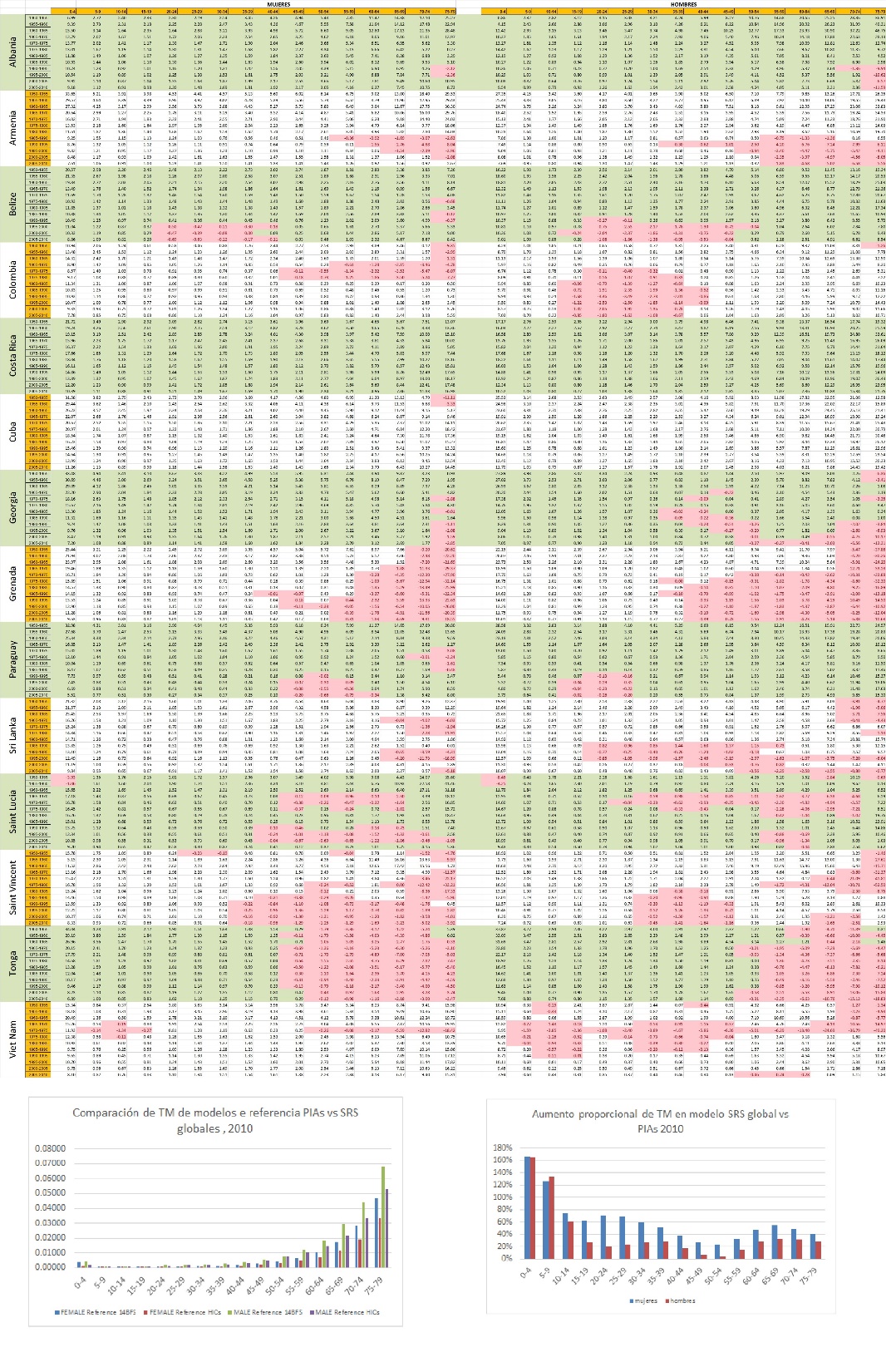 Evolucion de PIB pc de modelos SES vs media ponderada mundial
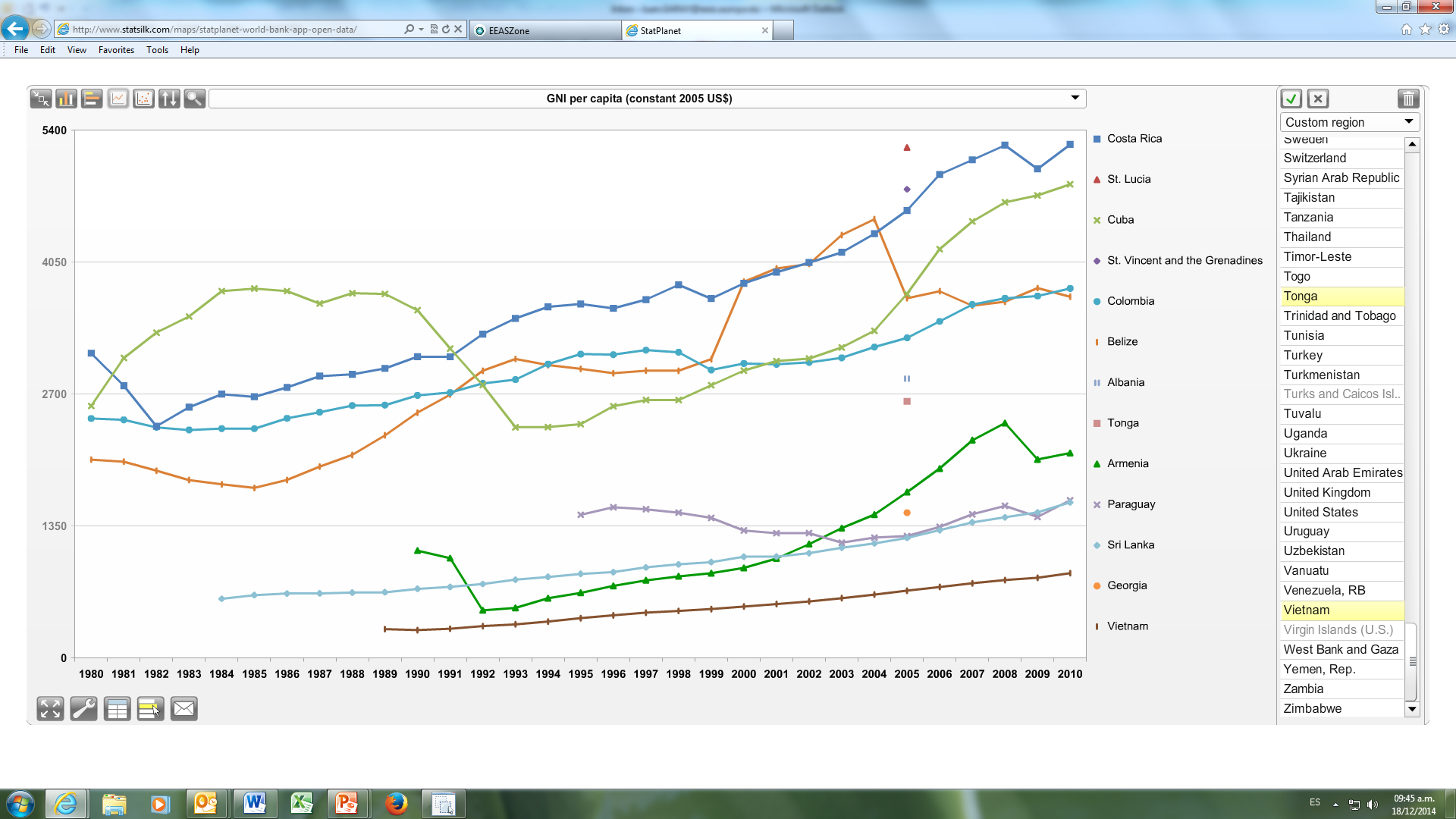 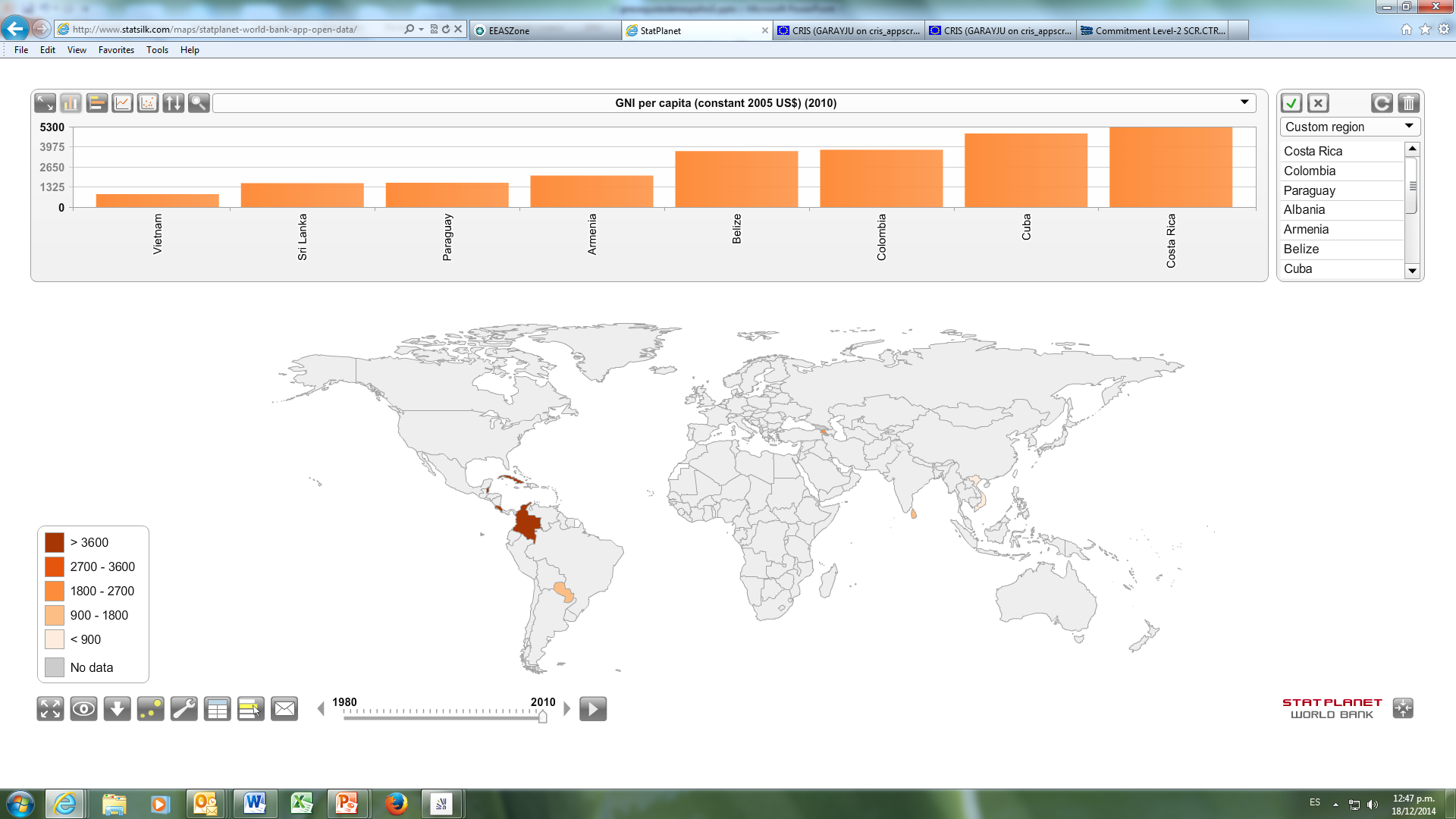 LE vs GDP in 14cHRS
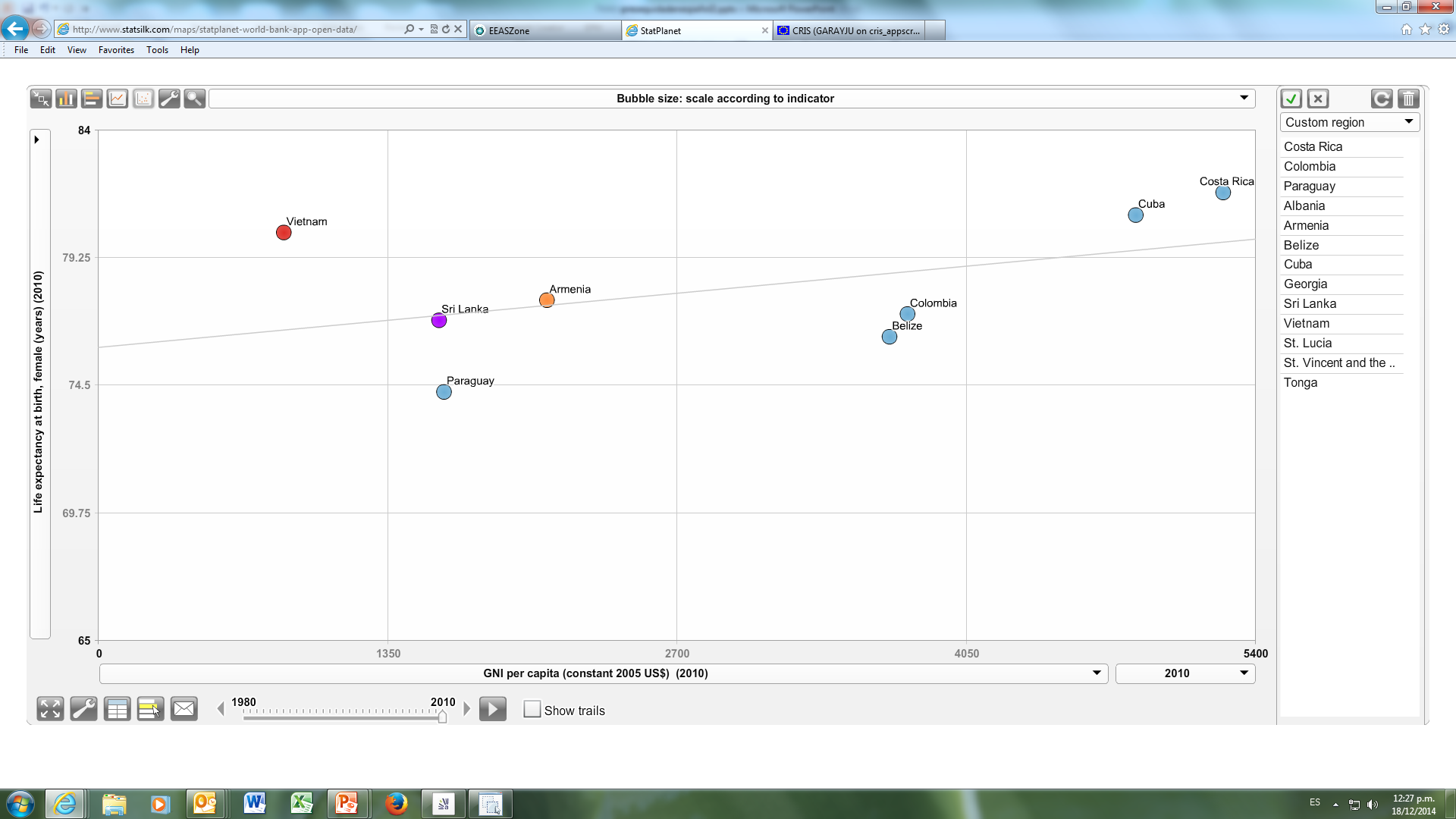 Evolucion y tendencias de EV de modelos SESvs limite planetario
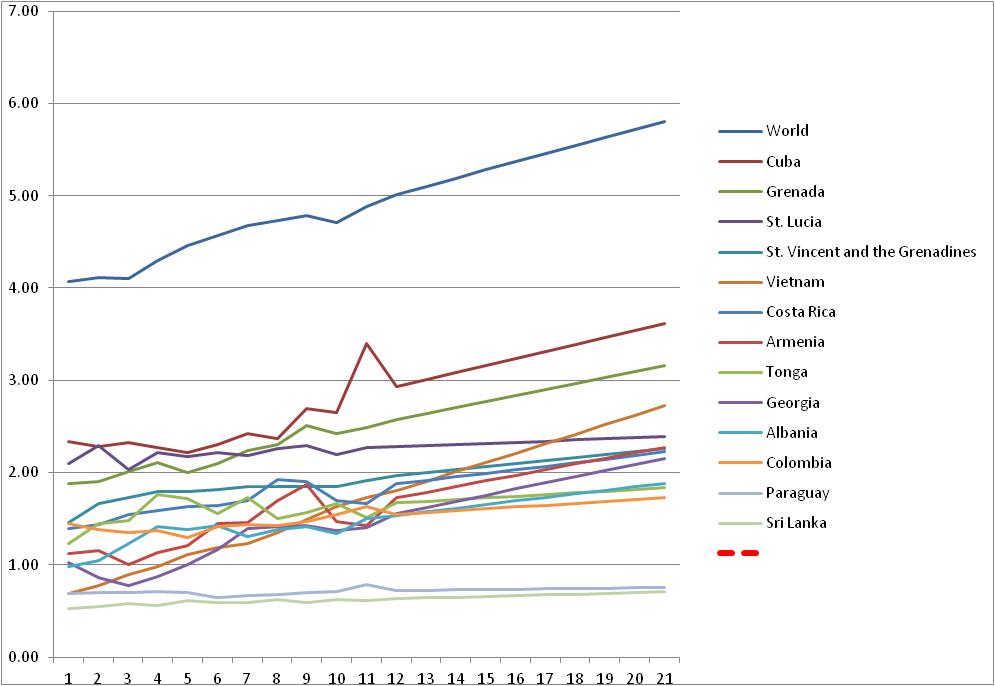 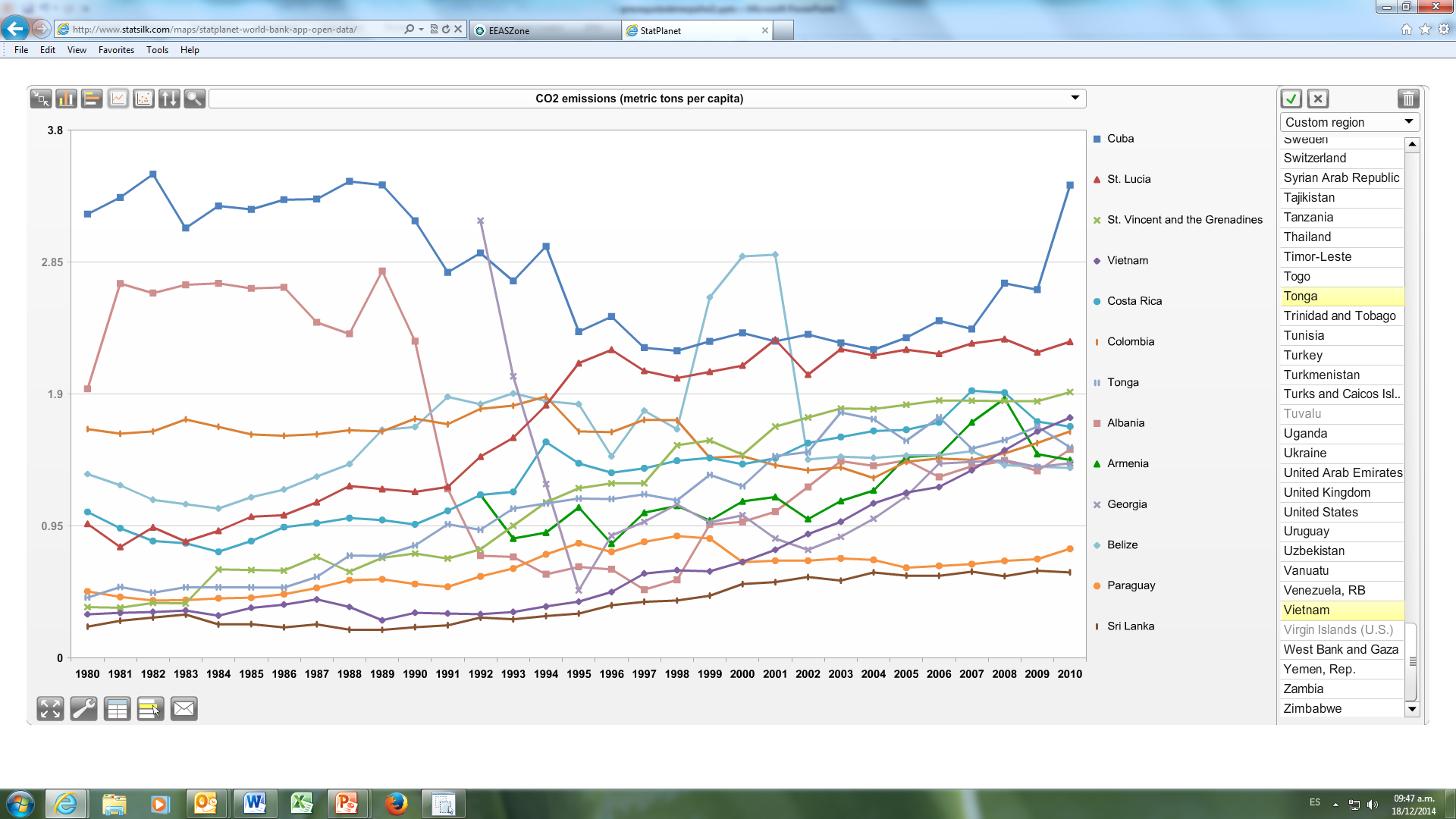 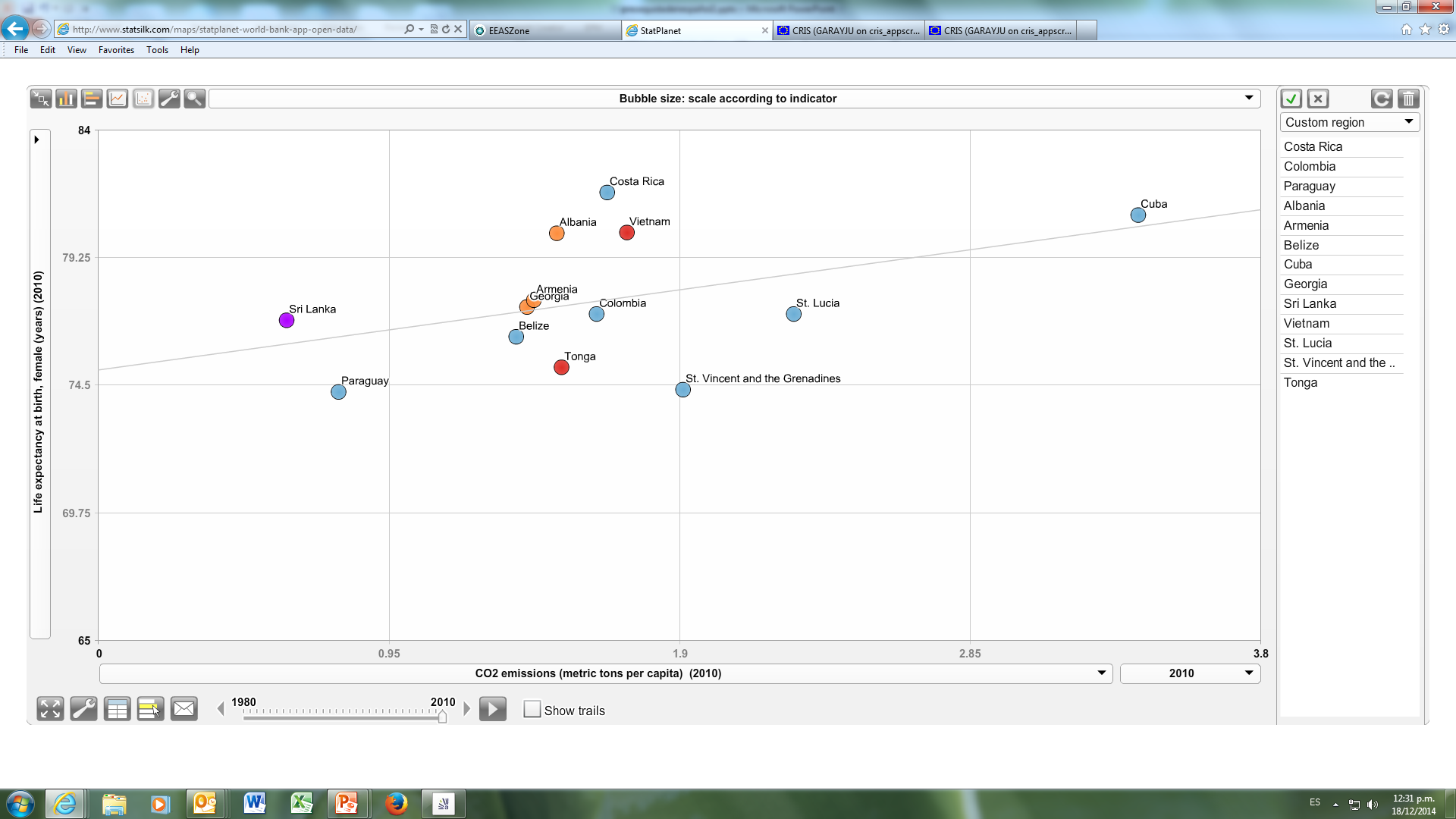 Otras caracteristicas de los 14 paises SES
Tasa de pobreza extrema
Malnutricion
Iualdad de genero
Educacion
Salud
Redistribucion fiscal
Indice de desarrollo humano
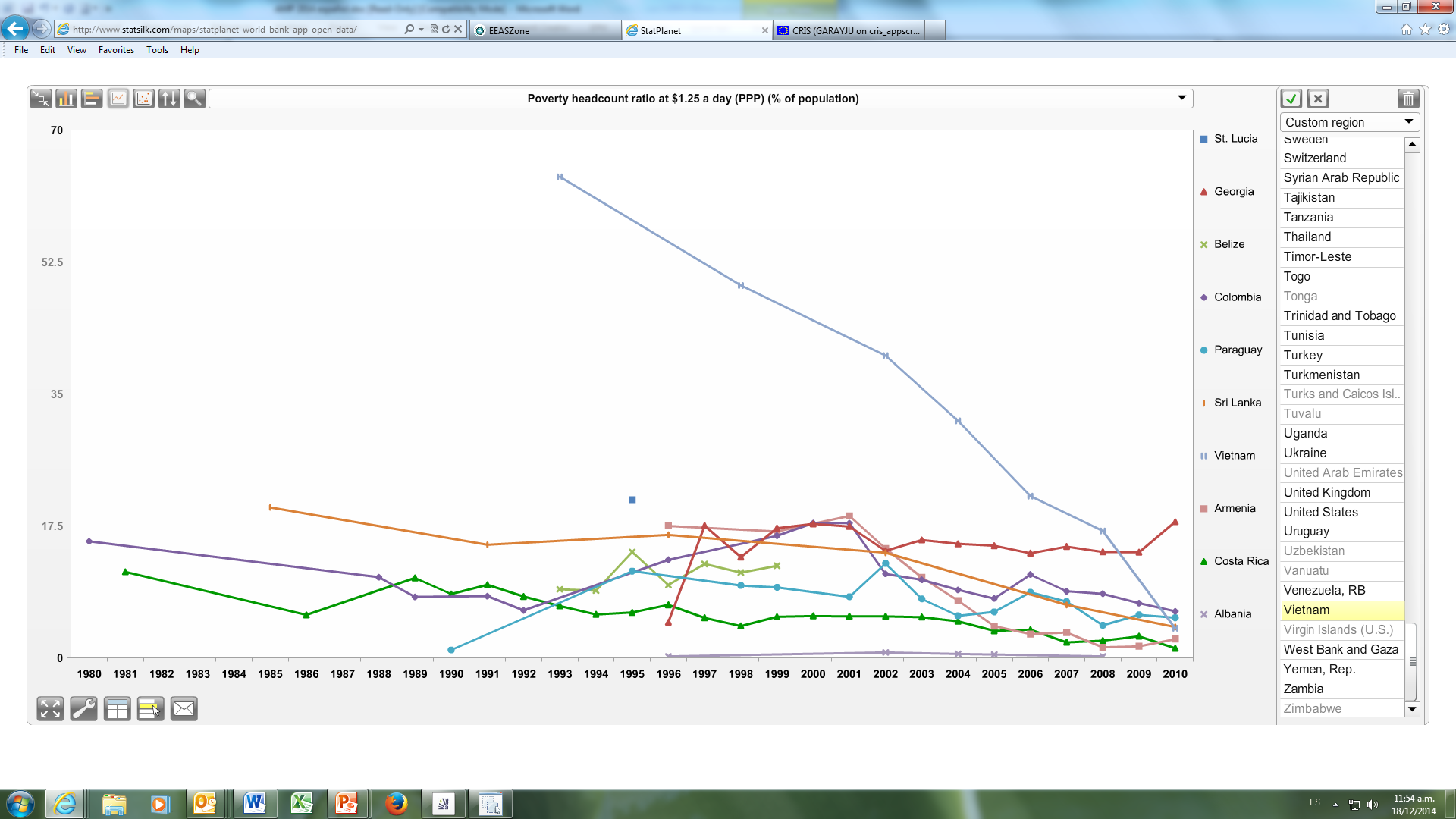 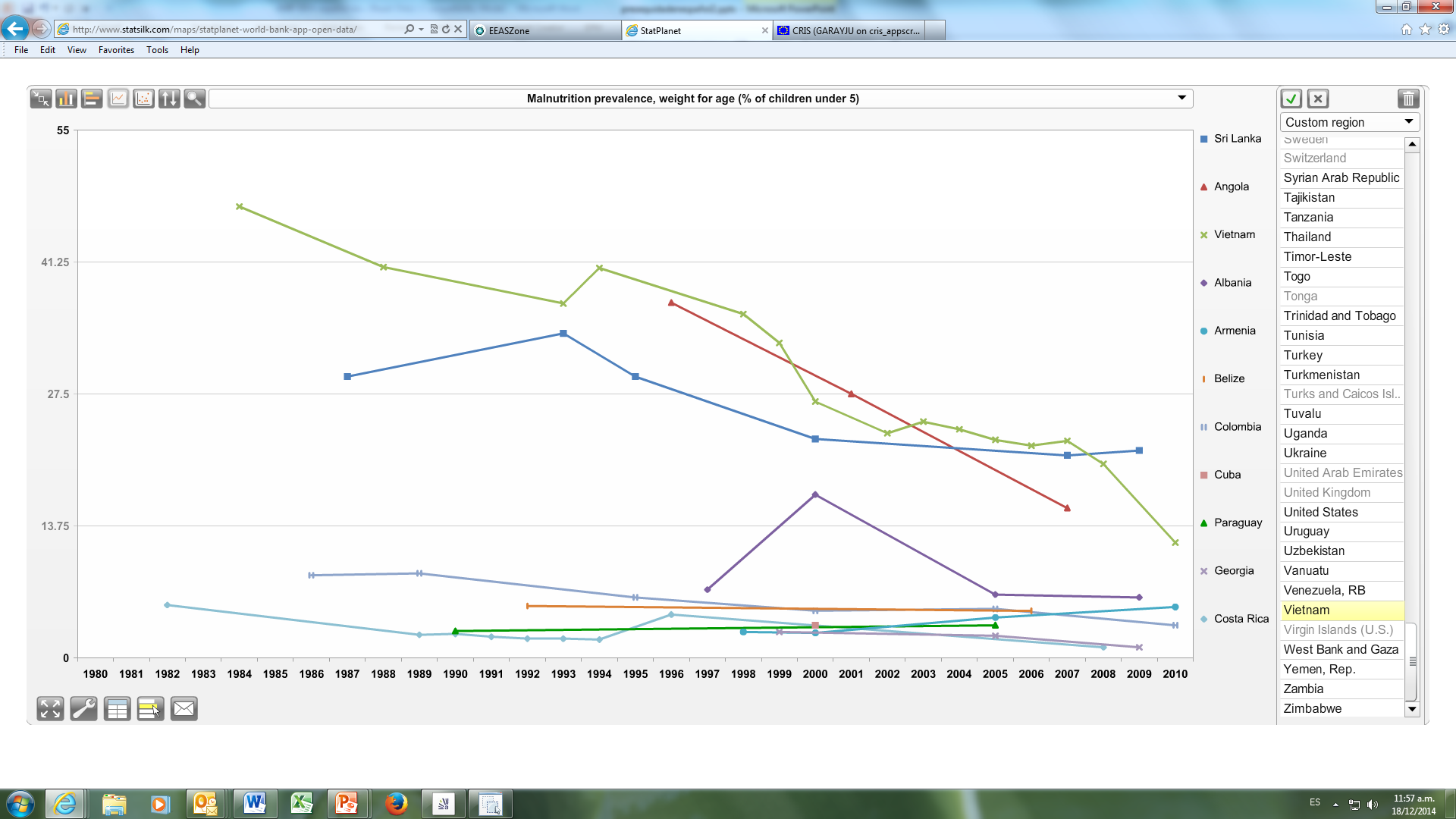 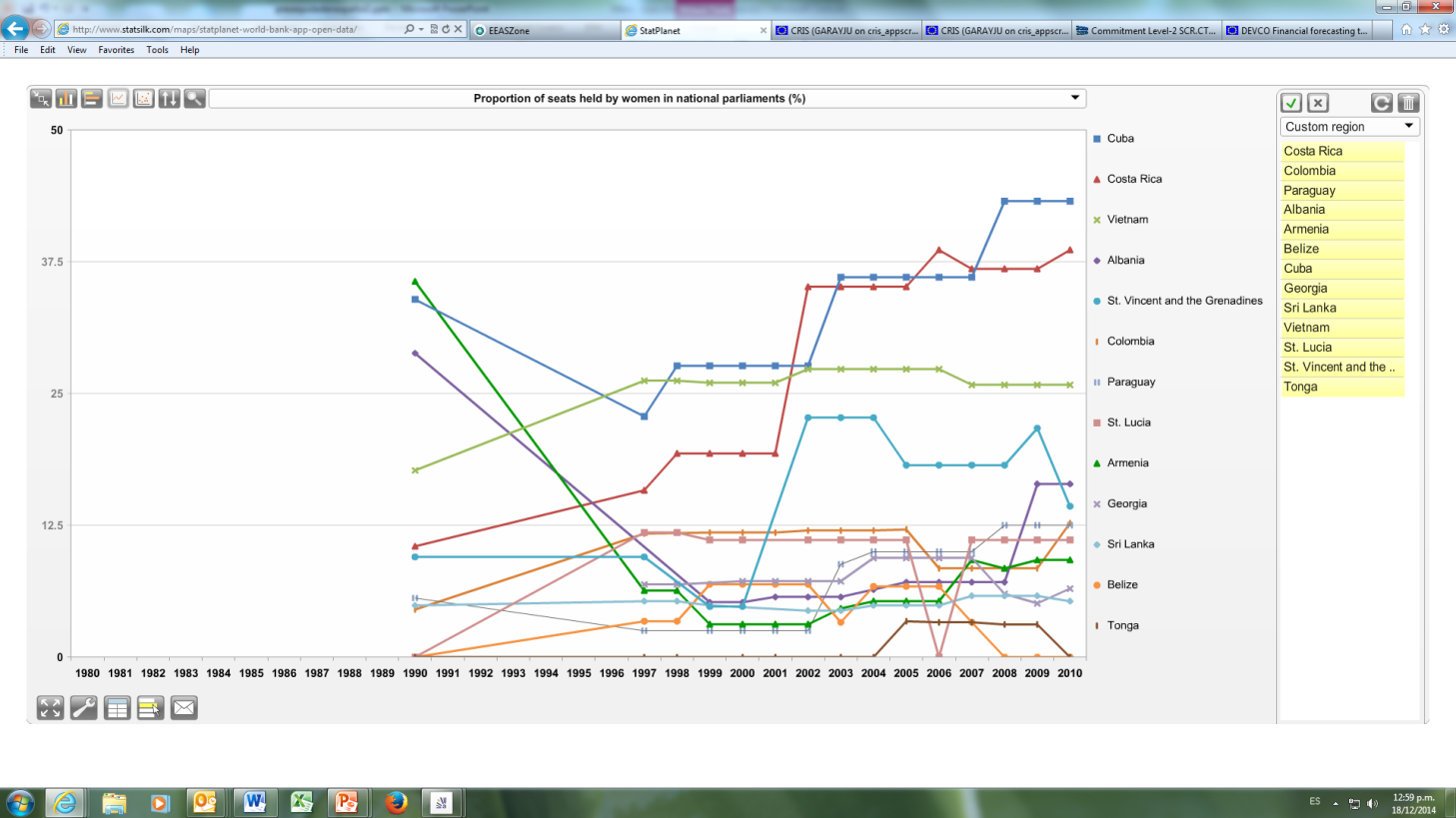 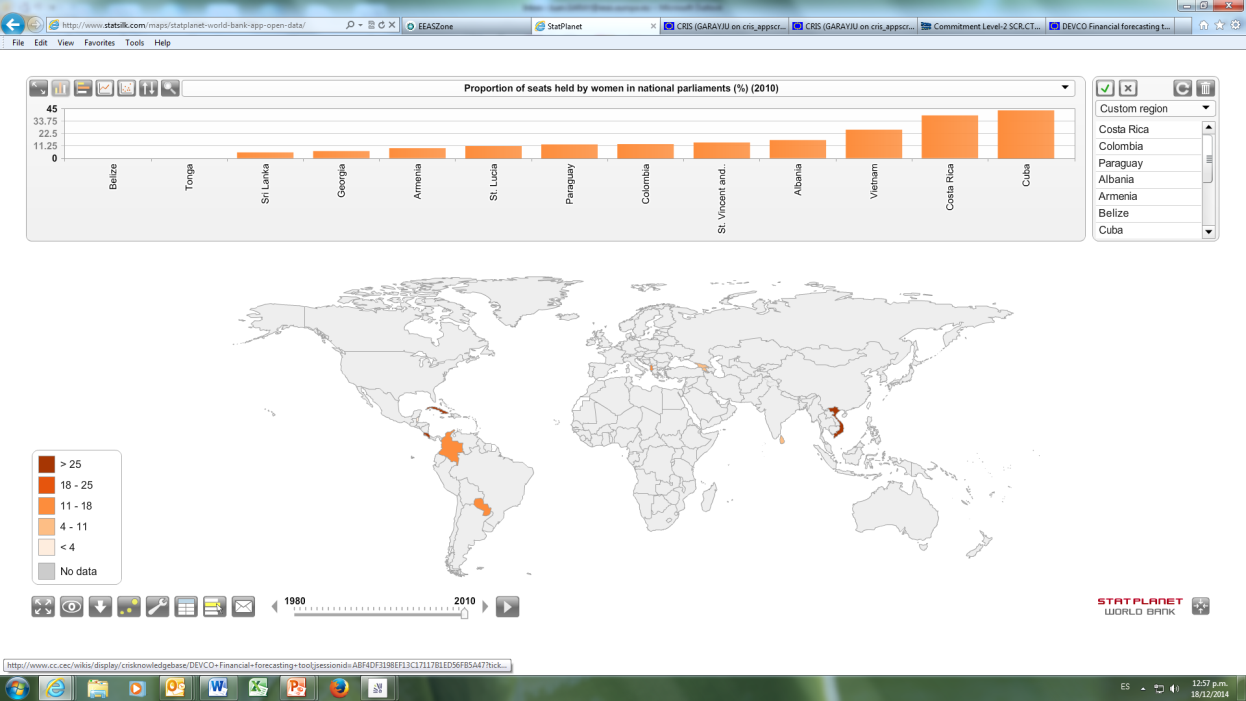 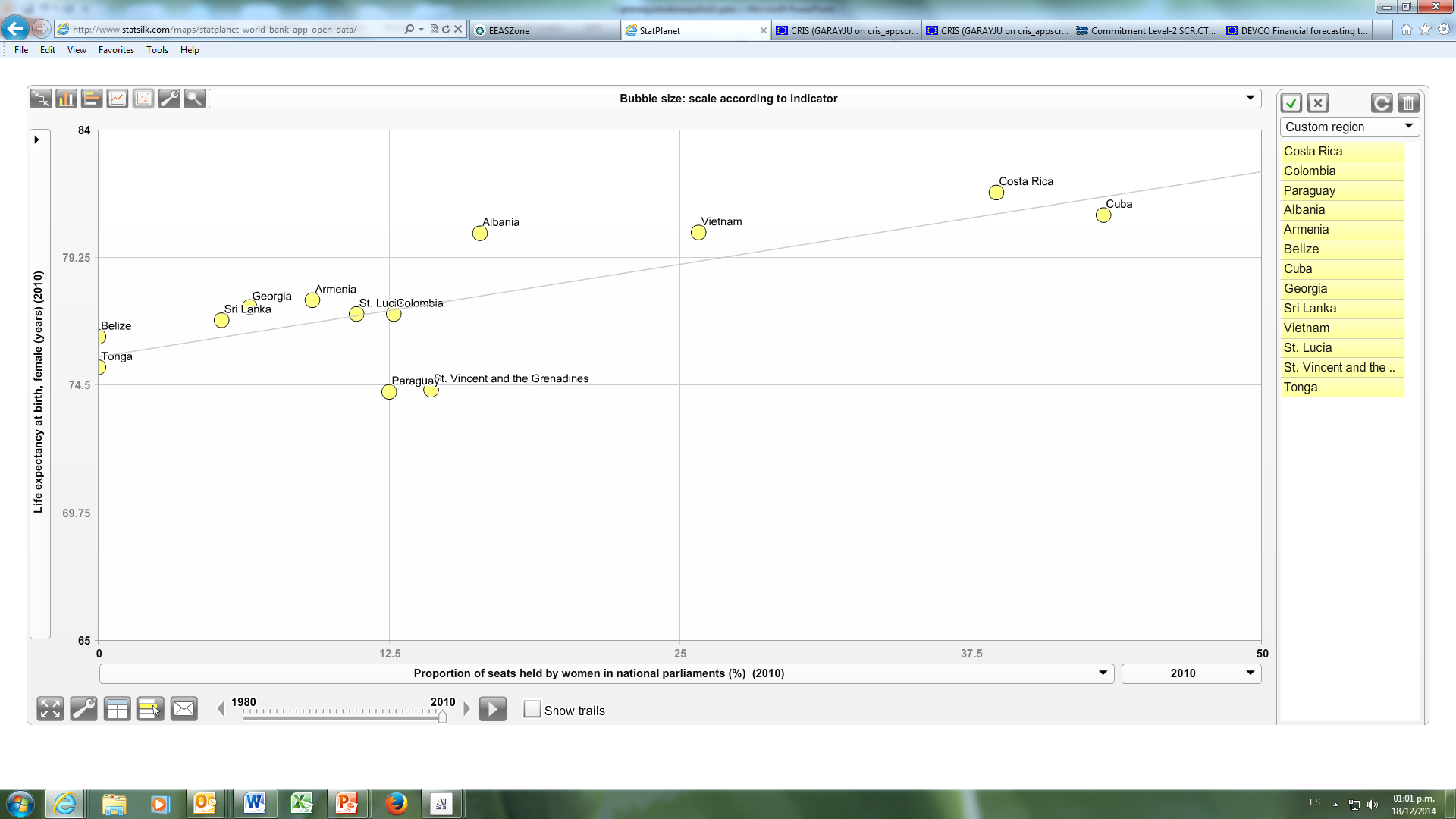 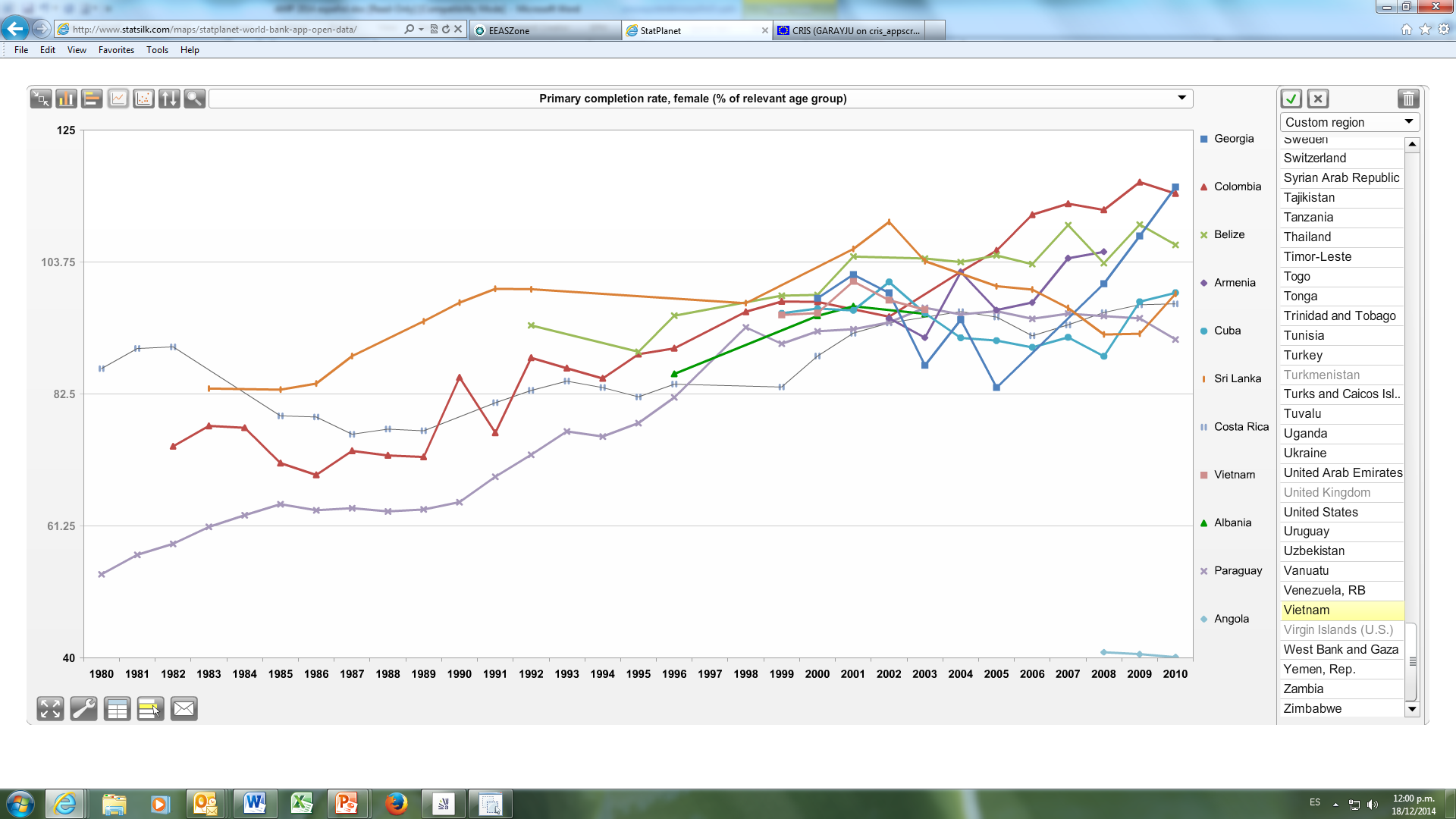 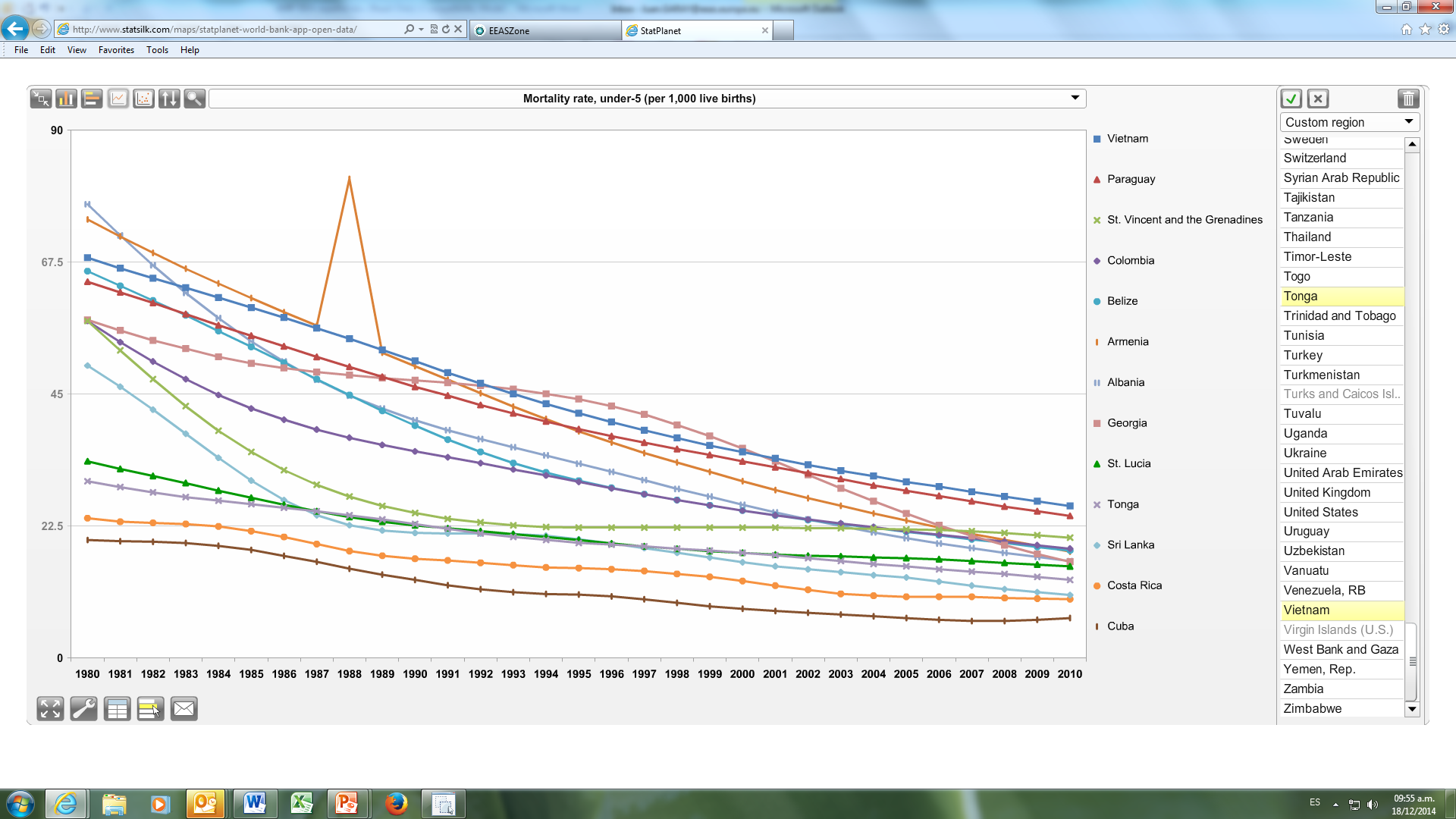 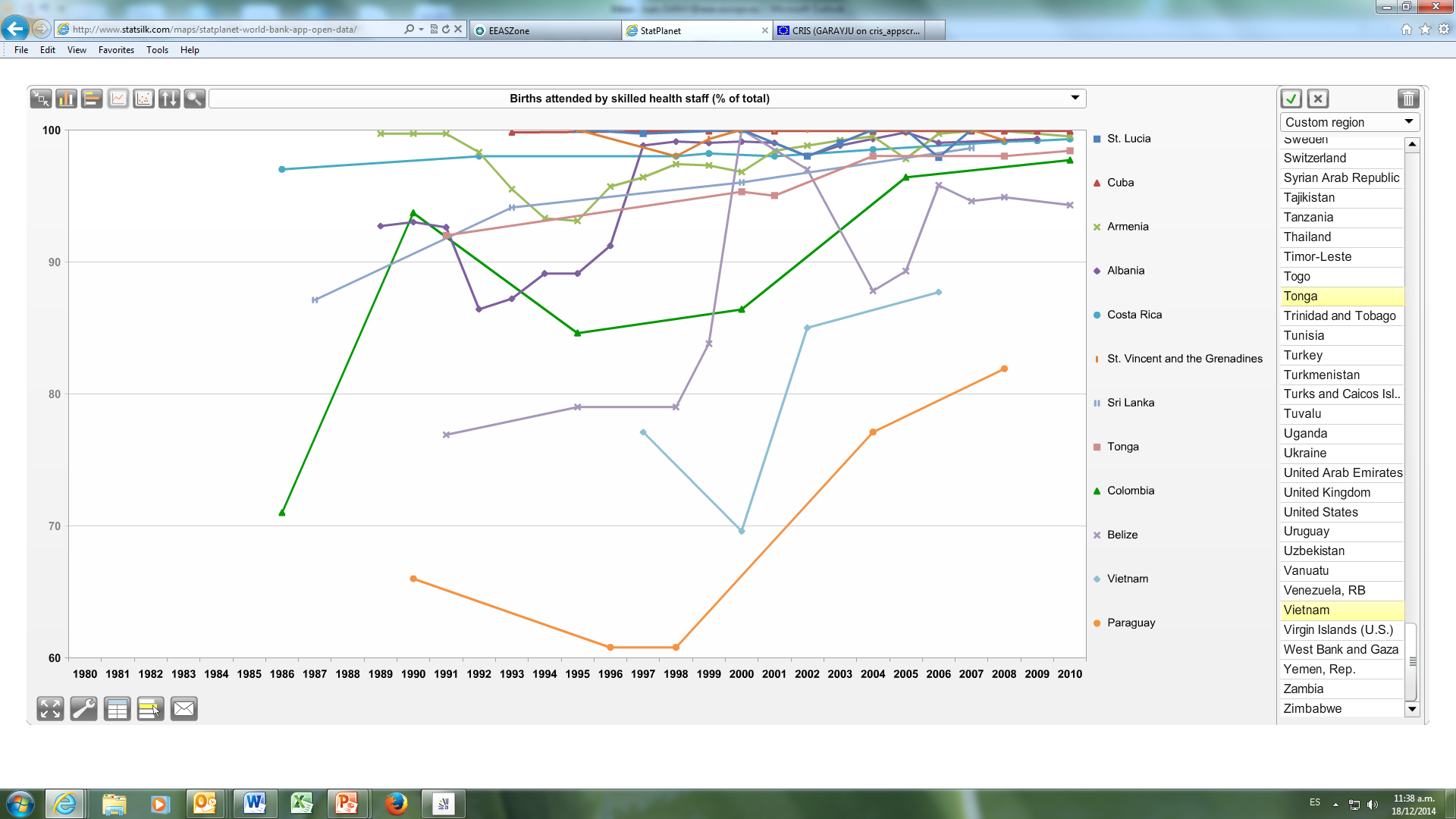 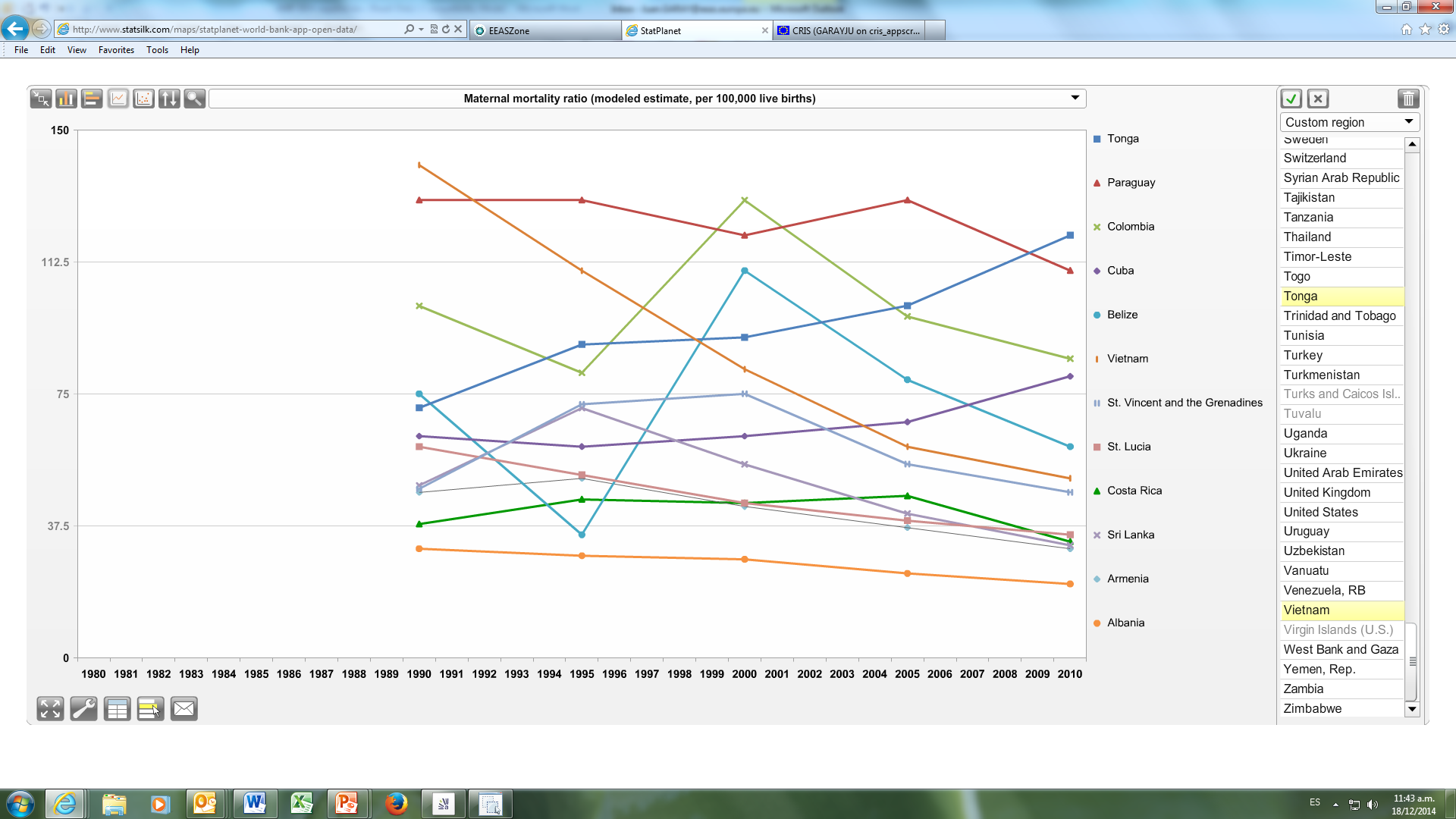 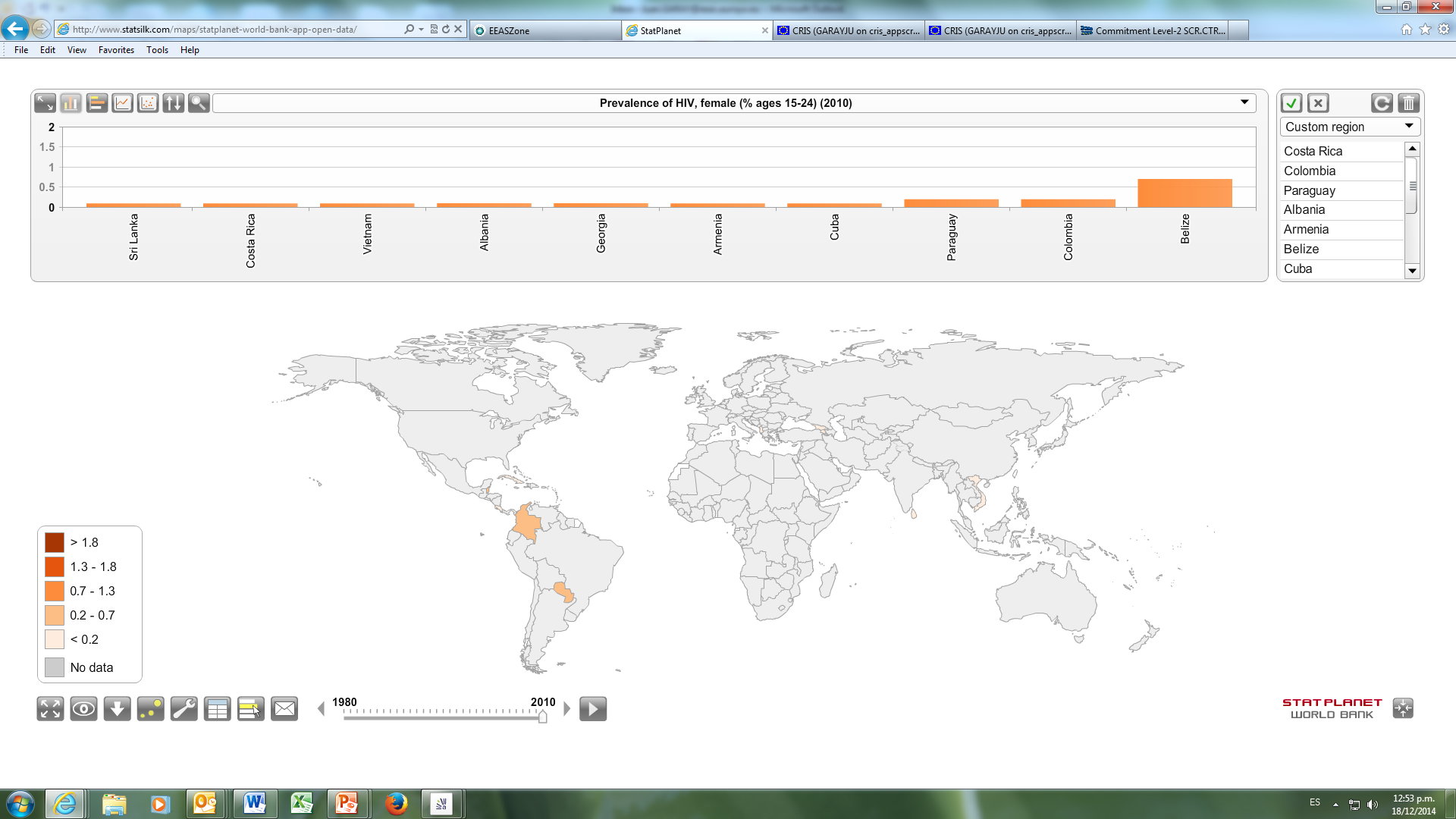 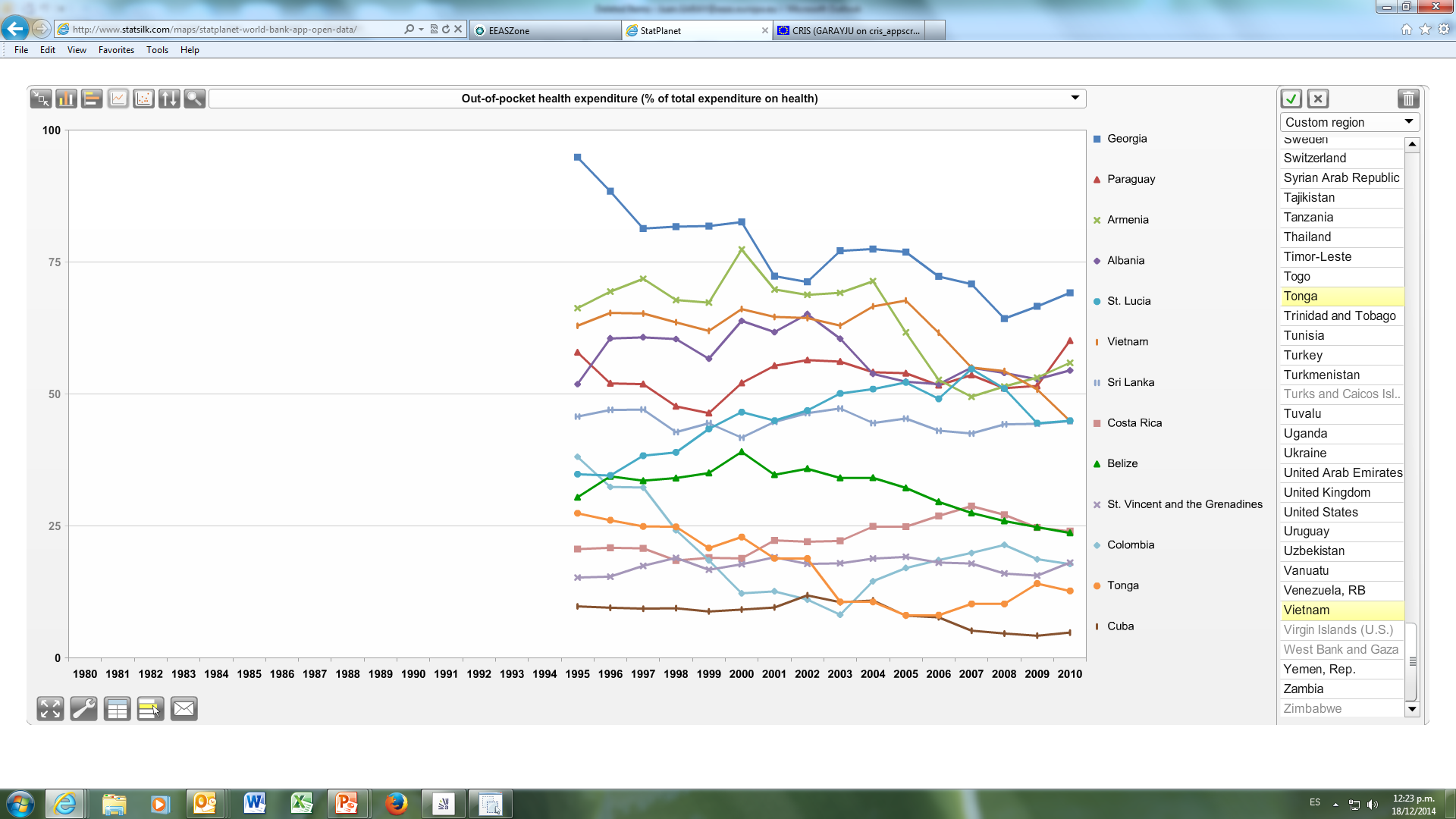 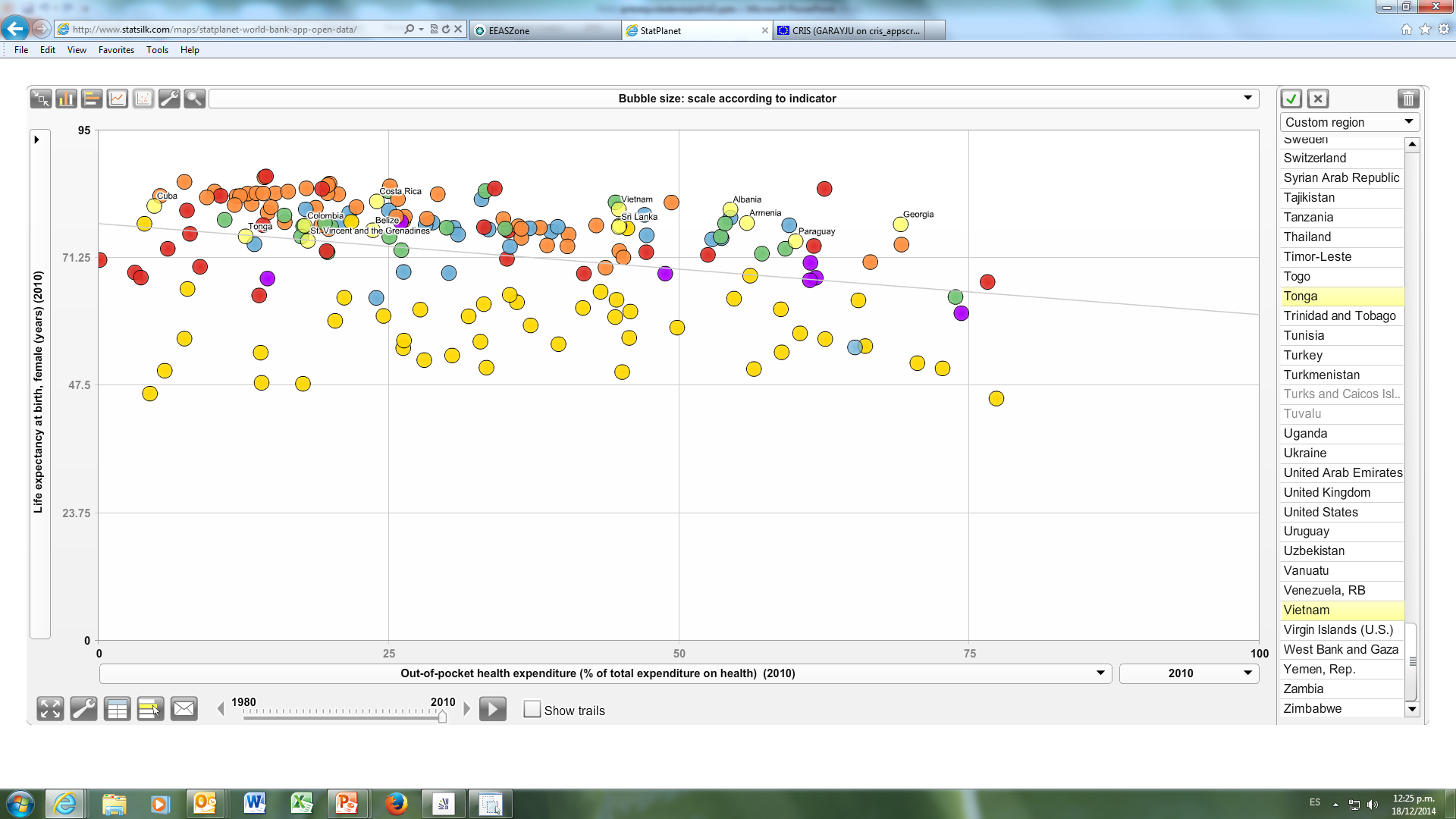 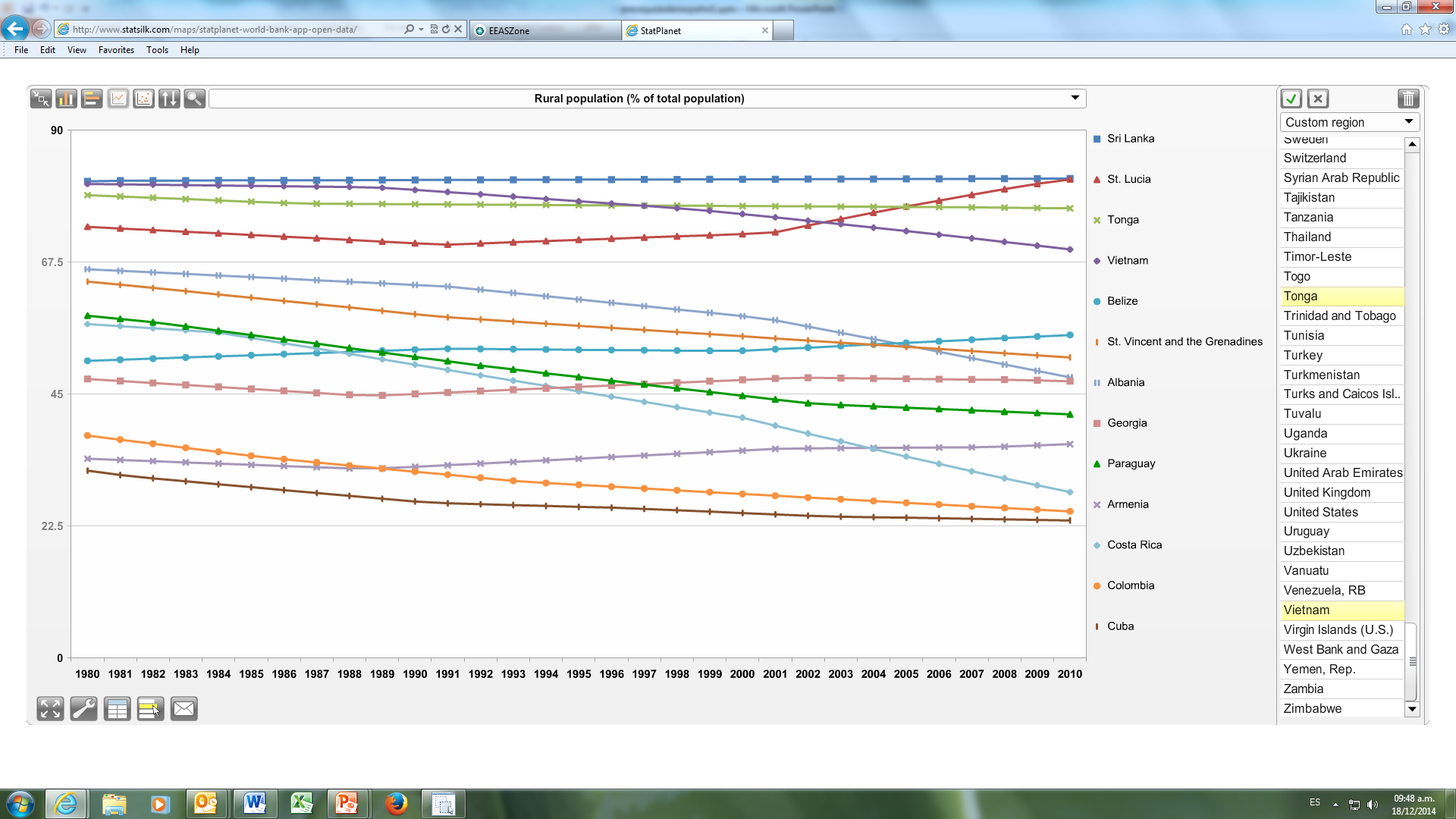 Recaudacion fiscal
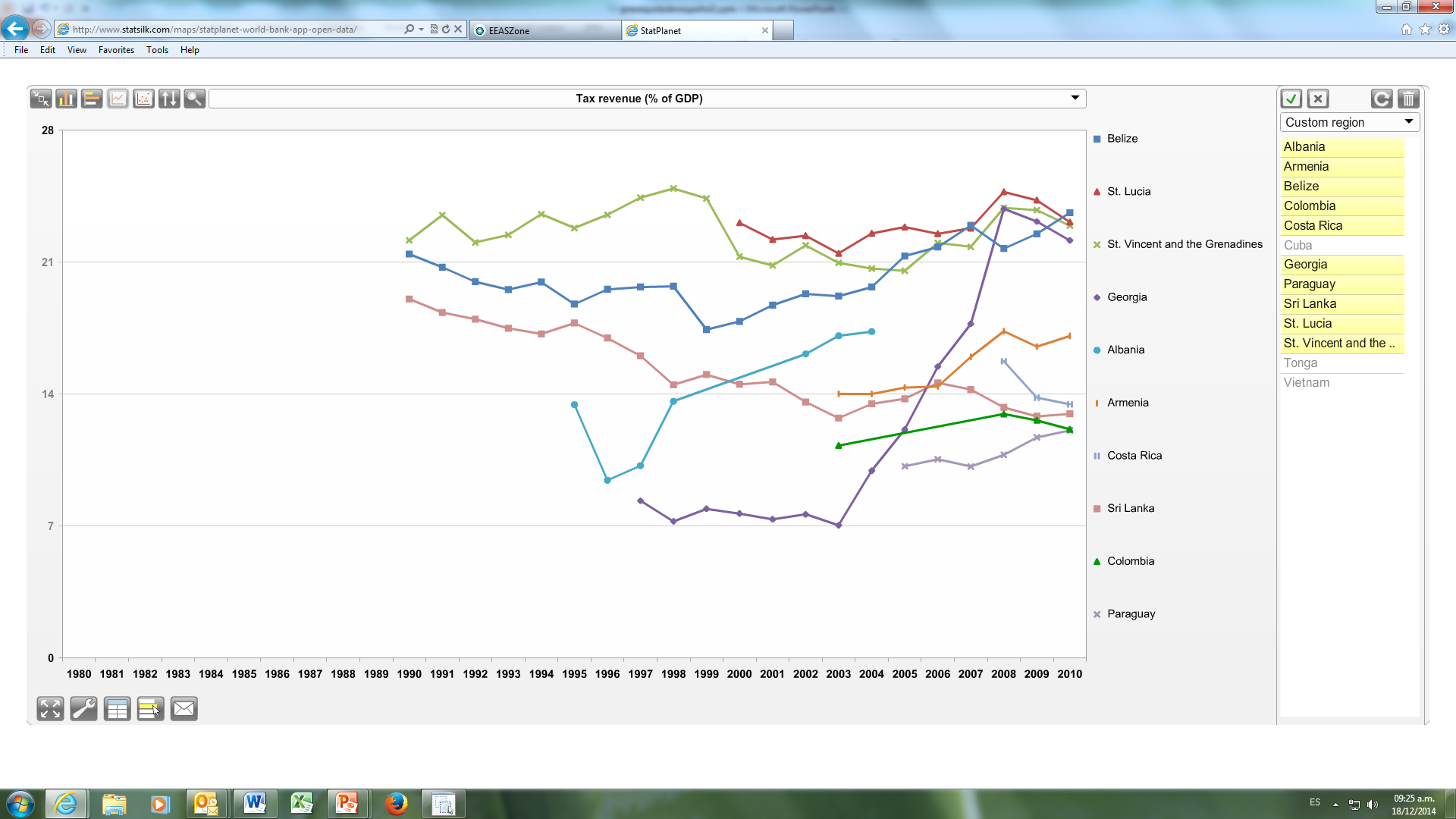 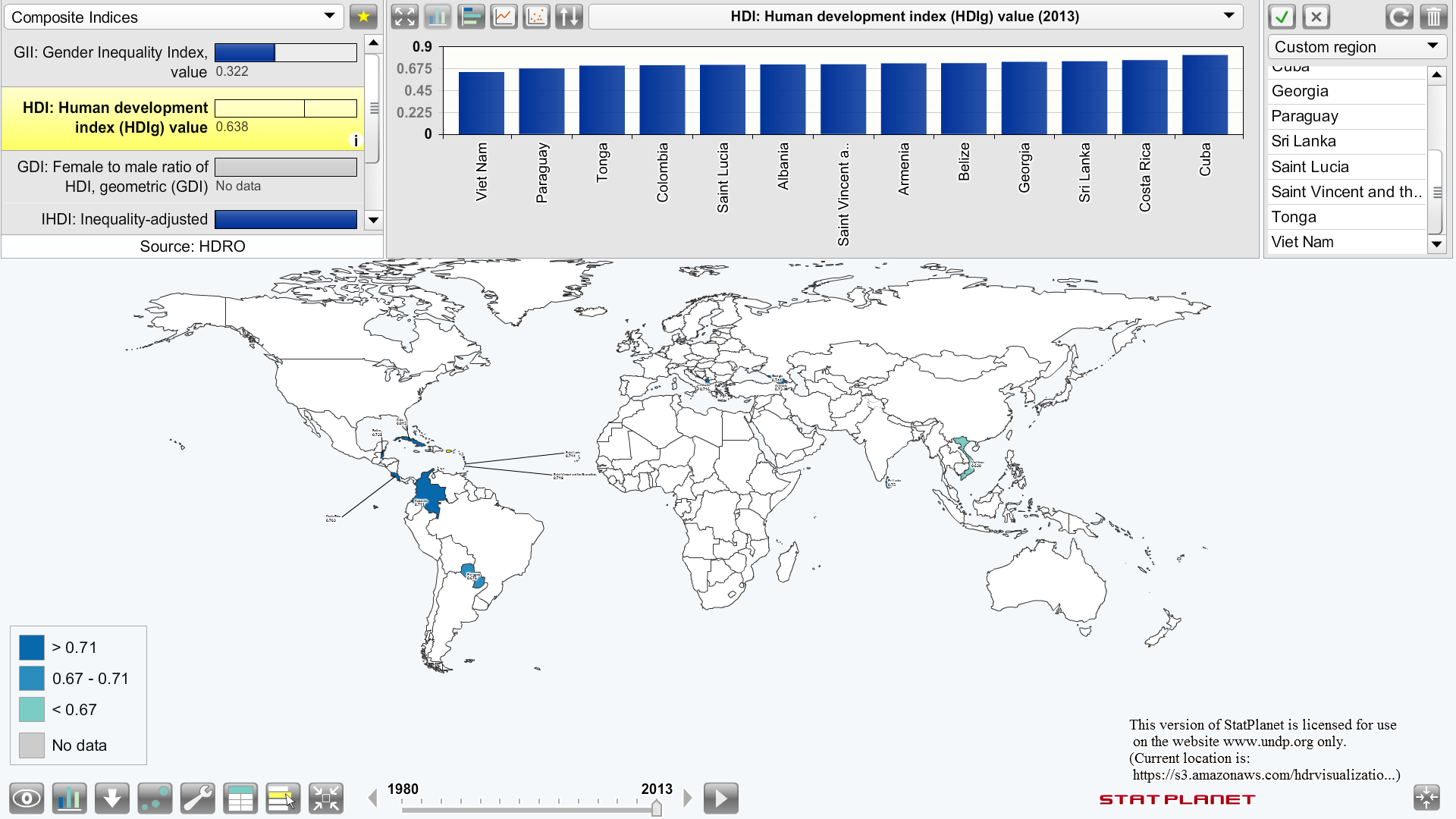 Metodología de análisis de la carga de inequidad global en saludII: Estimación de muertes evitables.
B.- Comparación de la Mejor Salud Posible con la realidad: Ajuste de tasas de mortalidad.

Base de datos demográficas de las Naciones Unidas : Población y número de muertes 1950-2010, en medias quinquenales y desagregadas en sexo y grupos de cinco años de edad (consistentes hasta 80 años).
Calculo de las tasas medias de mortalidad por edad, sexo y quinquenio (1950-2010) de los 14 países SES.
Ajuste de tasas para estimar "mejor salud posible) medida en mortalidad esperada por sexo, grupo de edad y media quinquenal 1950-2010.
Estimación de carga de inequidad medida en muertes evitables por país/región, sexo, edad y quinquenio 1950-2010.
Estimación de carga de inequidad medida en proporción de muertes que son evitables por país/región, sexo, edad y quinquenio 1950-2010.
Estimación de carga de inequidad medida en años de vida perdidos por muertes prematuras y evitables por país/región, sexo, edad y quinquenio 1950-2010.
Estimación de carga de inequidad medida en años de vida perdidos por muertes prematuras y evitables por país/región, sexo, edad y quinquenio 1950-2010.
Estimación de pirámides de supervivencia por país/región (incluido grupo SES) sexo, edad y quinquenio 1950-2010.
Representacion en graficas dinámicas Excel y mapas interactivos (Statplanet)
Total number of avoidable deaths 1950-2010
Gráfico de la distribucion de carga de inequidad en el tiempo(interactive database)
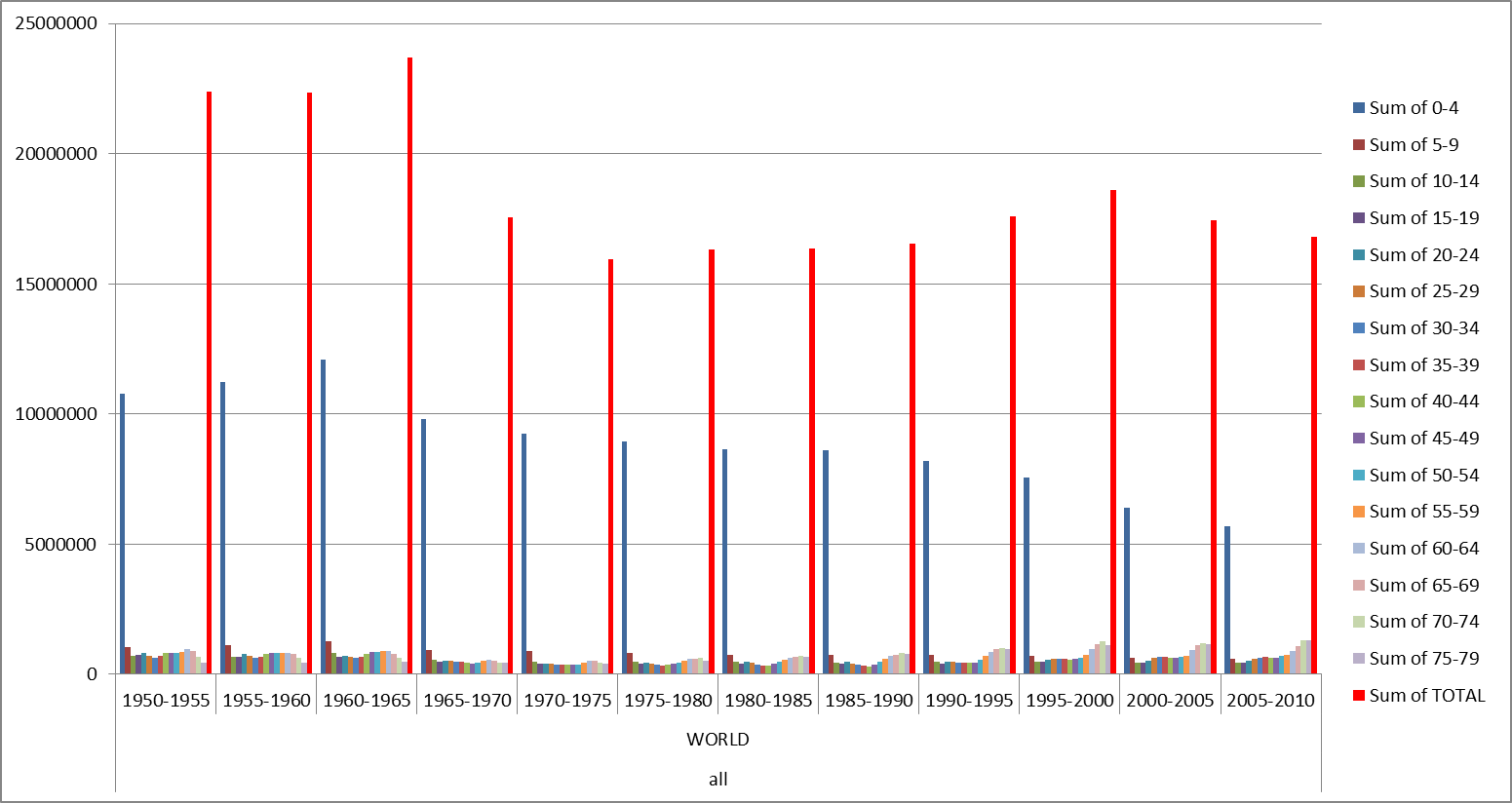 Gráfico de la distribución de carga de inequidad por edades (interactive database)
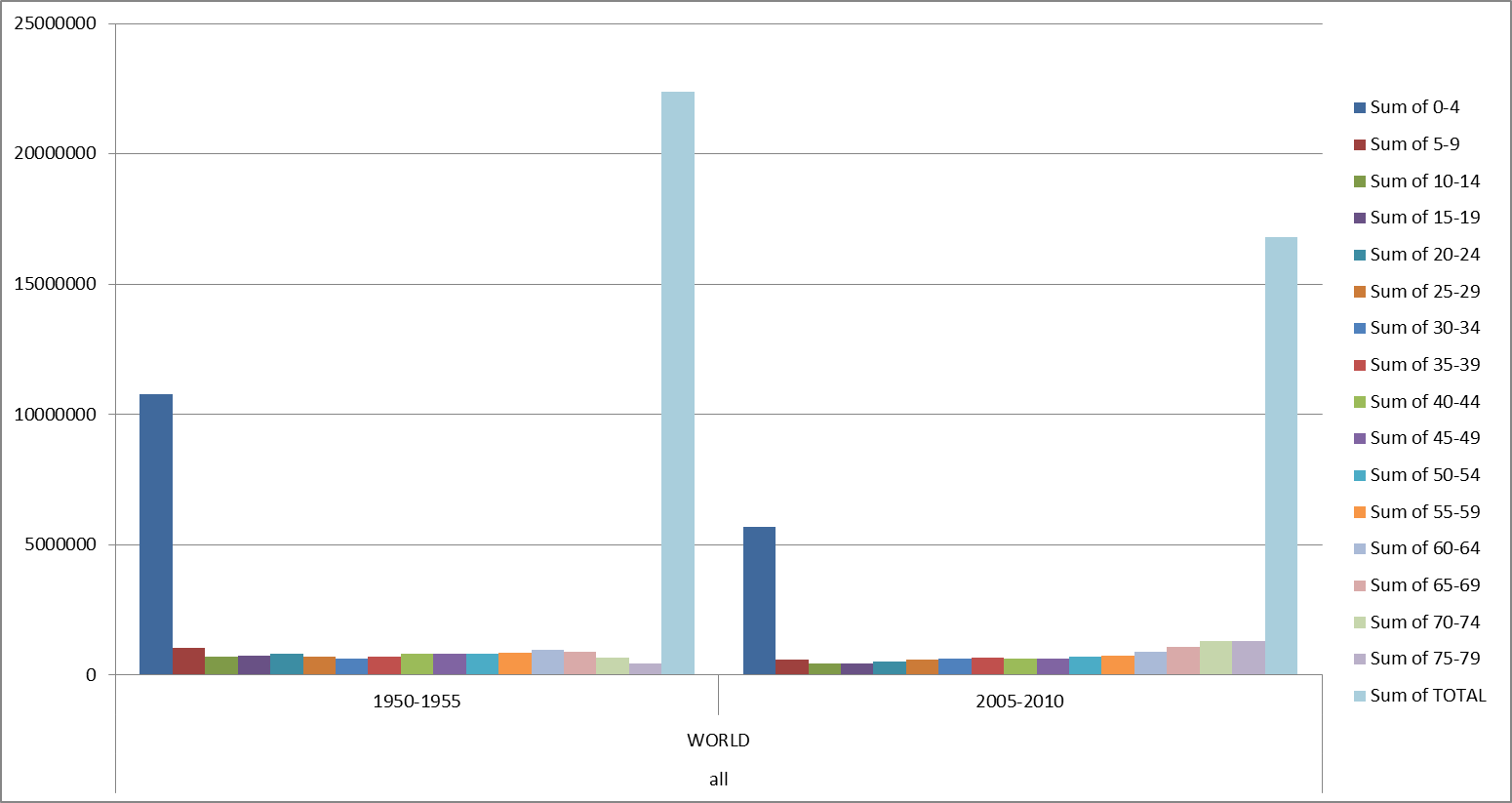 Grafico de la distribucion de carga de inequidad (muertes evitables) por sexos (interactive database)
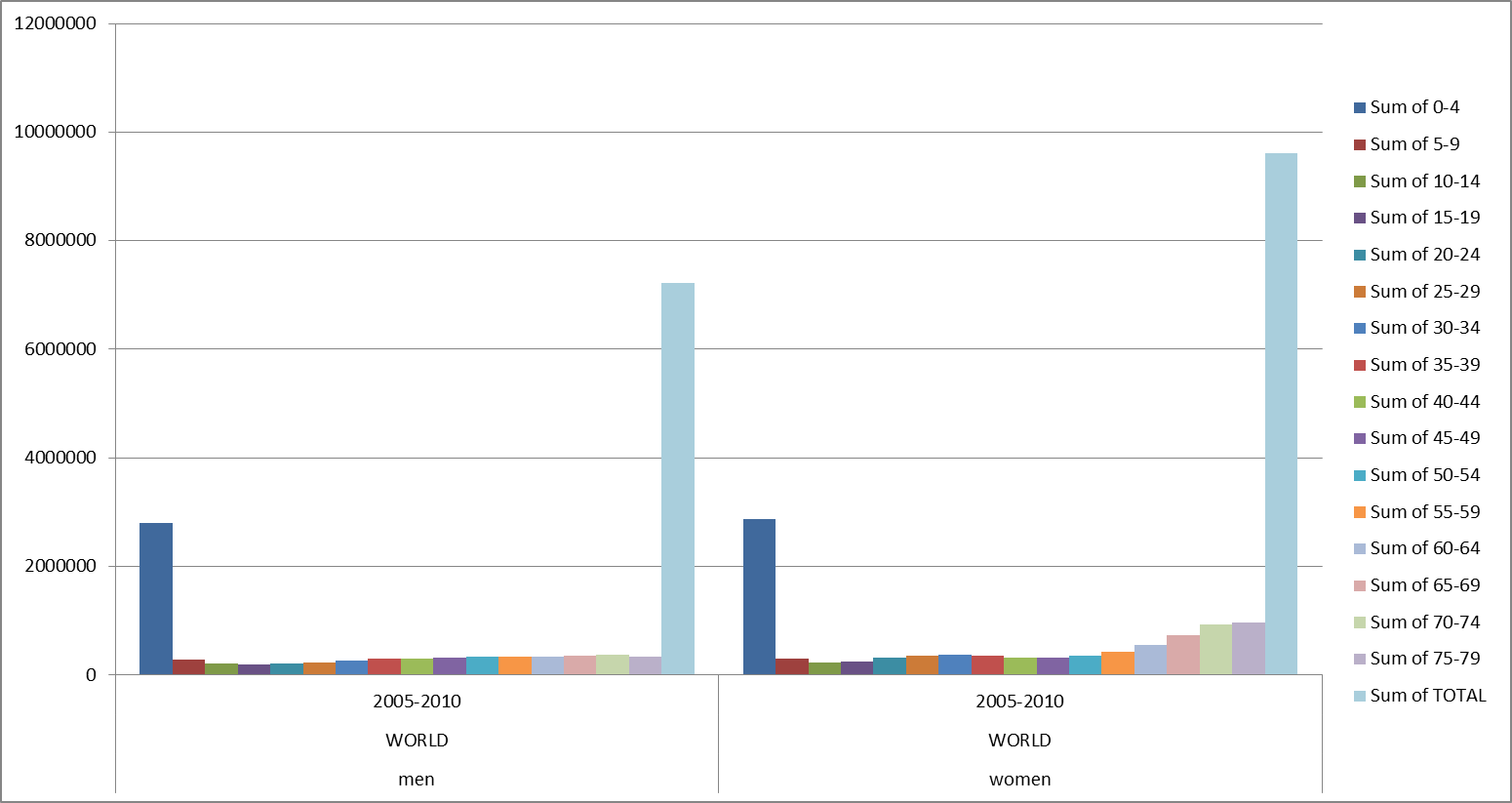 Principales países con muertes evitables
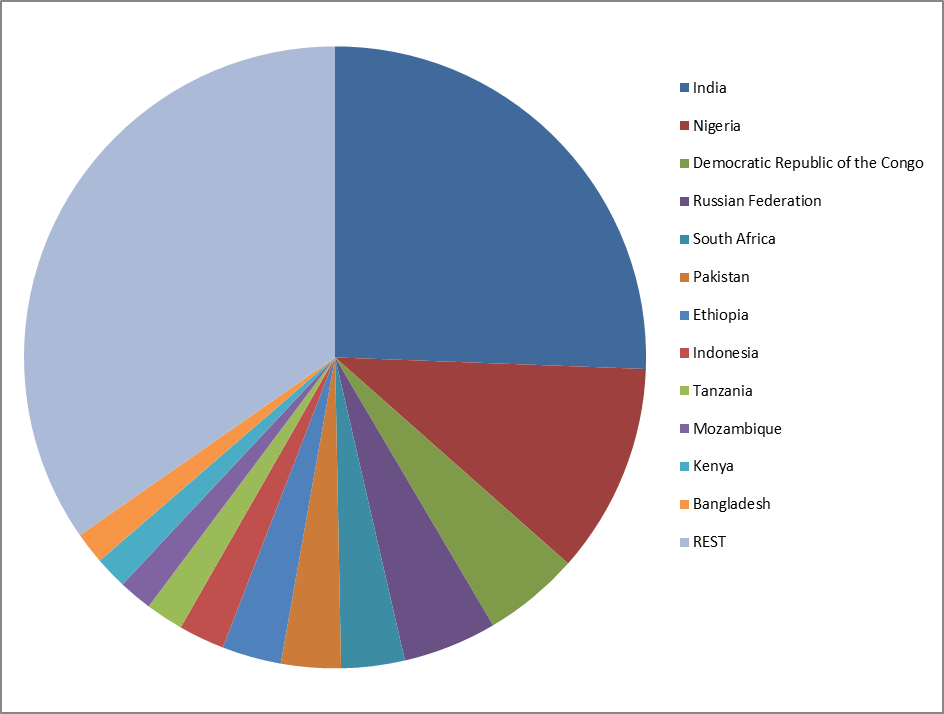 Principales paises con numero total de muertes evitables  :evolucion en el tiempo
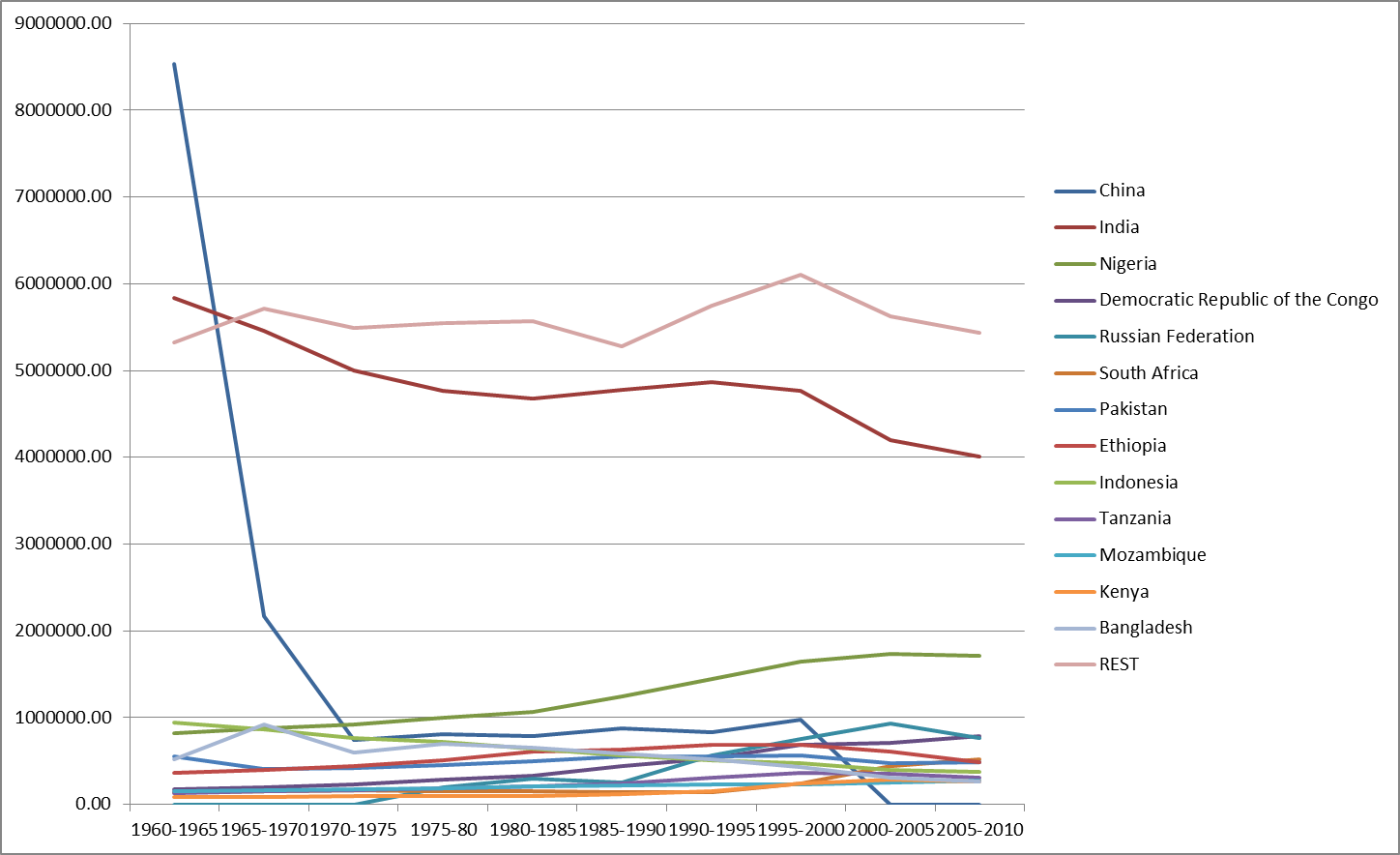 Proporción global de muertes evitables
Proporcion de muertes q.s. evitables por equidad global : evolucion en el tiempo (interactive database)
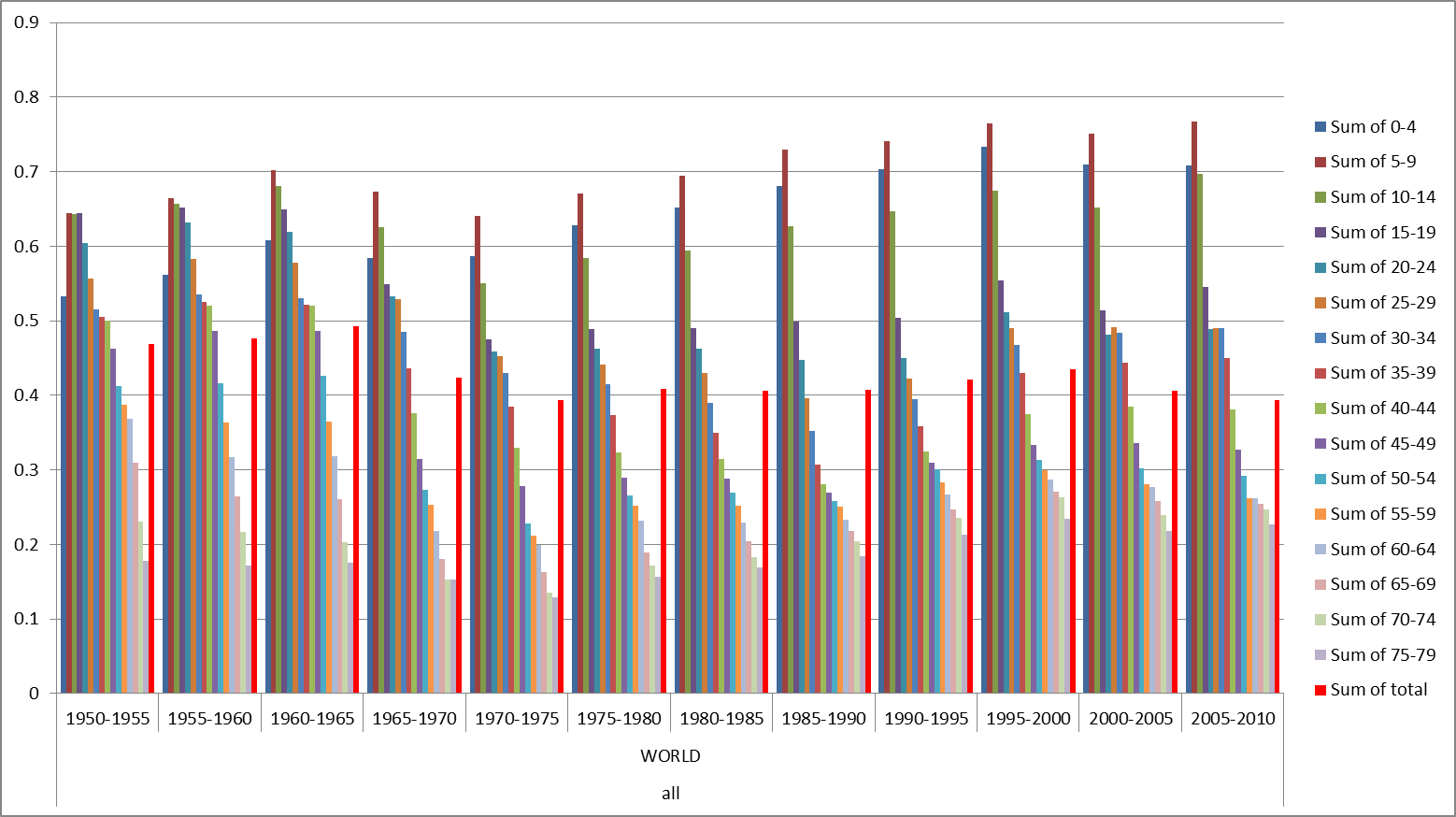 Proporcion de muertes q.s. evitables por equidad global :distribucion por edades (interactive database)
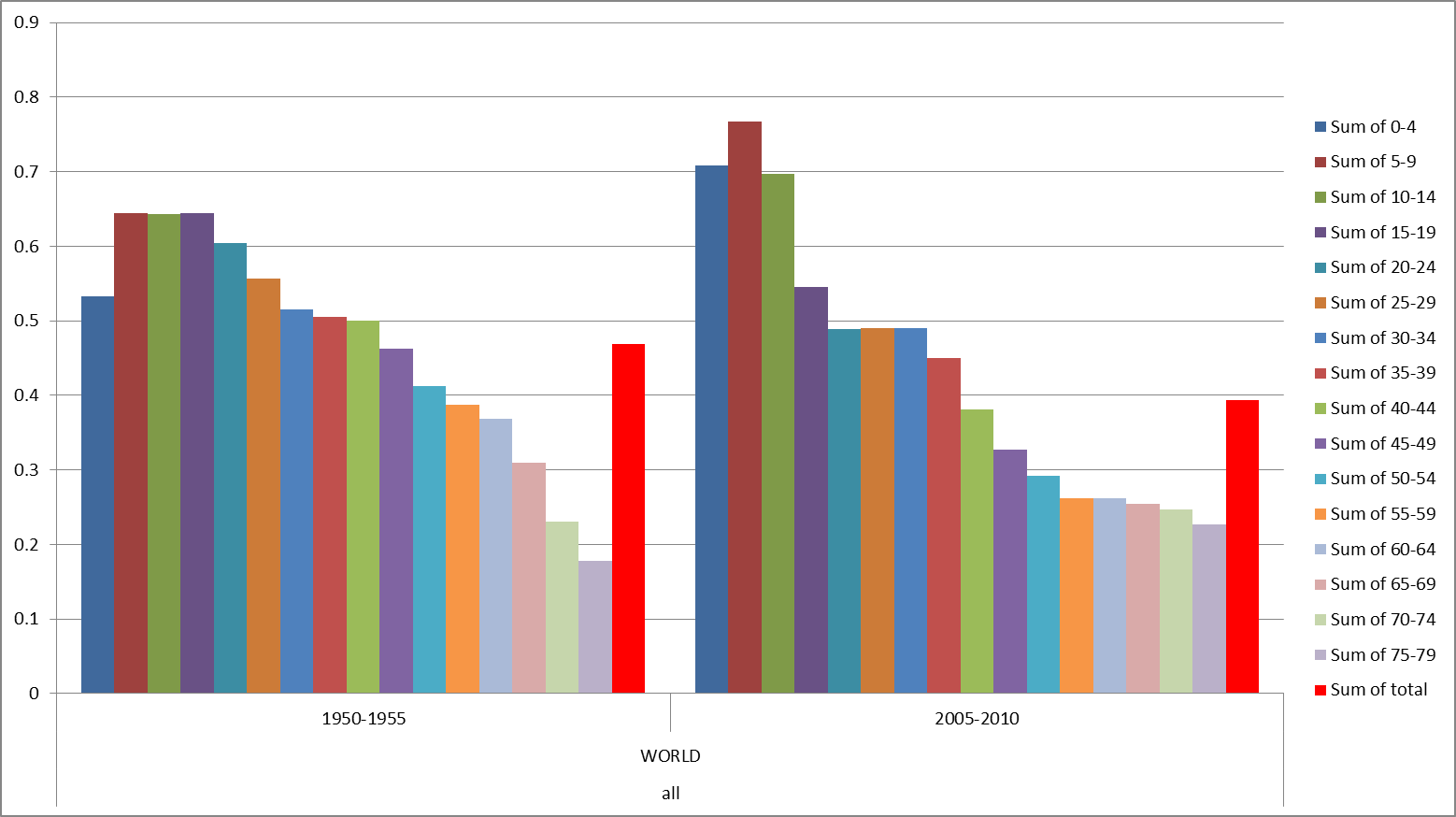 Proporcion de muertes q.s. evitables por equidad global : distribucion por sexos (interactive database)
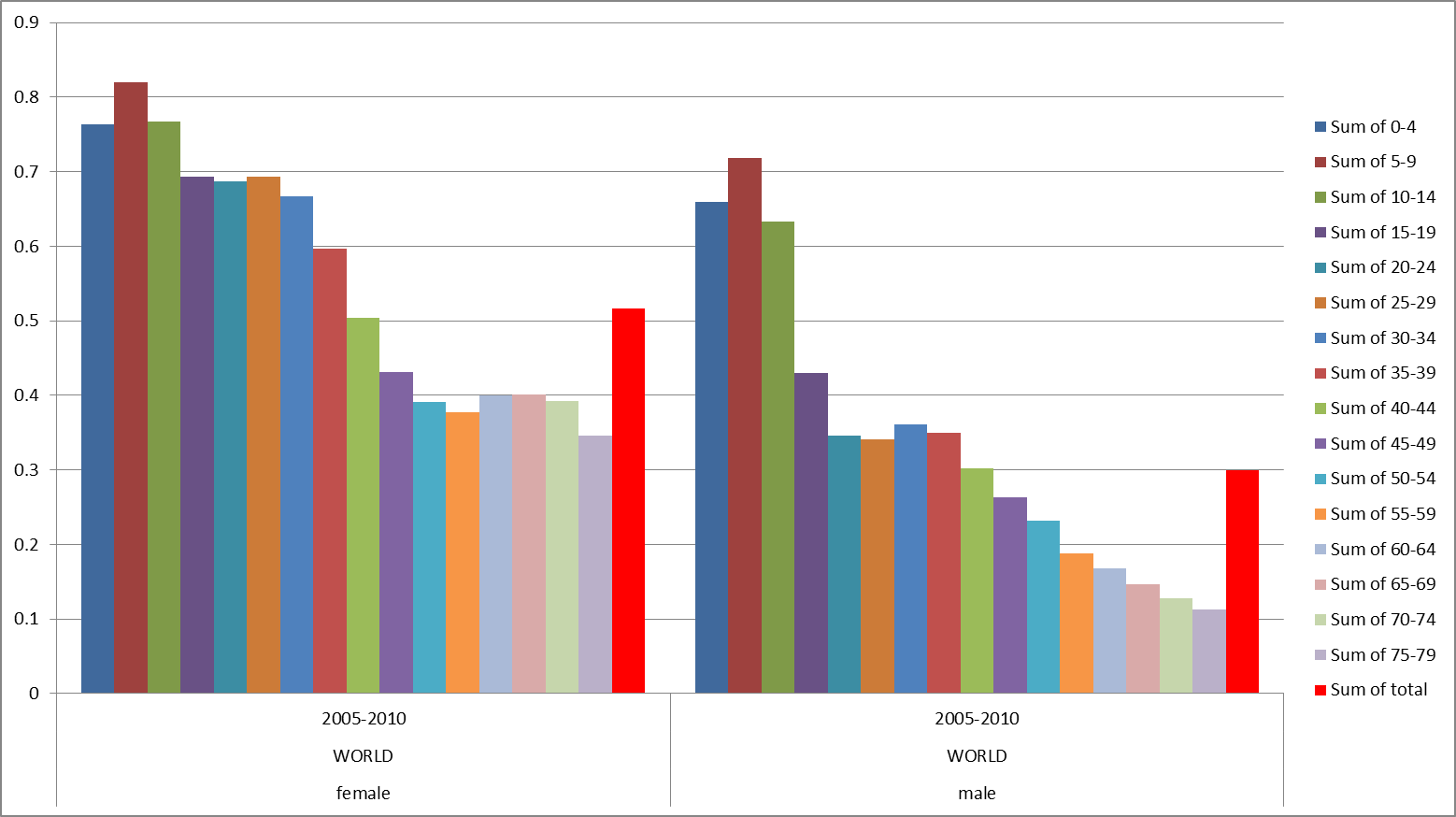 Proporcion de muertes q.s. evitables  en menores de 5 años por equidad global : mapa de distribucion geografica (video Staplanet 1950-2010, both, male and female)
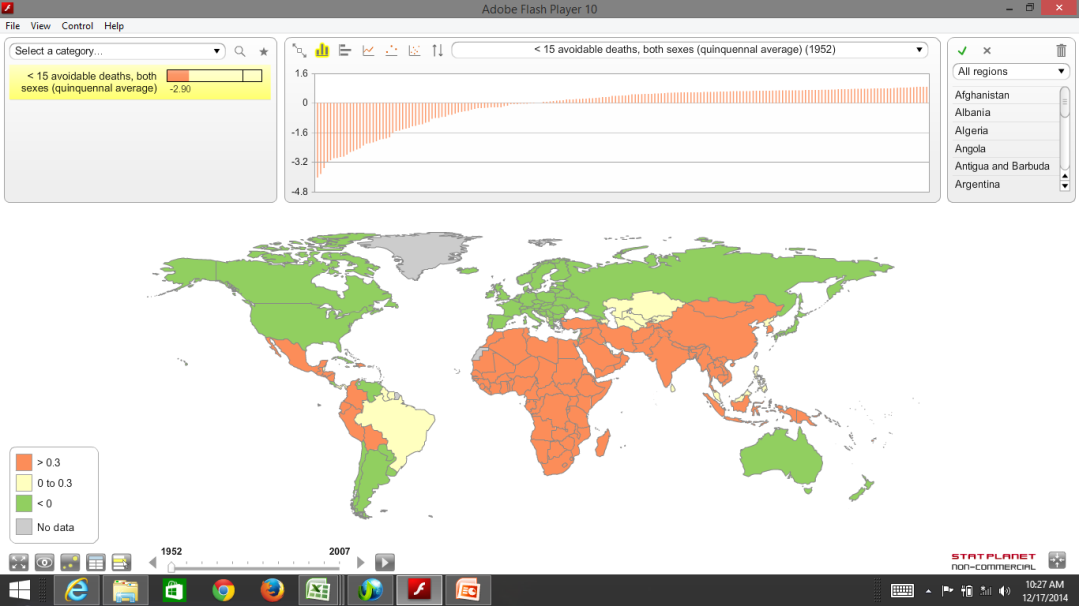 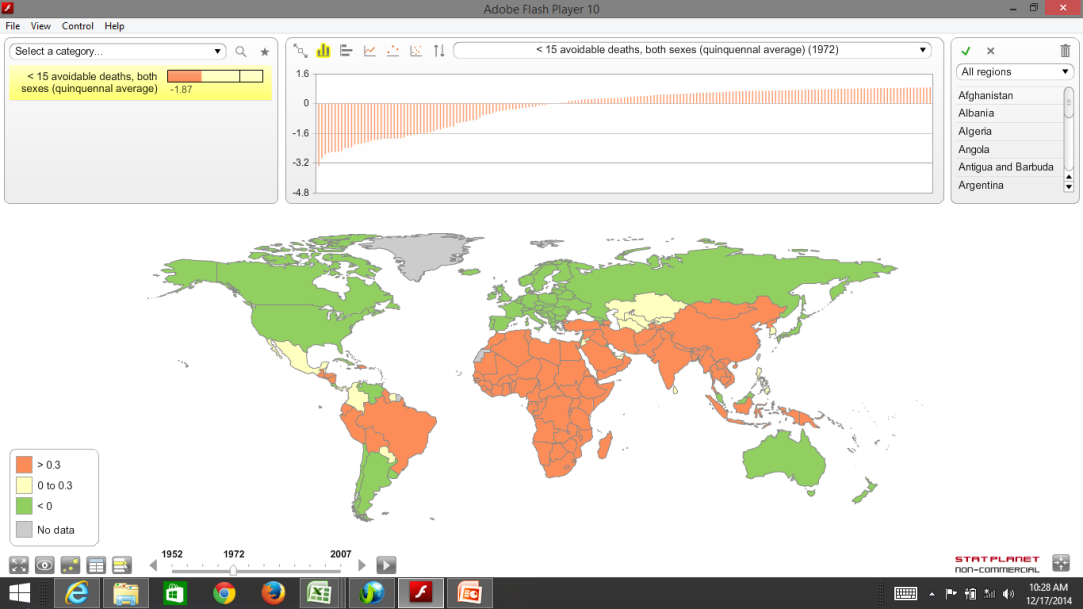 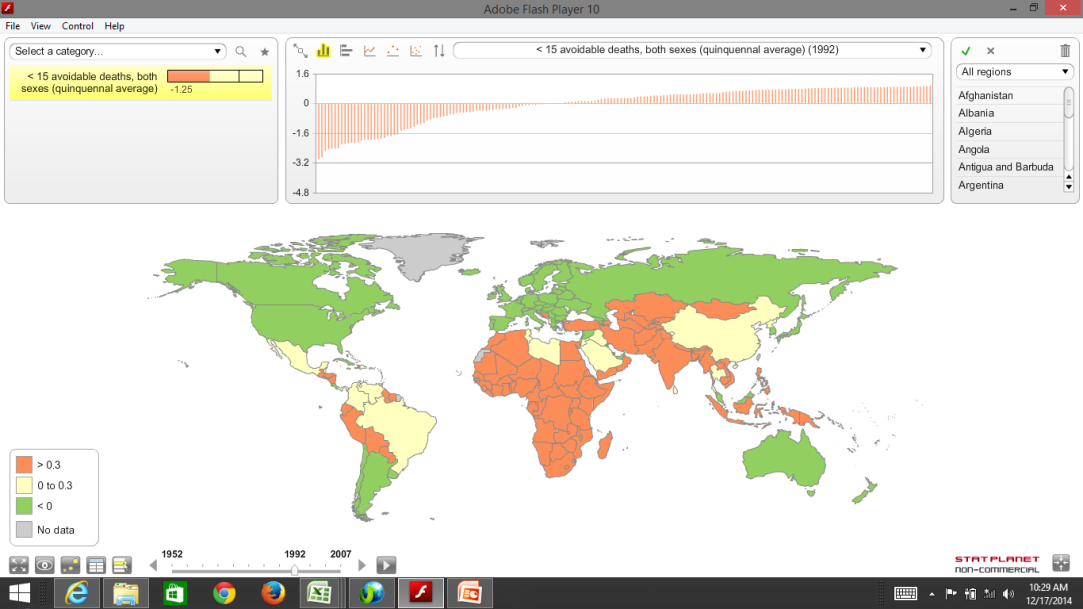 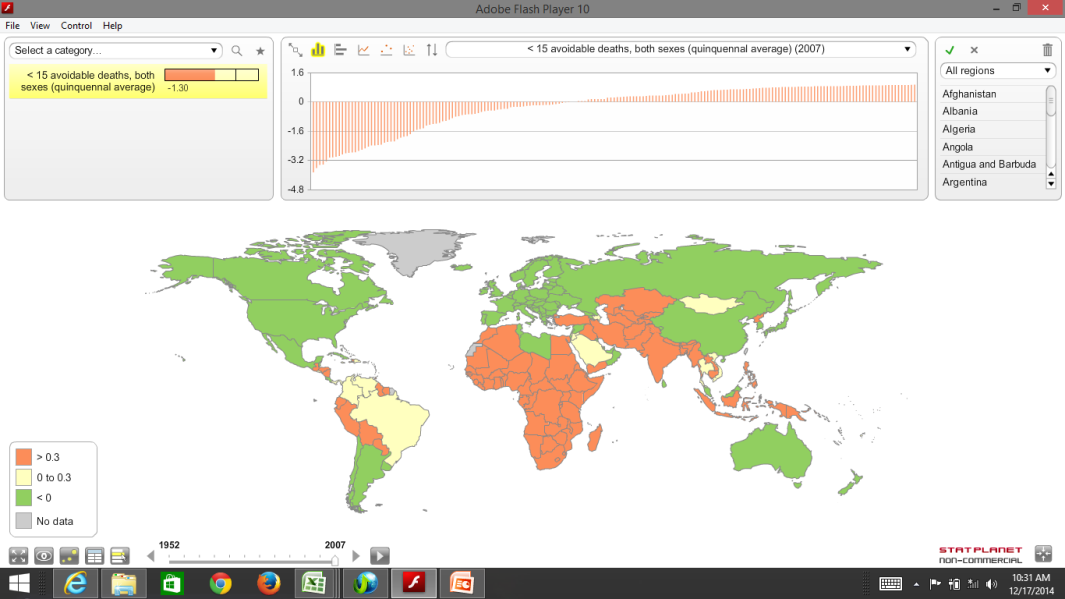 Proporcion de muertes q.s. evitables  entre 15 y 60 años por equidad global : mapa de distribucion geografica (video Staplanet 1950-2010, both, male and female)
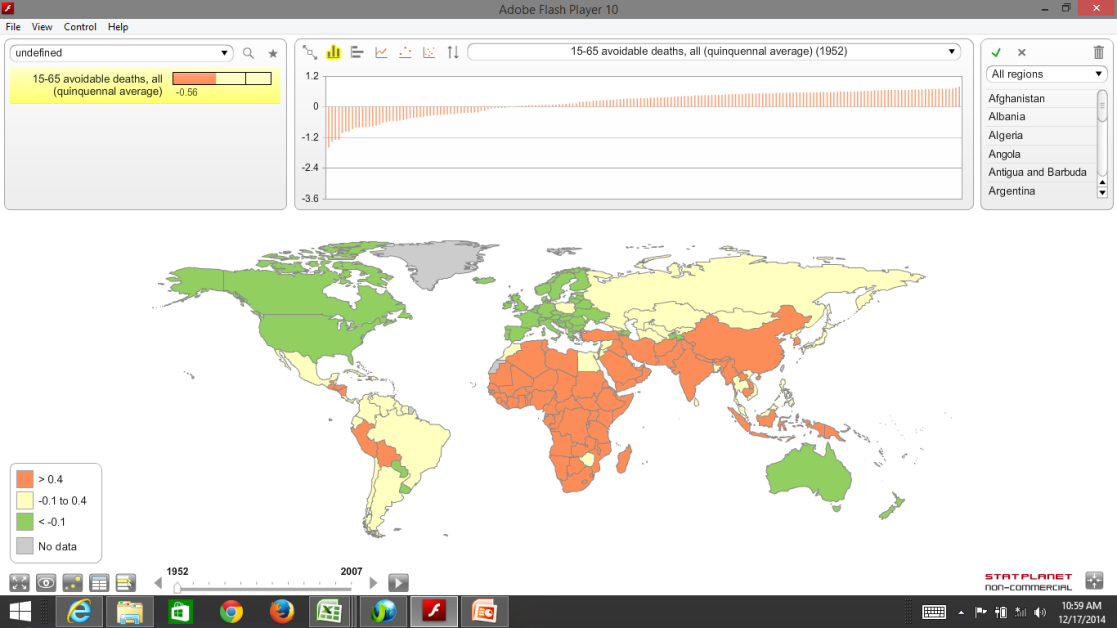 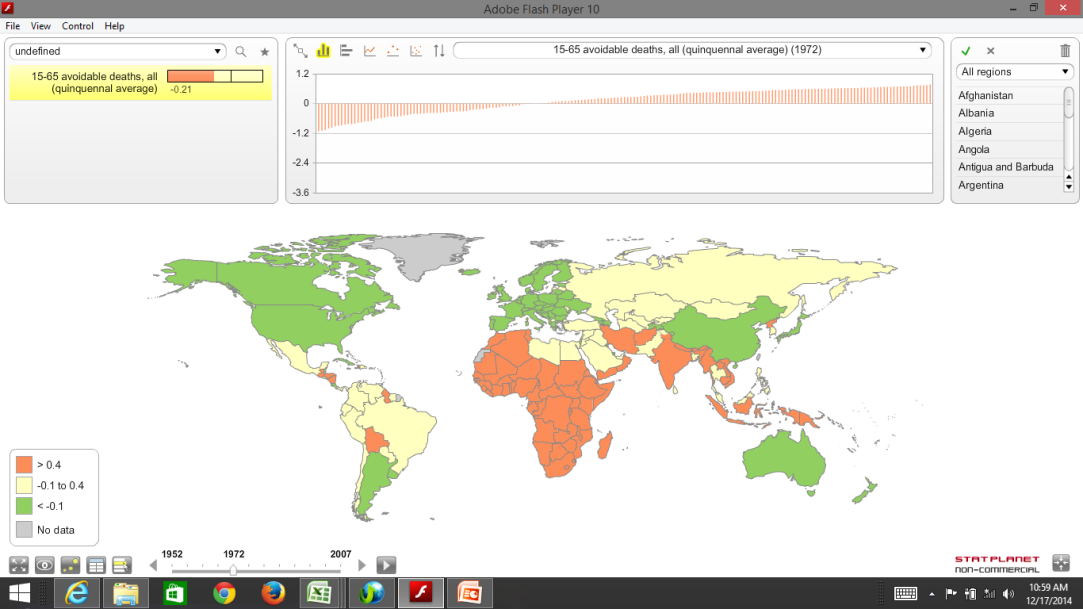 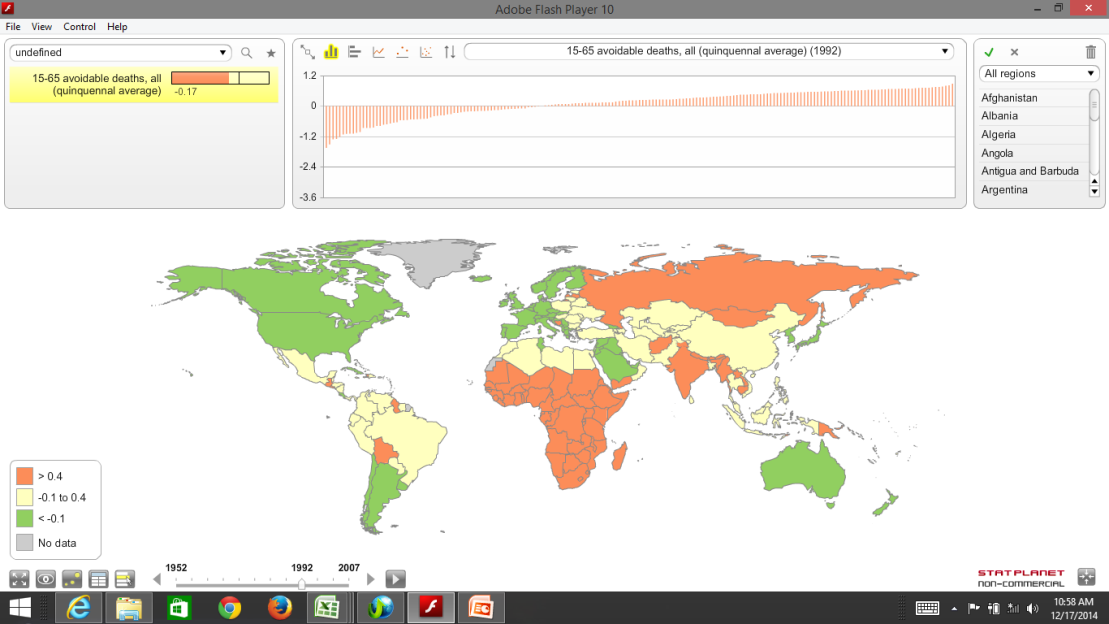 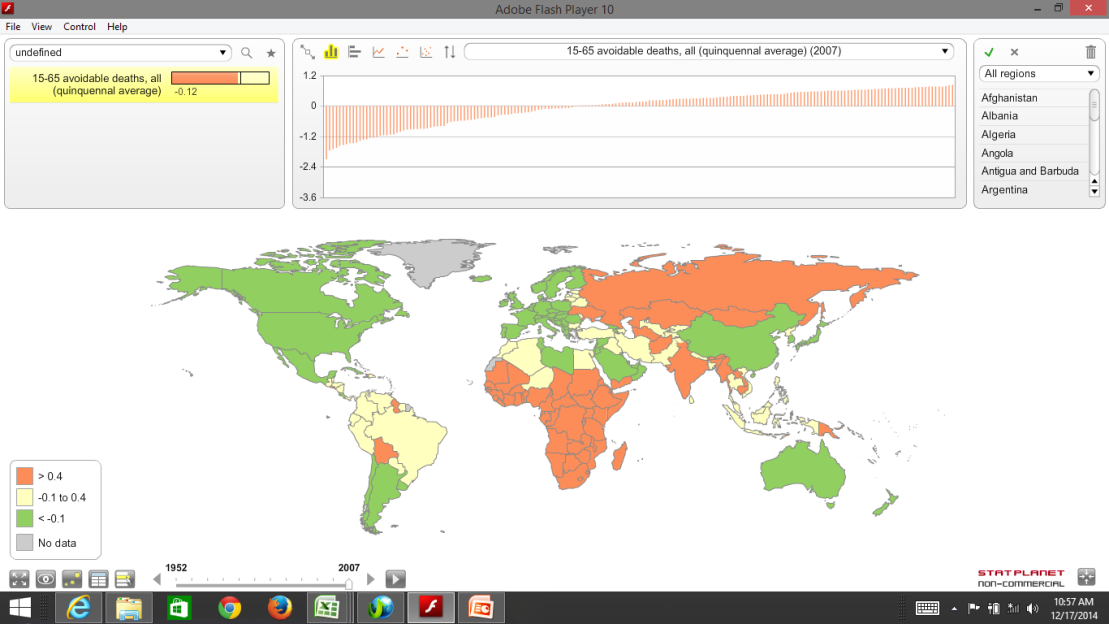 Proporcion de muertes q.s. evitables  en mayores de 65 años por equidad global : mapa de distribucion geografica (video Staplanet 1950-2010, both, male and female)
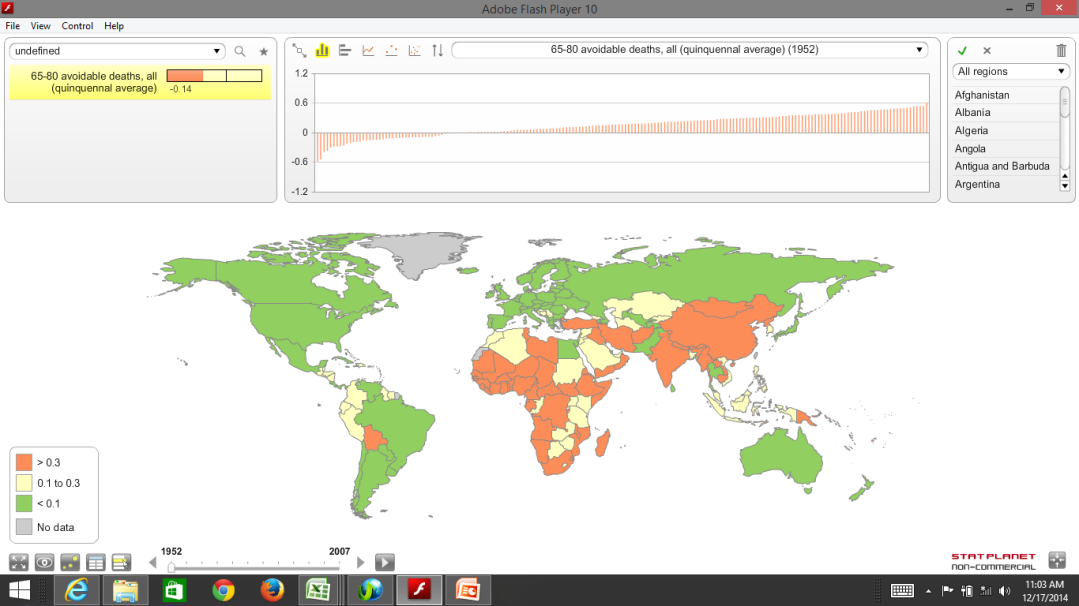 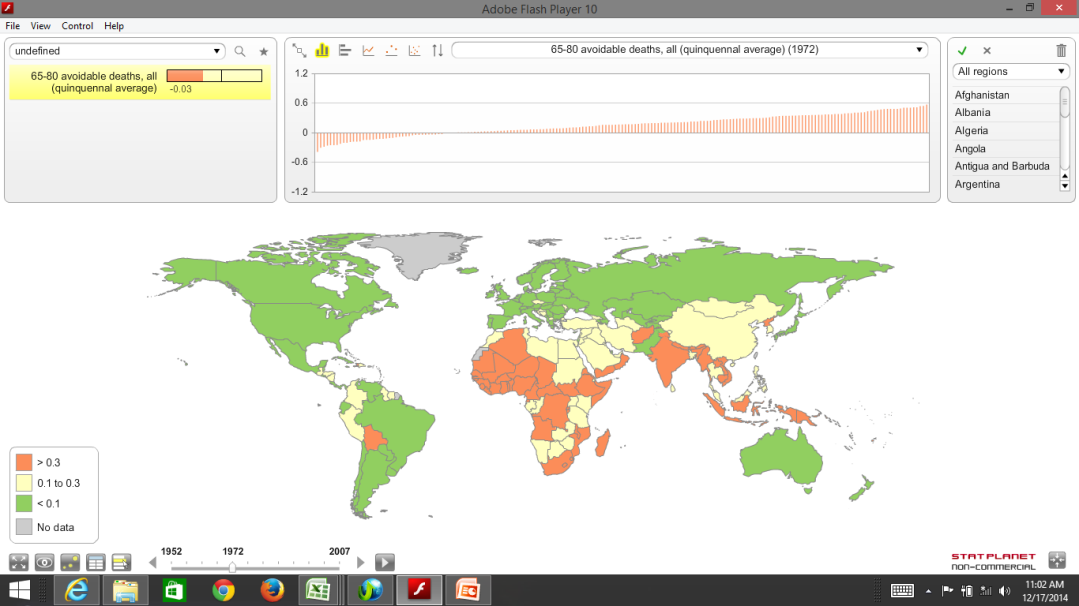 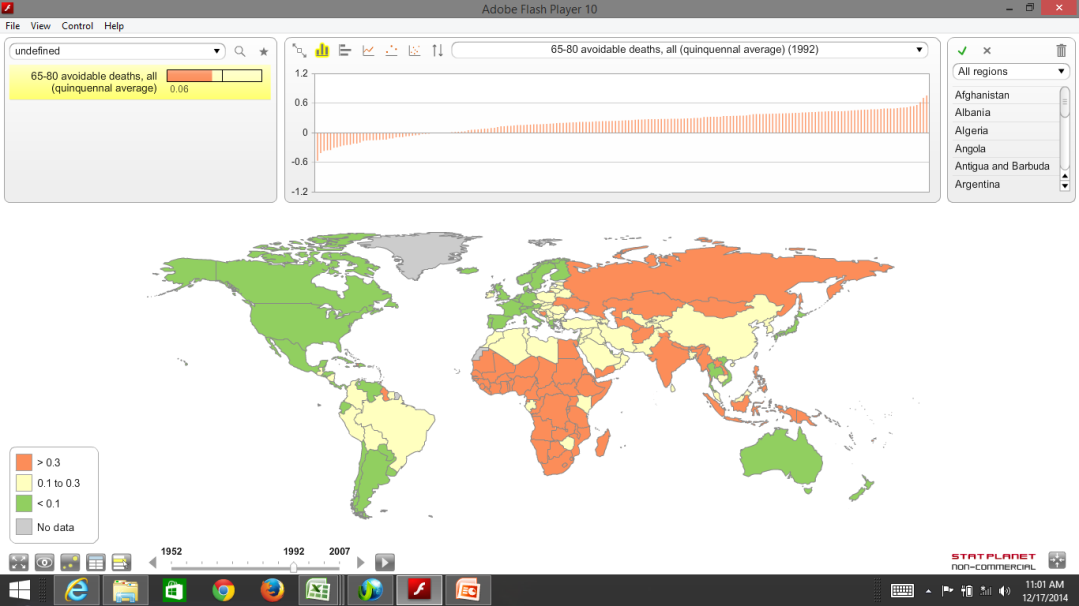 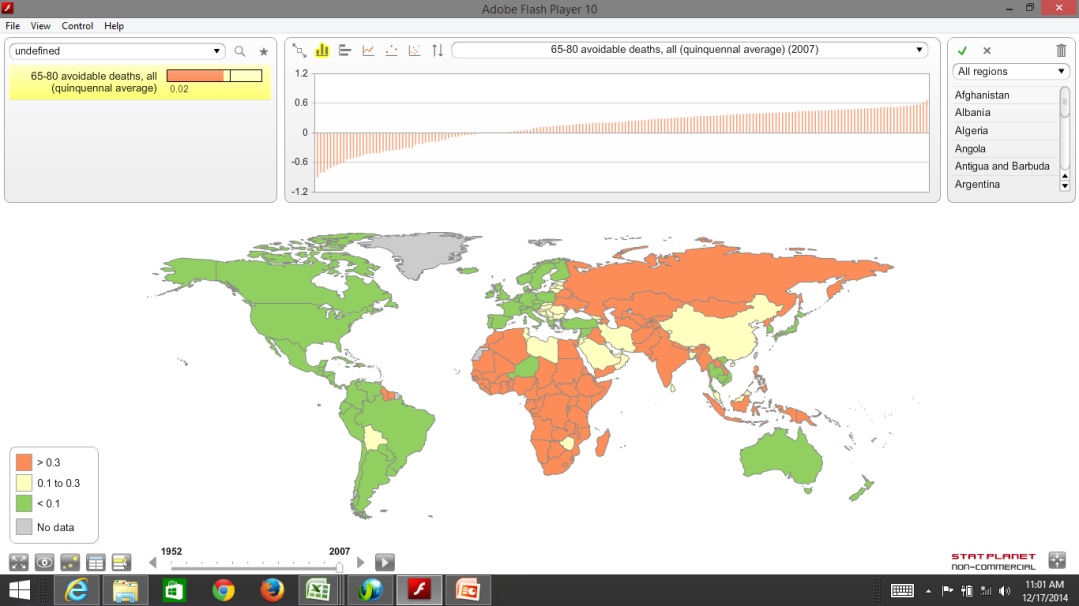 Proporcion de muertes q.s. evitables por equidad global :mapa de distribucion geografica (video Staplanet 1950-2010, both, male and female)
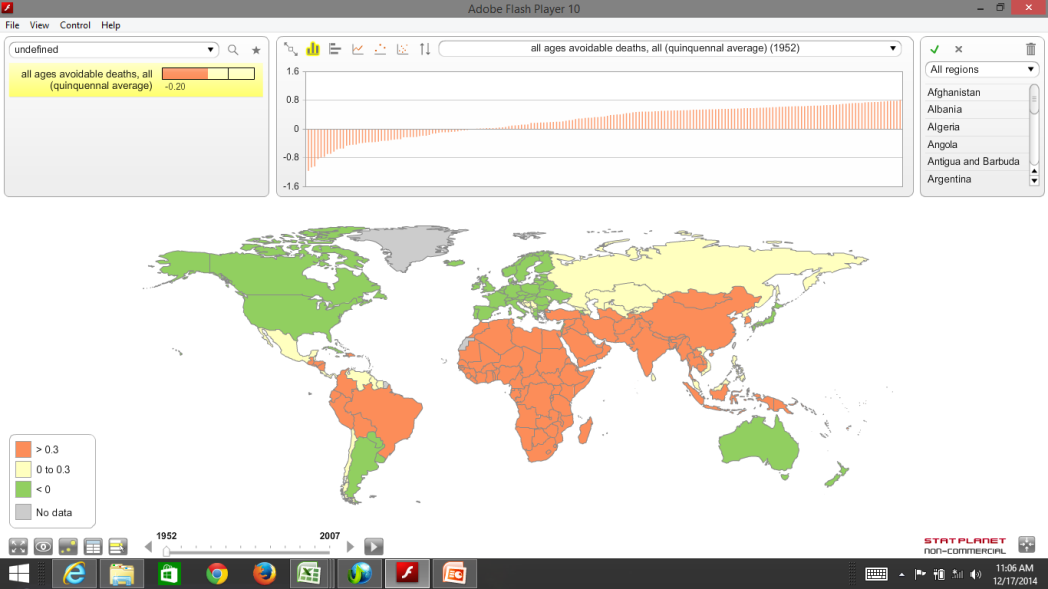 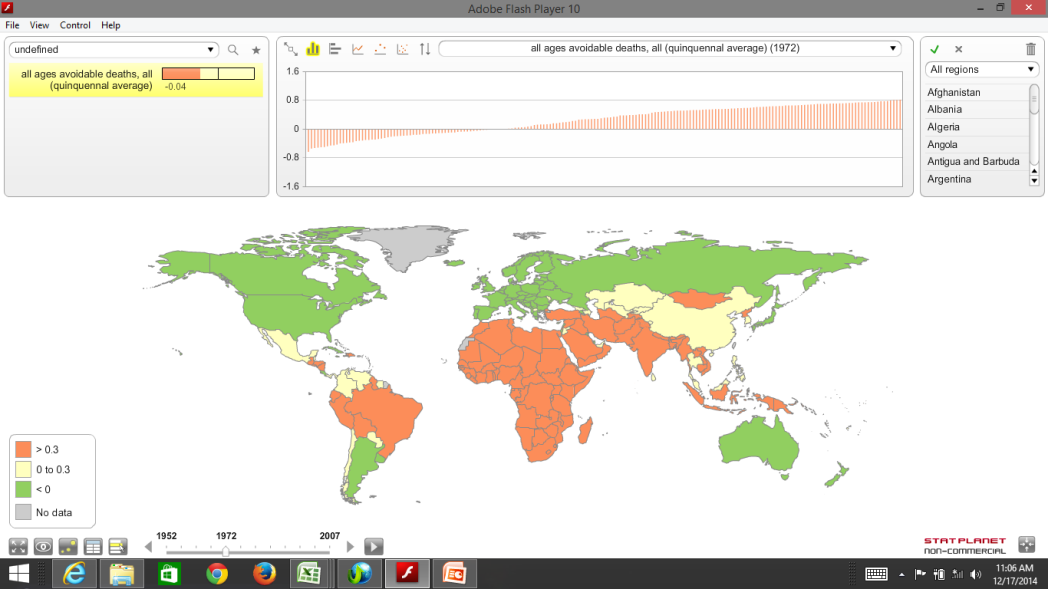 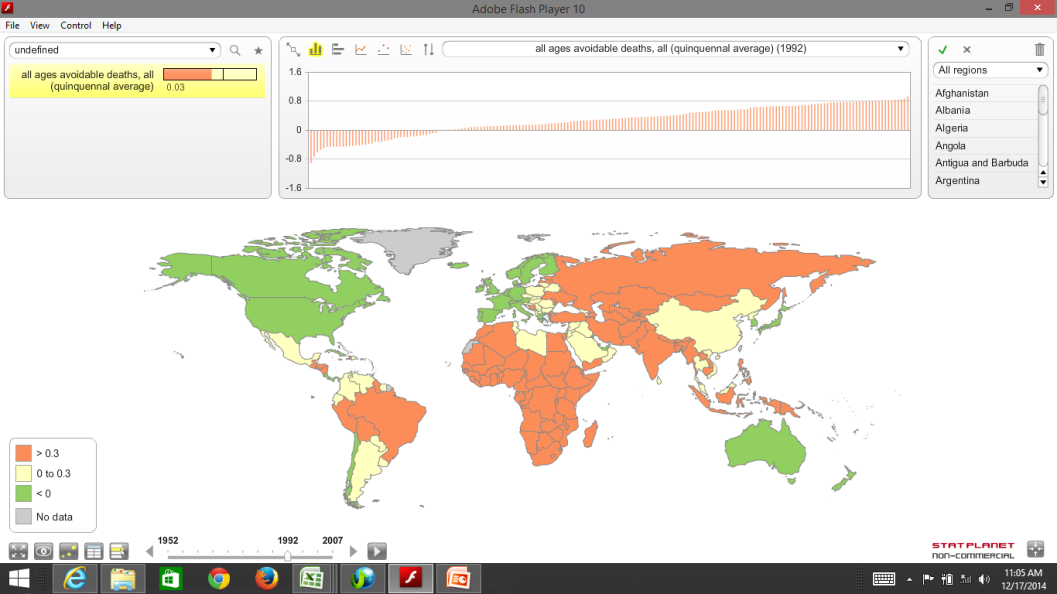 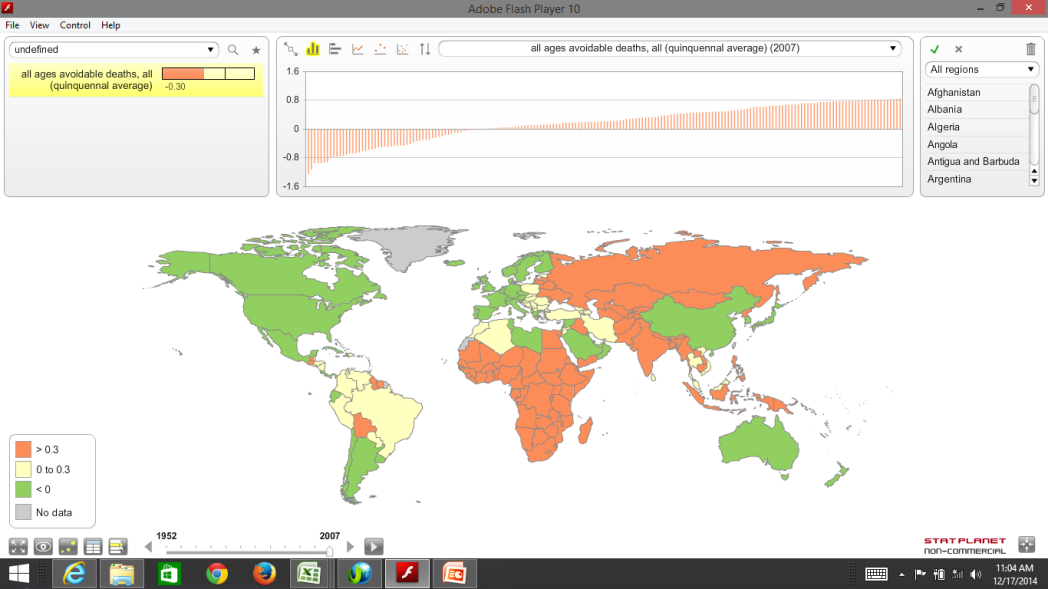 Distribucion en el tiempo de carga de inequidad en años de vida perdidos por inequidad global (interactive database)
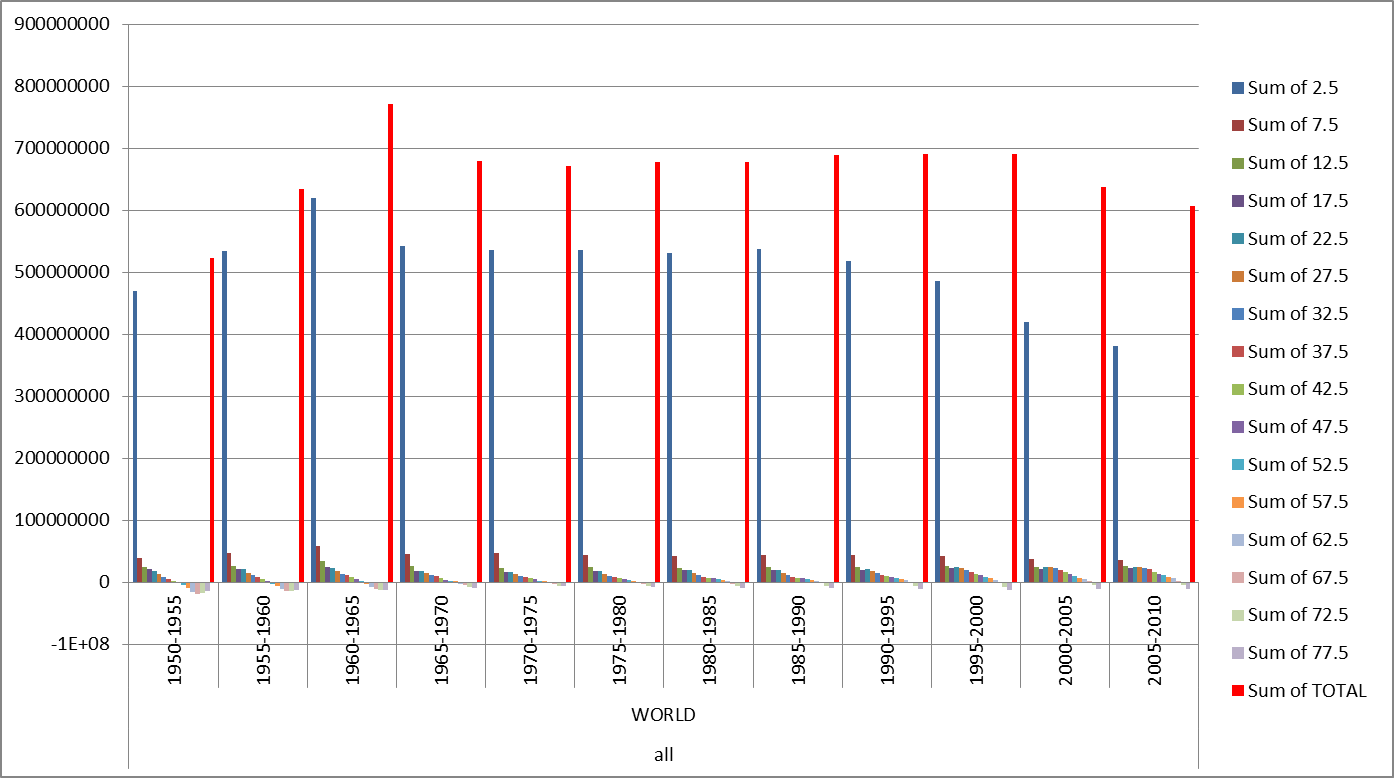 Distribucion entre grupos de edad de la carga de inequidad en años de vida perdidos por inequidad global (interactive database)
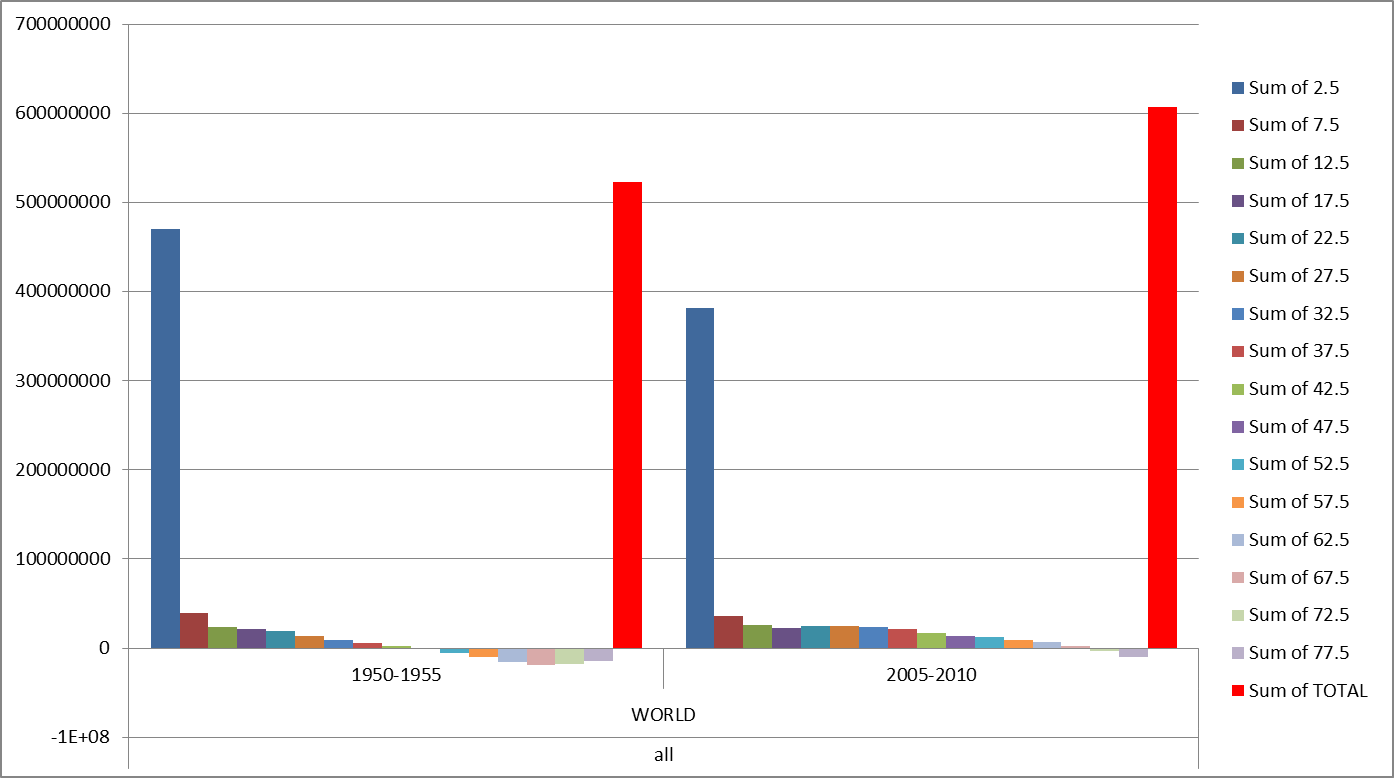 Distribución entre grupos de edad y sexos de la carga de inequidad en años de vida perdidos por inequidad global (interactive database)
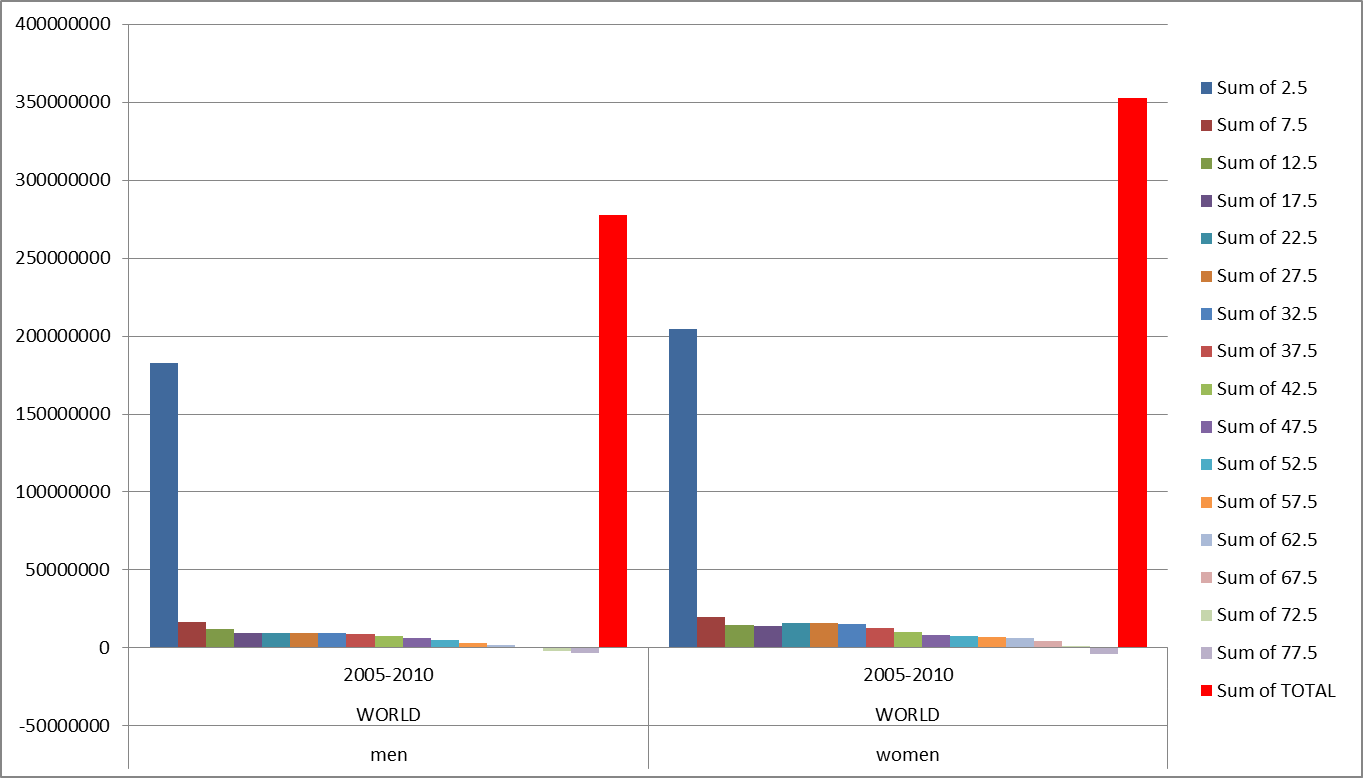 Mapa de distribución de carga de inequidad medida en años de vida por muertes prematuras y evitables
Piramides de supervivencia (interactive database)
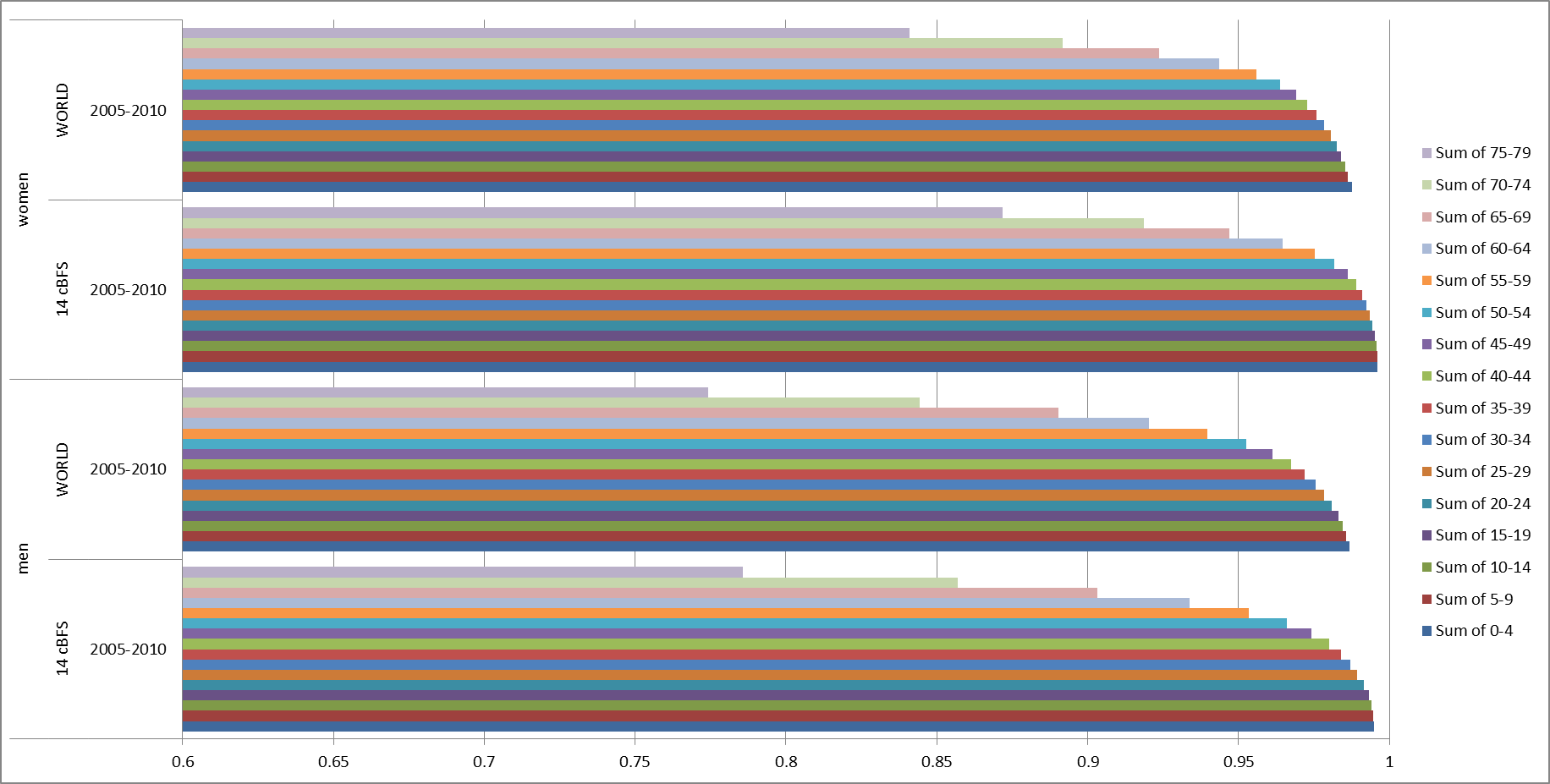 Equidad continental vs equidad global
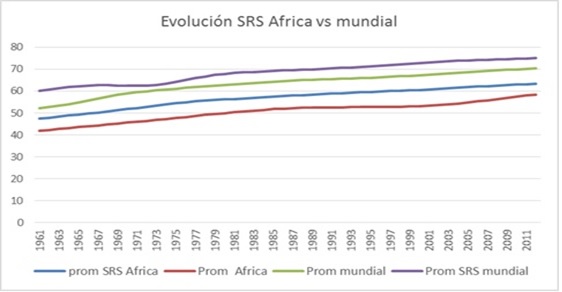 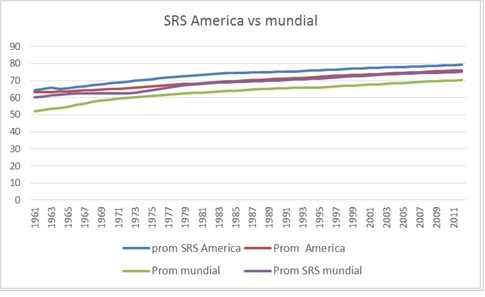 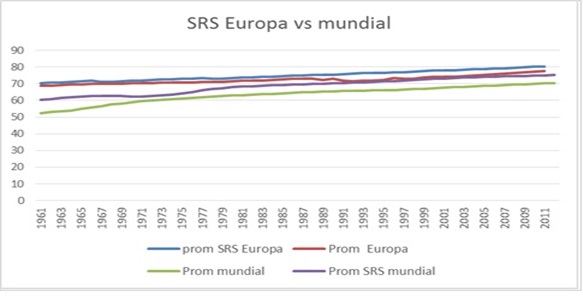 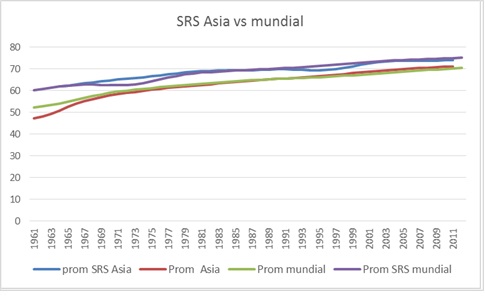 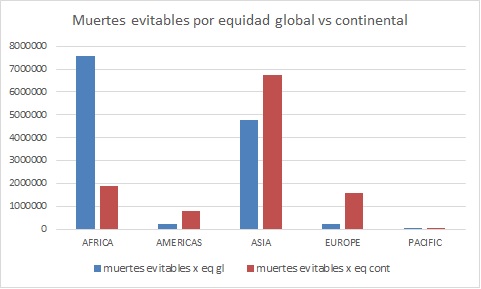 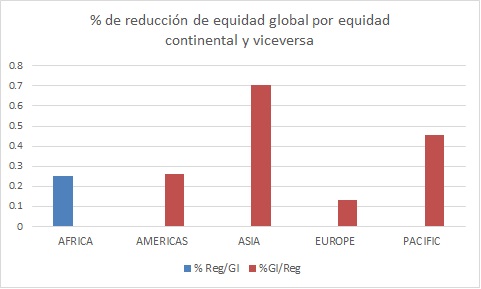 Modelos SR(S) subnacionales: UE
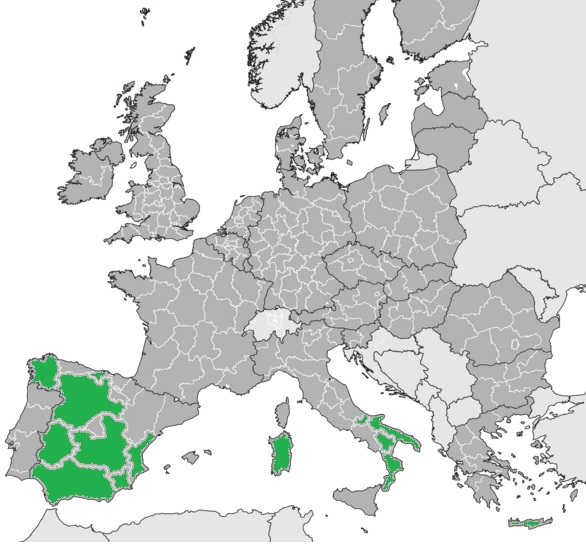 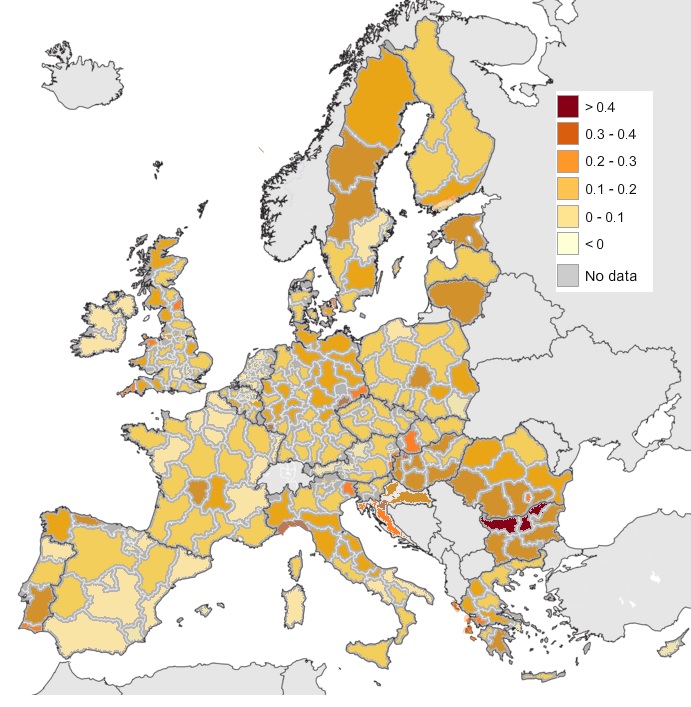 Sensibilidad de CNiE según diferentes referencias
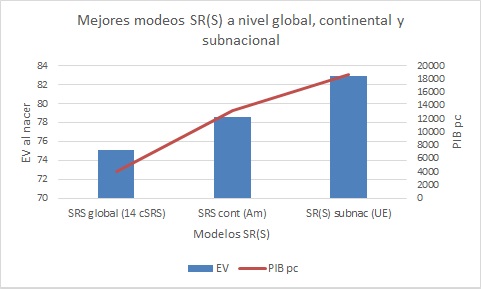 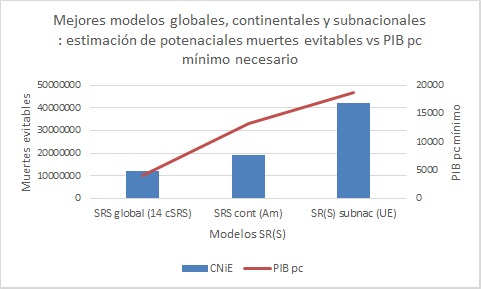 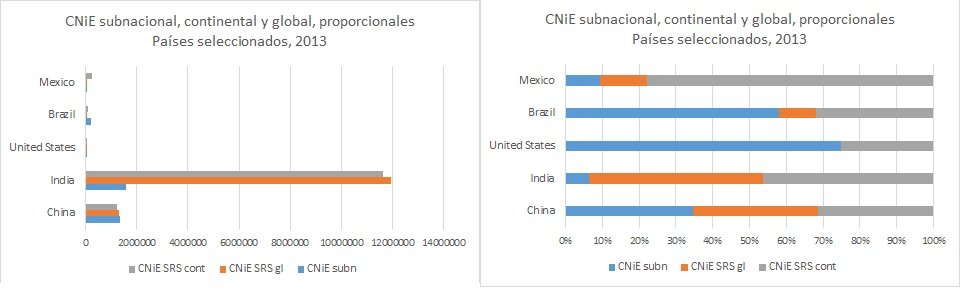 Carga subnacional de inequidad
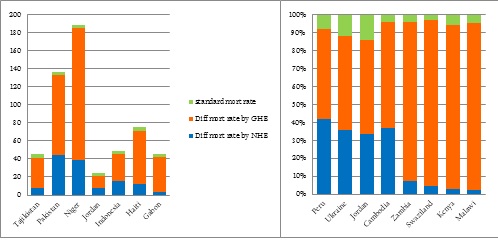 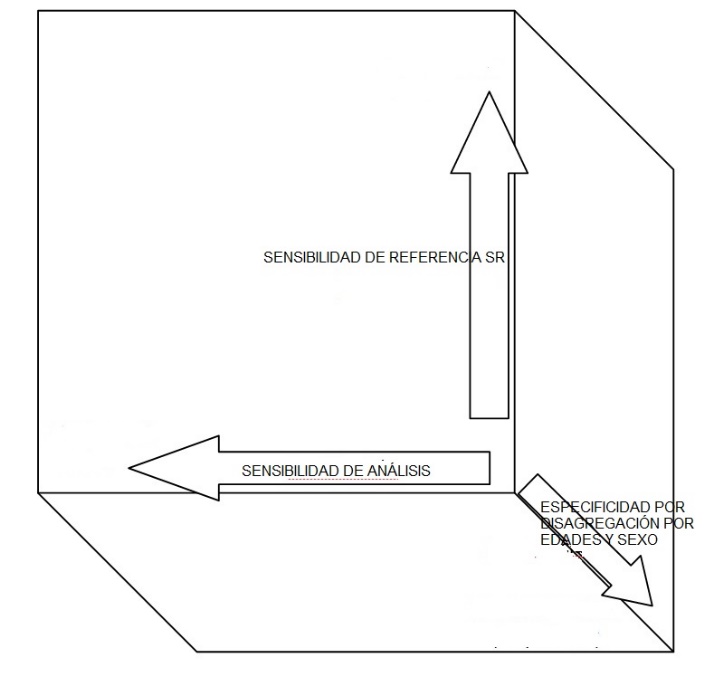 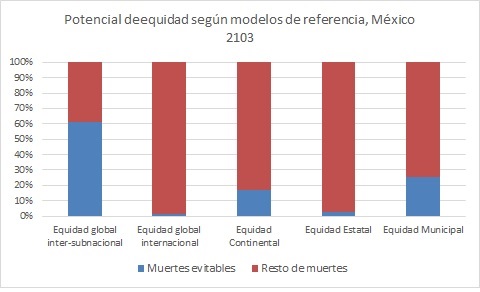 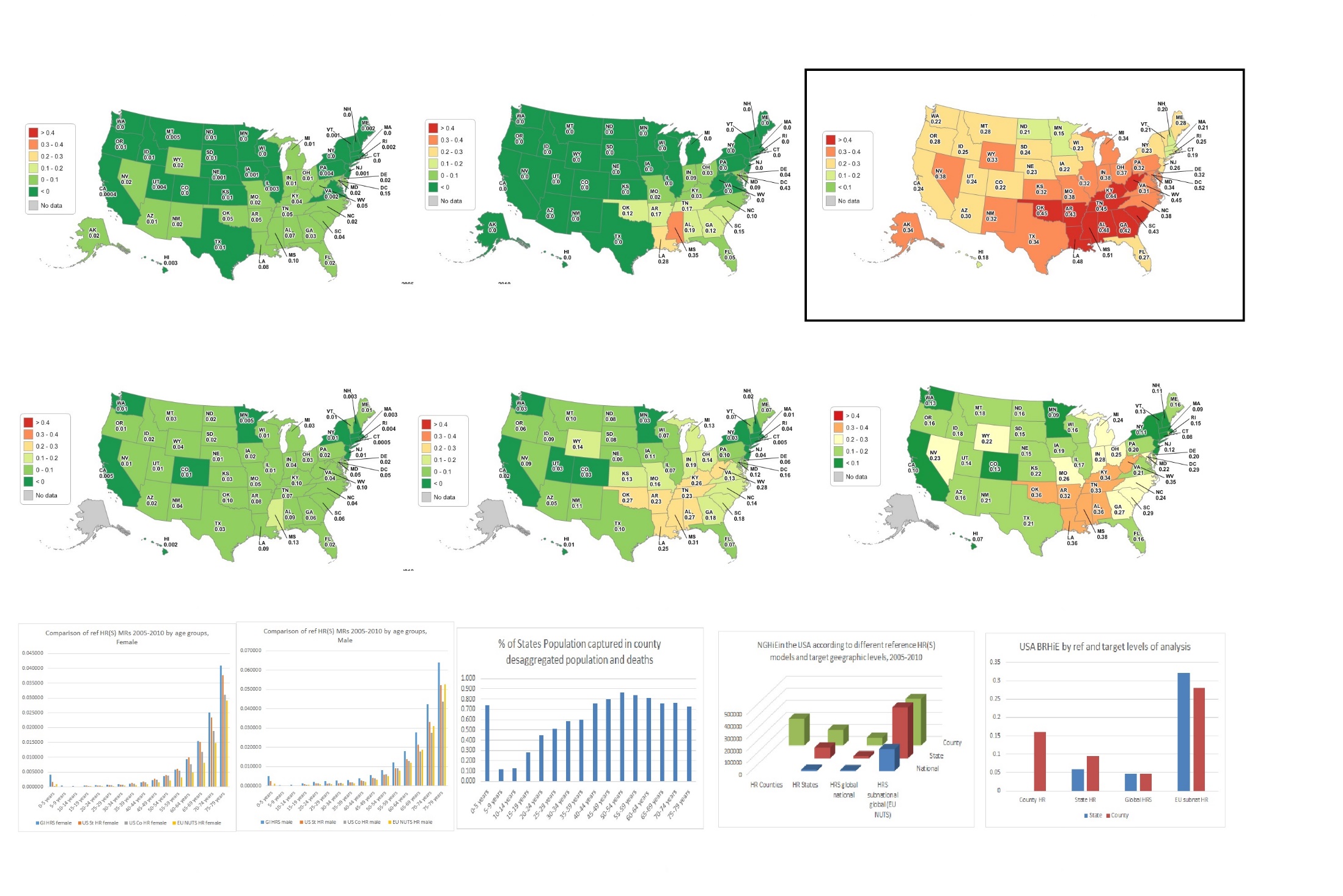 EquinomíaComo el barómetro de justicia social mediante la métrica de la equidad en salud puede transfromar lassociedades a modelos de justicia social
Metodología de análisis de la carga de inequidad global en salud
III: Umbral de dignidad y niveles de redistribicion vital.
 
Umbral mínimo de dignidad (UmD) : nivel de PIBpc medio de los países SES y estimacion de limite superior de PIB para distribucion de recursos compatible con la equidad en salud (LSEq)
Problacion y deficit PIB de los países por debajo de UmD y poblacion y exceso PIB de los paises por encima del  LSEq.
Redistribución necesaria para la equidad en salud (RNEq) de los paises > LSEq a los paises < UmD.
Relación de RNEq con AOD.
Representación en tablas, gráficos y mapas.
Evolución y distribución del PIB mundial
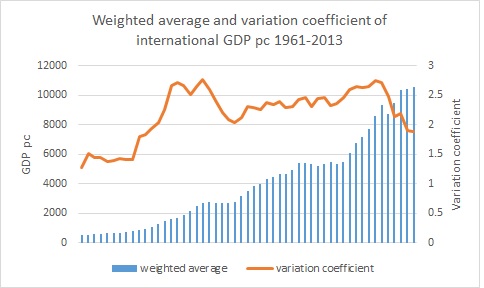 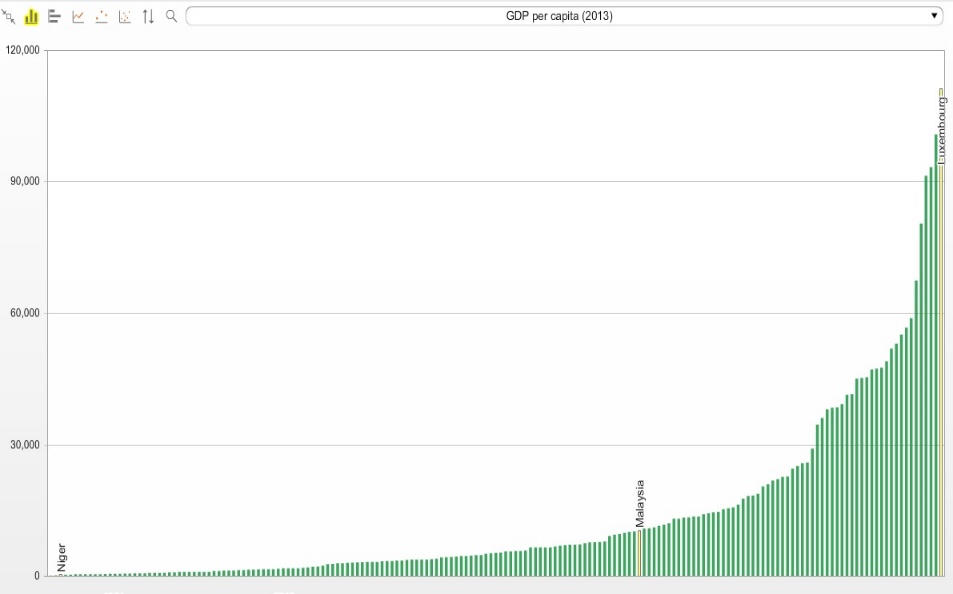 Distribución de población y PIB según PIB pc
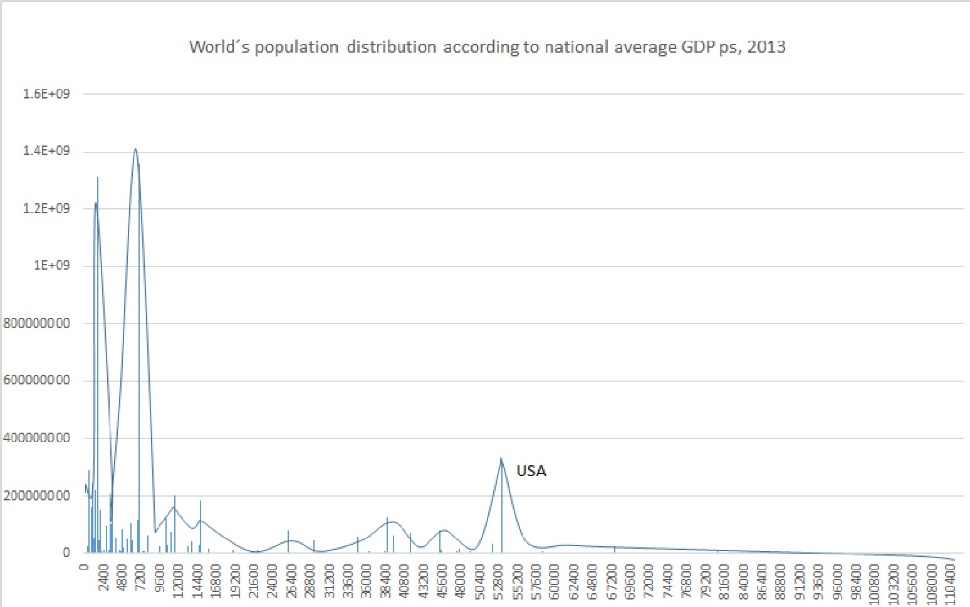 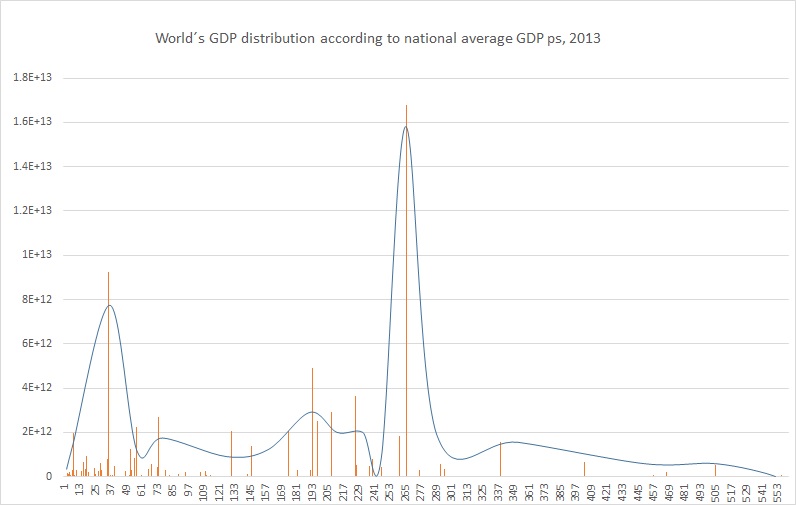 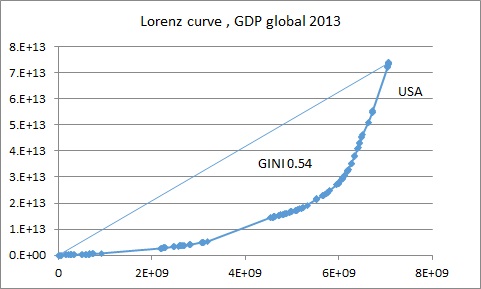 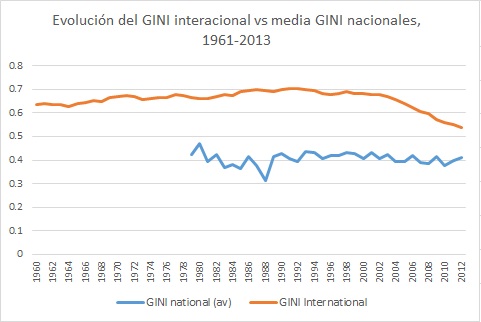 Mínimo de dignidad
Paises con PIB pc <  (14 SES) =UmD : evolucion en el tiempo(Statplanet)
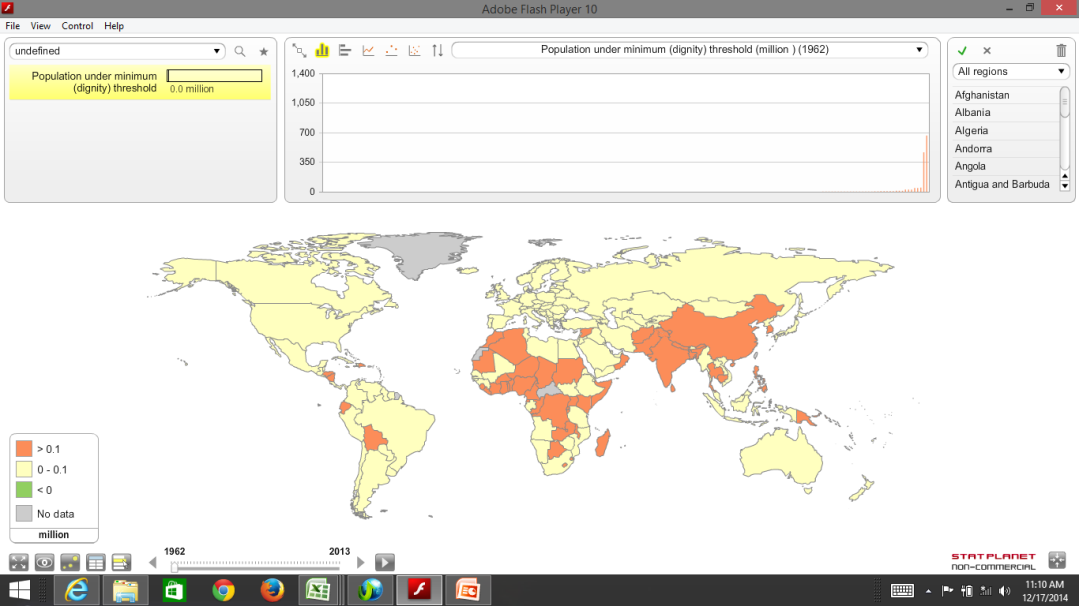 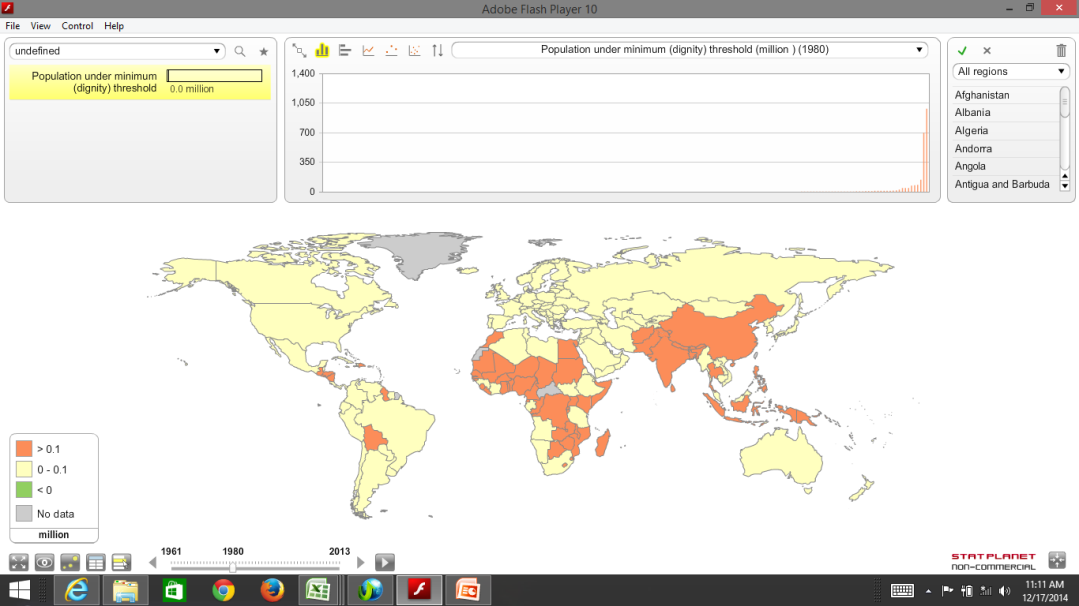 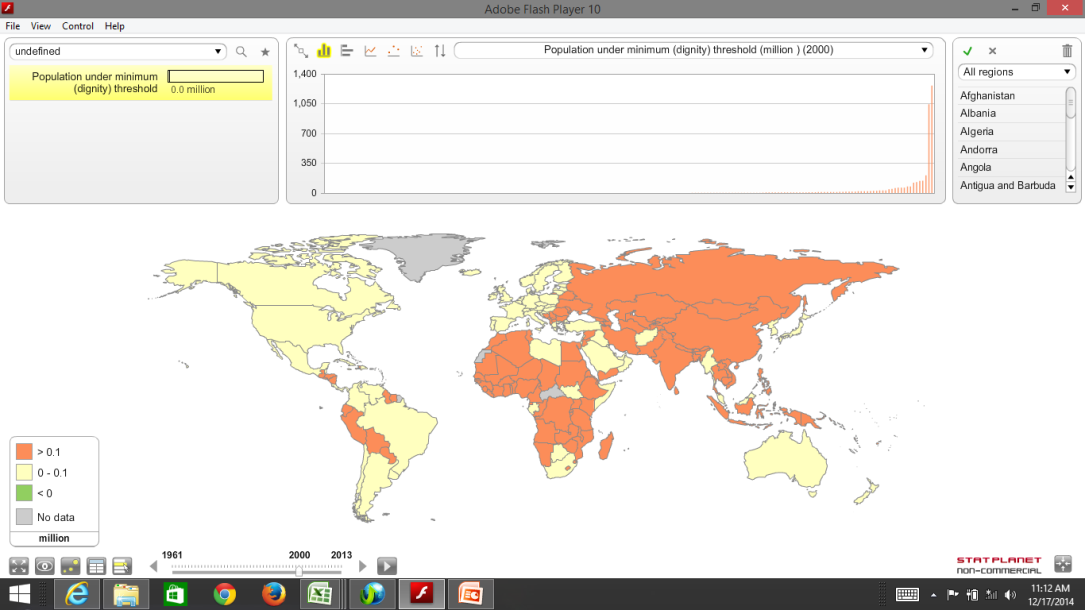 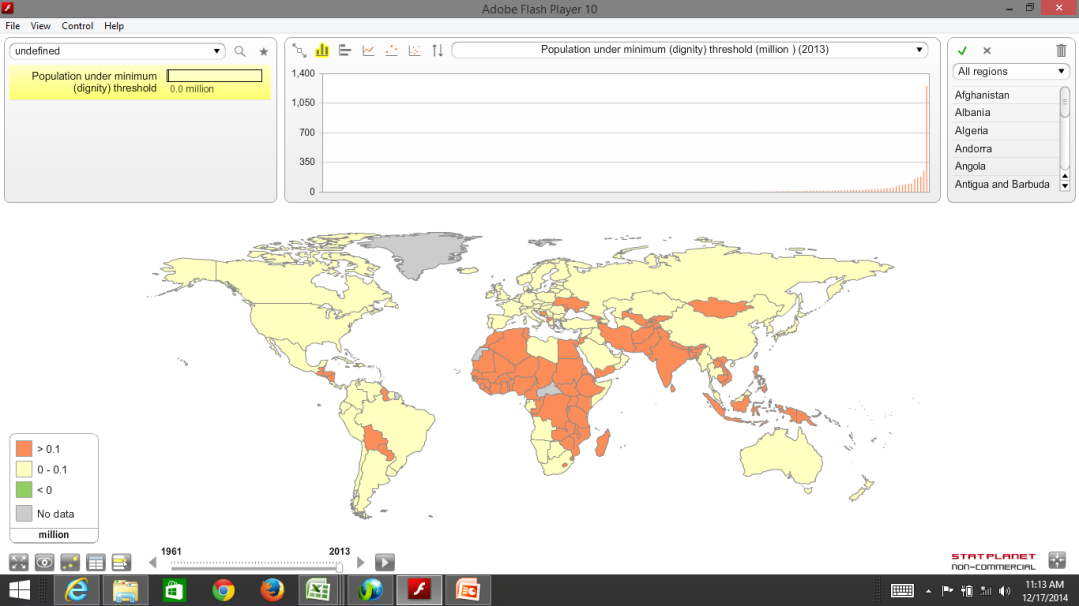 Countries under dignity threshold
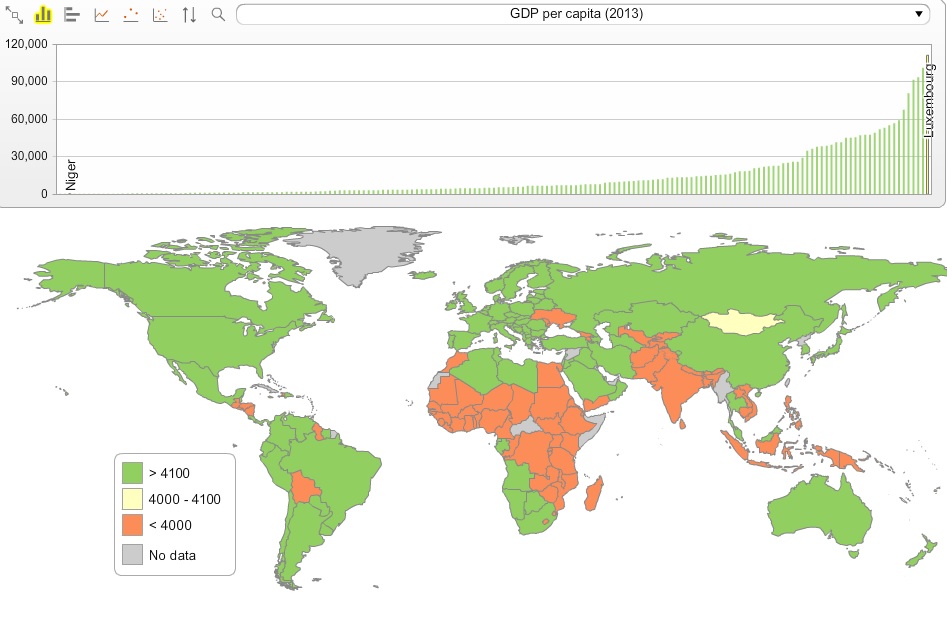 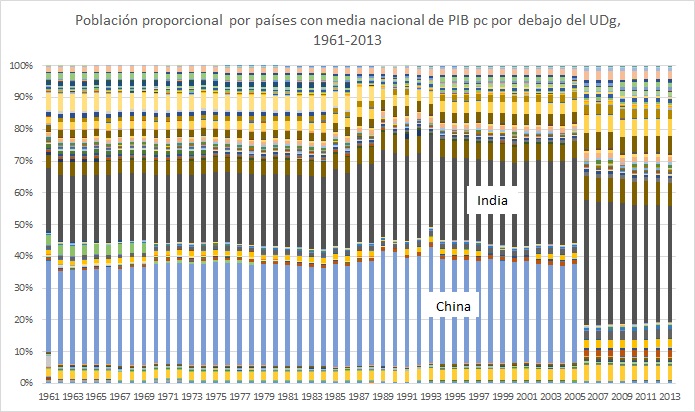 % de poblacion mundial con PIB pc <  (14 SES) =UmD : evolucion en el tiempo
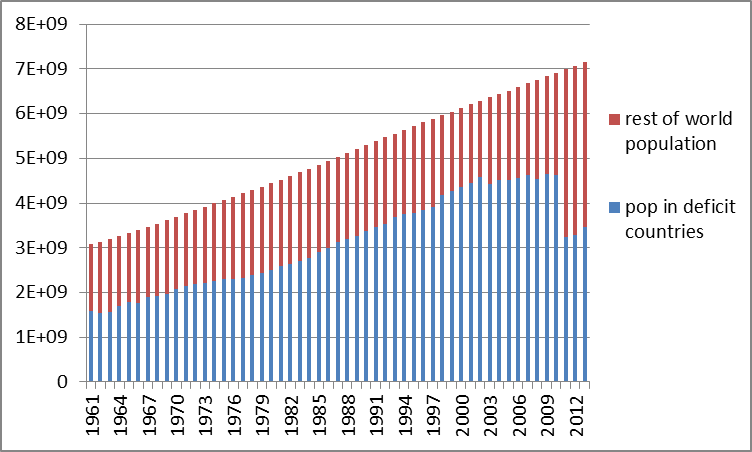 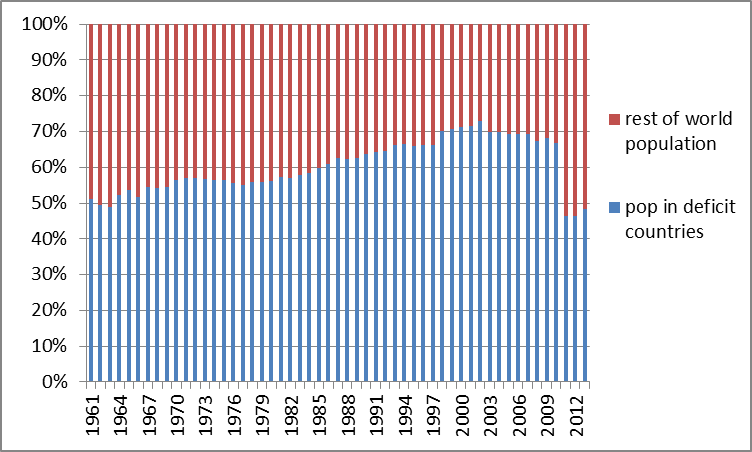 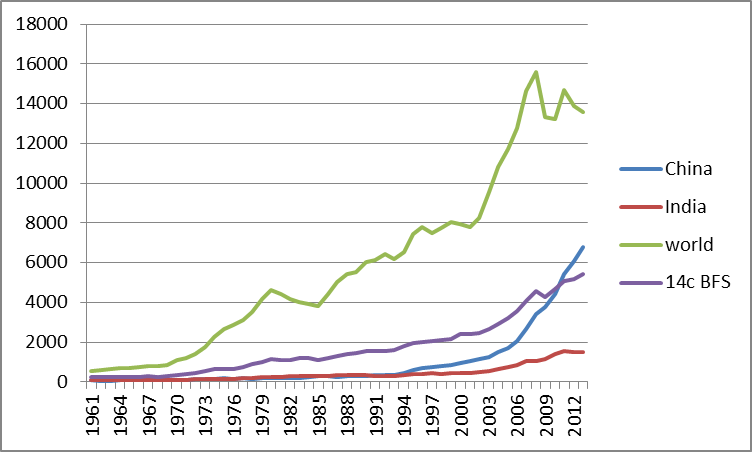 % de muertes evitables que tienen lugar en paises por debajo del UmD
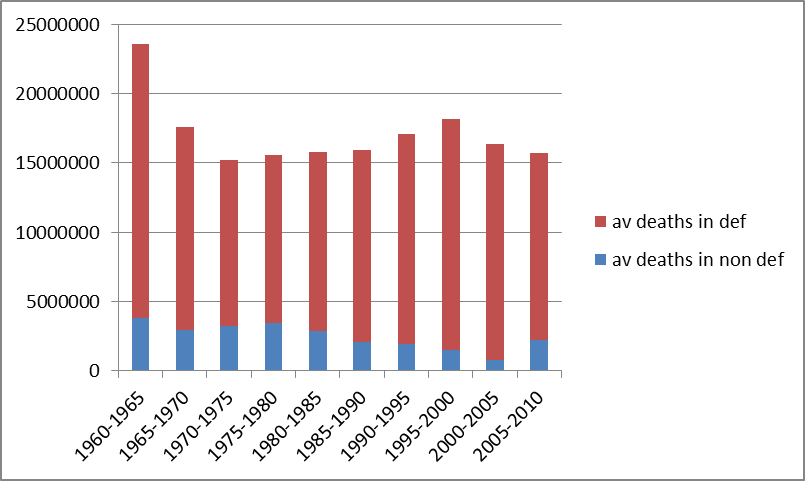 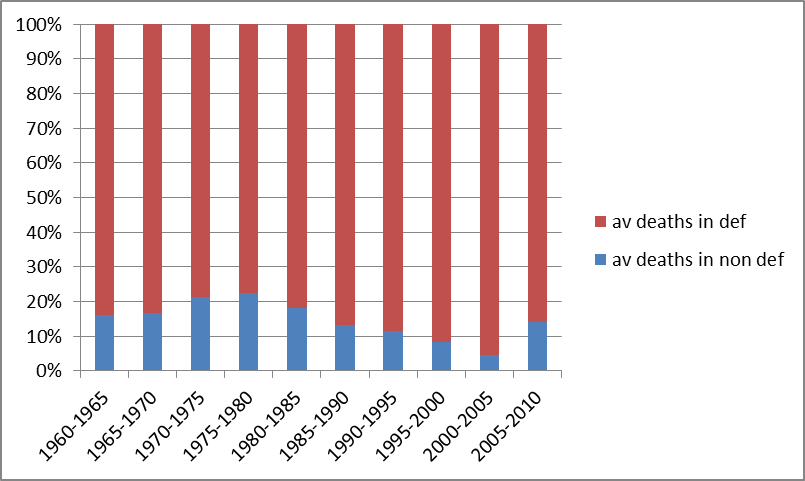 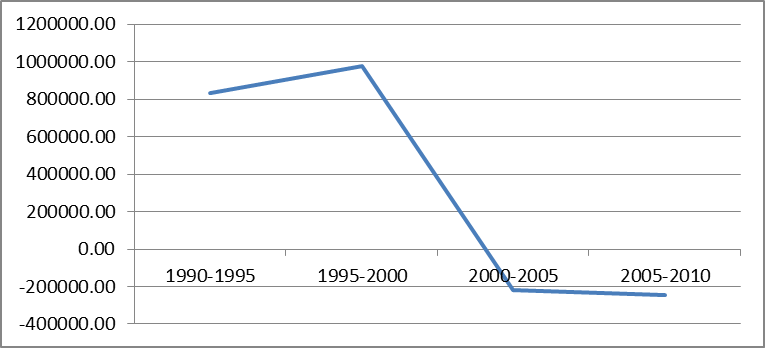 Ev av deaths in China 1990-2010
PIB total de países con PIB pc < UmD vs. resto del mundo
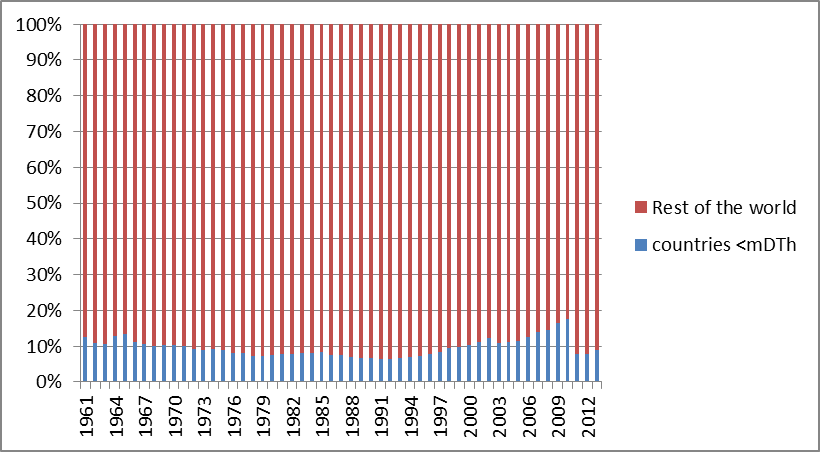 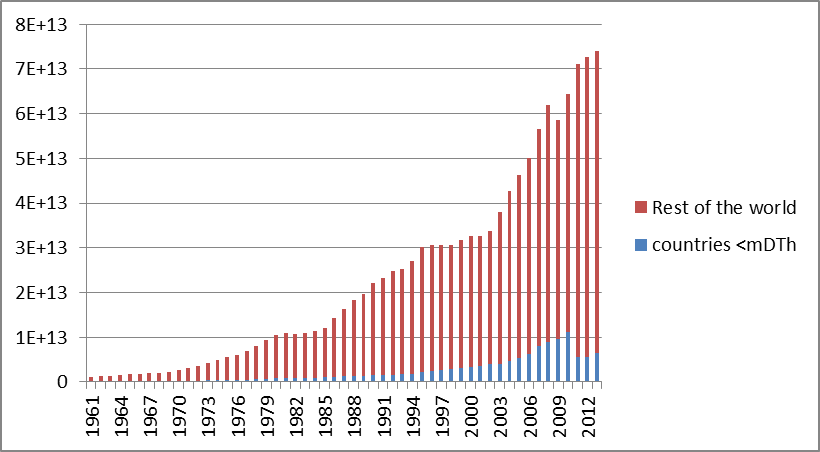 Proporción  de la población y del PIB de los países <UmD
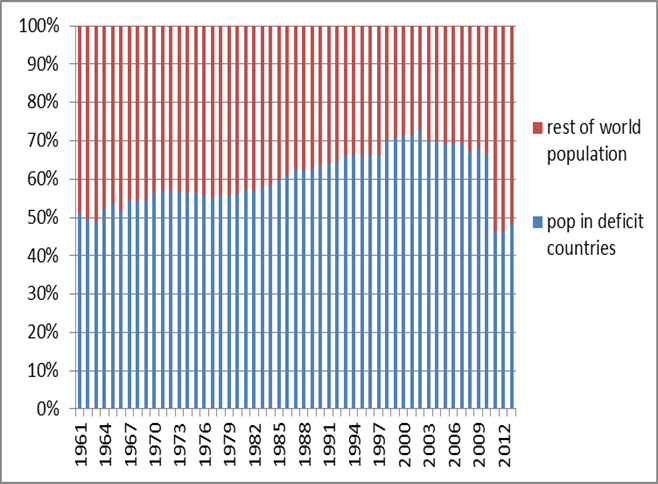 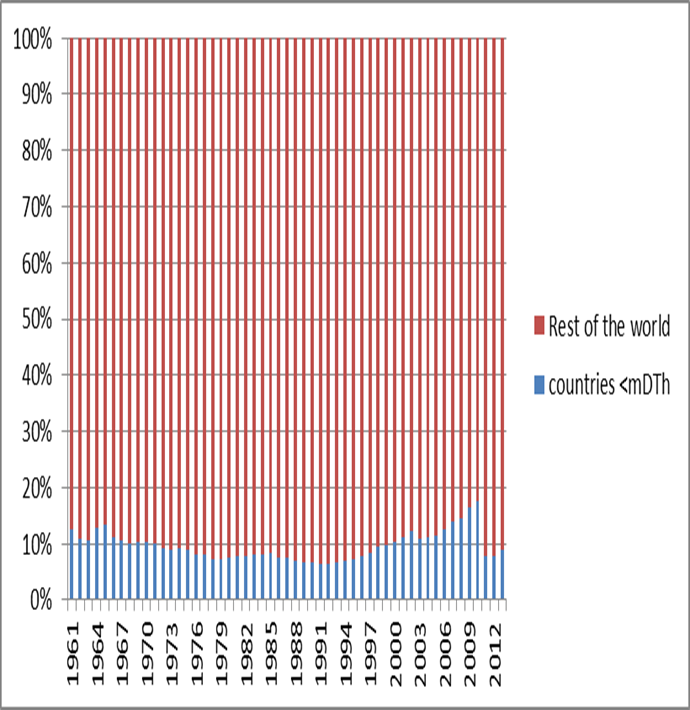 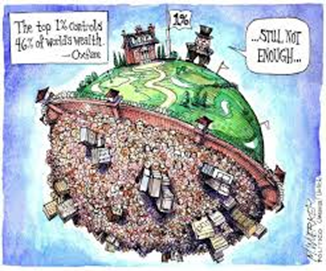 Surplus per capita, evolucion 1960-2012
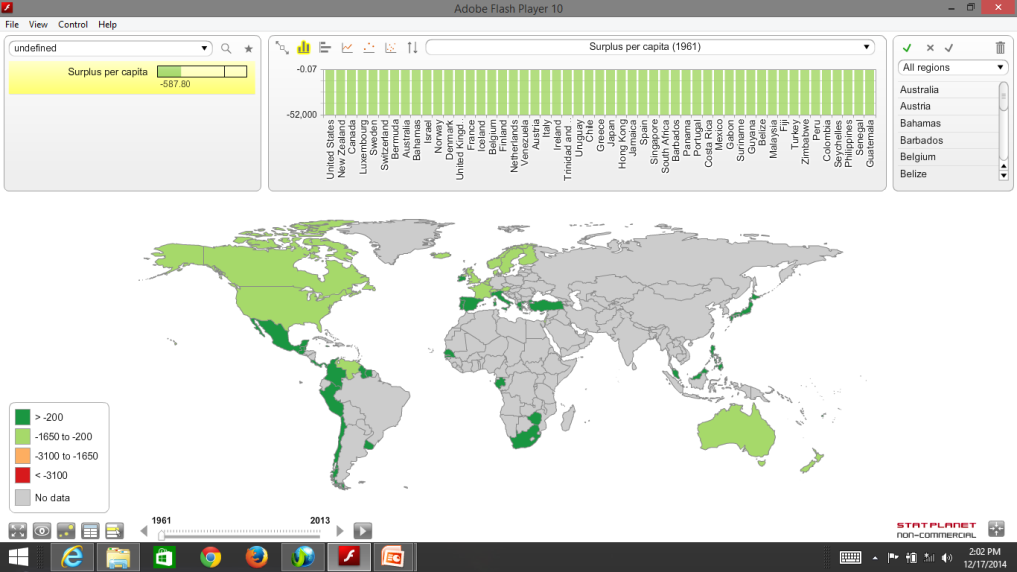 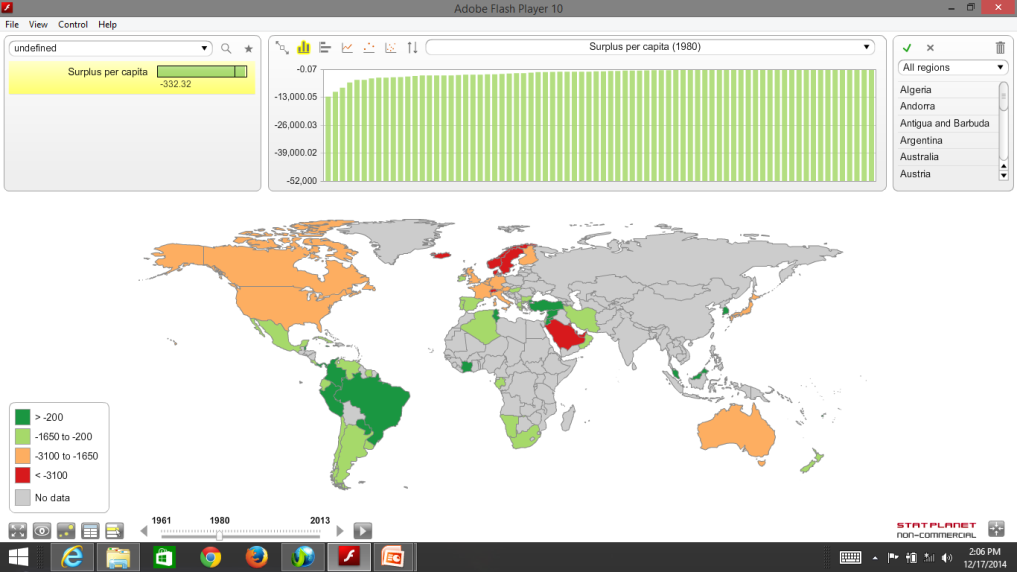 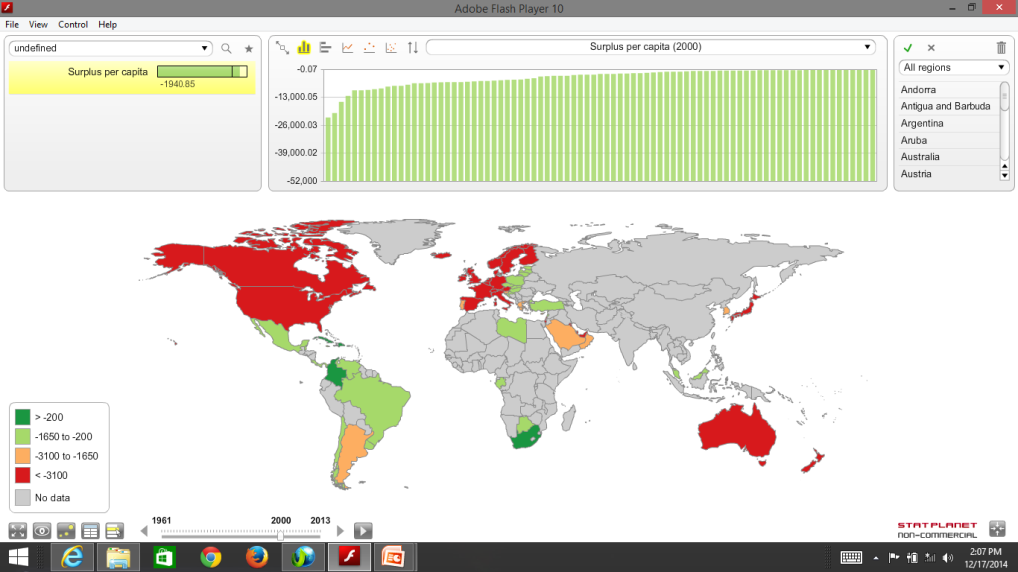 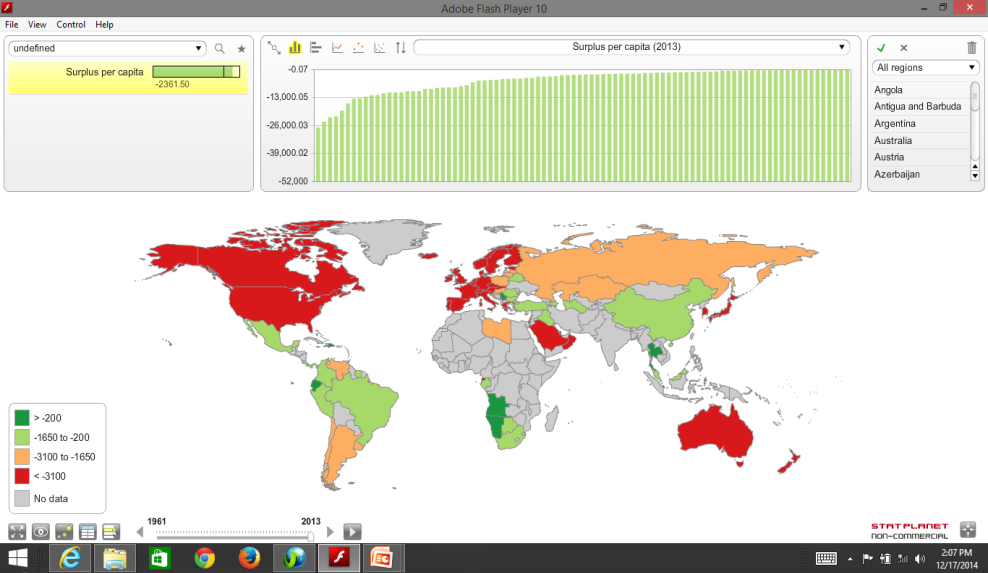 Distribucion normal en equidad
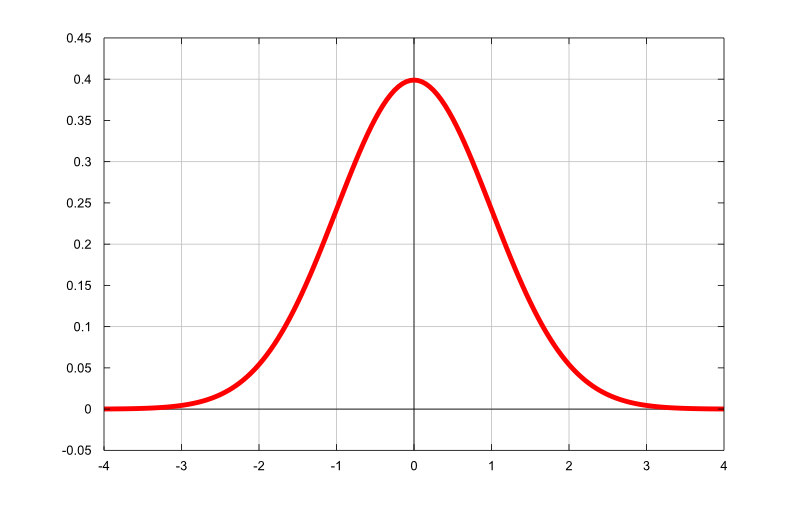 13600 $ pc
22800$pc
5400 $ pc
Curva (ética) de la equidad
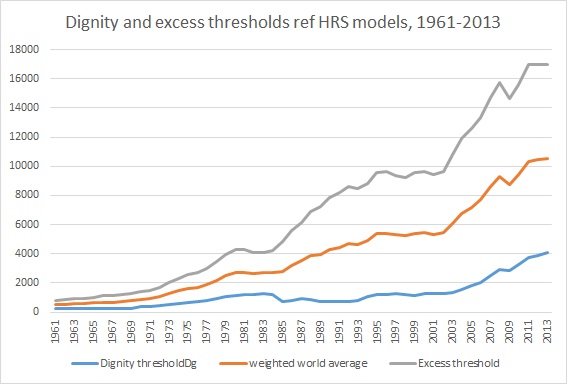 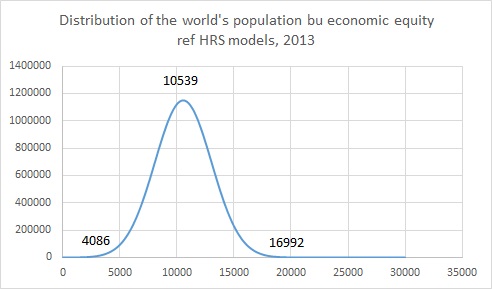 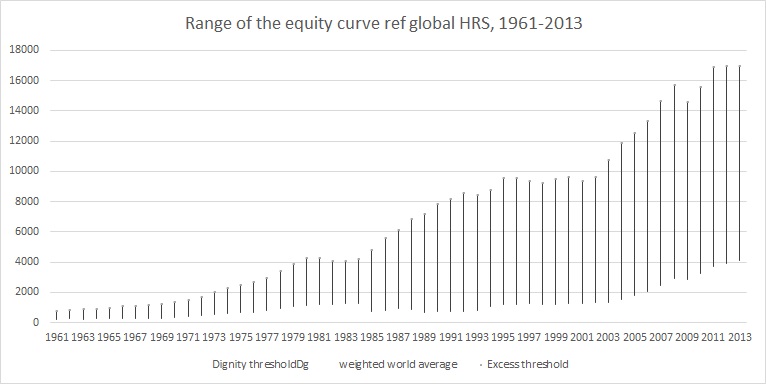 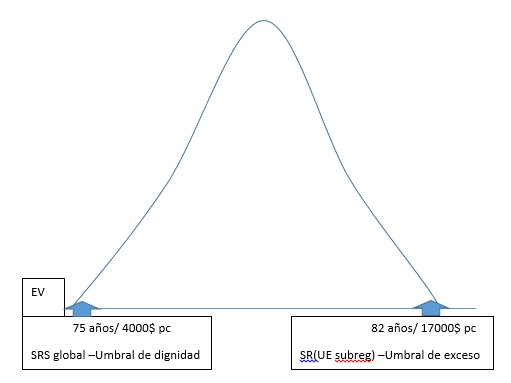 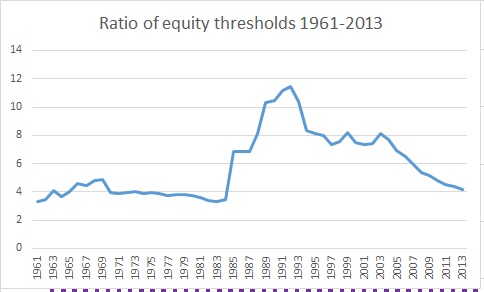 Distribución de población y PIB según paises/UmD
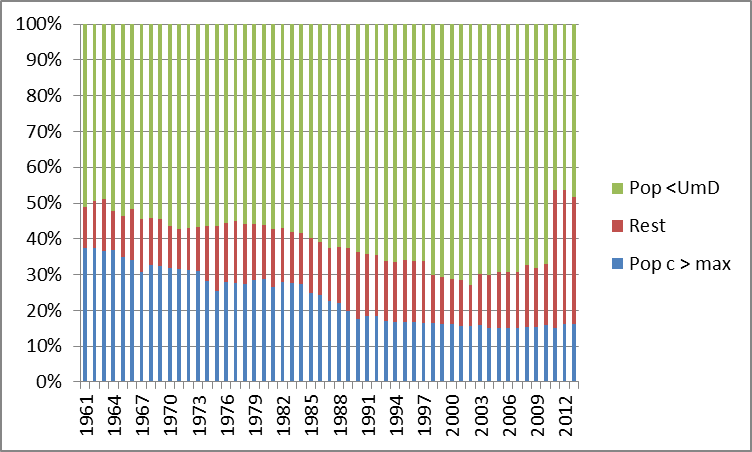 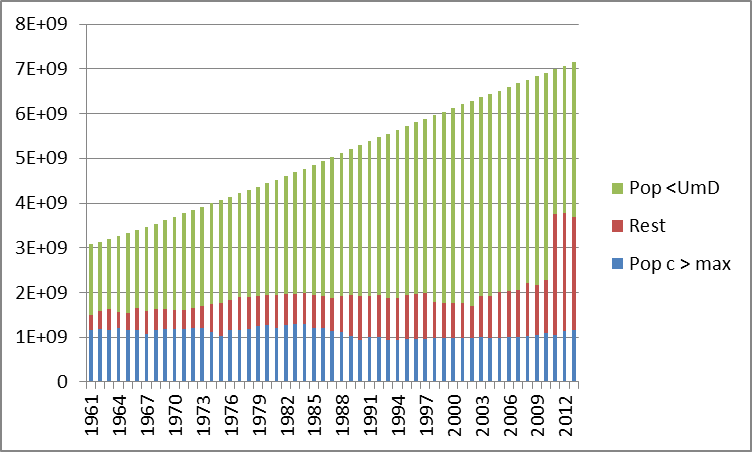 Distribución del PIB según grupos de paises/UmD
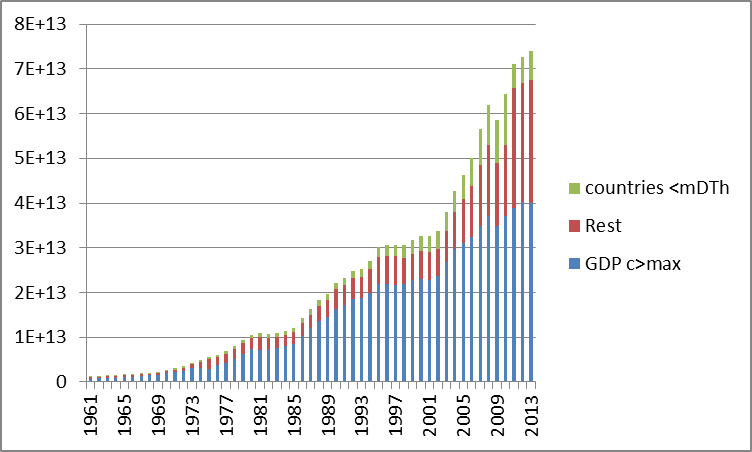 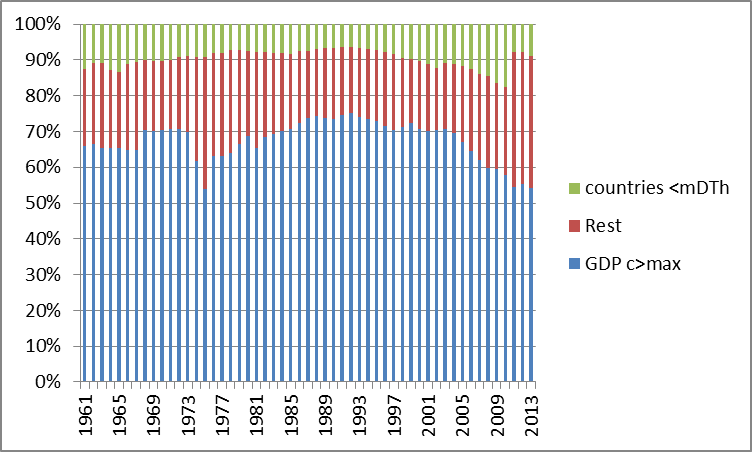 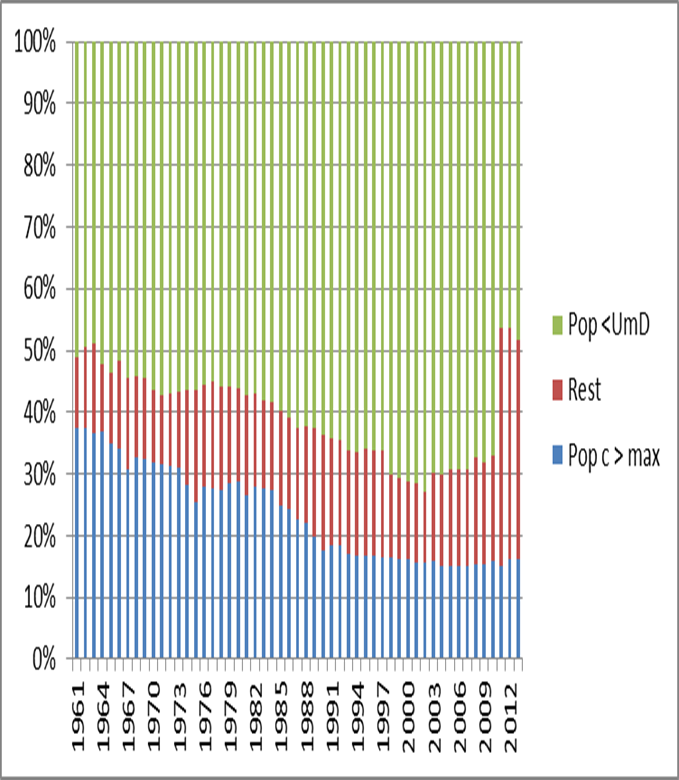 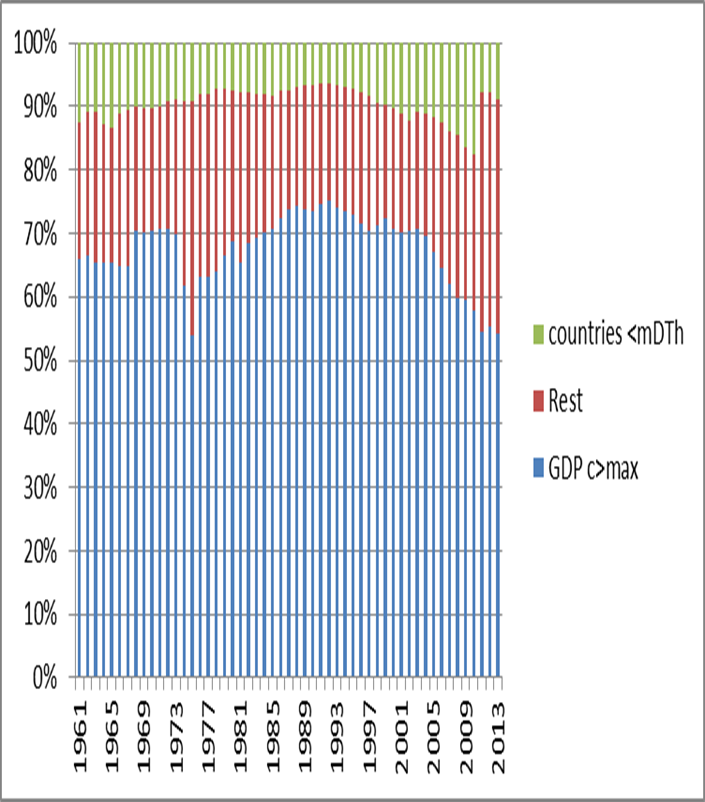 Relacion del exceso de PIB con el deficit en paises < UmD
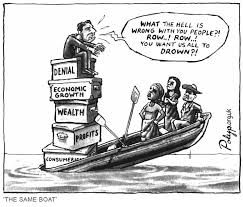 Proporcion del exceso para mitigar el deficit vital
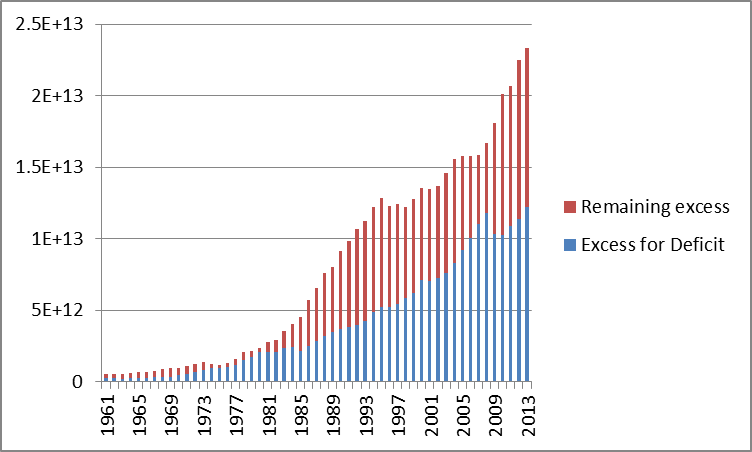 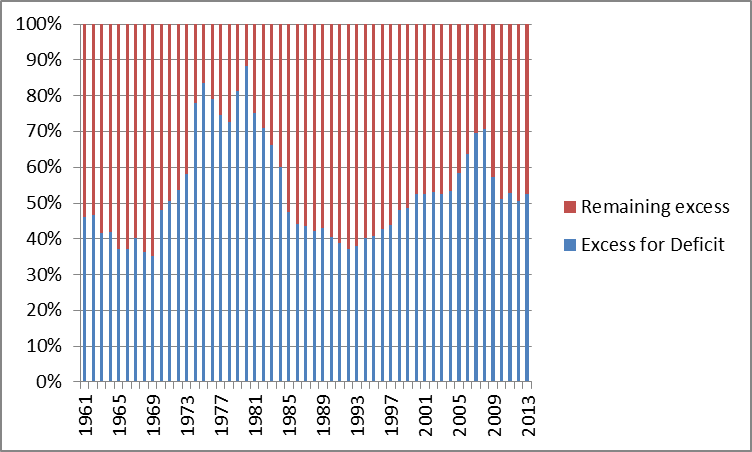 Población y PIB por zonas de equidad y acaparamiento
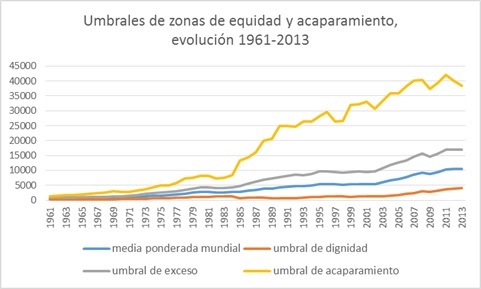 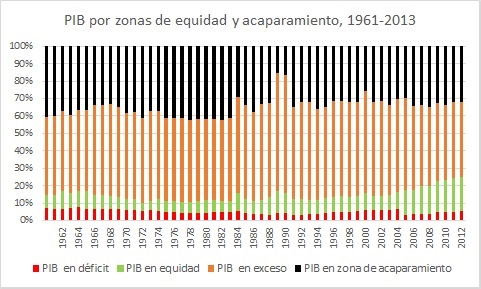 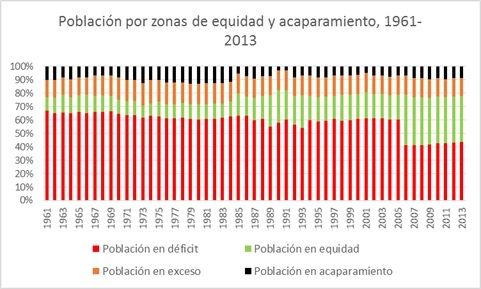 Países según zonas de equidad y acaparamiento
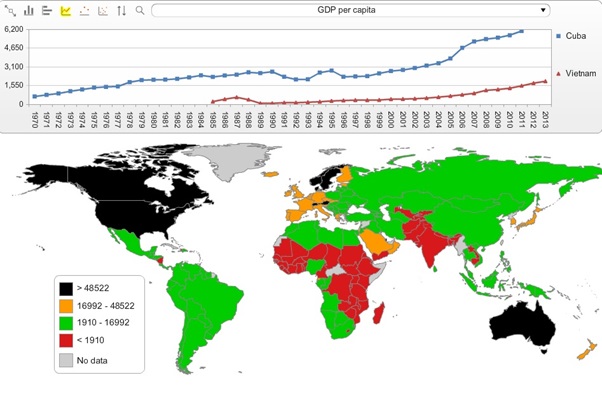 Paises con mayor responsabilidad redistributiva
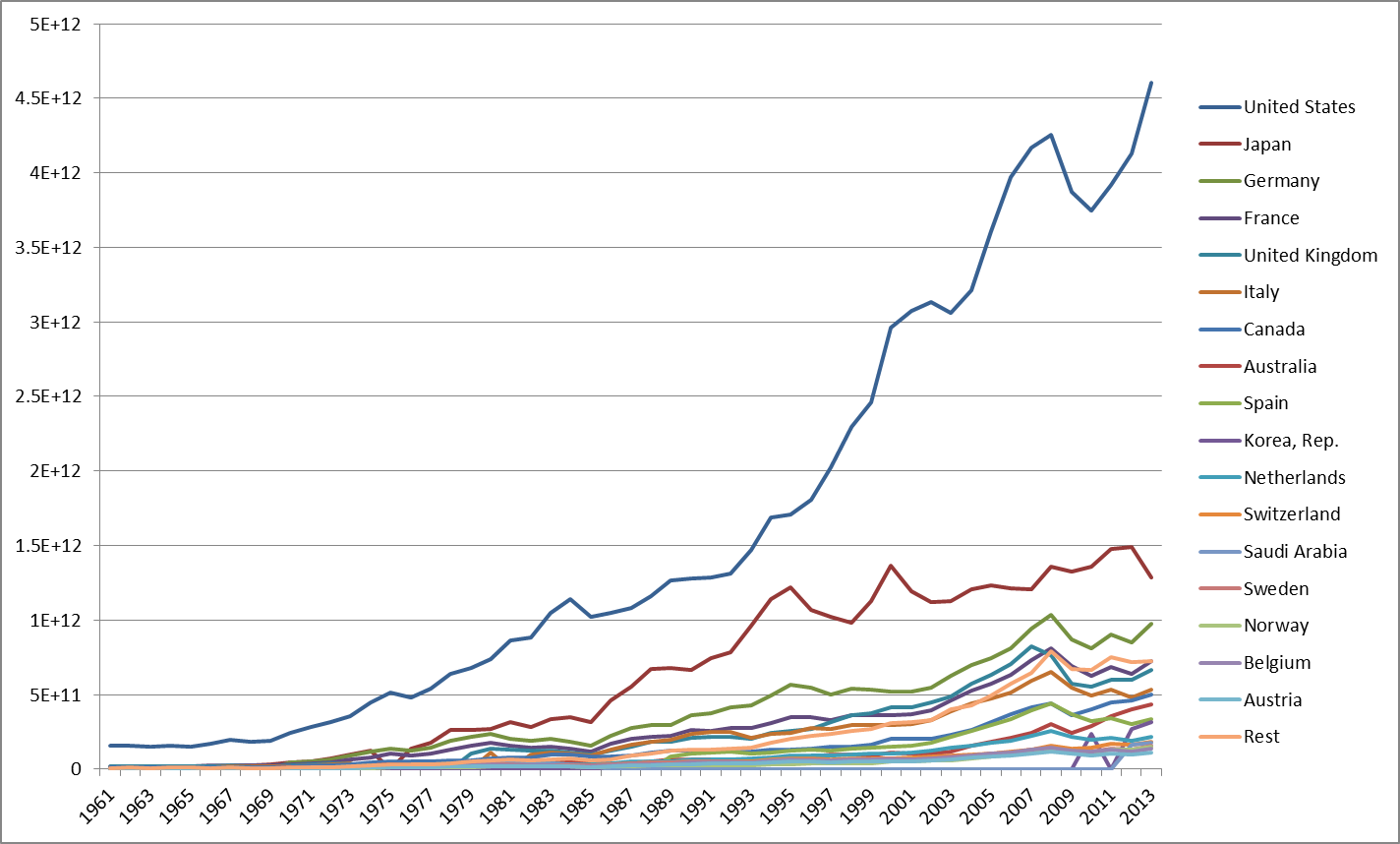 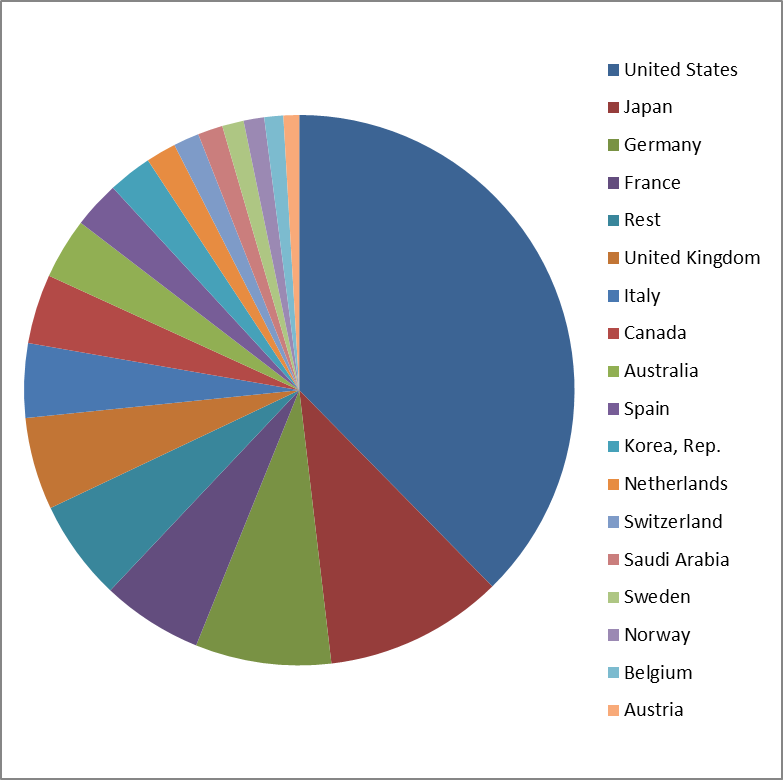 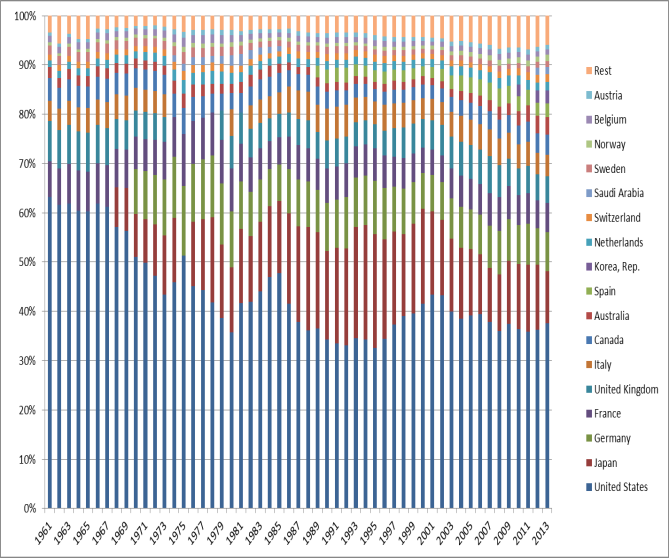 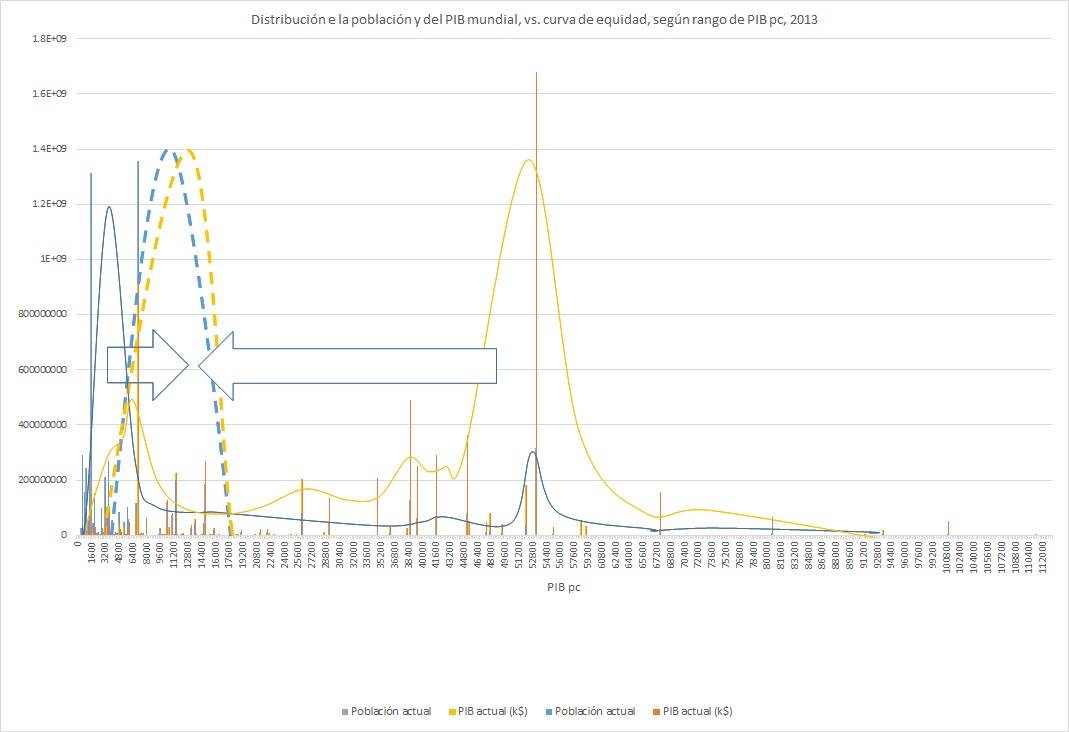 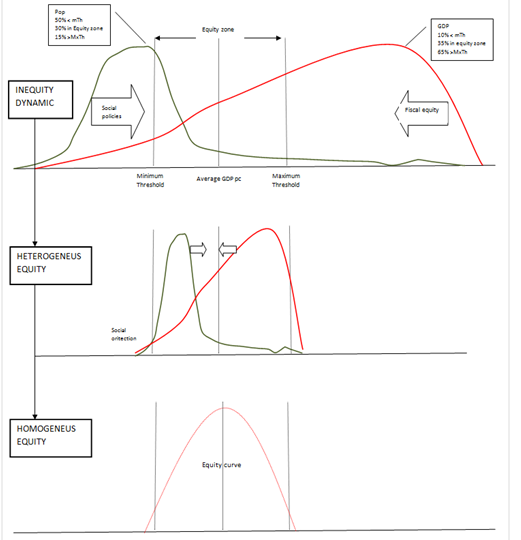 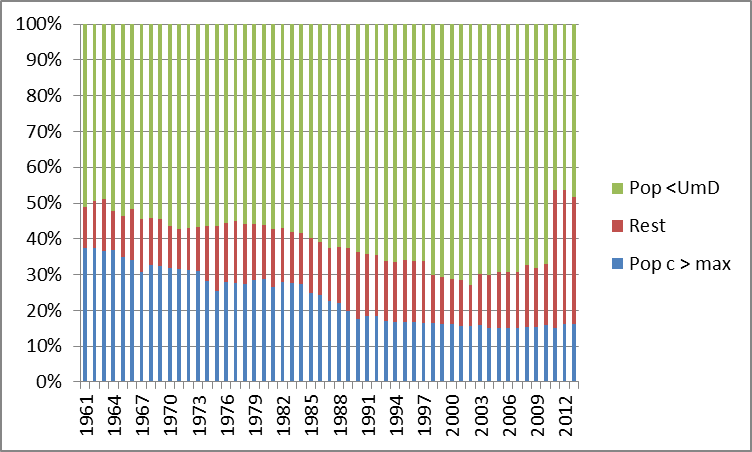 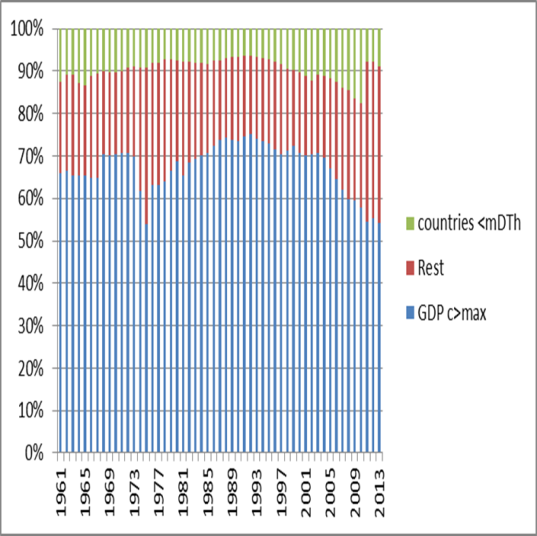 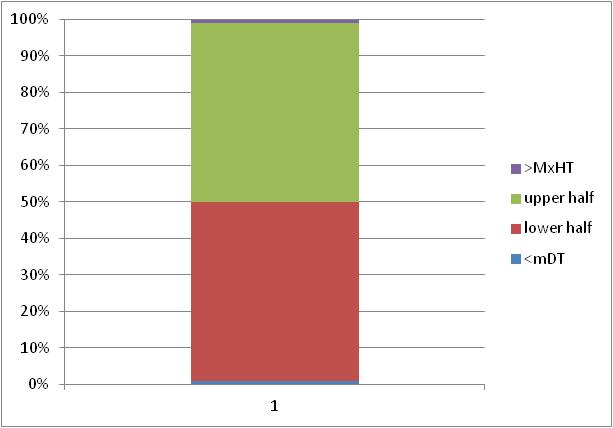 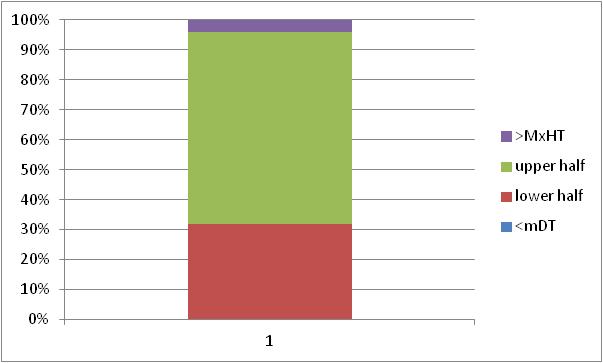 Transition to skewed equity by best efficiency HFS models : th challenge of degrowth
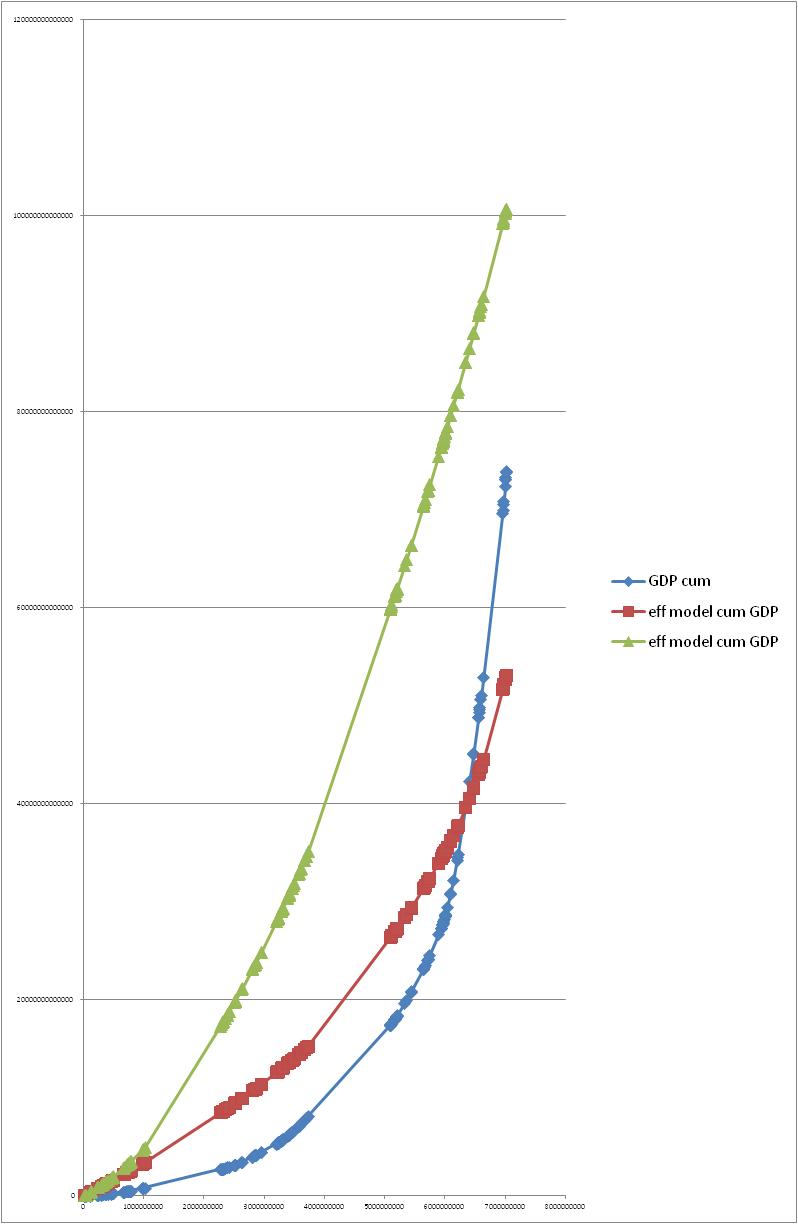 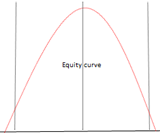 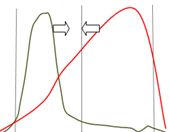 Población según zonas de equidad por referencias SR(S) continentales y globales
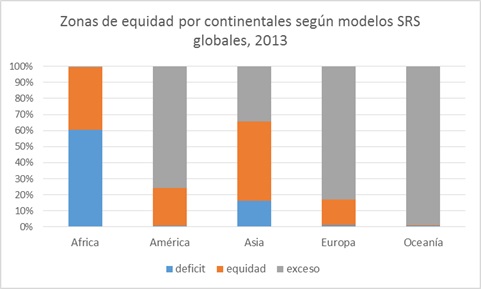 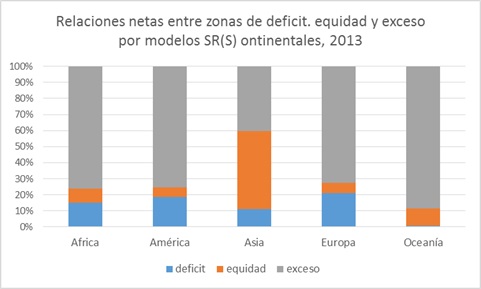 Capacidad continental de redistribución hacia equidad regional y global
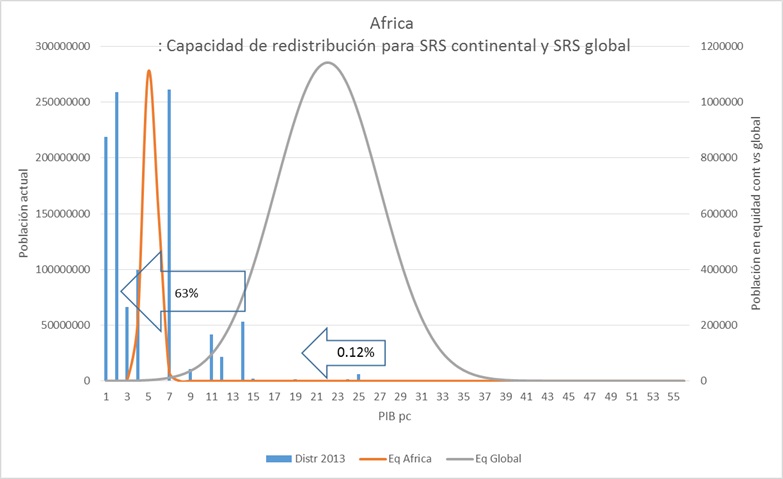 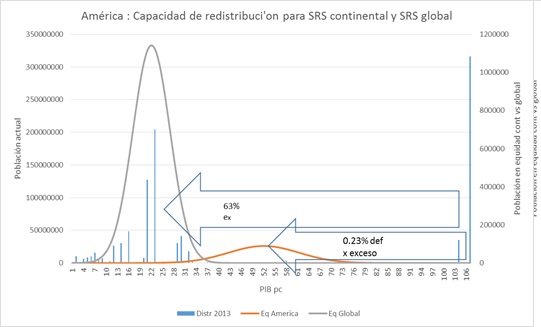 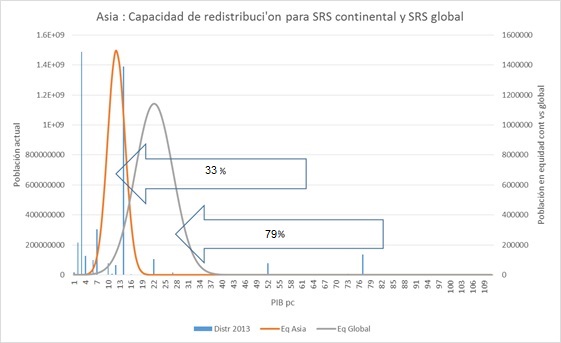 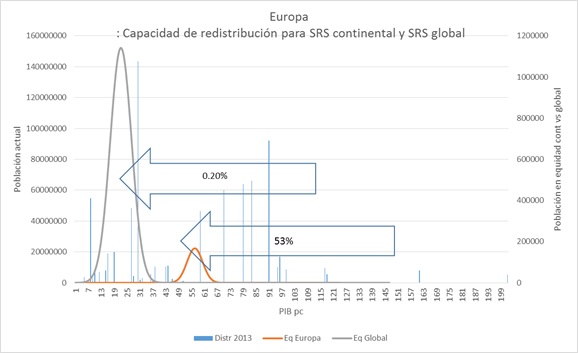 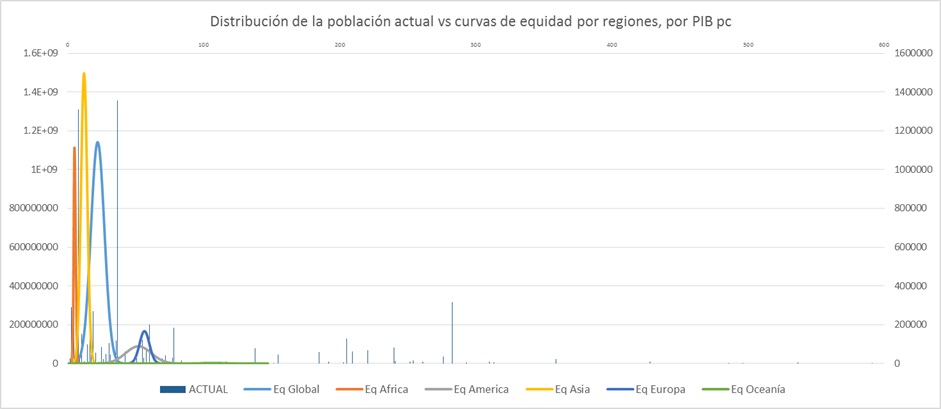 Diferencias del modelo de AOD con el modelo de redistribución ética
Inequidad nacional : pocos datos y confusos?
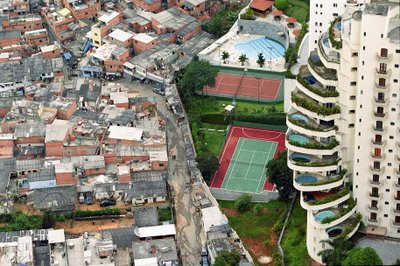 Inequidad en países con PIB > SRS
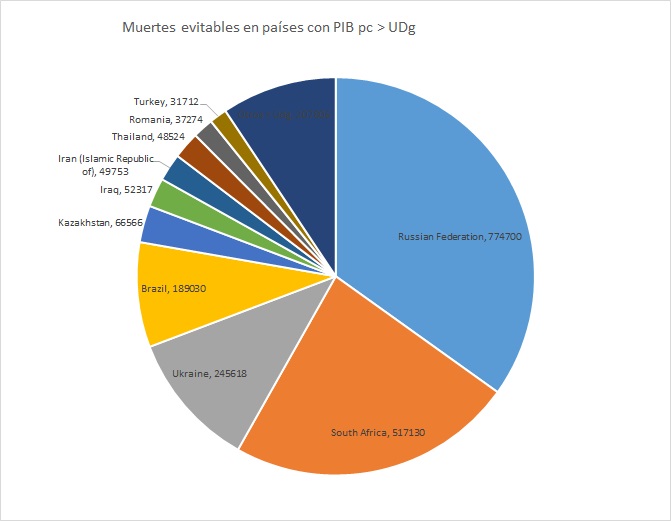 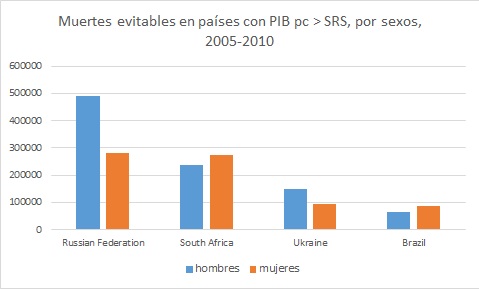 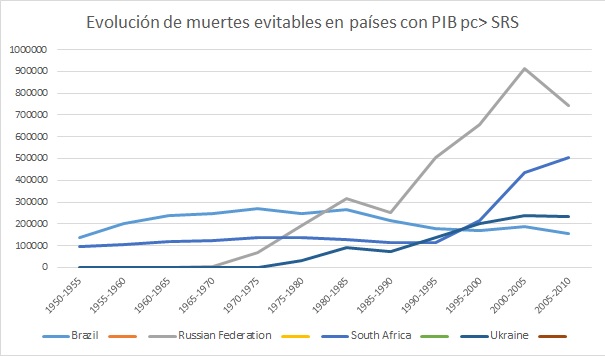 Redistribucion subnacionalCaso de Mexico
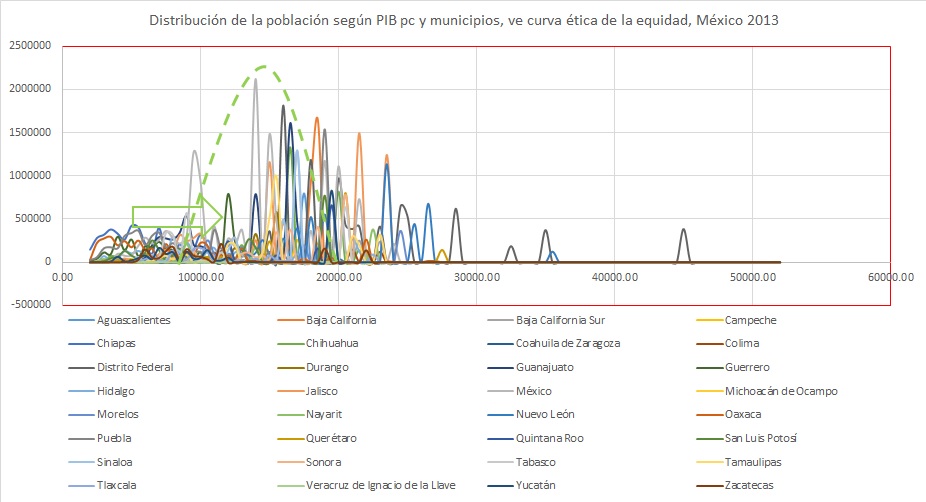 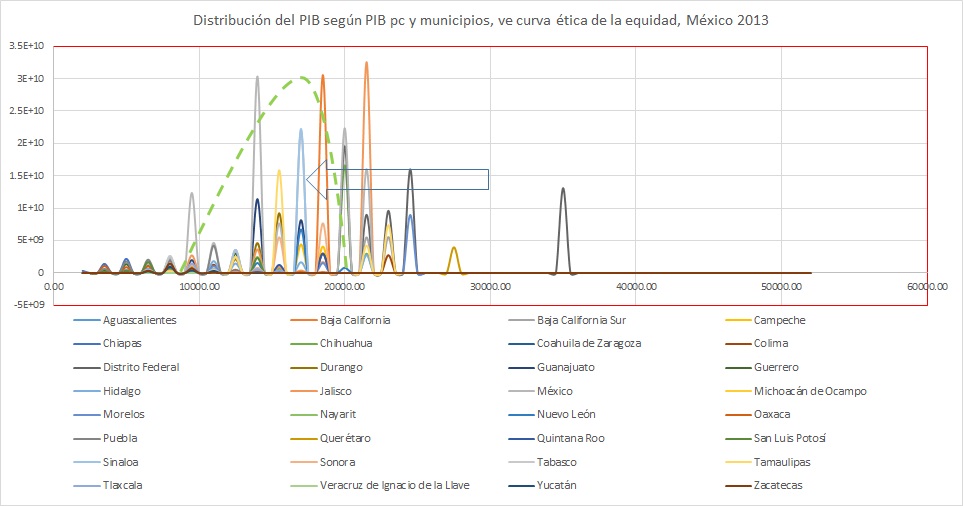 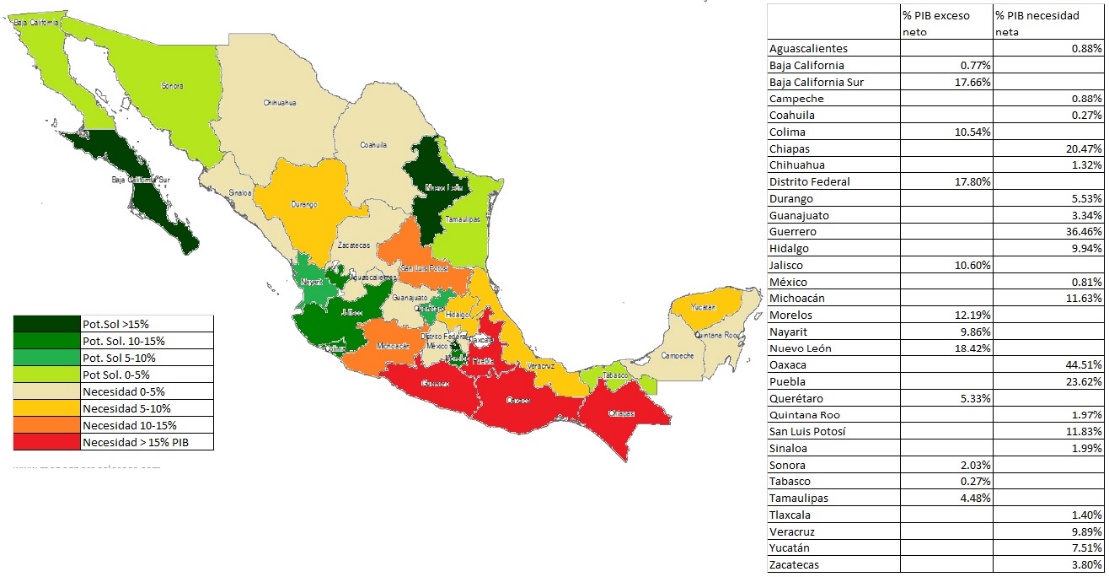 Indice integrado (individual/colectivo) de Salud : concepto
Salud individual :
Esperanza de vida saludable
Indice de felicidad
Salud colectiva
Efecto negativo por acumulacion de recursos economicos
Efecto negativo por agotamiento de recursos naturales
Metodología de análisis de la carga de inequidad global en saludIV : Índice integrado de salud
Estimación de esperanza de vida saludable (IHME: GBD 2010) y en felicidad (Informe Mundial de NNUU sobre la felicidad).
Estimación del efecto negativo de acaparamiento > LSEq.
Estimación del efecto negativo de agotamiento (> Limite planetario).
Estimación del índice integrado de salud.
Representación en mapas.
Collective dimension of health
Perdida de AV ajenos por acaparamiento
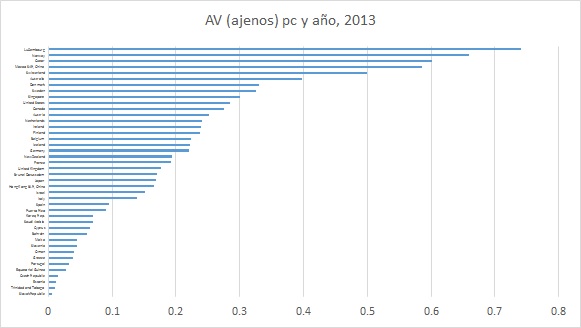 Perdida de AV ajenos por agotamiento natural
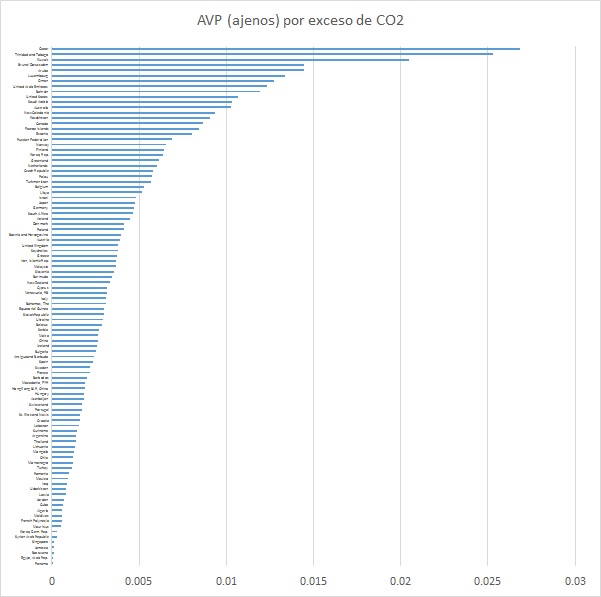 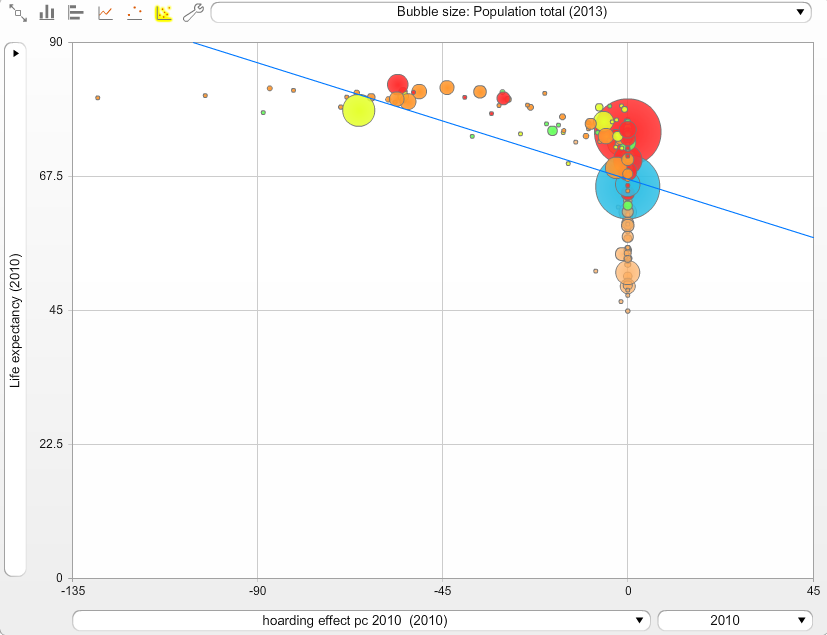 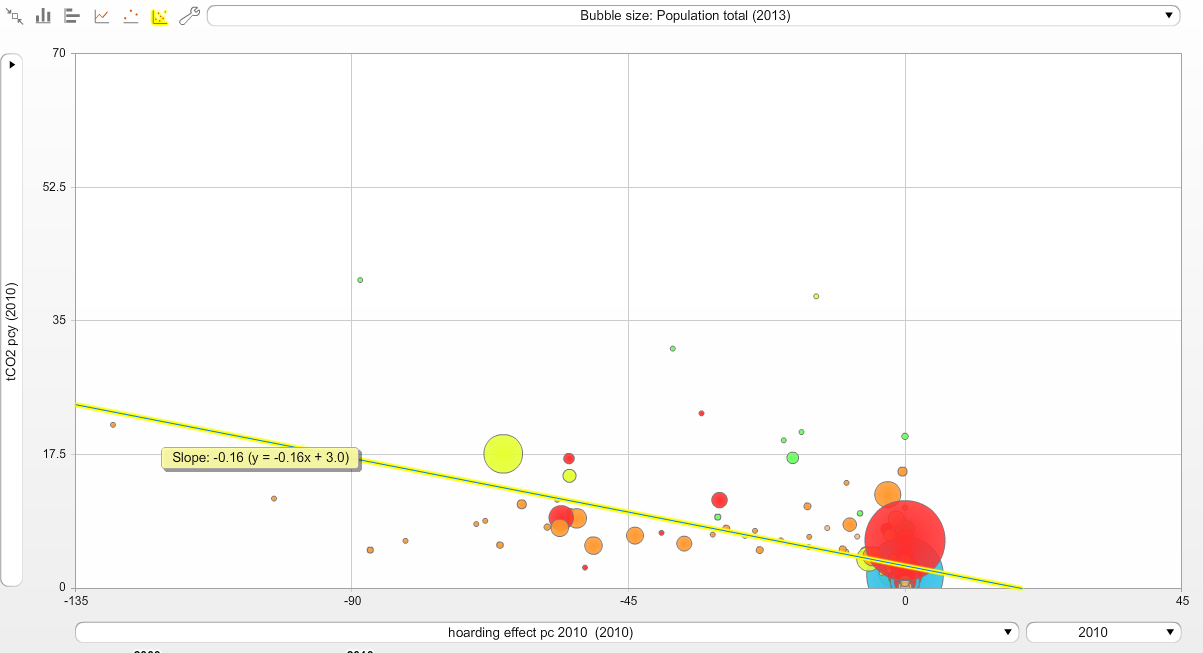 Contradiccion del crecimiento :
Por encima de umbral de acaparamiento, el crecimiento economico (aumento de ingresos) :
NO ES BUENO PARA OTROS : INDIRECTAMENTE PEVIENE DEL DERECHO A LA SALUD Y CAUSA MUERTES EVITABLES.
NO ES BUENO PARA LAS SIGUIENTES : GENERACIONES : NO ES CMPATIBLE CON LA SOSTENIBILIDAD AMBIENTAL Y CAUSA MUERTES EVITABLES EN SIG. GEN.
NO ES BUENO PARA LOS QUE CRECEN : NO CAUSA MEJOR SALUD Y DETERIORA OTROS INDICACDORES DE BIENESTAR HUMANO
Esperanza de vida saludable en mujeres(video statplanet)
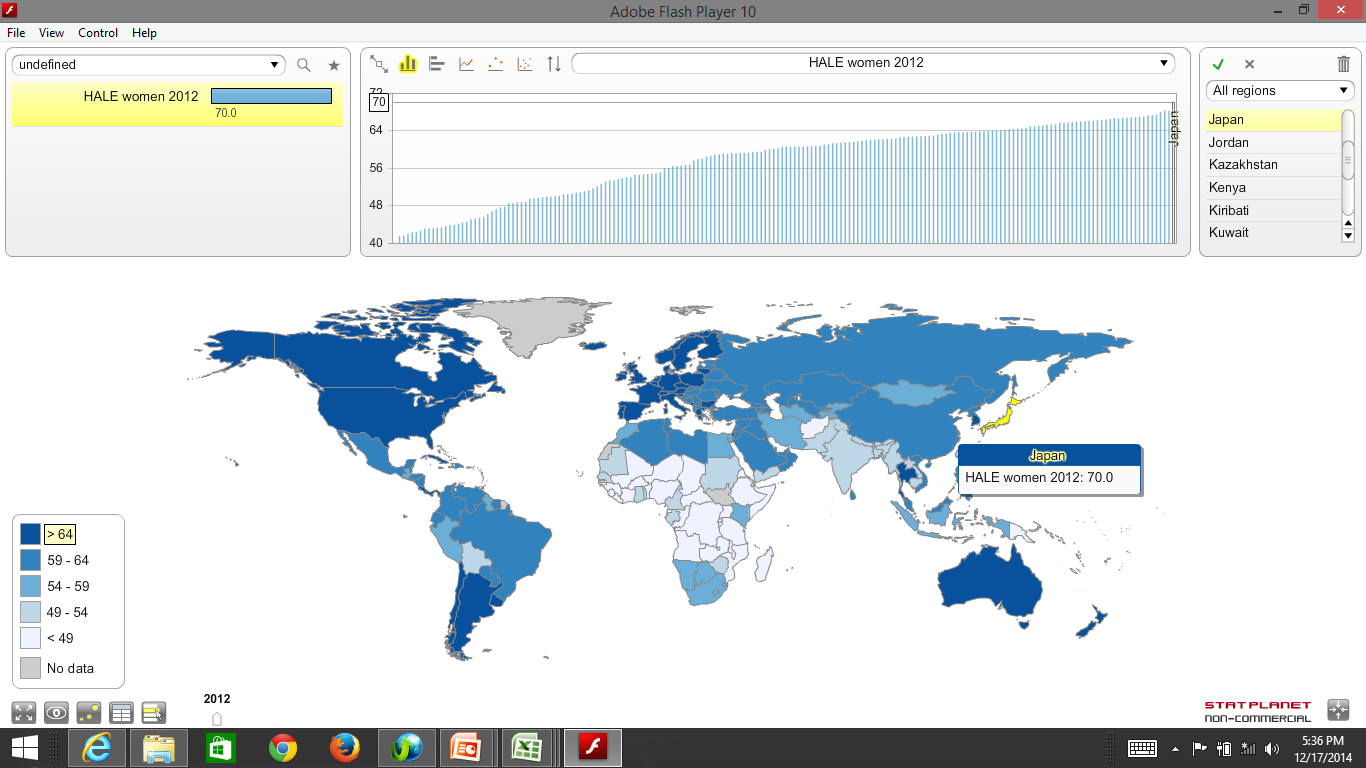 Esperanza de vida saludable en hombres (video statplanet)
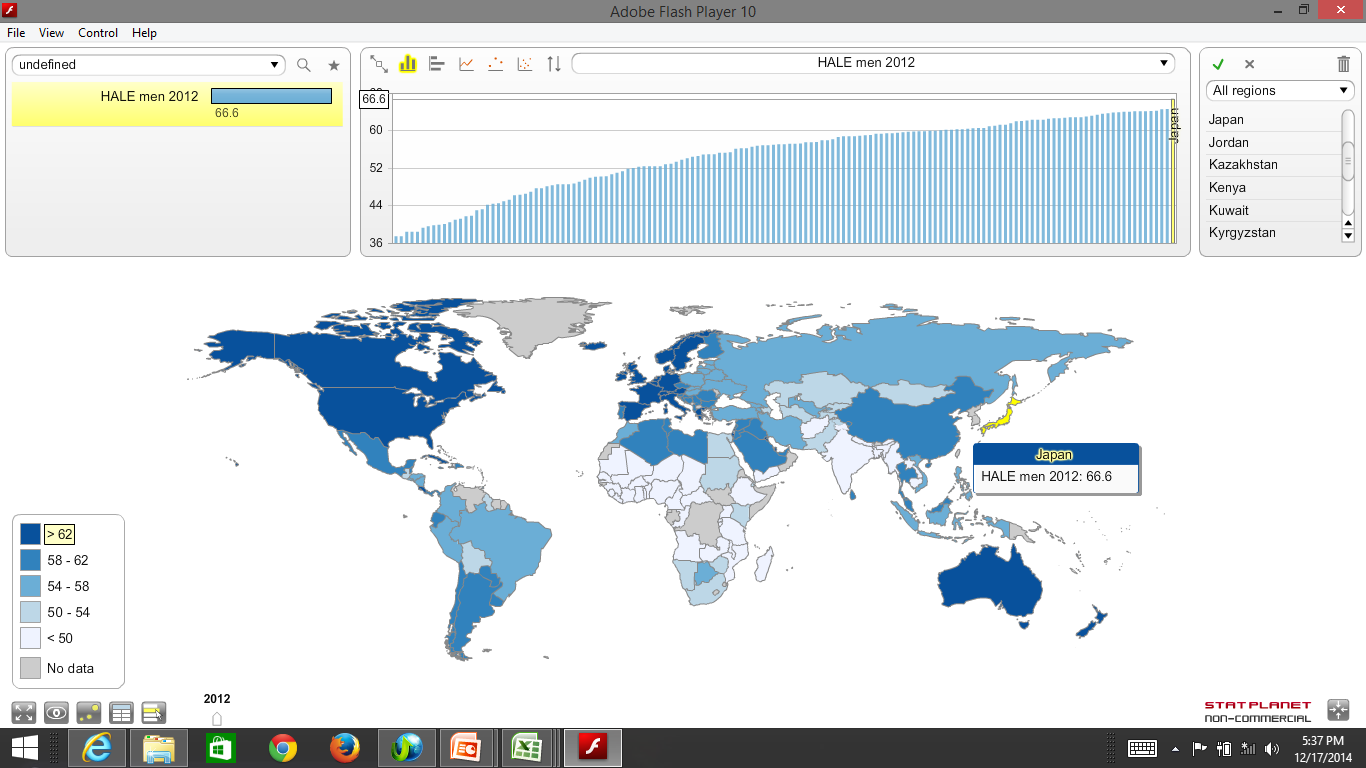 Indice de felicidad (statplanet)
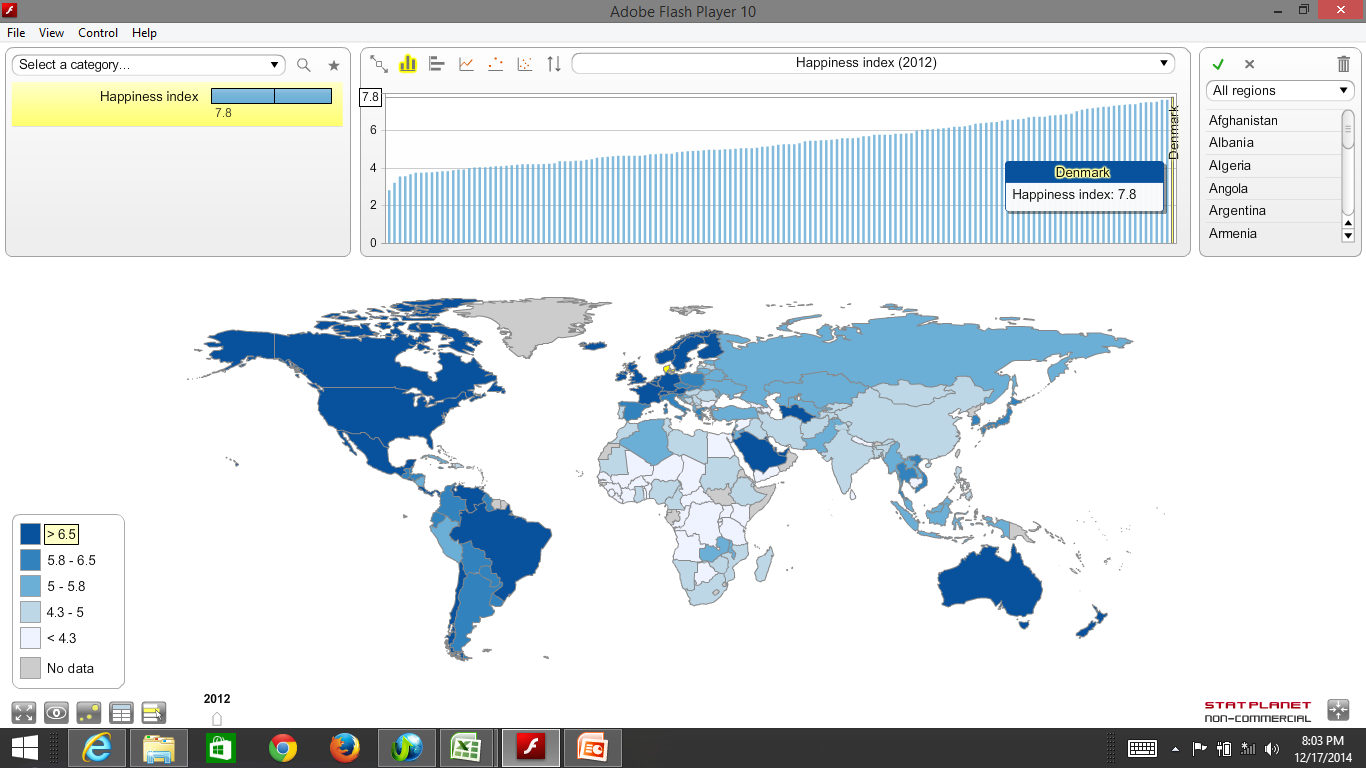 Efecto de acaparamiento (video statplanet)
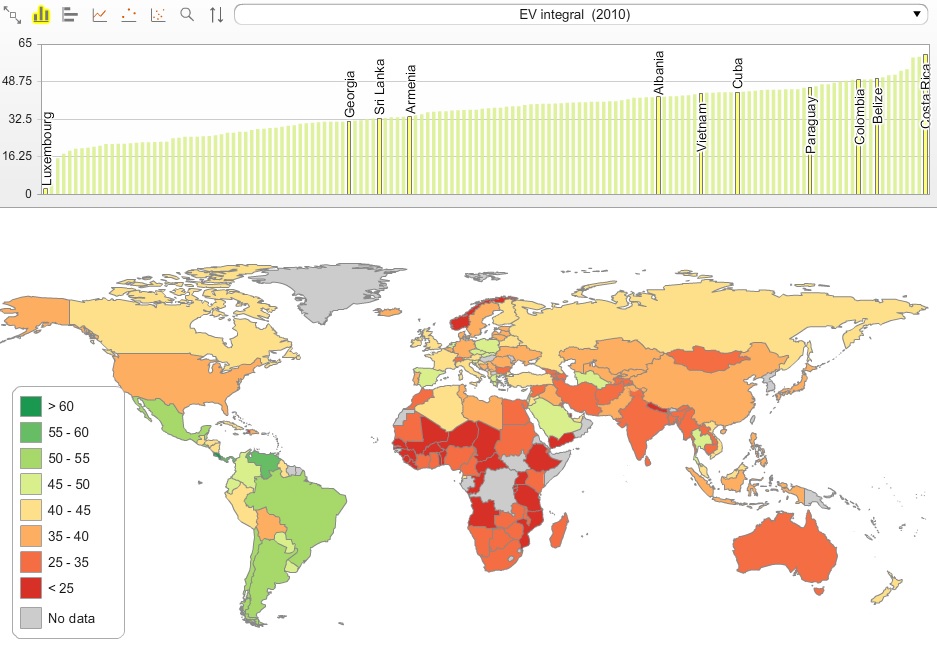 Efecto de agotamiento (video statplanet)
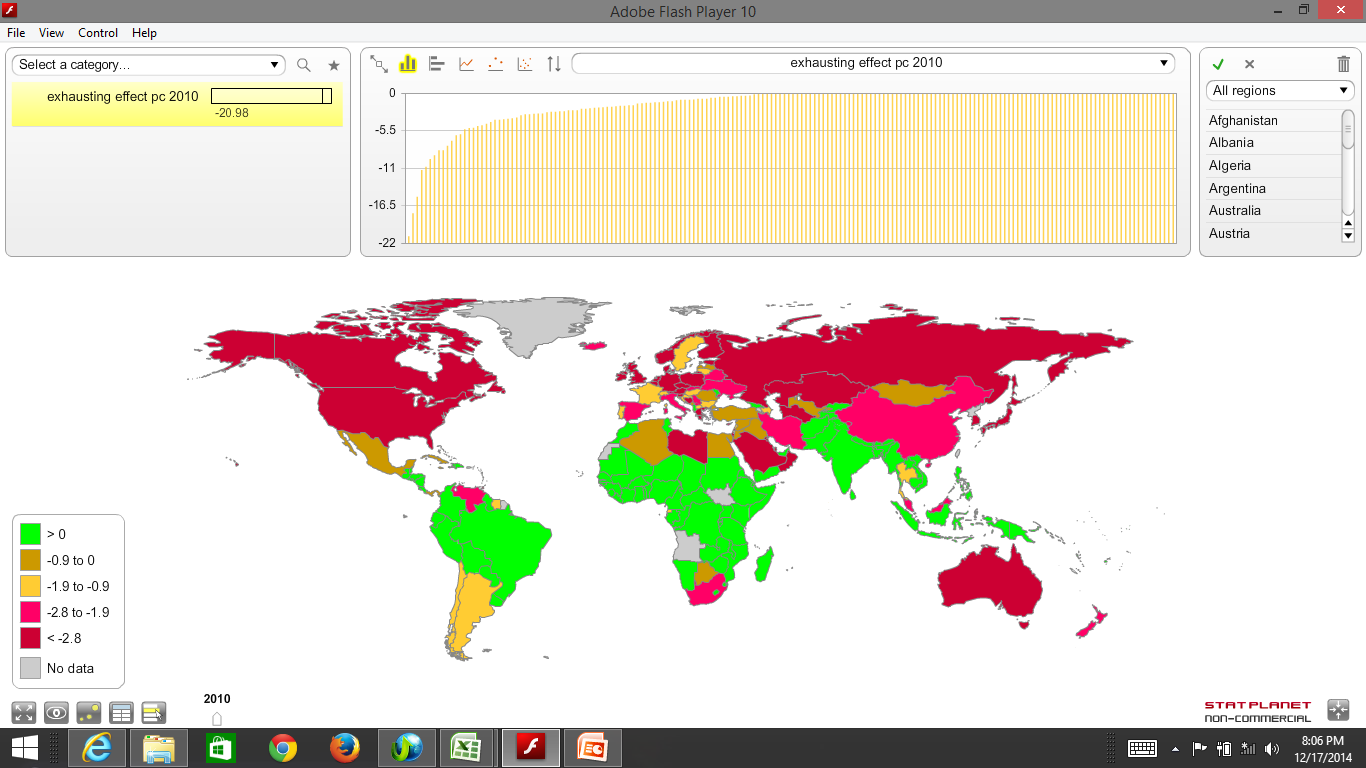 Índice integrado de salud
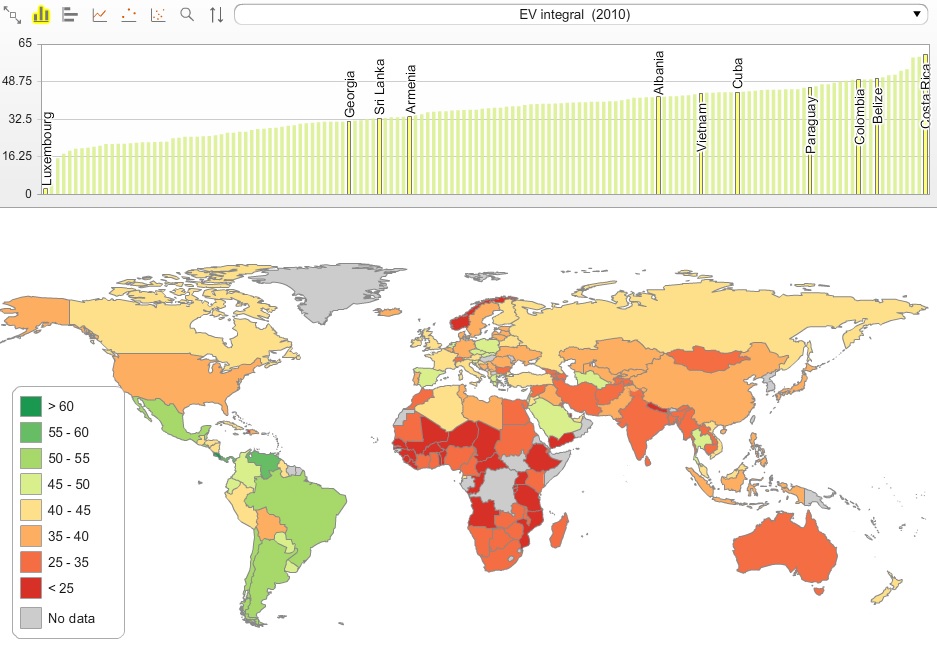 Dimensiones del indice holistico de salud(interactive database)
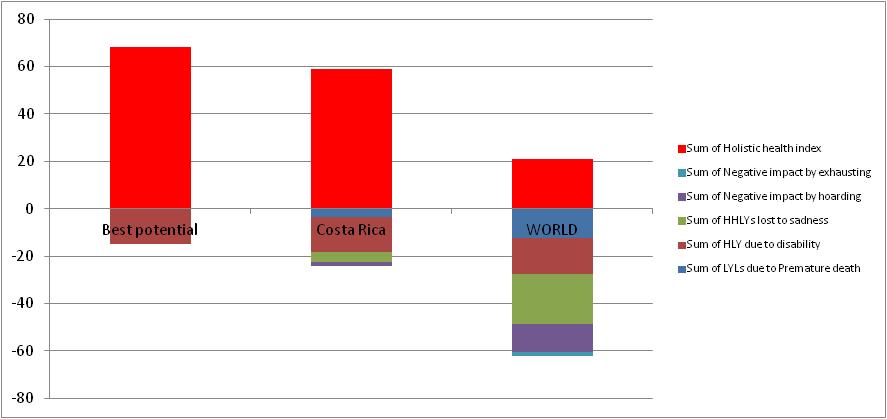 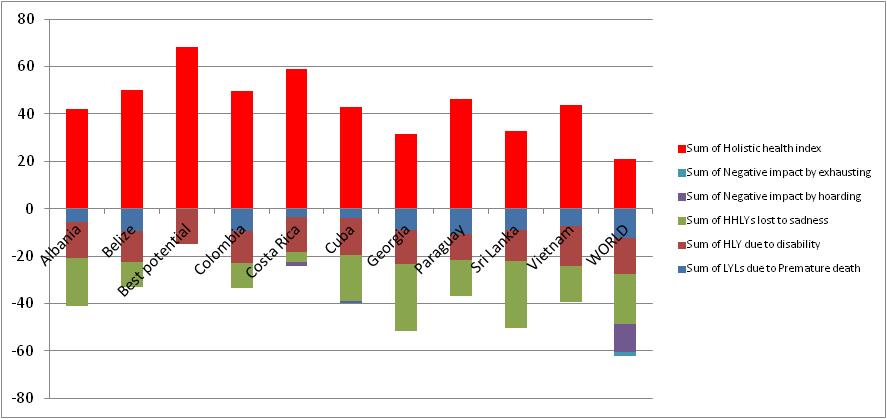 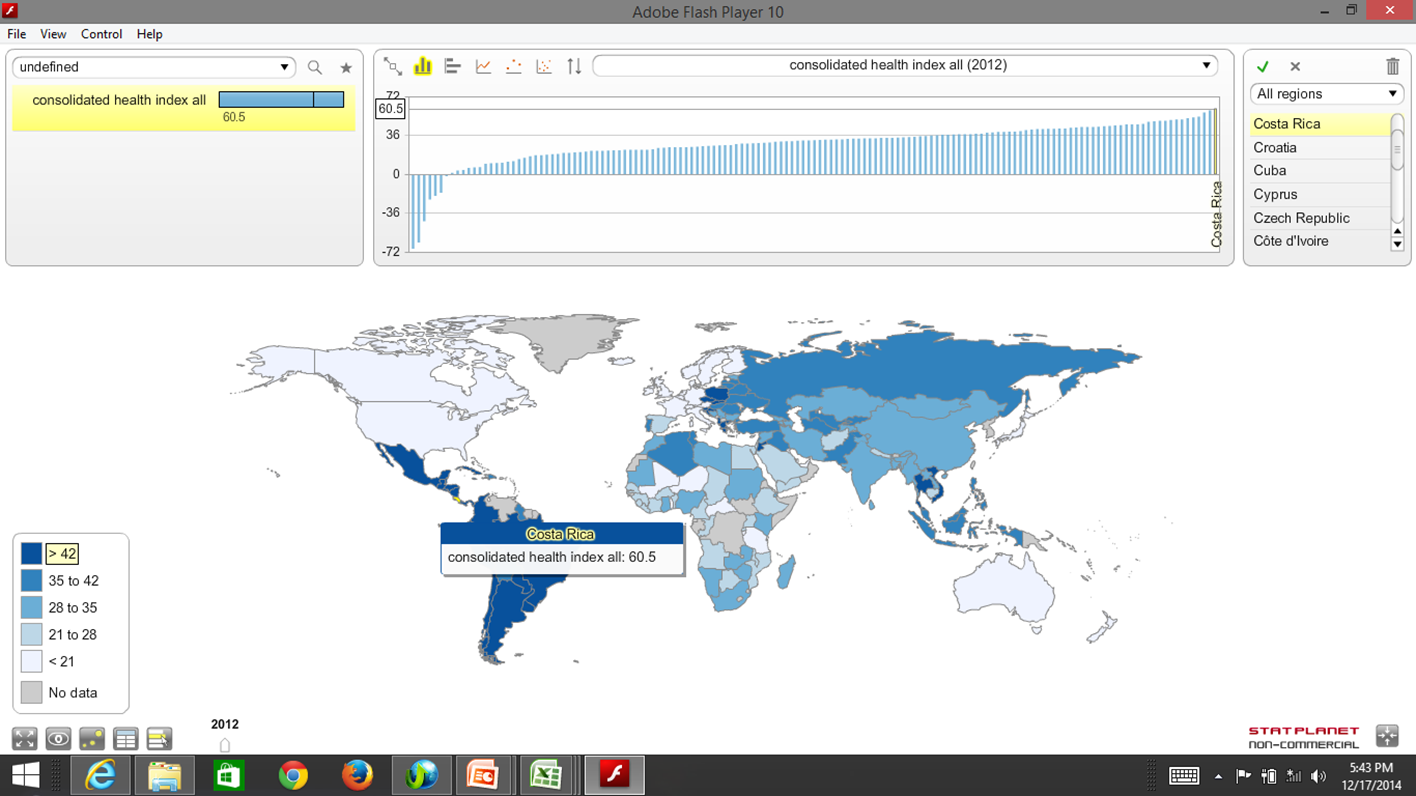 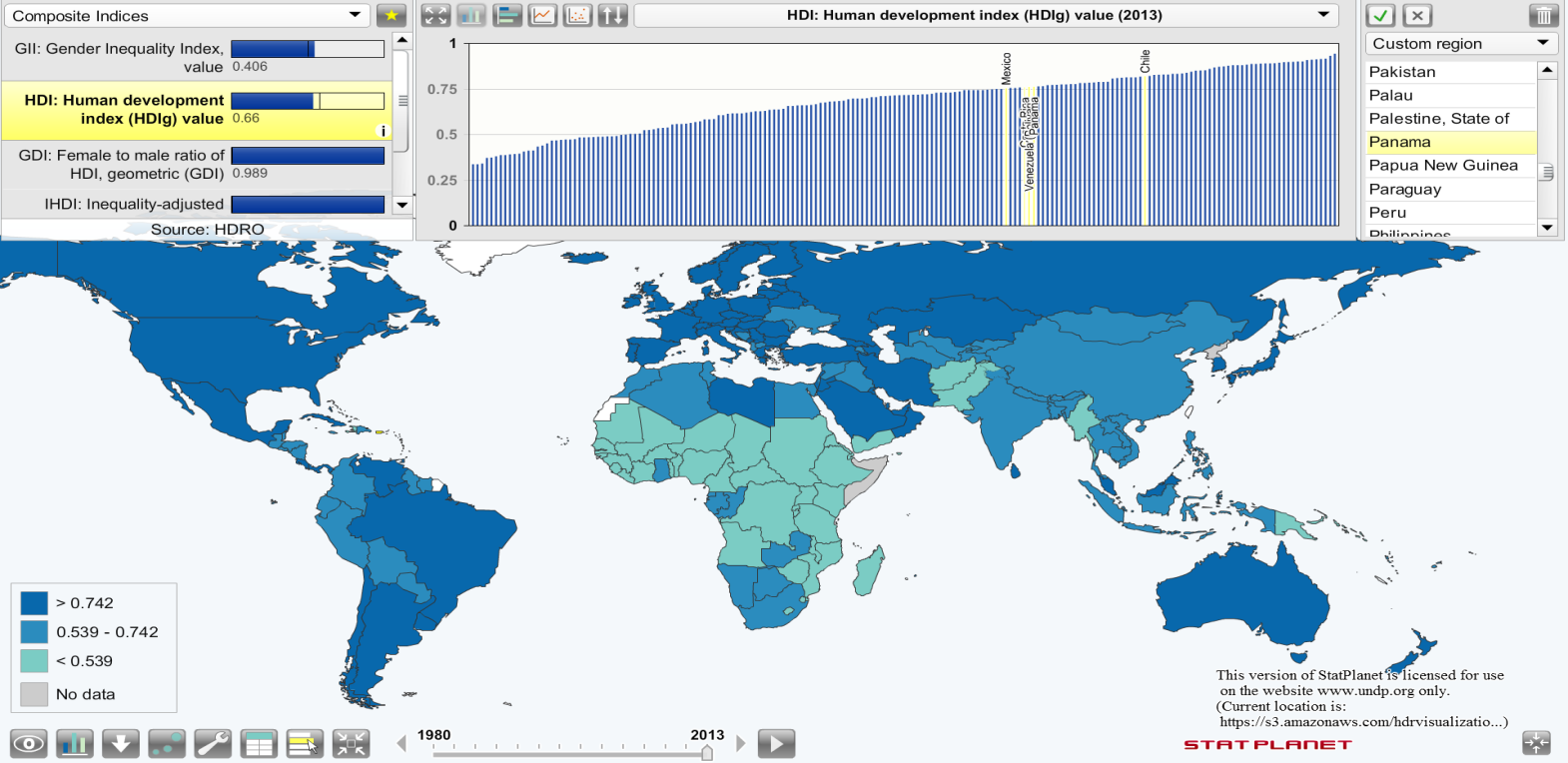 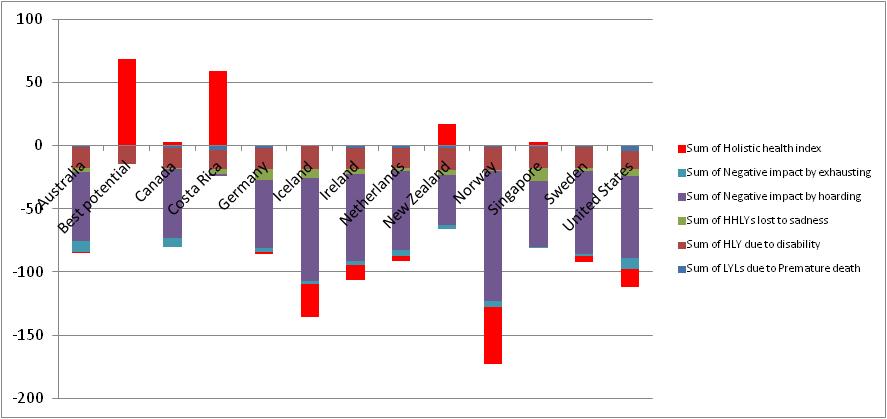 Tabla de países con mayor índice integrado de salud-todos
Contribuci’on de la métrica de equidad en salud a sociedades más Justas y Saludables
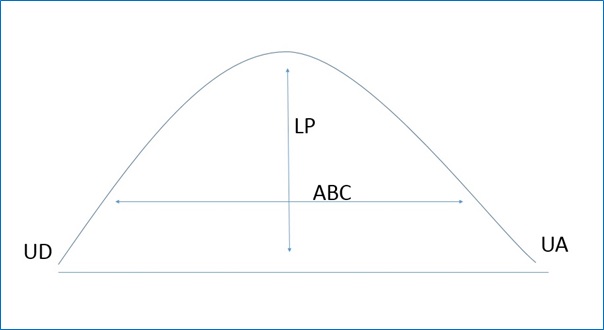 El dilema de progreso y/o equidad
Modelo de equidad :puede seguir permitiendo el progreso medio?
Modelo presente : Progreso sin equidad : Carga de 20m de muertes anuales, una de cada tres…
176
International level:
Adherence and compliance with the binding commitment (and reporting and accountability mechanisms) of all nations to social, economic and cultural rights, complementing political and civil rights and freedom. (ICESCRs and its optional protocol).

Setting of global health feasible and sustainable standards, and monitoring frameworks (mapping its geographical and social inter-national distribution) on global health inequity (and the burden of global health inequity) as a/the barometer of international social inclusion/cohesion.

Agreement of an international framework of economic equity enabling the right to life and health, and setting the redistribution levels and flows from countries above the maximum threshold to those below the minimum in a sufficient and binding way (in contrast with the present ODA framework).

Agreement on the international ethical and legal must to limit carbon emissions and surface use per capita below the planetary boundaries.
National level :
Constitutional recognition of the universal right to health through a national binding commitment (and reporting and accountability mechanisms) on social, economic and cultural rights, complementing civil right and freedom.

Setting of national health feasible and sustainable standards, and monitoring frameworks (mapping its geographical and social sub-national distribution) of national health equity (and the burden of national health inequity) as a/the barometer of national social inclusion/cohesion.

Agreement on a national framework of economic equity (minimum levels of dignity and maximum levels of hoarding) enabling the right to life and health, and setting the redistribution (fiscal equity) levels and flows from social groups with income above the maximum threshold to those below the minimum level of dignity.

Agreement on the national legal and ethical must to limit carbon emissions and surface use per capita below the planetary boundaries.
Social and individual levels :
Recognition on the fact that the universal right to health is feasible and an ethical must for all to strive towards it in her or his capacities and social roles. (for health workers a revised Hippocratic Oath promoting the universal right to health).

Promotion by all means and ways of social and individual awareness and compliance with the ethical must of respecting, at individual level, the planetary boundaries (exhausting threshold), and the effect it has on our children and grand-children/coming generations.

Recognition of the fact that income levels beyond a “hoarding” level have a negative impact on others (living below the minimum dignity threshold).
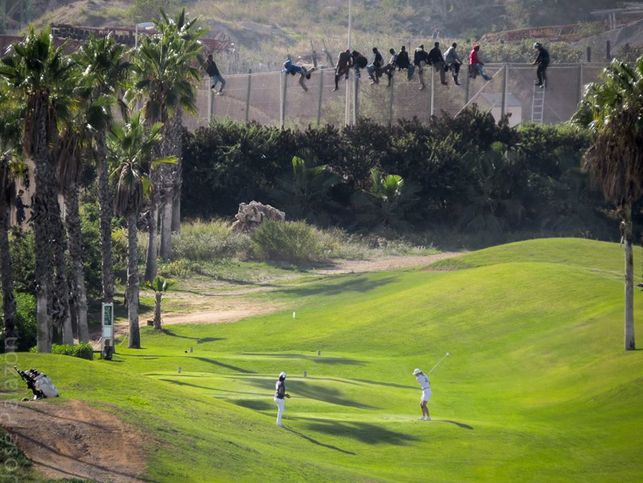 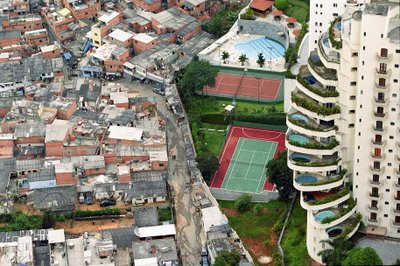 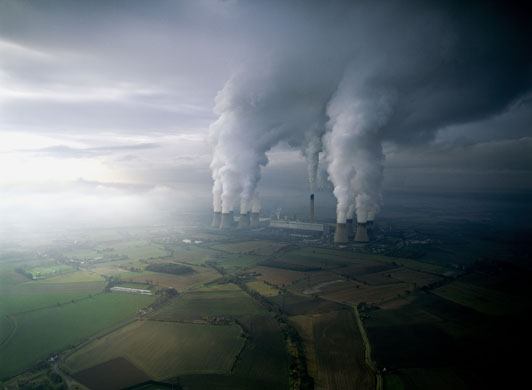 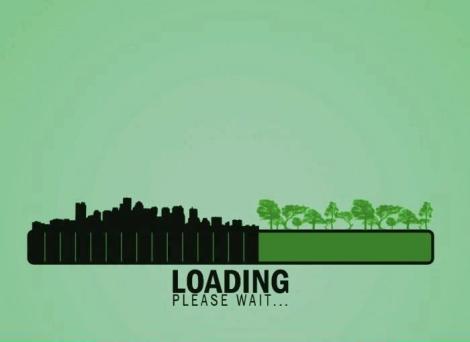 La equidad en la salud mide el mas esencial derecho universal, y alerta y previene los excesos de acaparacion y agotamiento.
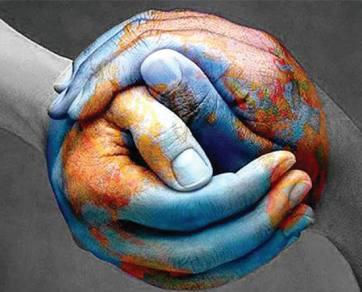